Benvenuto
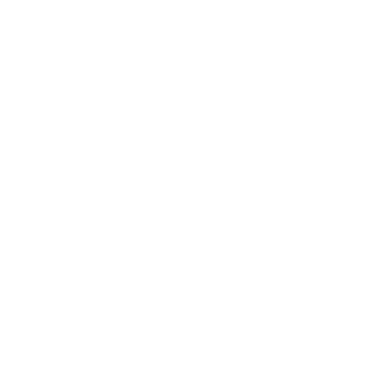 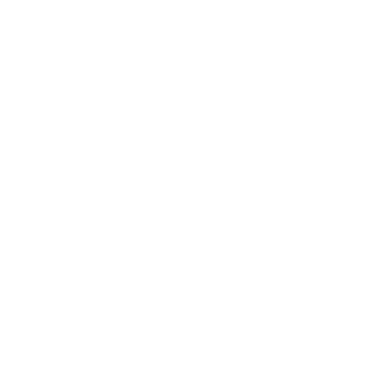 realizzato
progetto
nel
per
«UN’IDEA PER
IL FUTURO»
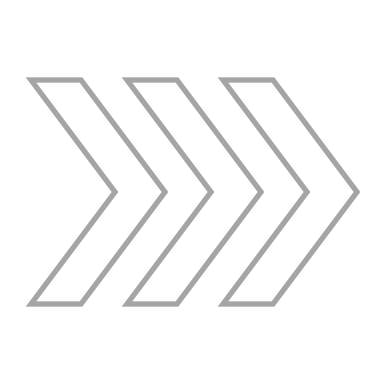 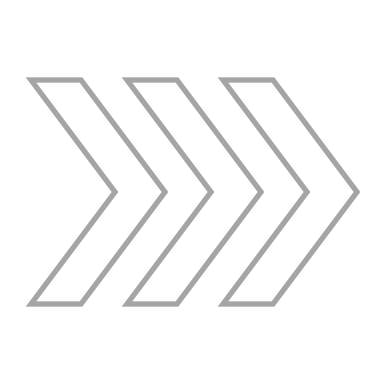 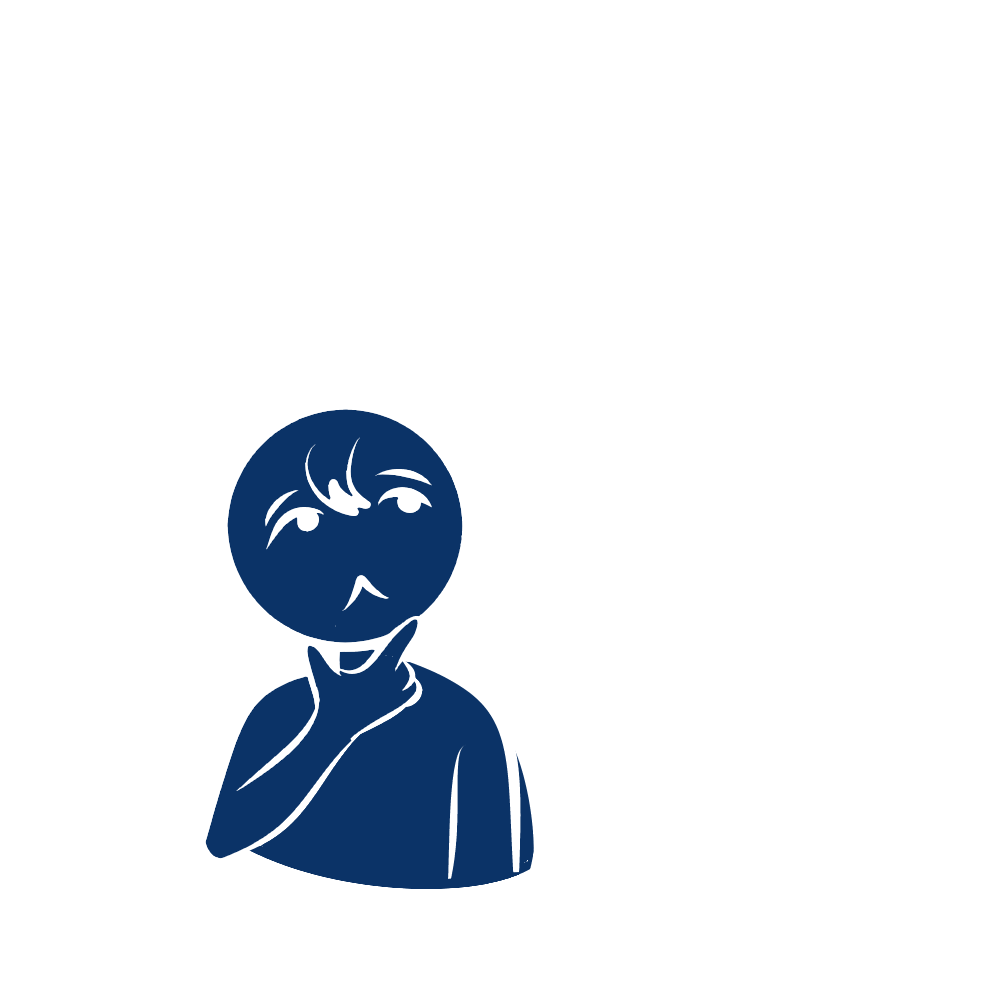 Sei pronto a mettere alla prova le tue conoscenze su…
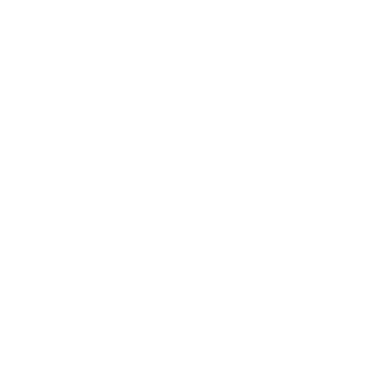 Risparmio
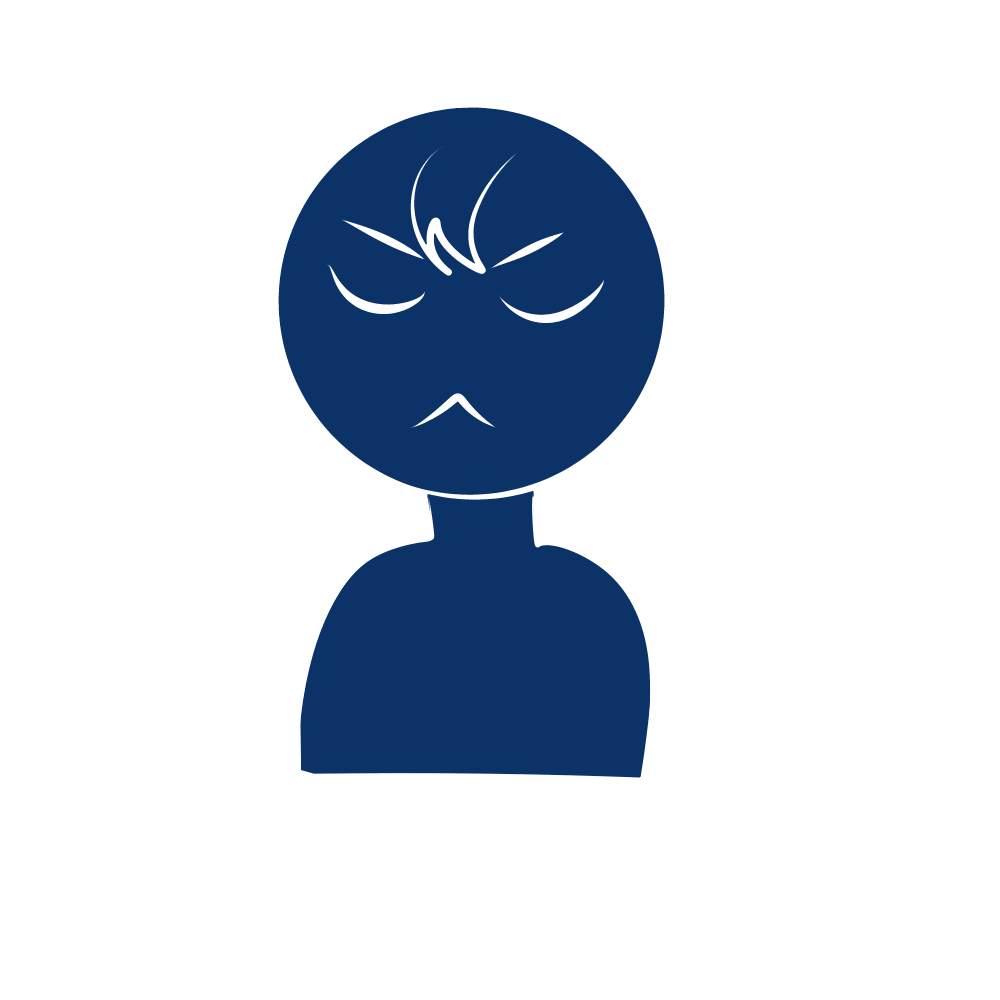 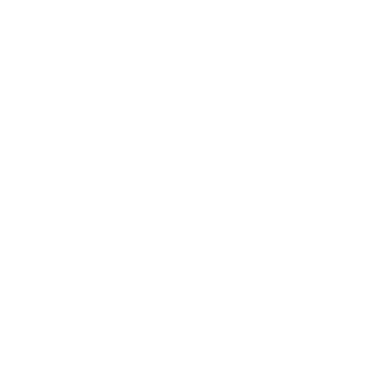 Investimento
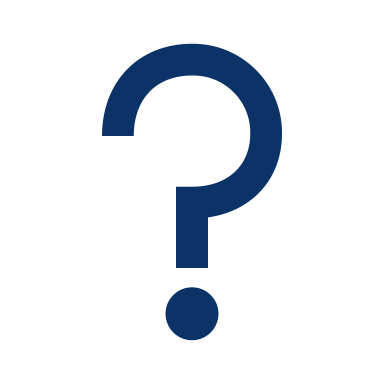 Assistenzialismo 
                         previdenziale
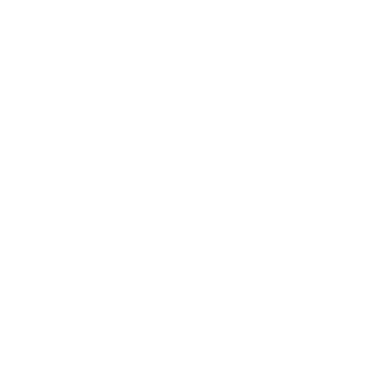 Come?
Non ne sai NULLA…?
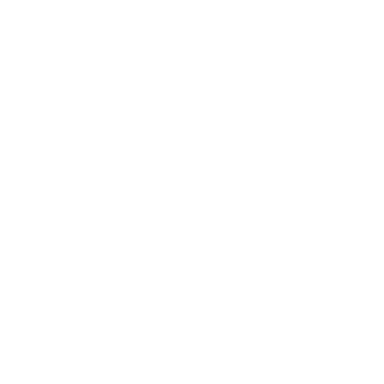 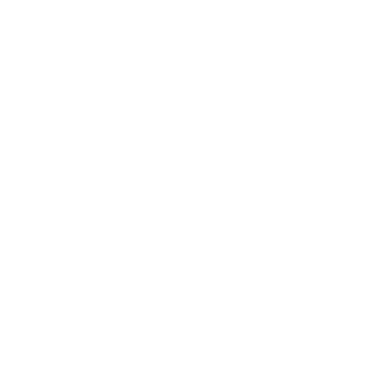 Non preoccuparti, questo è pur sempre
UN GIOCO!
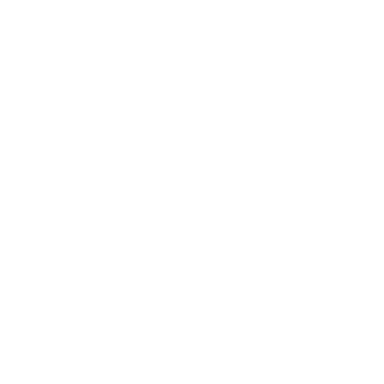 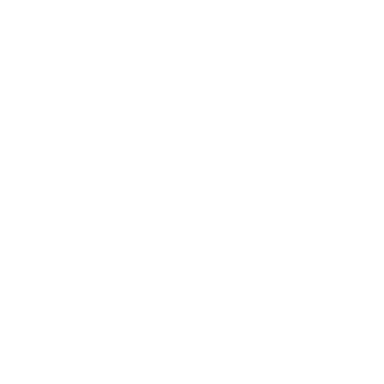 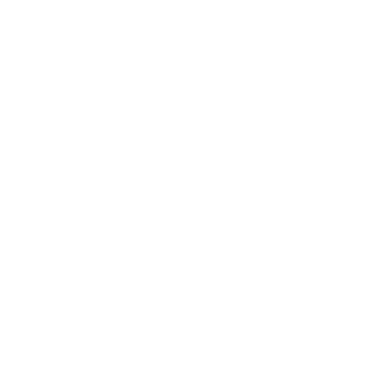 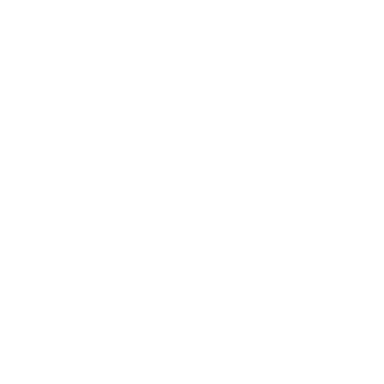 Ti invitiamo a dare un’occhiata al sito
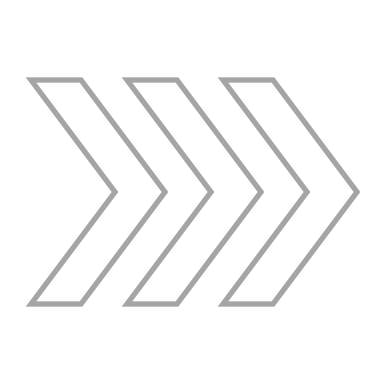 http://www.quellocheconta.gov.it/it
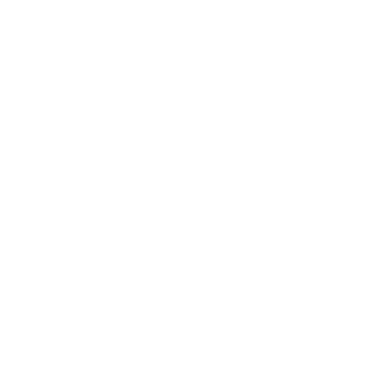 Molti concetti chiave
Qui troverai un sacco di spunti
&
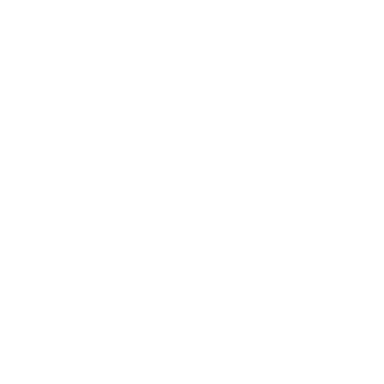 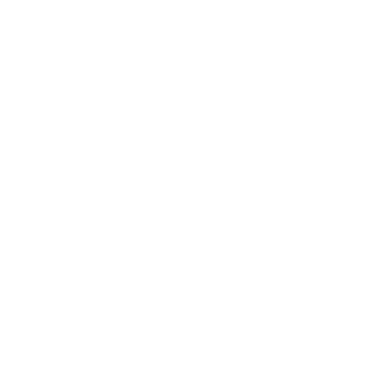 utilissimi per questo gioco!
Bene!
Non perdiamo altro tempo
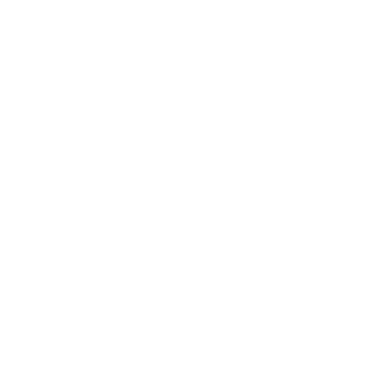 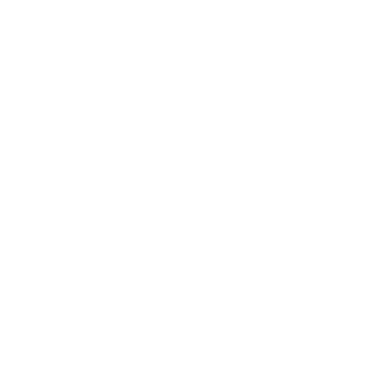 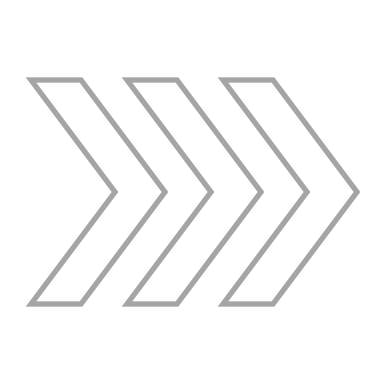 INIZIAMO!
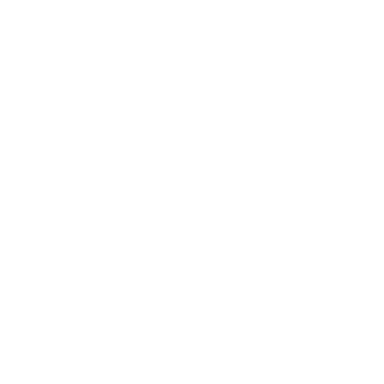 Prima di addentrarci nel gioco vero e proprio, vediamo un po’ come funziona…
Il gioco è strutturato in livelli
Che corrispondono a un momento nella vita di un piccolo risparmiatore
Egli incontrerà sfide sempre più importanti e ardue
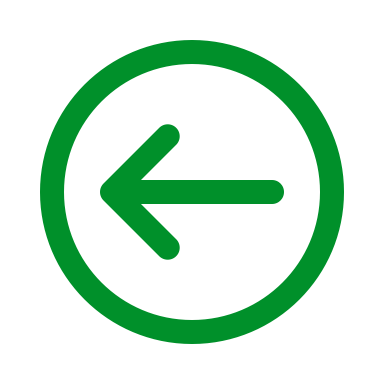 € 1534,00
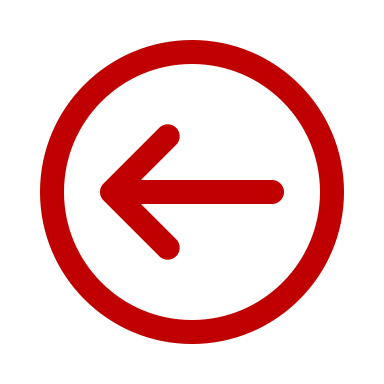 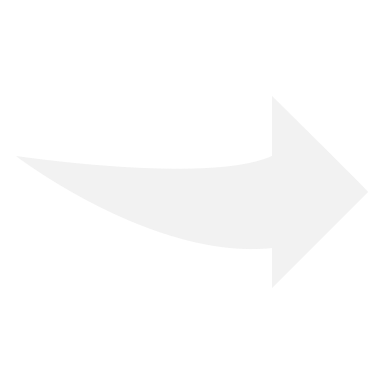 In alto a destra ti verrà indicato come procede la tua partita
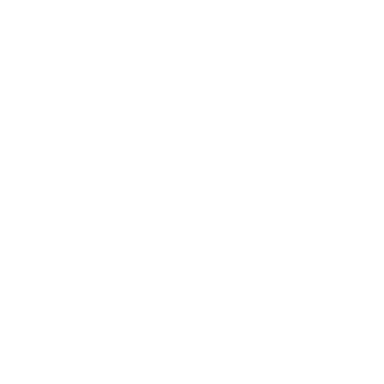 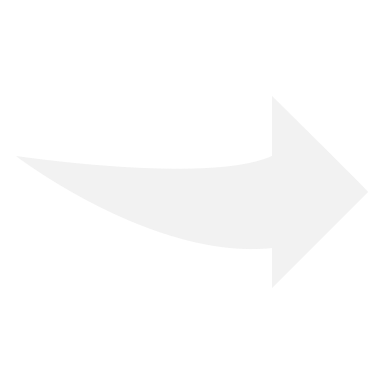 Quel numero è il denaro a tua disposizione, frutto delle tue scelte!
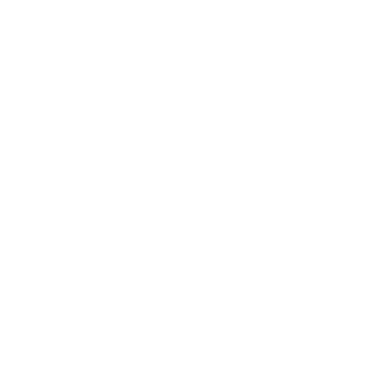 Eh sì, hai capito bene, il gioco non va per la sua strada, ma considera ogni tua scelta come determinante per la partita.
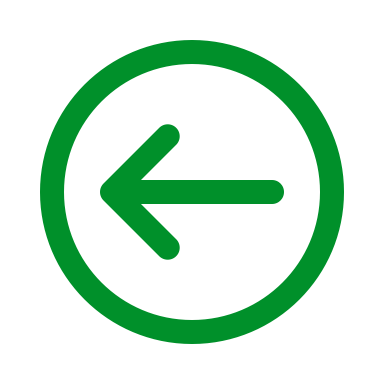 € 1534,00
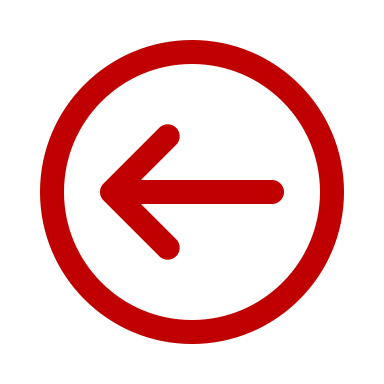 Dopo ogni domanda avrai a disposizione due o più risposte
Scegli quella che replicheresti se ti trovassi realmente in quella situazione e clicca sull’Hitbox corrispondente per procedere.
Clicca Play per proseguire
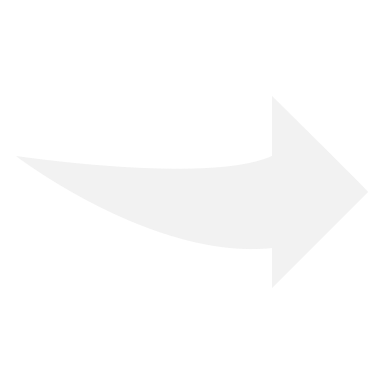 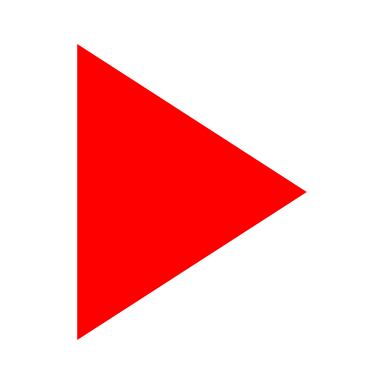 Inizia il gioco
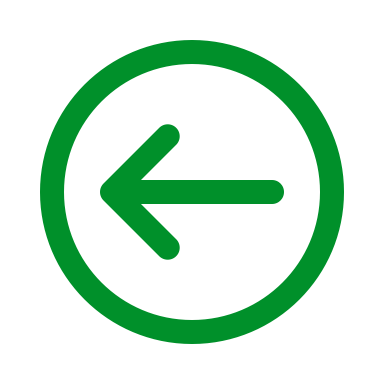 € 1534,00
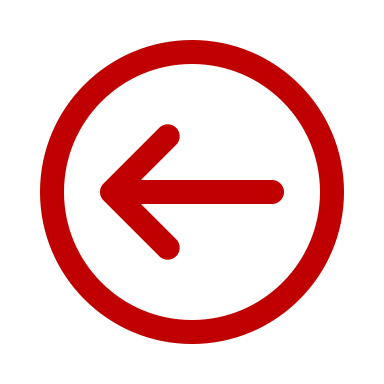 Bene, ora siamo pronti per iniziare.
Clicca il pulsante sottostante per avviare il gioco
INIZIA IL GIOCO
Livello 1
Sei abbastanza grande per imparare i primi rudimenti sul denaro.
 I tuoi genitori si preoccupano della tua educazione finanziaria, e decidono che nei giorni in cui sarai particolarmente bravo riceverai una paghetta.
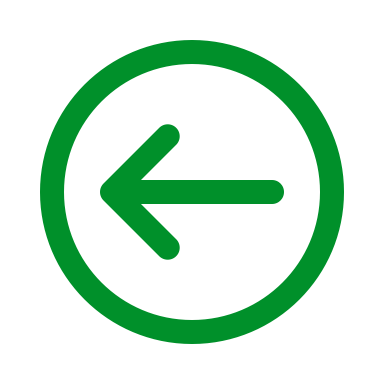 € 2,00
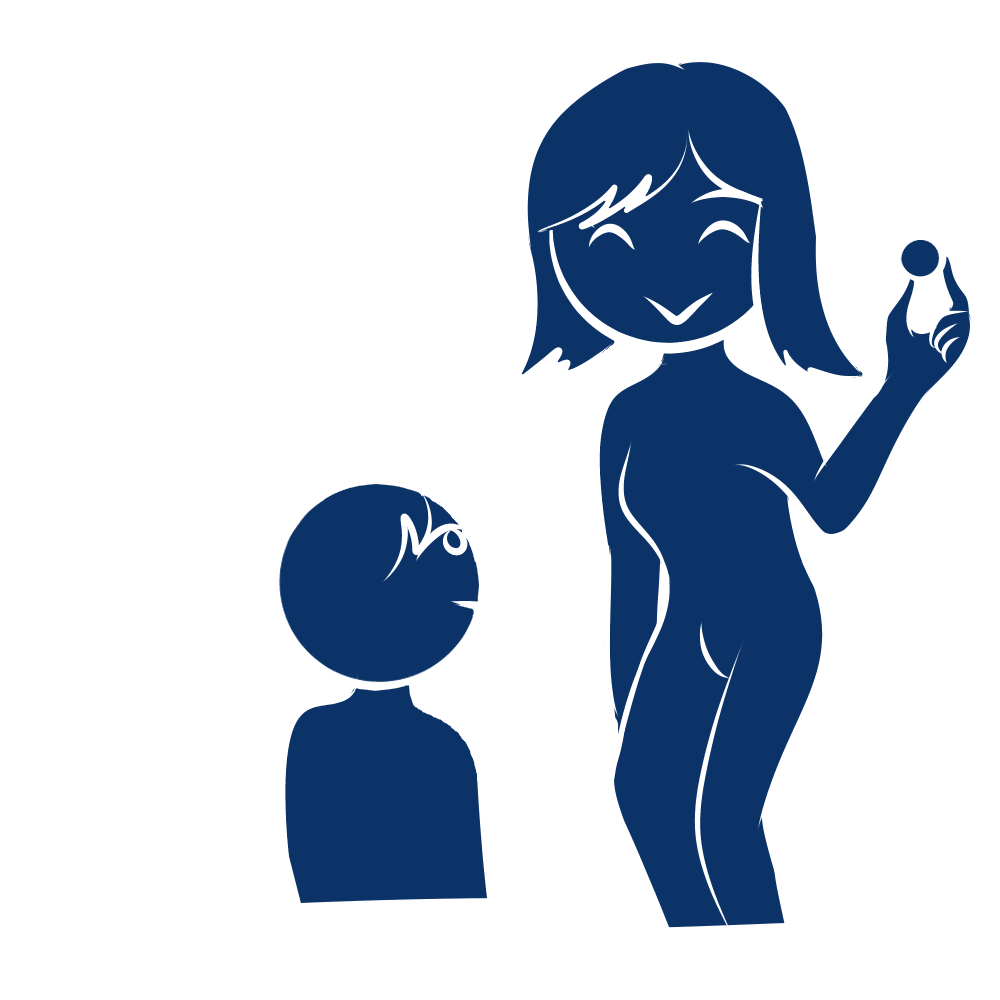 Nulla di eclatante, ma pur sempre qualcosa.
Oggi hai svolto tutte le mansioni e ricevi da tua madre la paghetta giornaliera: 
2 Euro! Che fai?
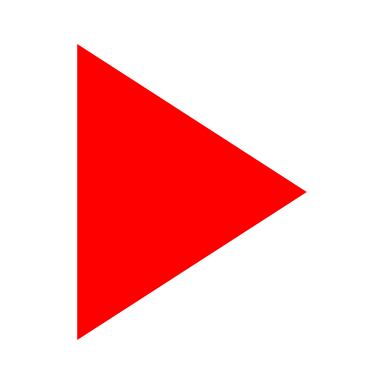 Livello 1
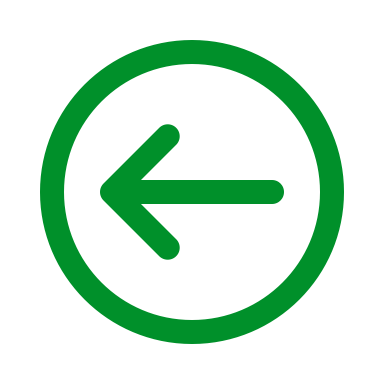 Oggi hai svolto tutte le mansioni e ricevi da tua madre la paghetta giornaliera: 2 Euro! Che fai?
€ 2,00
A) Due euro sono esattamente la somma per fare 10 partite al cabinato Arcade nel bar sotto casa. Li spendo tutti subito per le 10 partite
B) Certo potrei fare 10 partite e spendere tutto, ma magari per oggi ne bastano 5. Conservo l'euro rimanente per un altro giorno
Opzione A livello 1
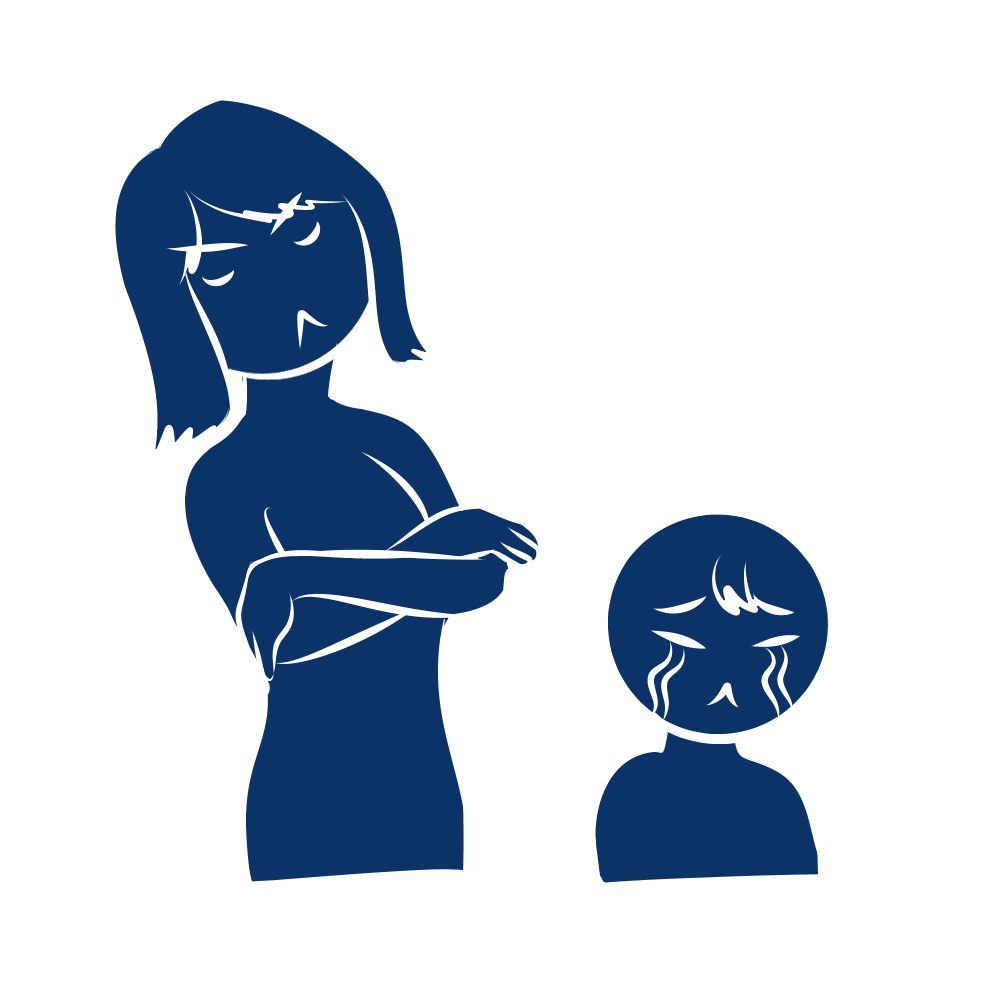 € 0,00
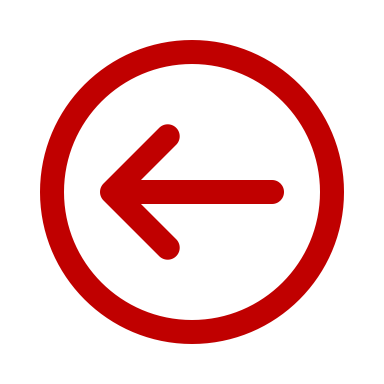 Qualche giorno dopo....
I compiti che ti hanno assegnato oggi a scuola sono veramente tanti.
Sarà impossibile finirli tutti in giornata.
Ma le regole della paghetta sono ferree. Tua madre non ti da i soliti 2 euro. 
Oggi non puoi giocare ai cabinati nel bar con i tuoi amici. 
Non hai mai sentito parlare di risparmio? Forse è ora di iniziare a pensarci....
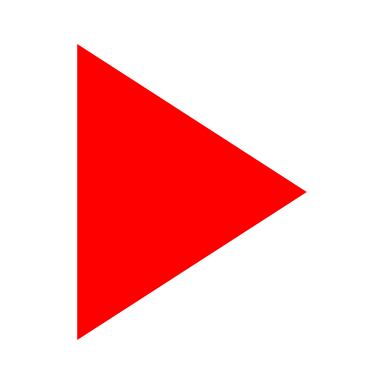 Opzione B livello 1
€ 1,00
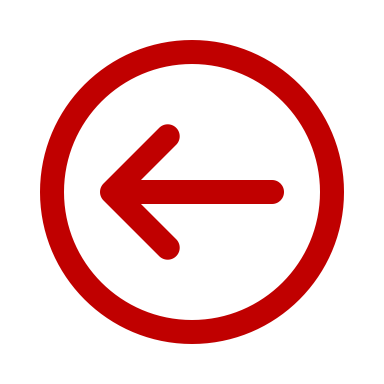 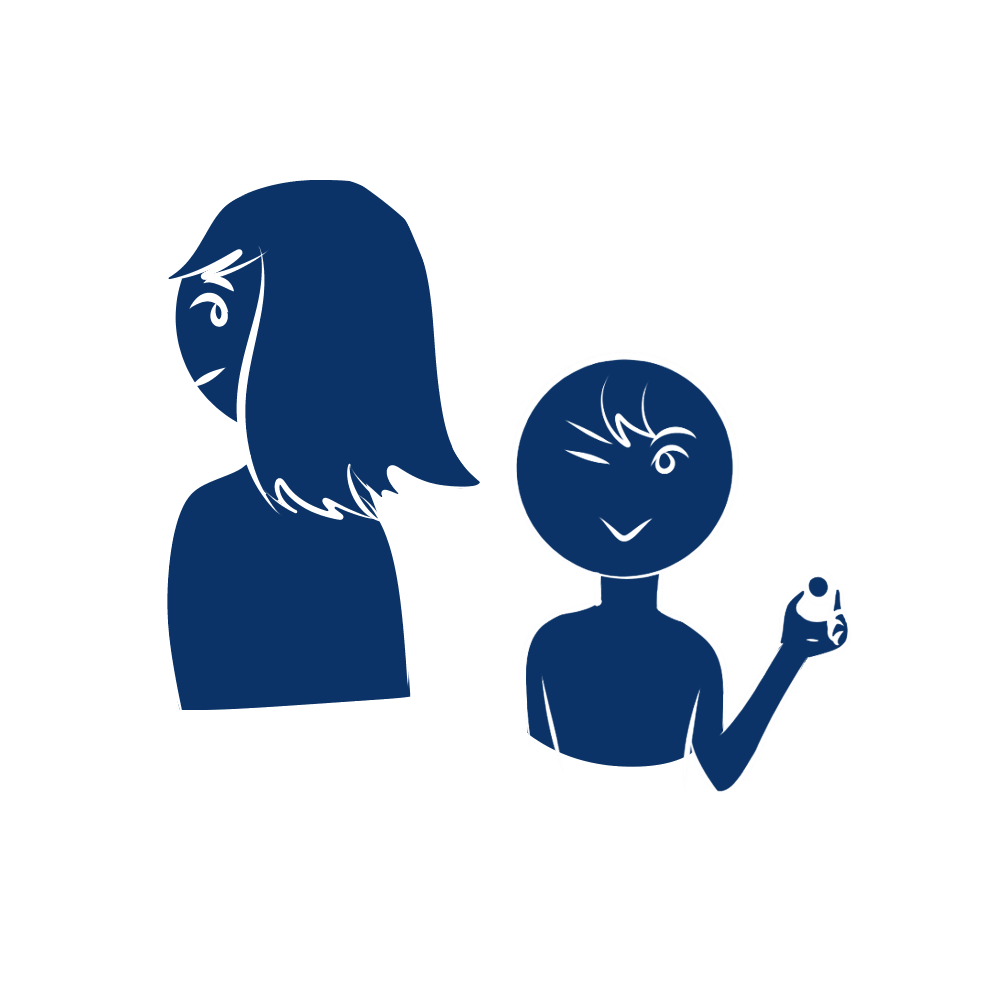 Qualche giorno dopo....
I compiti che ti hanno assegnato oggi a scuola sono veramente tanti. 
Sarà impossibile finirli tutti in giornata.
Ma le regole della paghetta sono ferree.
 Tua madre non ti da i soliti 2 euro.
Tuttavia non sei così dipendente da tua madre. Anche oggi che non hai ricevuto la paghetta puoi usare i risparmi di qualche giorno fa, fare  qualche partita e divertirti lo stesso!
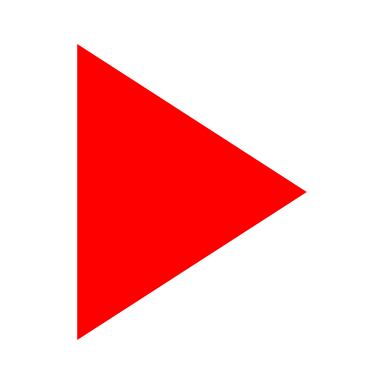 Livello 2 1A
passiamo a delle situazioni più interessanti.....
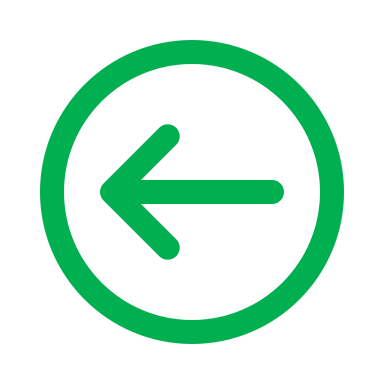 € 100
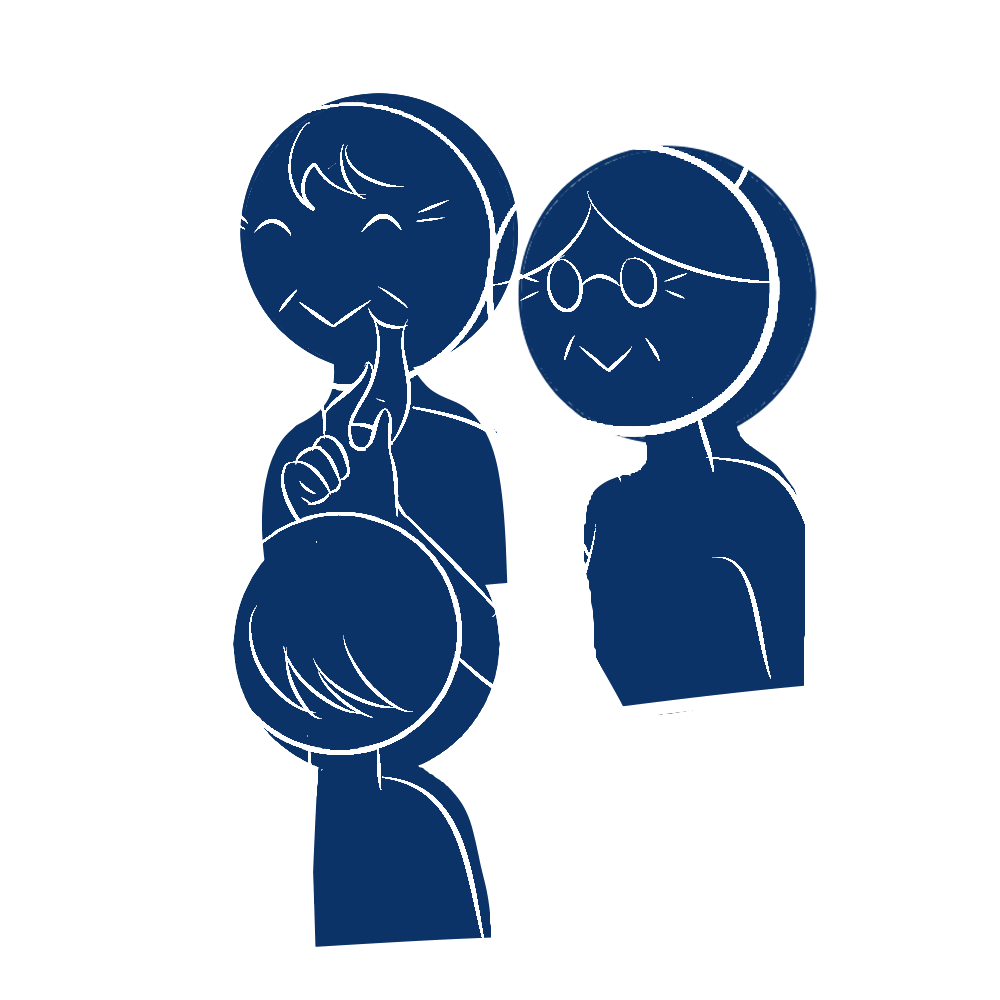 É l'ultimo giorno delle elementari! Stai per concludere una parte importante della tua vita e I tuoi nonni ti regalano una grande somma di denaro, 100 euro, per ricompensarti dell'impegno
É una somma enorme, non avevi mai visto tanti soldi tutti insieme! 
Cosa ne fai?
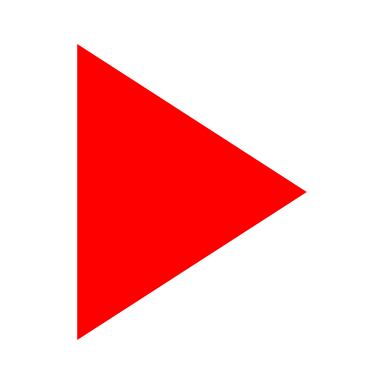 Livello 2 1B
Livello 21B
passiamo a delle situazioni più interessanti.....
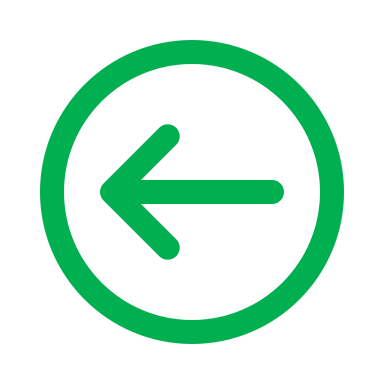 € 101
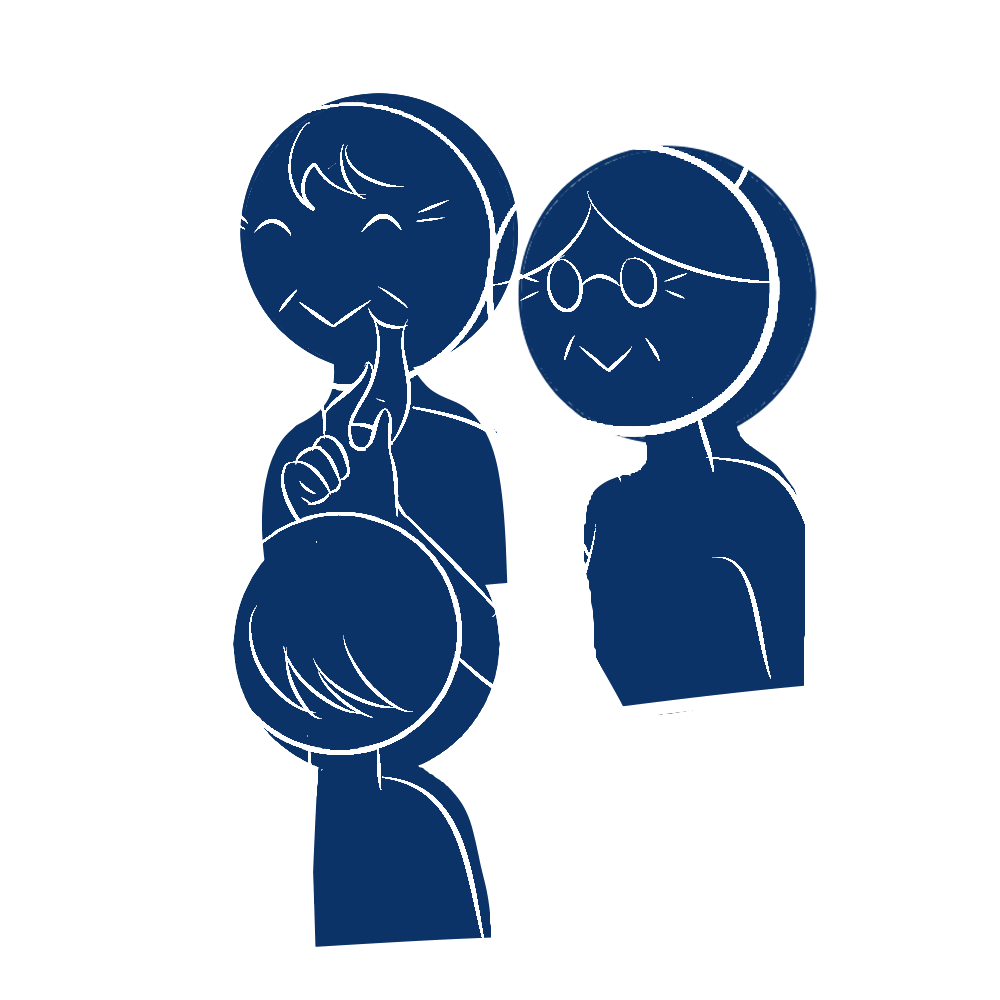 É l'ultimo giorno delle elementari! Stai per concludere una parte importante della tua vita e I tuoi nonni ti regalano una grande somma di denaro, 100 euro, per ricompensarti dell'impegno
É una somma enorme, non avevi mai visto tanti soldi tutti insieme! 
Cosa ne fai?
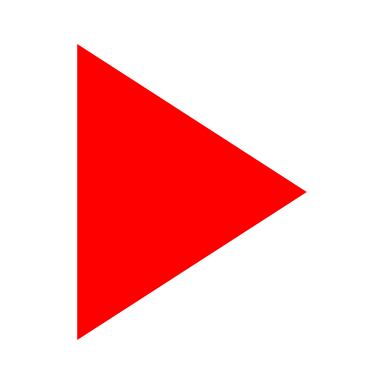 Livello 21A opzioni
Livello 2 1A opzioni
É una somma enorme, non avevi mai visto tanti soldi tutti insieme! 
Cosa ne fai?
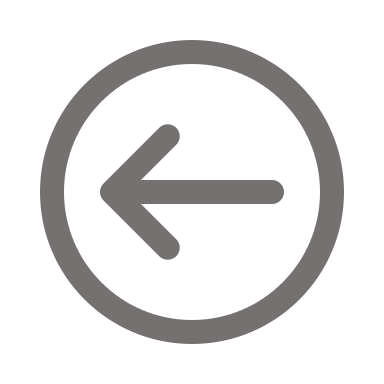 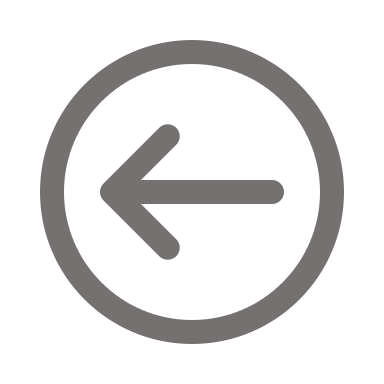 € 100
A) La spendi completamente in un gioco appena uscito per mostrarlo agli amici
B) Metti da parte i soldi in un cassetto, sperando che cresca un albero di monete
C) Convinci i tuoi genitori ad aprire un libretto di risparmio
Livello 21B opzioni
Livello 21B opzioni
É una somma enorme, non avevi mai visto tanti soldi tutti insieme! 
Cosa ne fai?
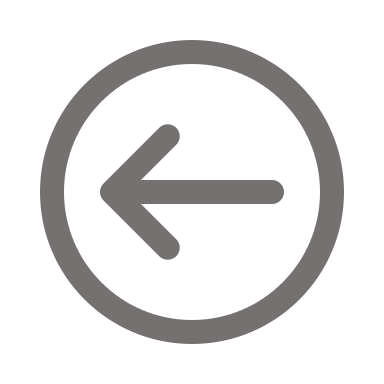 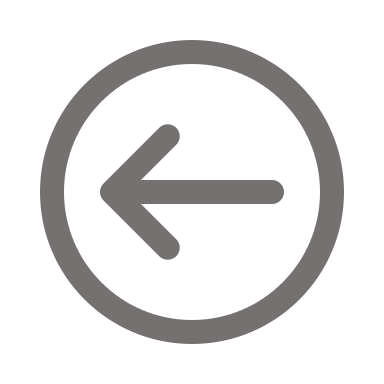 € 101
A) La spendi completamente in un gioco appena uscito per mostrarlo agli amici
B) Metti da parte i soldi in un cassetto, sperando che cresca un albero di monete
C) Convinci i tuoi genitori ad aprire un libretto di risparmio
Livello 21A opzione A
Livello 21A opzione A
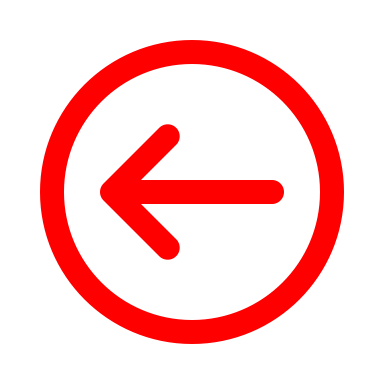 € 0
A) La spendi completamente in un gioco appena uscito per mostrarlo agli amici
Mmm… non sembra una scelta molto oculata, ma d’altronde che ti importa? Hai un nuovissimo video game da far vedere ai tuoi amici. Corri! 

Prosegui il gioco con una somma iniziale inferiore
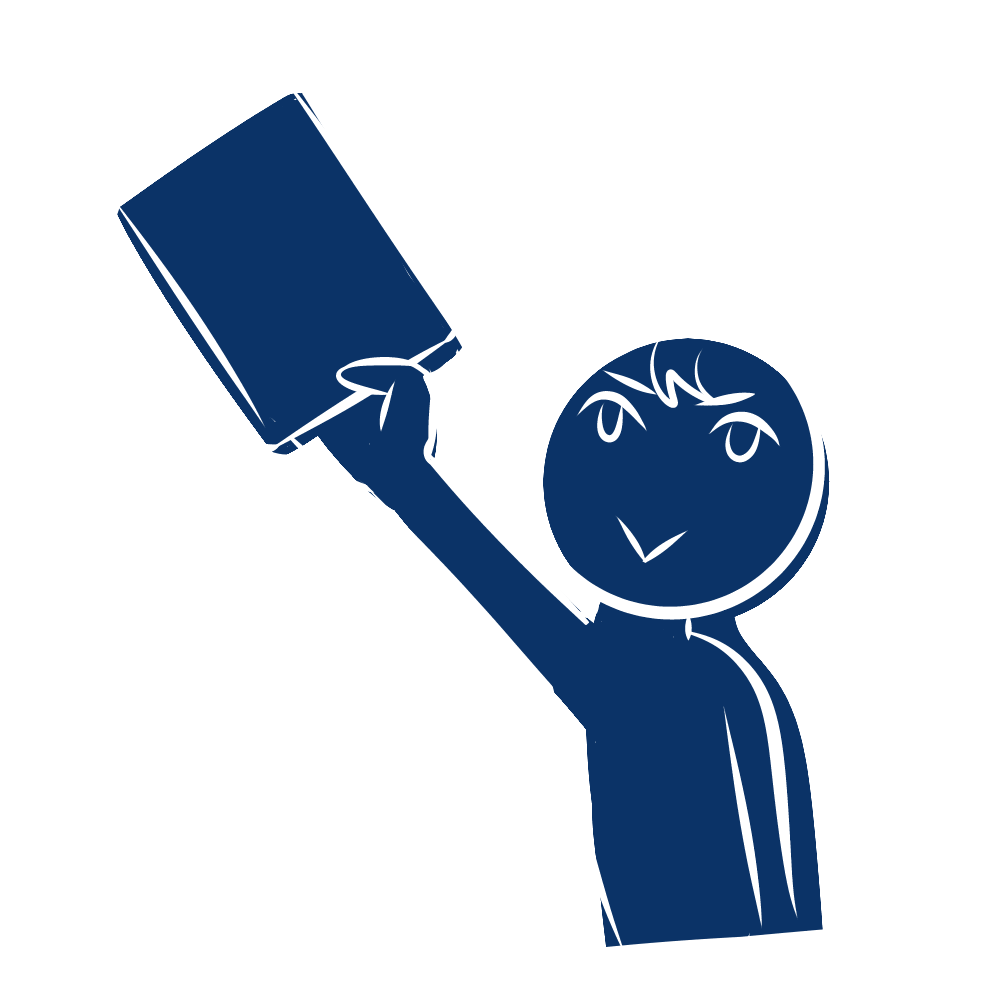 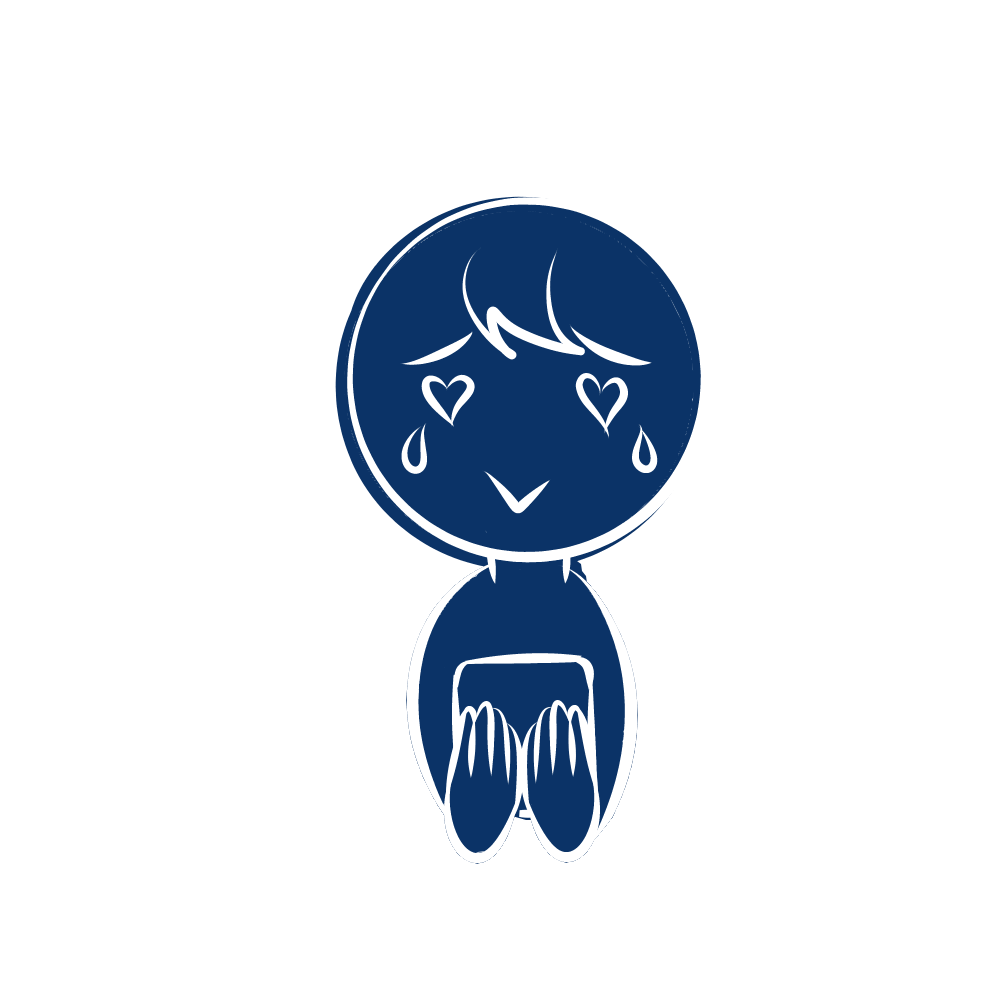 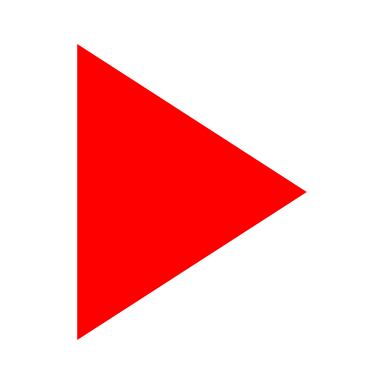 Livello 21B opzione A
Livello 21B opzione A
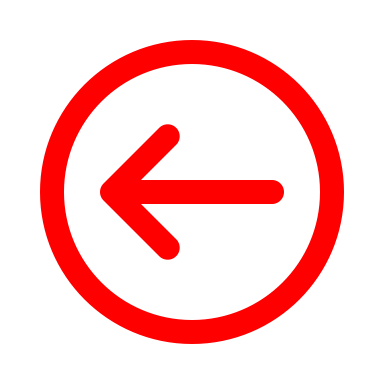 € 0
A) La spendi completamente in un gioco appena uscito per mostrarlo agli amici
Mmm… non sembra una scelta molto oculata, ma d’altronde che ti importa? Hai un nuovissimo video game da far vedere ai tuoi amici. Corri! 

Prosegui il gioco con una somma iniziale inferiore
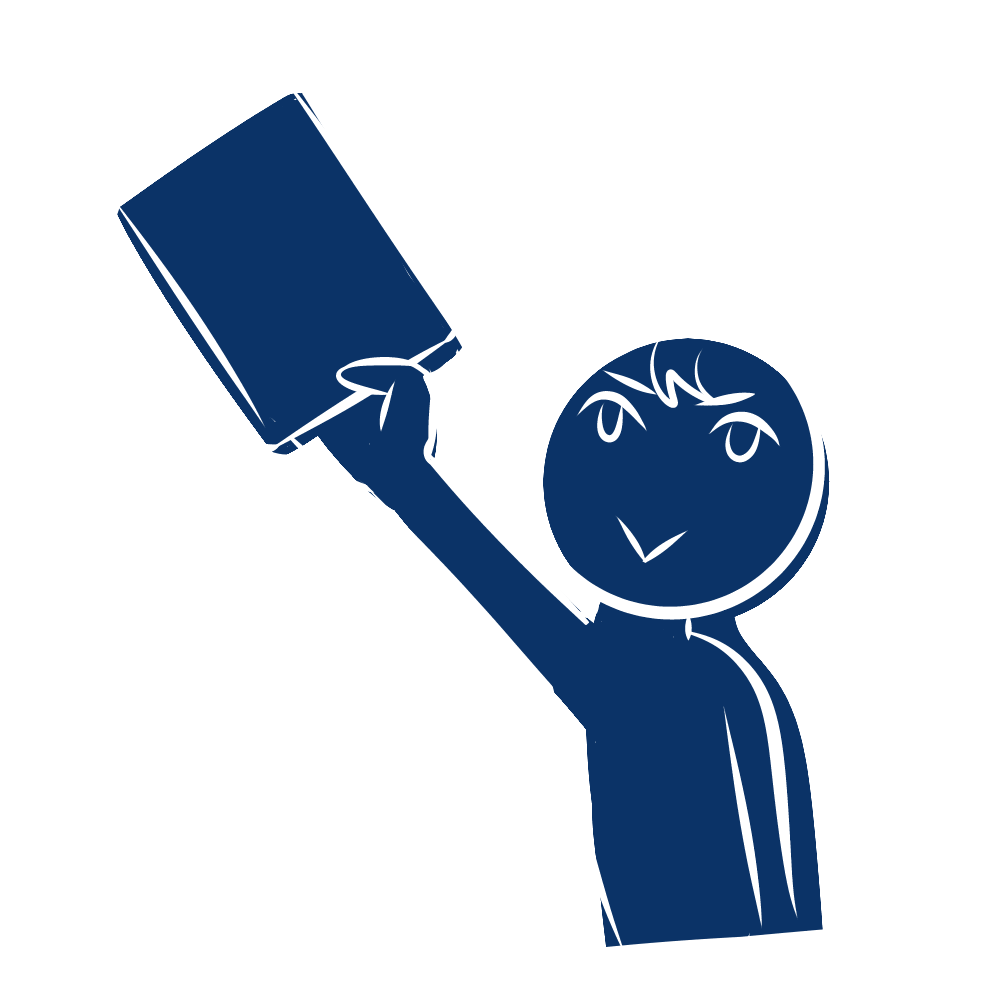 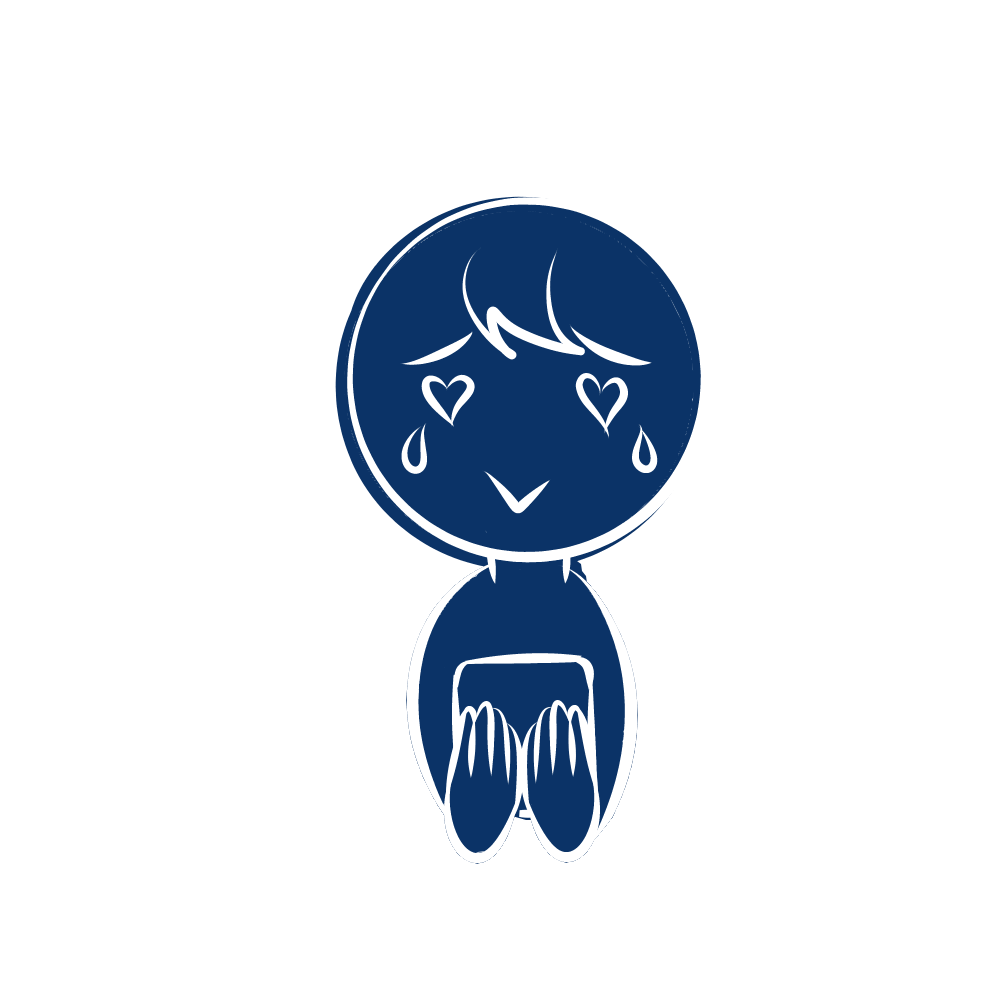 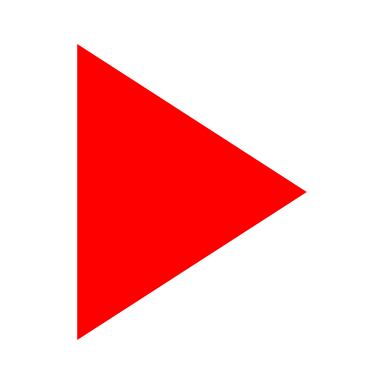 Livello 21A opzione B
Livello 21A opzione B
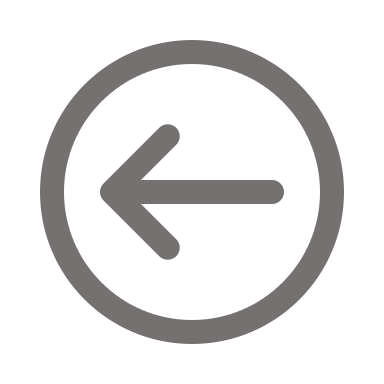 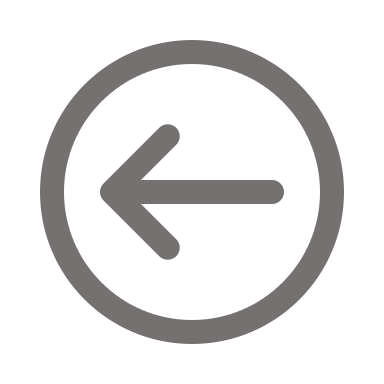 € 100
B) Metti da parte i soldi in un cassetto, sperando che cresca un albero di monete
Beh… hai scoperto che gli alberi non nascono esattamente in questo modo, e forse dovresti leggere qualcosa in più sull’inflazione
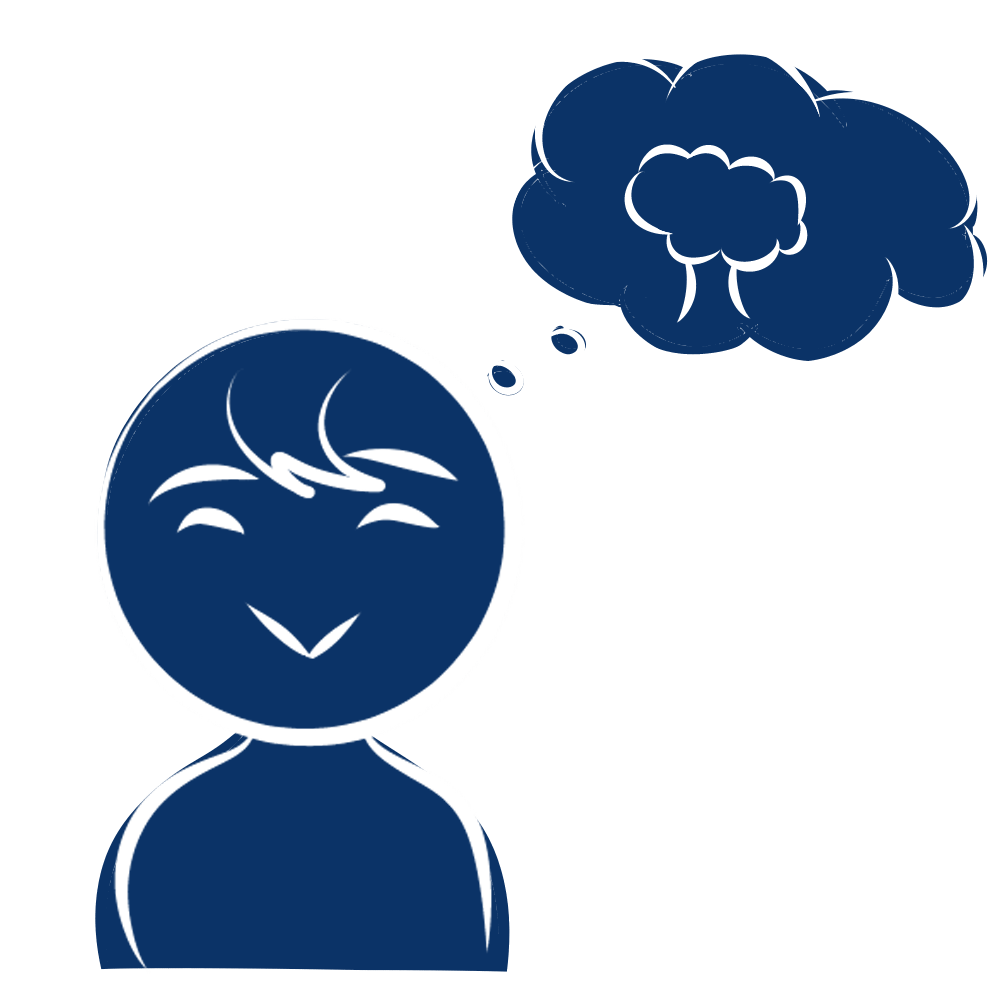 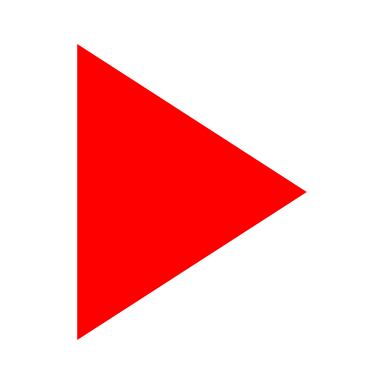 Livello 21B opzione B
Livello 21B opzione B
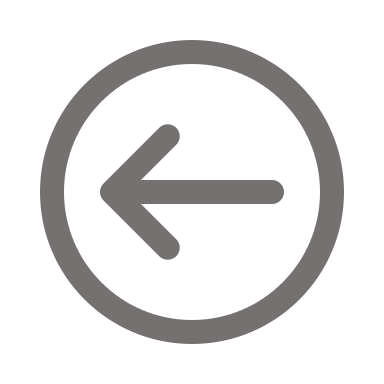 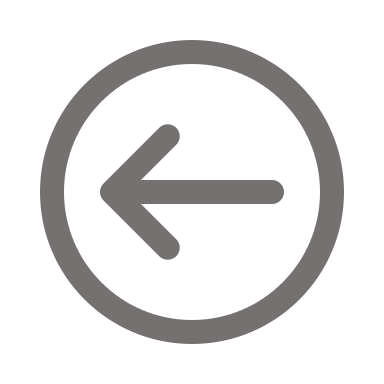 € 101
B) Metti da parte i soldi in un cassetto, sperando che cresca un albero di monete
Beh… hai scoperto che gli alberi non nascono esattamente in questo modo, e forse dovresti leggere qualcosa in più sull’inflazione
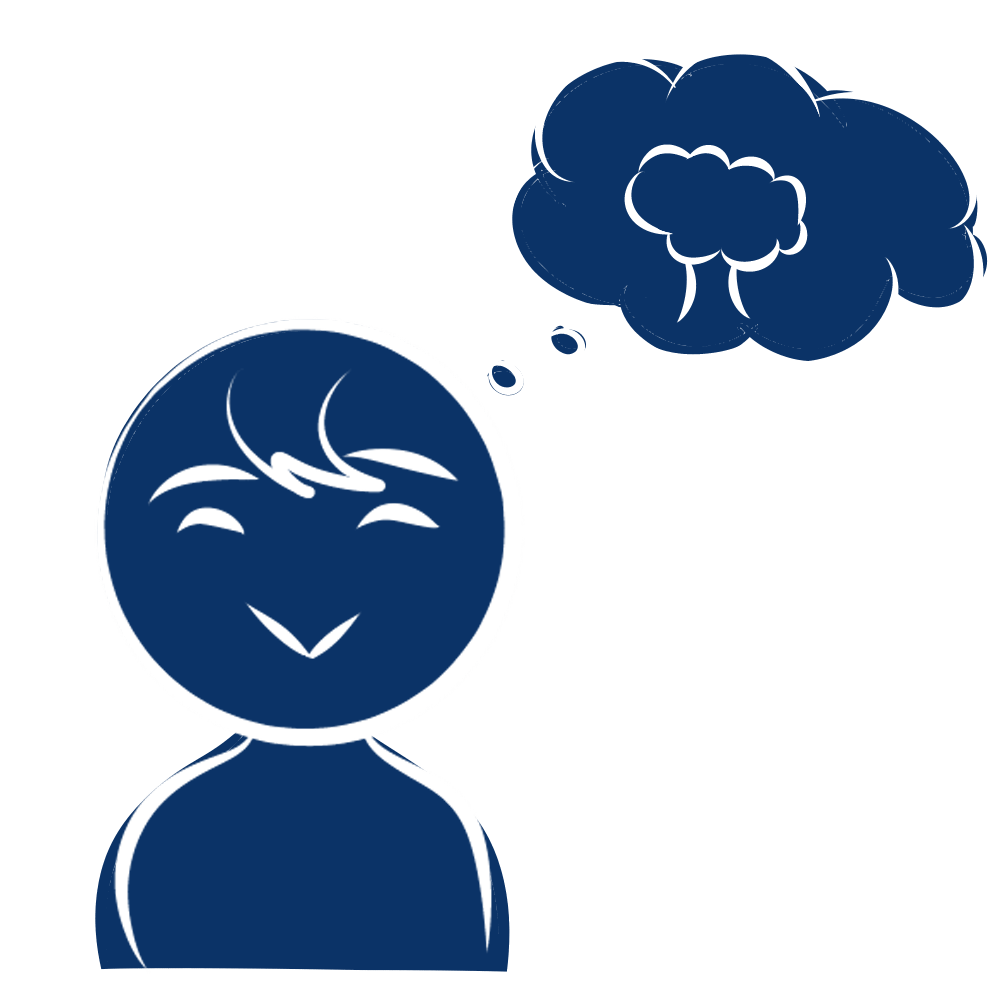 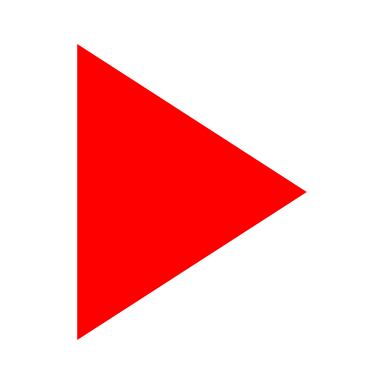 Livello 21A opzione C
Livello 21A opzione C
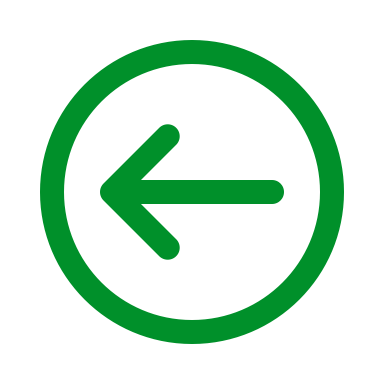 € 100
C) Convinci i tuoi genitori ad aprire un libretto di risparmio
Scelta perfetta! Avrai sicuramente sentito parlare dei tassi di interesse e di inflazione. Sei sulla strada giusta!
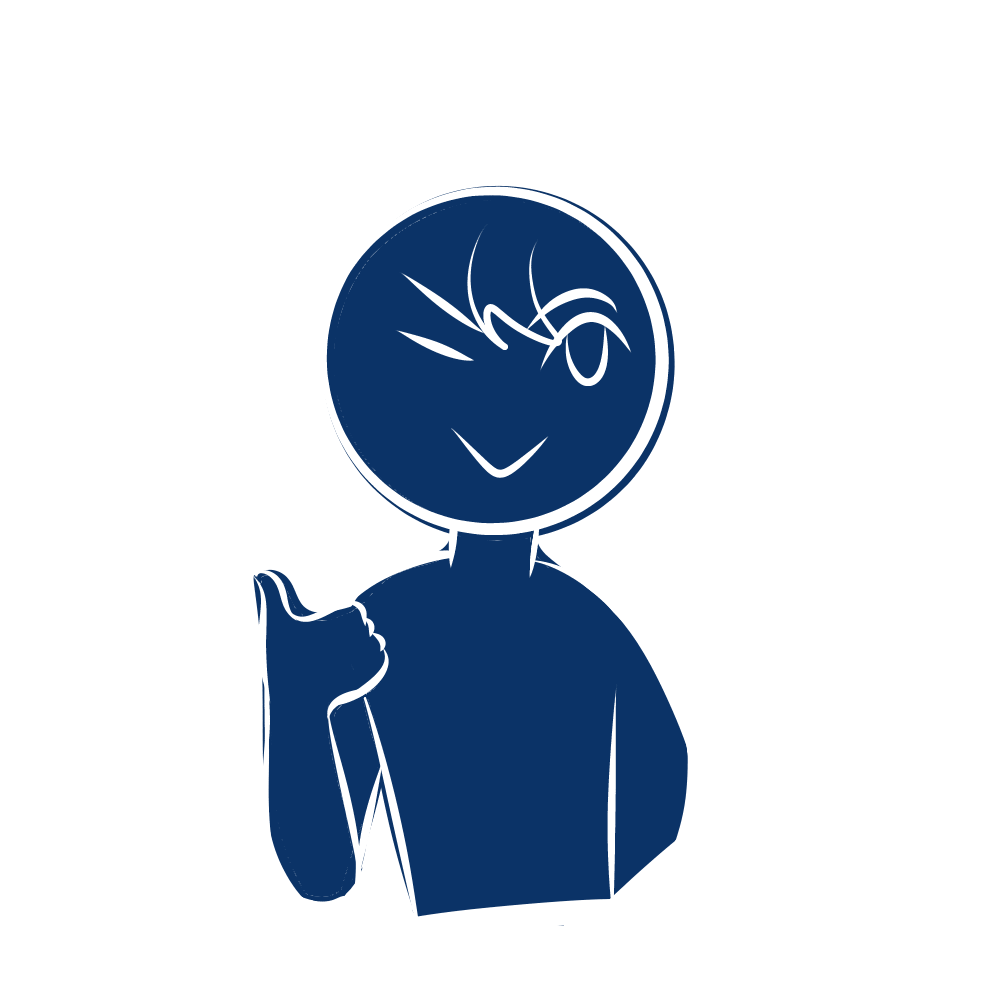 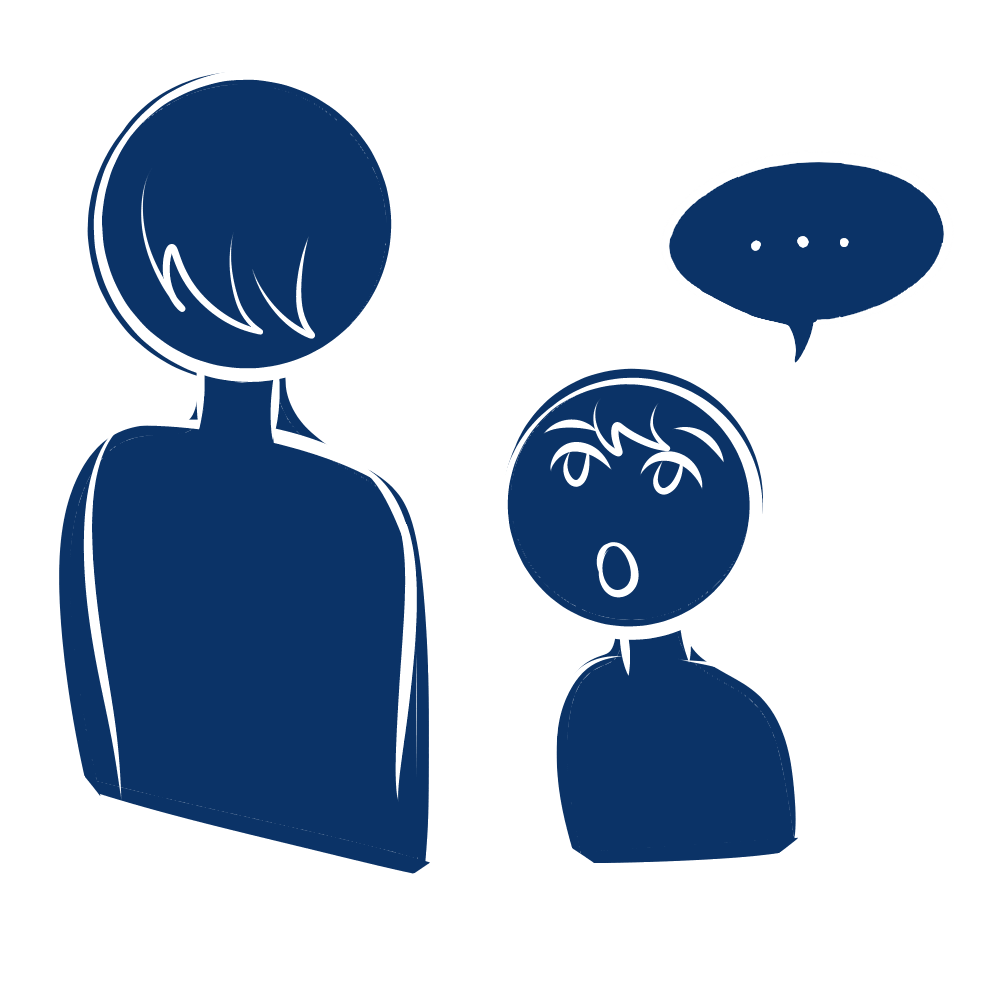 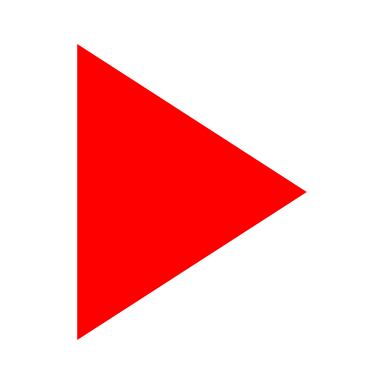 Livello 21B opzione C
Livello 21B opzione C
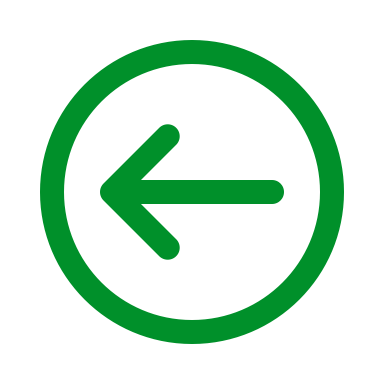 € 101
C) Convinci i tuoi genitori ad aprire un libretto di risparmio
Scelta perfetta! Avrai sicuramente sentito parlare dei tassi di interesse e di inflazione. Sei sulla strada giusta!
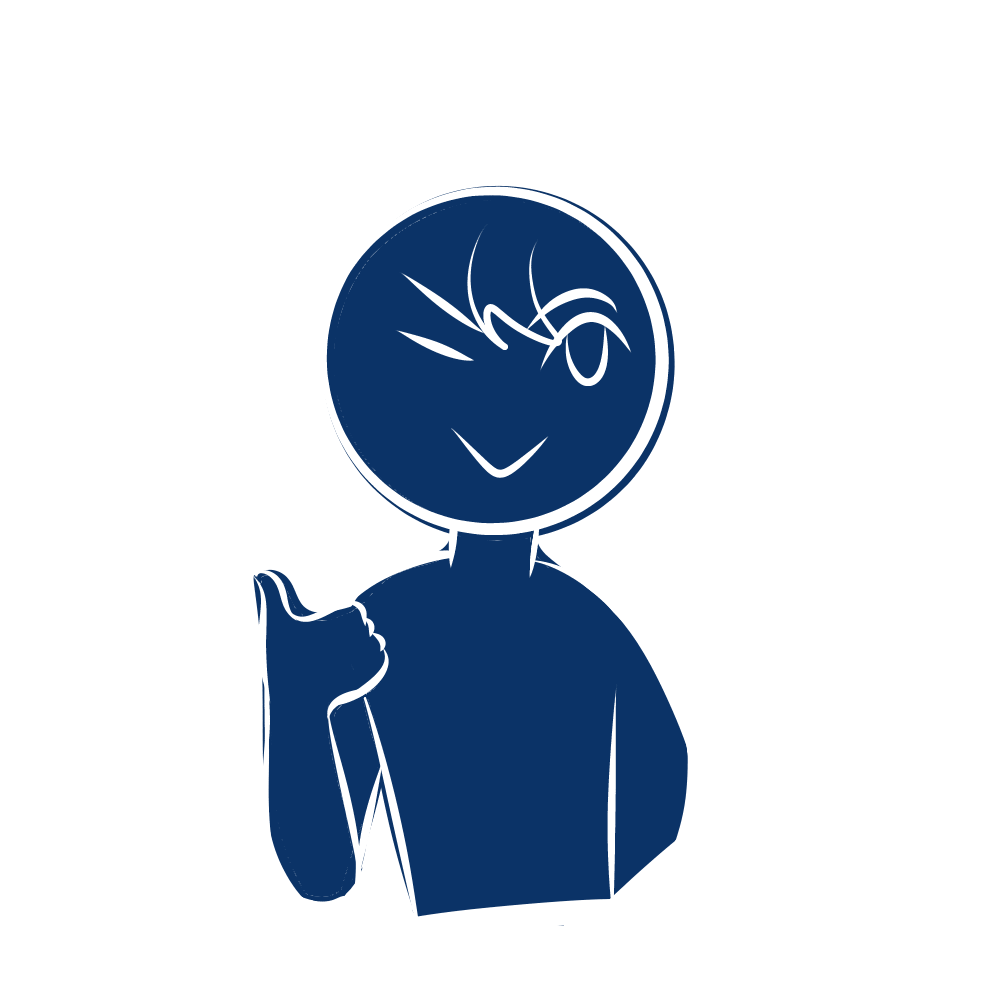 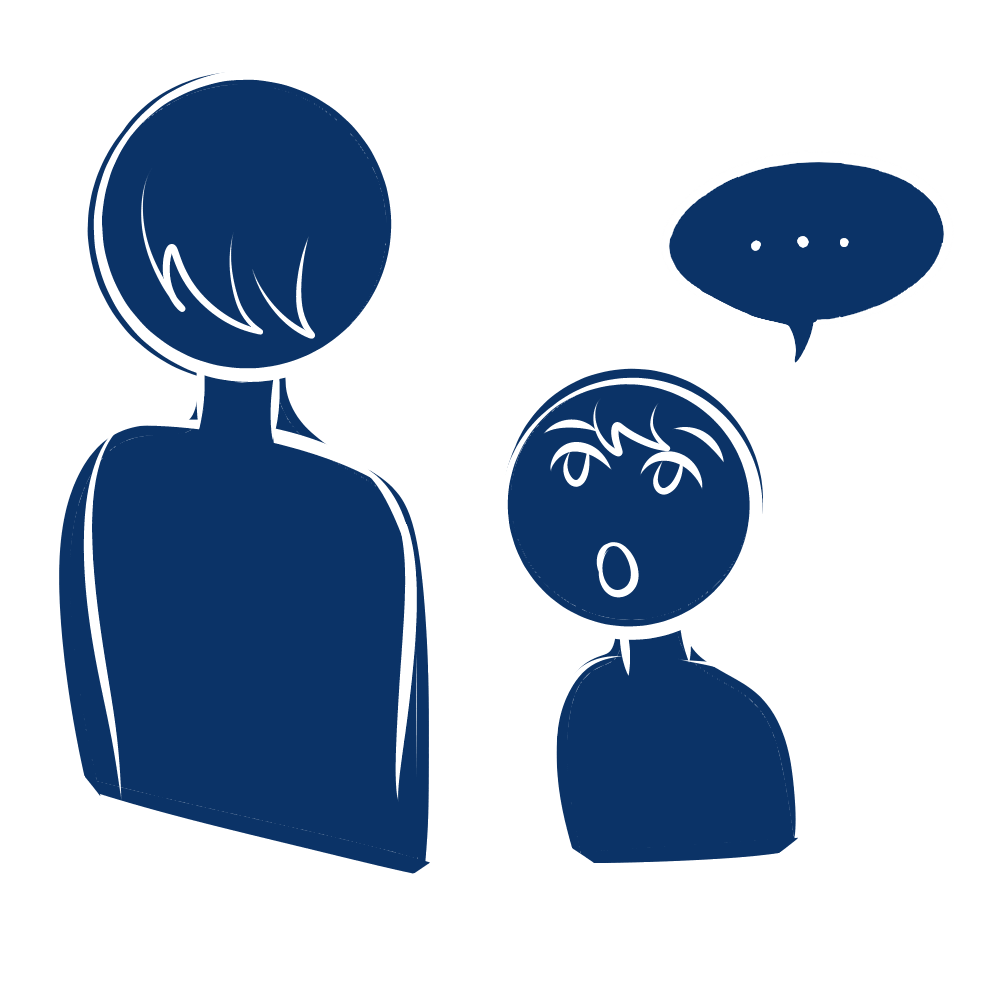 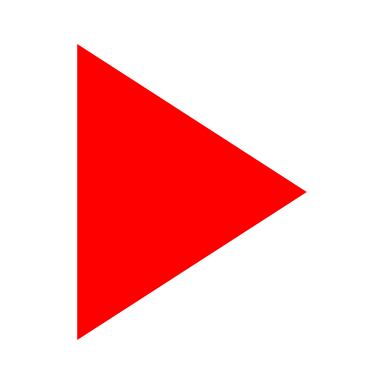 Livello 3 1A2A parte 1
Livello 3 1A2A
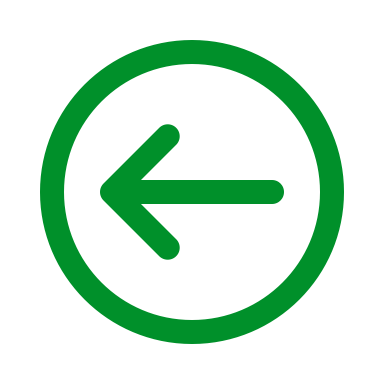 Si dice che più si è grandi e più grandi sono i problemi di cui bisogna preoccuparsi. Beh forse questo è il caso…
€ 700
Hai bisogno di un computer nuovo, il tuo è ormai un catorcio e devi cambiarlo per seguire al meglio le lezioni e prendere i voti migliori. 

Ma il tuo telefono ha ben 2 anni ed è ormai passato di moda! Cosa diranno i tuoi amici di te? Che fare? 
Hai un budget di 700 euro, regalati dai tuoi genitori, cosa compri?
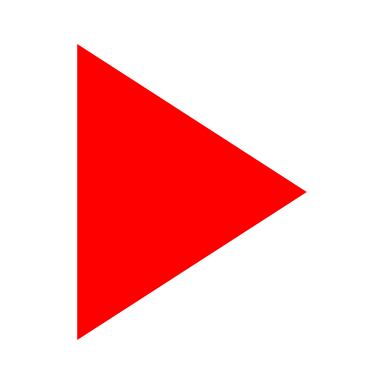 Livello 3 1A2A parte 2
Livello 3 1A2A
Hai un budget di 700 euro, regalati dai tuoi genitori, cosa compri?
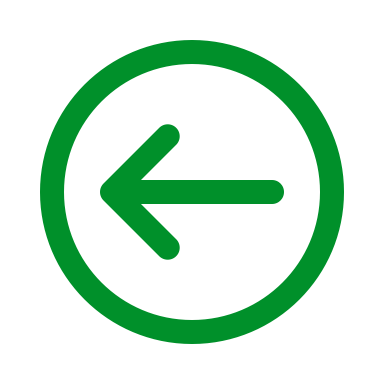 € 700
A) Un computer fantascientifico dotato di monitor spaziale in previsione di diventare un campione di video games. Purtroppo ti costa un po’ di più di 700 euro: 2000 euro!
Chiedi in prestito 1300 euro a papà, tuttavia dovrai restituirglieli!
B) Ti accontenti di un computer da 700 euro, funzionale e in budget. 
Forse spulciando qualche sito internet trovi delle offerte migliori , il risparmio è sempre importante!
C) A chi importa delle lezioni? Preferisci l’ultimo modello di smartphone con il riconoscimento della retina. Spendi tutto il budget (700 euro) per questo nuovissimo modello di cellulare.
Livello 3 1A2B parte 1
Livello 3 1A2B
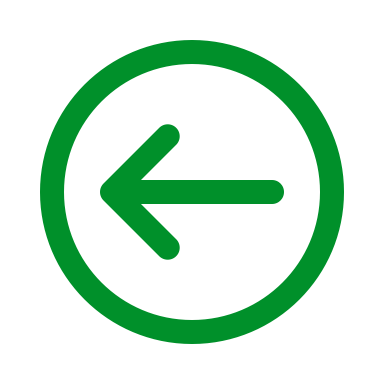 Si dice che più si è grandi e più grandi sono i problemi di cui bisogna preoccuparsi. Beh forse questo è il caso…
€ 800
Hai bisogno di un computer nuovo, il tuo è ormai un catorcio e devi cambiarlo per seguire al meglio le lezioni e prendere i voti migliori. 

Ma il tuo telefono ha ben 2 anni ed è ormai passato di moda! Cosa diranno i tuoi amici di te? Che fare? 
Hai un budget di 700 euro, regalati dai tuoi genitori, cosa compri?
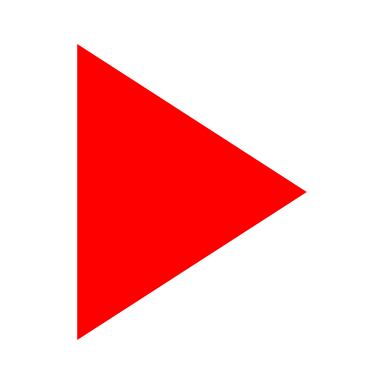 Livello 3 1A2B parte 2
Livello 3 1A2B
Hai un budget di 700 euro, regalati dai tuoi genitori, cosa compri?
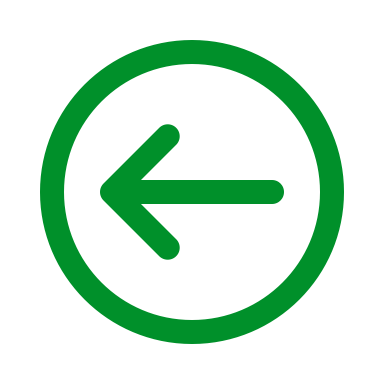 € 800
A) Un computer fantascientifico dotato di monitor spaziale in previsione di diventare un campione di video games. Purtroppo ti costa un po’ di più di 700 euro: 2000 euro!
Chiedi in prestito 1300 euro a papà, tuttavia dovrai restituirglieli!
B) Ti accontenti di un computer da 700 euro, funzionale e in budget. 
Forse spulciando qualche sito internet trovi delle offerte migliori , il risparmio è sempre importante!
C) A chi importa delle lezioni? Preferisci l’ultimo modello di smartphone con il riconoscimento della retina. Spendi tutto il budget (700 euro) per questo nuovissimo modello di cellulare.
Livello 3 1A2C parte 1
Livello 3 1A2C
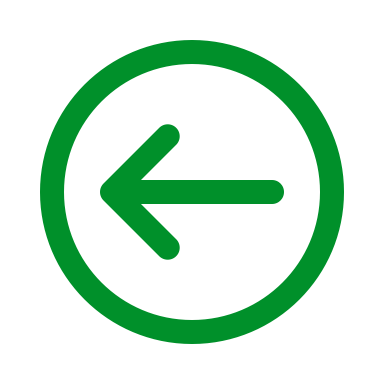 Si dice che più si è grandi e più grandi sono i problemi di cui bisogna preoccuparsi. Beh forse questo è il caso…
€ 800
Hai bisogno di un computer nuovo, il tuo è ormai un catorcio e devi cambiarlo per seguire al meglio le lezioni e prendere i voti migliori. 

Ma il tuo telefono ha ben 2 anni ed è ormai passato di moda! Cosa diranno i tuoi amici di te? Che fare? 
Hai un budget di 700 euro, regalati dai tuoi genitori, cosa compri?
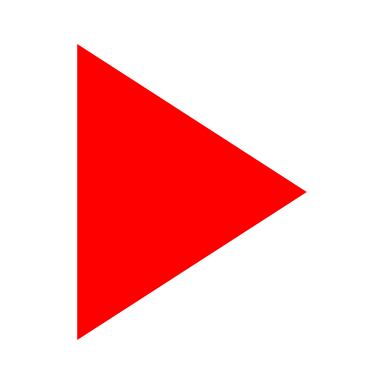 Livello 3 1A2C parte 2
Livello 3 1A2C
Hai un budget di 700 euro, regalati dai tuoi genitori, cosa compri?
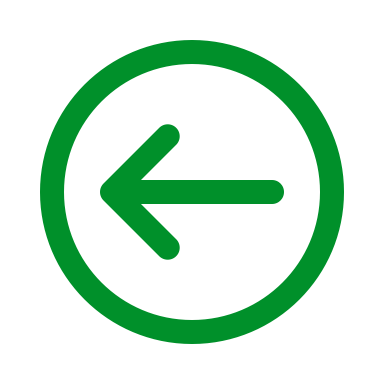 € 800
A) Un computer fantascientifico dotato di monitor spaziale in previsione di diventare un campione di video games. Purtroppo ti costa un po’ di più di 700 euro: 2000 euro!
Chiedi in prestito 1300 euro a papà, tuttavia dovrai restituirglieli!
B) Ti accontenti di un computer da 700 euro, funzionale e in budget. 
Forse spulciando qualche sito internet trovi delle offerte migliori , il risparmio è sempre importante!
C) A chi importa delle lezioni? Preferisci l’ultimo modello di smartphone con il riconoscimento della retina. Spendi tutto il budget (700 euro) per questo nuovissimo modello di cellulare.
Livello 3 1B2A parte 1
Livello 3 1B2A
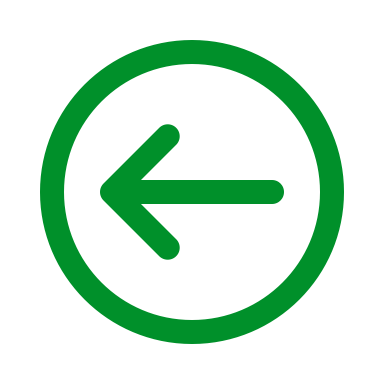 Si dice che più si è grandi e più grandi sono i problemi di cui bisogna preoccuparsi. Beh forse questo è il caso…
€ 701
Hai bisogno di un computer nuovo, il tuo è ormai un catorcio e devi cambiarlo per seguire al meglio le lezioni e prendere i voti migliori. 

Ma il tuo telefono ha ben 2 anni ed è ormai passato di moda! Cosa diranno i tuoi amici di te? Che fare? 
Hai un budget di 700 euro, regalati dai tuoi genitori, cosa compri?
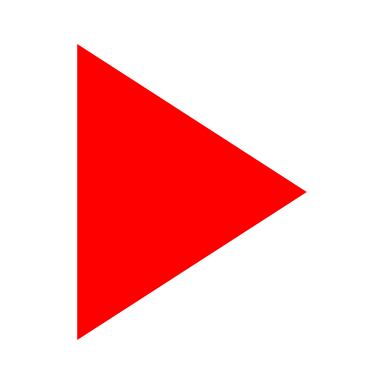 Livello 3 1B2A parte 2
Livello 3 1B2A
Hai un budget di 700 euro, regalati dai tuoi genitori, cosa compri?
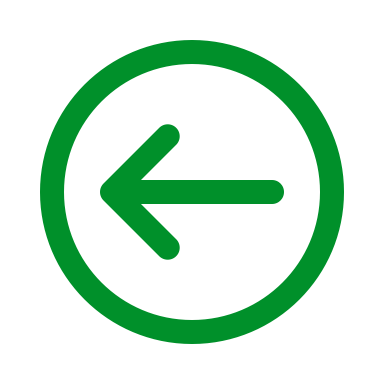 € 701
A) Un computer fantascientifico dotato di monitor spaziale in previsione di diventare un campione di video games. Purtroppo ti costa un po’ di più di 700 euro: 2000 euro!
Chiedi in prestito 1300 euro a papà, tuttavia dovrai restituirglieli!
ºº
B) Ti accontenti di un computer da 700 euro, funzionale e in budget. 
Forse spulciando qualche sito internet trovi delle offerte migliori , il risparmio è sempre importante!
C) A chi importa delle lezioni? Preferisci l’ultimo modello di smartphone con il riconoscimento della retina. Spendi tutto il budget (700 euro) per questo nuovissimo modello di cellulare.
Livello 3 1B2B parte 1
Livello 3 1B2B
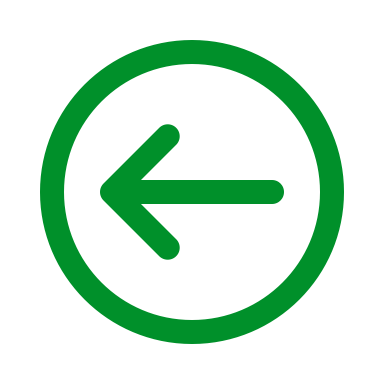 Si dice che più si è grandi e più grandi sono i problemi di cui bisogna preoccuparsi. Beh forse questo è il caso…
€ 801
Hai bisogno di un computer nuovo, il tuo è ormai un catorcio e devi cambiarlo per seguire al meglio le lezioni e prendere i voti migliori. 

Ma il tuo telefono ha ben 2 anni ed è ormai passato di moda! Cosa diranno i tuoi amici di te? Che fare? 
Hai un budget di 700 euro, regalati dai tuoi genitori, cosa compri?
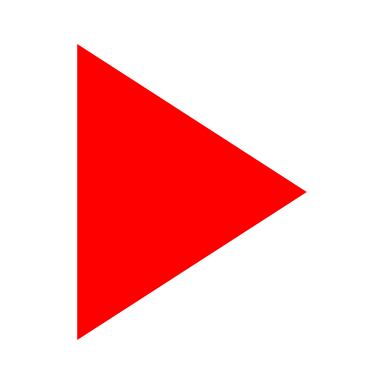 Livello 3 1B2B parte 2
Livello 3 1B2B
Hai un budget di 700 euro, regalati dai tuoi genitori, cosa compri?
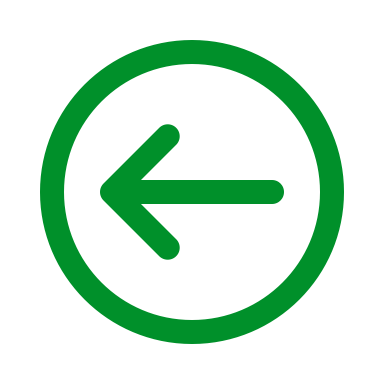 € 801
A) Un computer fantascientifico dotato di monitor spaziale in previsione di diventare un campione di video games. Purtroppo ti costa un po’ di più di 700 euro: 2000 euro!
Chiedi in prestito 1300 euro a papà, tuttavia dovrai restituirglieli!
B) Ti accontenti di un computer da 700 euro, funzionale e in budget. 
Forse spulciando qualche sito internet trovi delle offerte migliori , il risparmio è sempre importante!
C) A chi importa delle lezioni? Preferisci l’ultimo modello di smartphone con il riconoscimento della retina. Spendi tutto il budget (700 euro) per questo nuovissimo modello di cellulare.
Livello 3 1B2C parte 1
Livello 3 1B2C
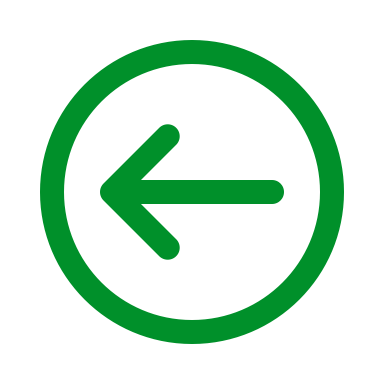 Si dice che più si è grandi e più grandi sono i problemi di cui bisogna preoccuparsi. Beh forse questo è il caso…
€ 801
Hai bisogno di un computer nuovo, il tuo è ormai un catorcio e devi cambiarlo per seguire al meglio le lezioni e prendere i voti migliori. 

Ma il tuo telefono ha ben 2 anni ed è ormai passato di moda! Cosa diranno i tuoi amici di te? Che fare? 
Hai un budget di 700 euro, regalati dai tuoi genitori, cosa compri?
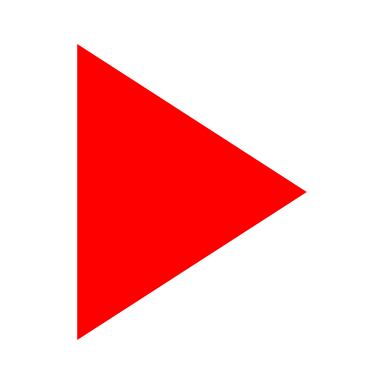 Livello 3 1B2C parte 2
Livello 3 1B2C
Hai un budget di 700 euro, regalati dai tuoi genitori, cosa compri?
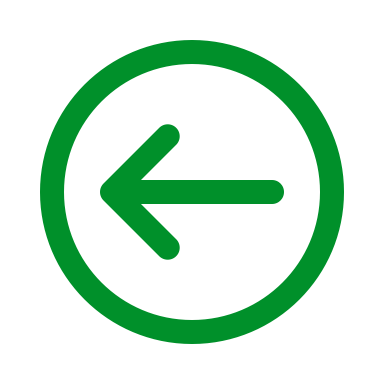 € 801
A) Un computer fantascientifico dotato di monitor spaziale in previsione di diventare un campione di video games. Purtroppo ti costa un po’ di più di 700 euro: 2000 euro!
Chiedi in prestito 1300 euro a papà, tuttavia dovrai restituirglieli!
B) Ti accontenti di un computer da 700 euro, funzionale e in budget. 
Forse spulciando qualche sito internet trovi delle offerte migliori , il risparmio è sempre importante!
C) A chi importa delle lezioni? Preferisci l’ultimo modello di smartphone con il riconoscimento della retina. Spendi tutto il budget (700 euro) per questo nuovissimo modello di cellulare.
conseguenze. Livello 3 1A2A. Risposta A
conseguenze. Livello 3 1A2A. Risposta A
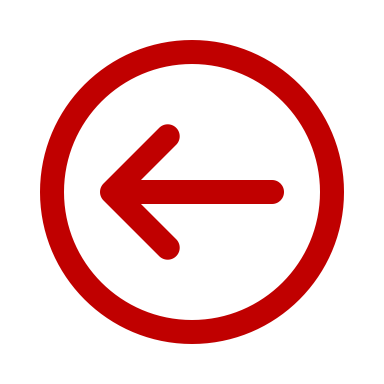 € -1300
A) Un computer fantascientifico dotato di monitor spaziale in previsione di diventare un campione di video games. Purtroppo ti costa un po’ di più di 700 euro: 2000 euro!
Chiedi in prestito 1300 euro a papà, tuttavia dovrai restituirglieli!
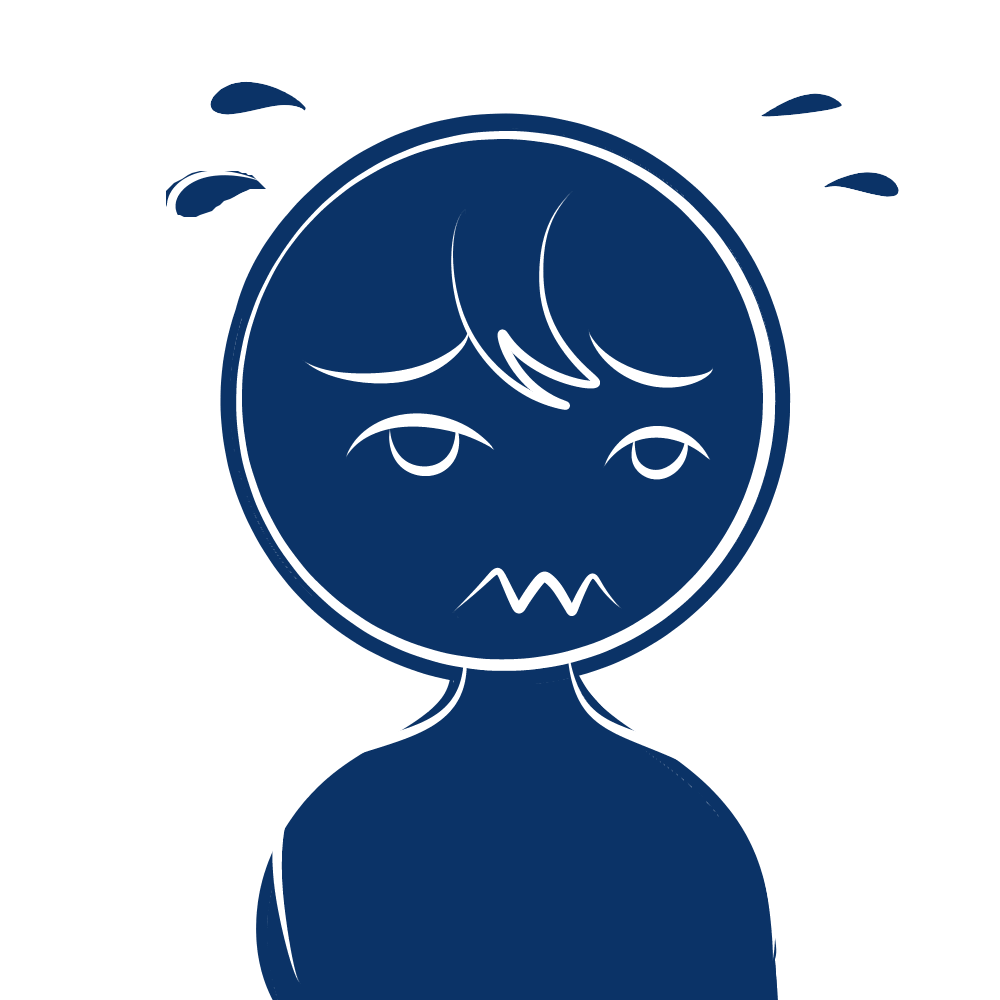 Non hai fatto una scelta molto saggia. 
Va bene, hai risolto il problema Dad, ma ora ne hai uno molto più grosso: restituire 1300 euro a papà. Da dove iniziamo?
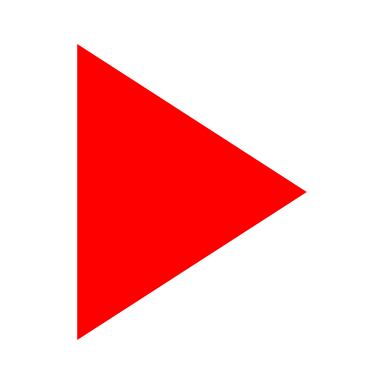 conseguenze. Livello 3 1A2B. Risposta A
conseguenze. Livello 3 1A2B. Risposta A
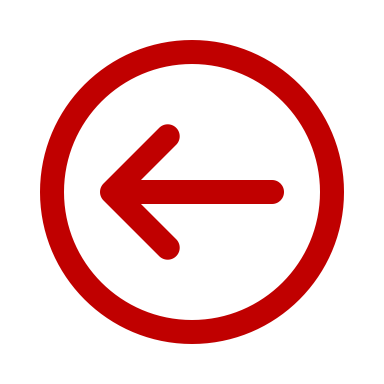 € -1200
A) Un computer fantascientifico dotato di monitor spaziale in previsione di diventare un campione di video games. Purtroppo ti costa un po’ di più di 700 euro: 2000 euro!
Chiedi in prestito 1300 euro a papà, tuttavia dovrai restituirglieli!
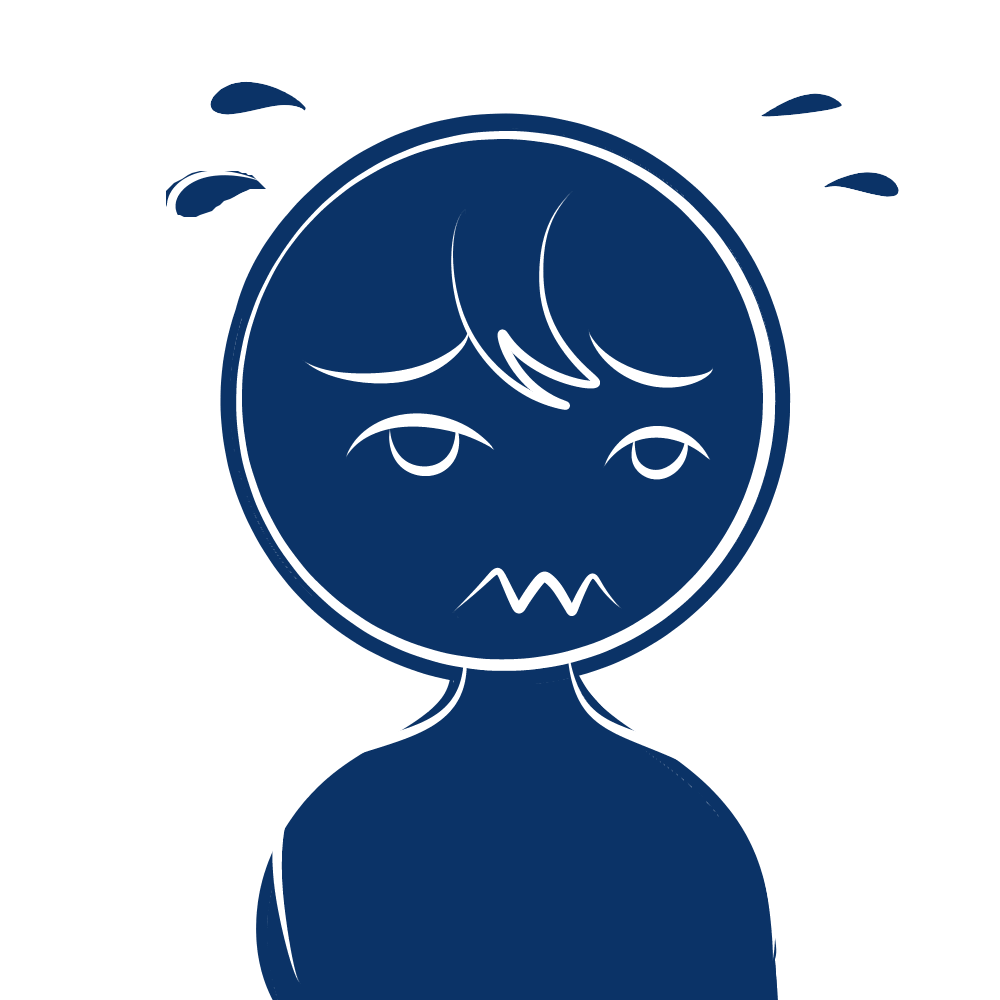 Non hai fatto una scelta molto saggia. 
Va bene, hai risolto il problema Dad, ma ora ne hai uno molto più grosso: restituire 1300 euro a papà. Da dove iniziamo?
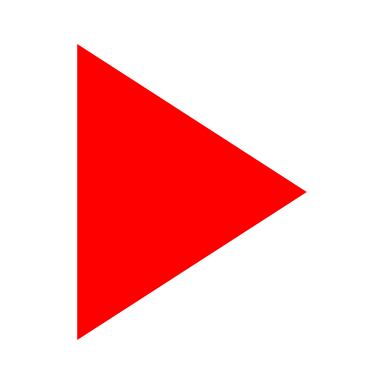 conseguenze. Livello 3 1A2C. Risposta A
conseguenze. Livello 3 1A2C. Risposta A
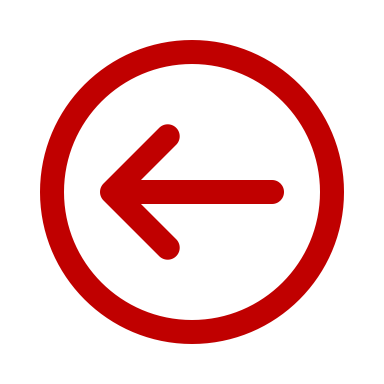 € -1200
A) Un computer fantascientifico dotato di monitor spaziale in previsione di diventare un campione di video games. Purtroppo ti costa un po’ di più di 700 euro: 2000 euro!
Chiedi in prestito 1300 euro a papà, tuttavia dovrai restituirglieli!
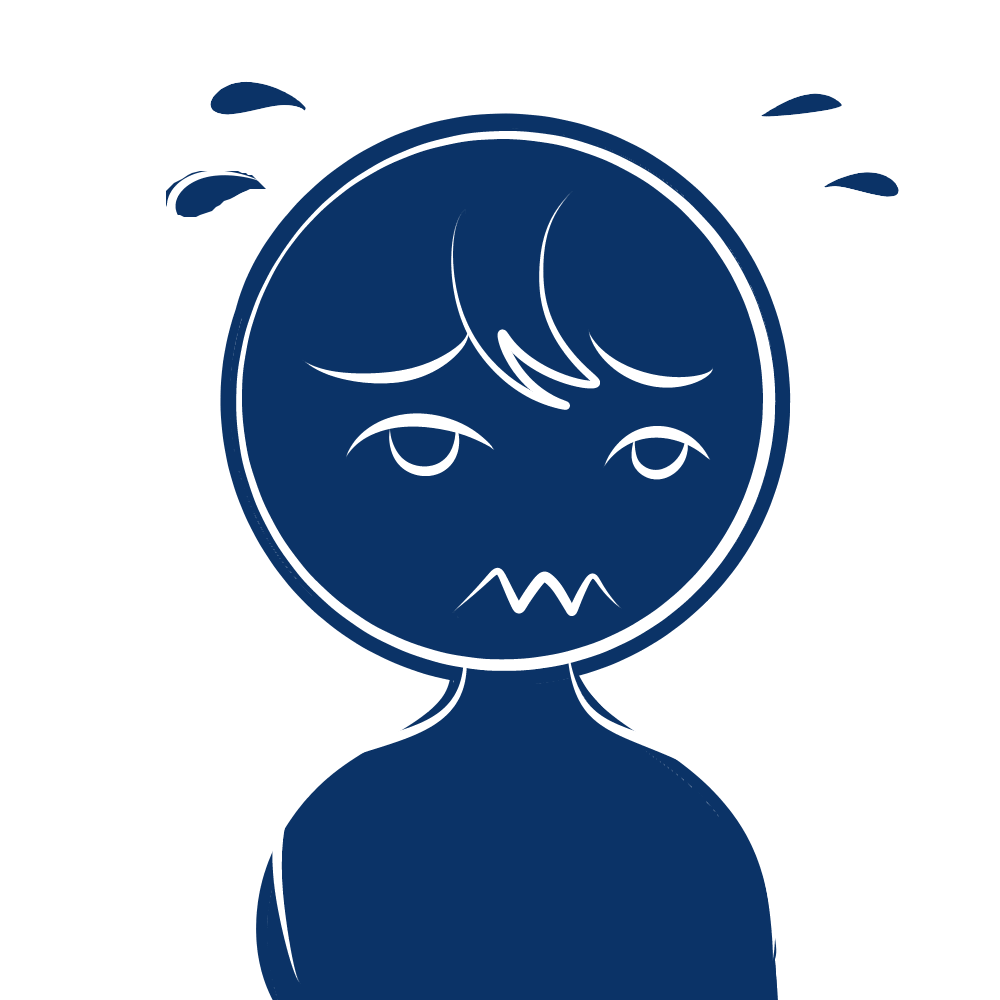 Non hai fatto una scelta molto saggia. 
Va bene, hai risolto il problema Dad, ma ora ne hai uno molto più grosso: restituire 1300 euro a papà. Da dove iniziamo?
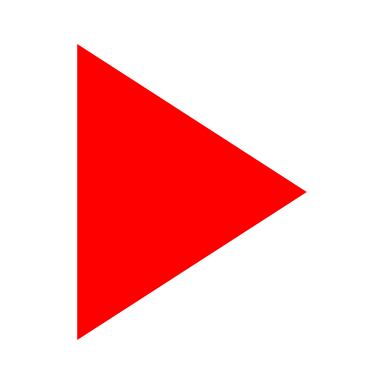 conseguenze. Livello 3 1B2A. Risposta A
conseguenze. Livello 3 1B2A. Risposta A
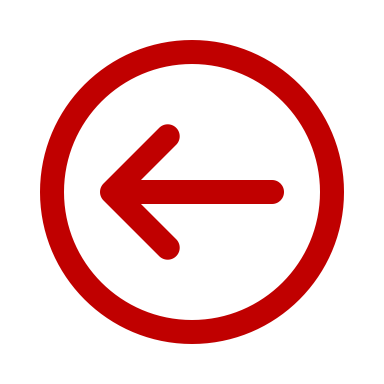 € -1299
A) Un computer fantascientifico dotato di monitor spaziale in previsione di diventare un campione di video games. Purtroppo ti costa un po’ di più di 700 euro: 2000 euro!
Chiedi in prestito 1300 euro a papà, tuttavia dovrai restituirglieli!
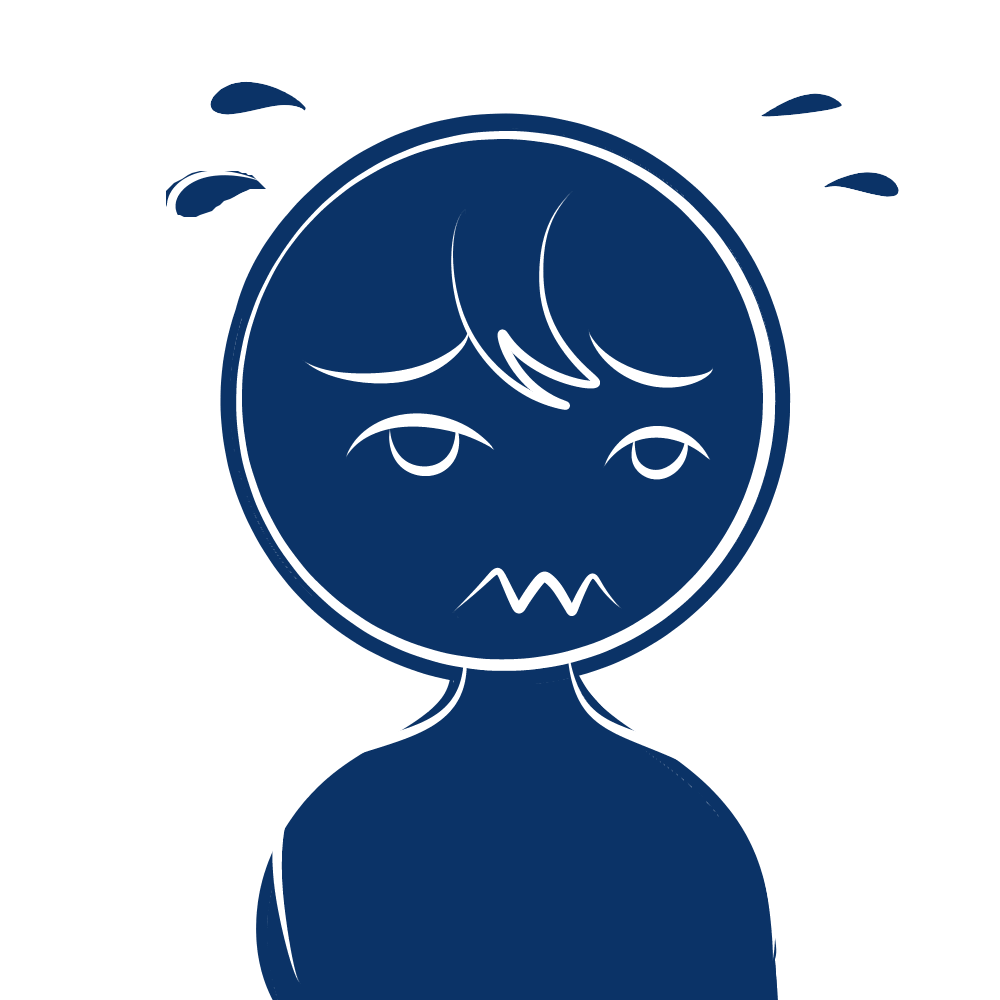 Non hai fatto una scelta molto saggia. 
Va bene, hai risolto il problema Dad, ma ora ne hai uno molto più grosso: restituire 1300 euro a papà. Da dove iniziamo?
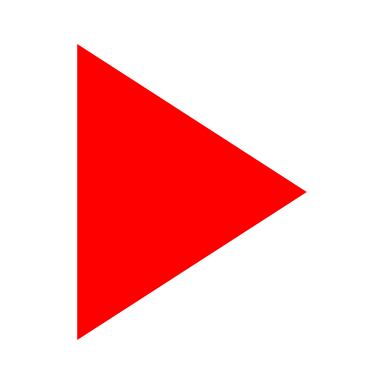 conseguenze. Livello 3 1B2B. Risposta A
conseguenze. Livello 3 1B2B. Risposta A
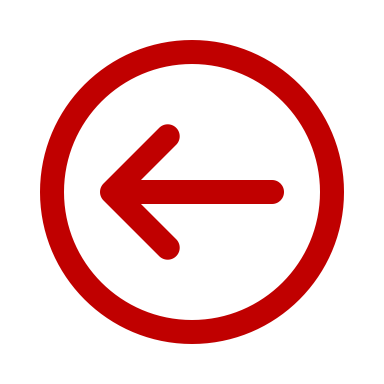 € -1199
A) Un computer fantascientifico dotato di monitor spaziale in previsione di diventare un campione di video games. Purtroppo ti costa un po’ di più di 700 euro: 2000 euro!
Chiedi in prestito 1300 euro a papà, tuttavia dovrai restituirglieli!
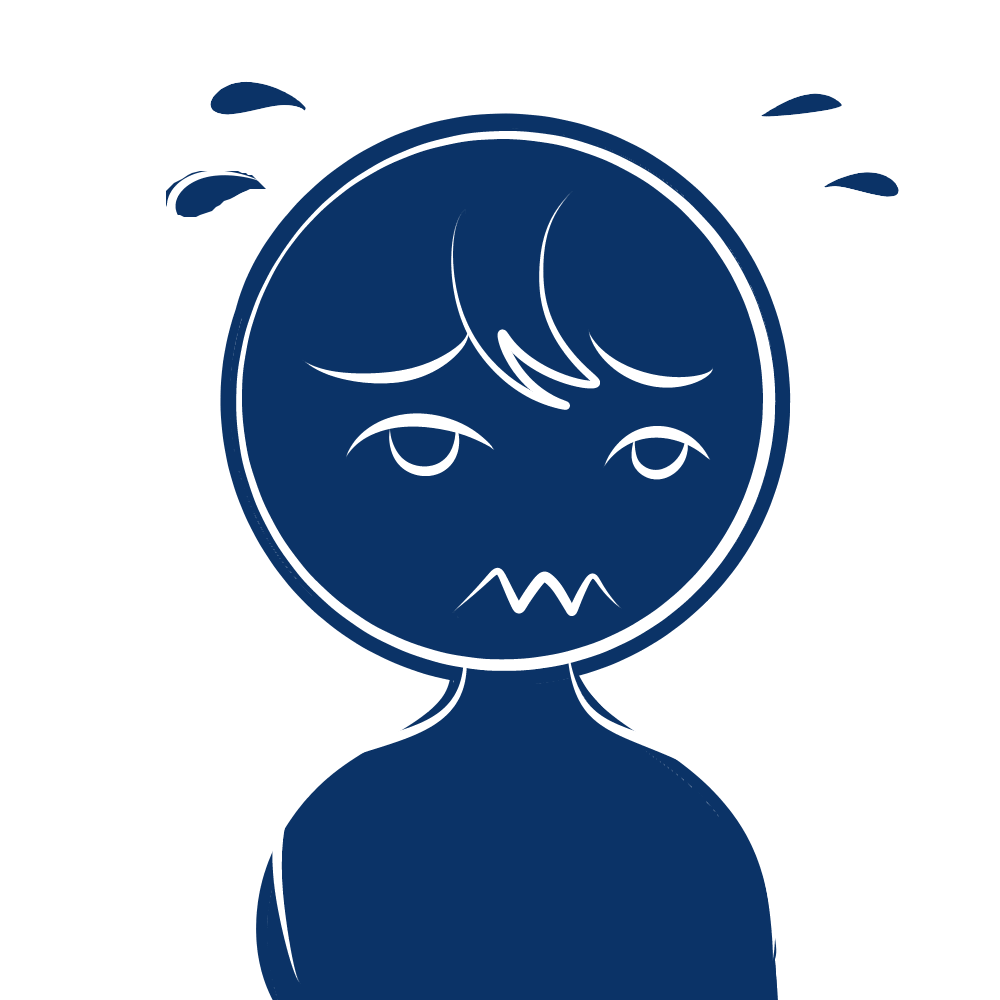 Non hai fatto una scelta molto saggia. 
Va bene, hai risolto il problema Dad, ma ora ne hai uno molto più grosso: restituire 1300 euro a papà. Da dove iniziamo?
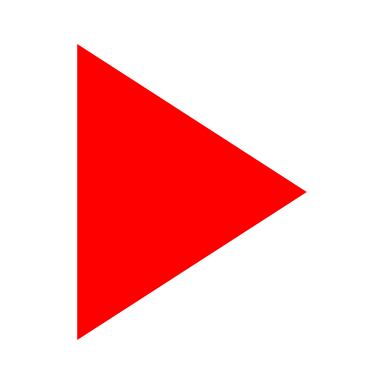 conseguenze. Livello 3 1B2C. Risposta A
conseguenze. Livello 3 1B2C. Risposta A
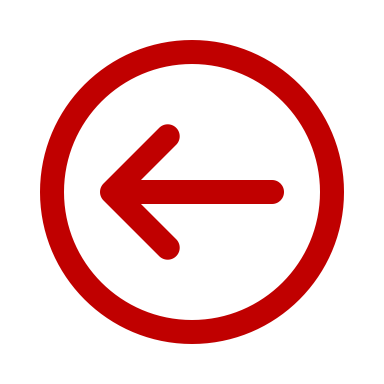 € -1199
A) Un computer fantascientifico dotato di monitor spaziale in previsione di diventare un campione di video games. Purtroppo ti costa un po’ di più di 700 euro: 2000 euro!
Chiedi in prestito 1300 euro a papà, tuttavia dovrai restituirglieli!
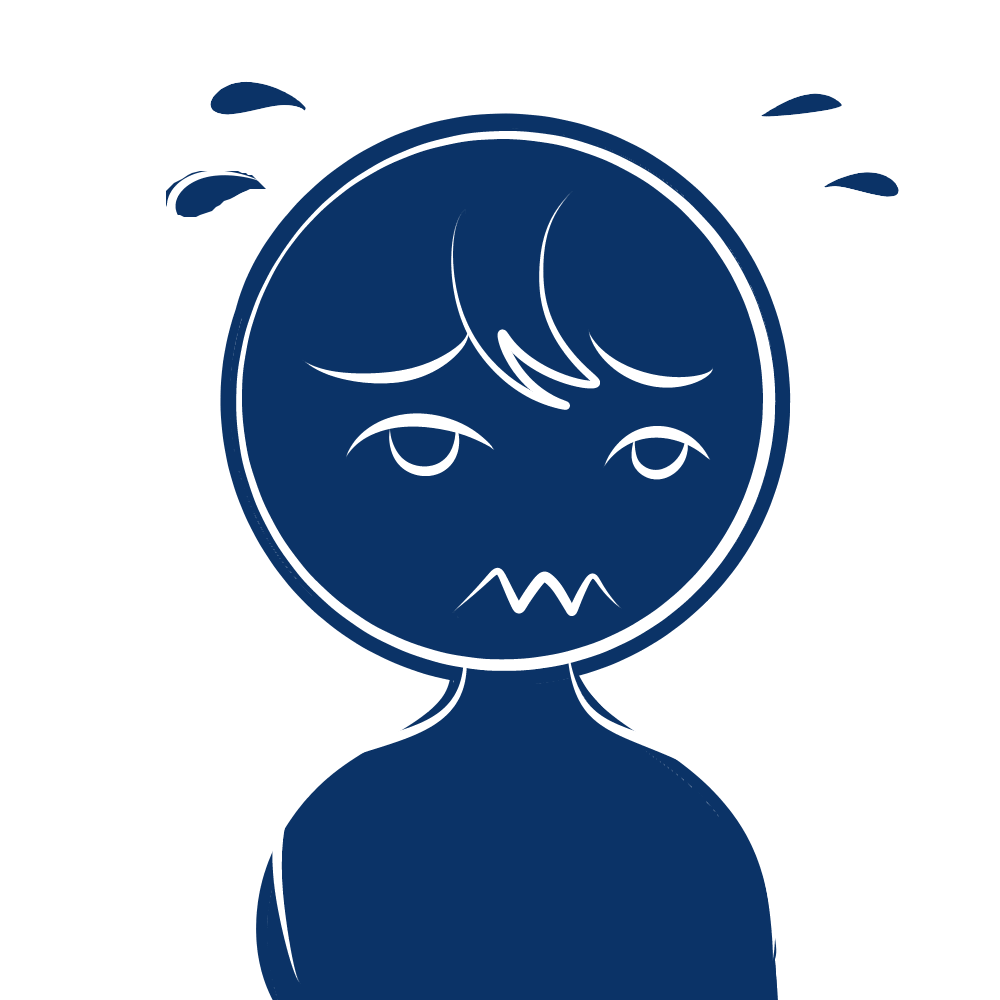 Non hai fatto una scelta molto saggia. 
Va bene, hai risolto il problema Dad, ma ora ne hai uno molto più grosso: restituire 1300 euro a papà. Da dove iniziamo?
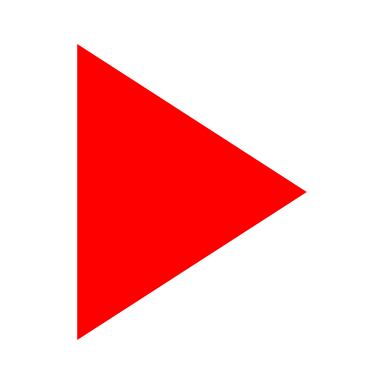 conseguenze. Livello 3 1A2A. Risposta B
conseguenze. Livello 3 1A2A. Risposta B
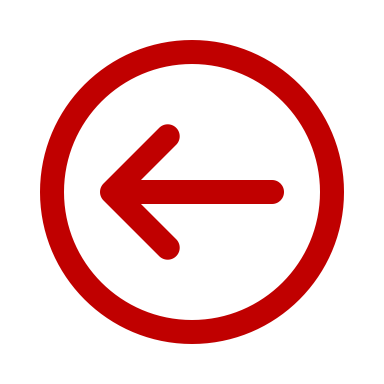 € 0
B) Ti accontenti di un computer da 700 euro, funzionale e in budget. 
Forse spulciando qualche sito internet trovi delle offerte migliori , il risparmio è sempre importante!
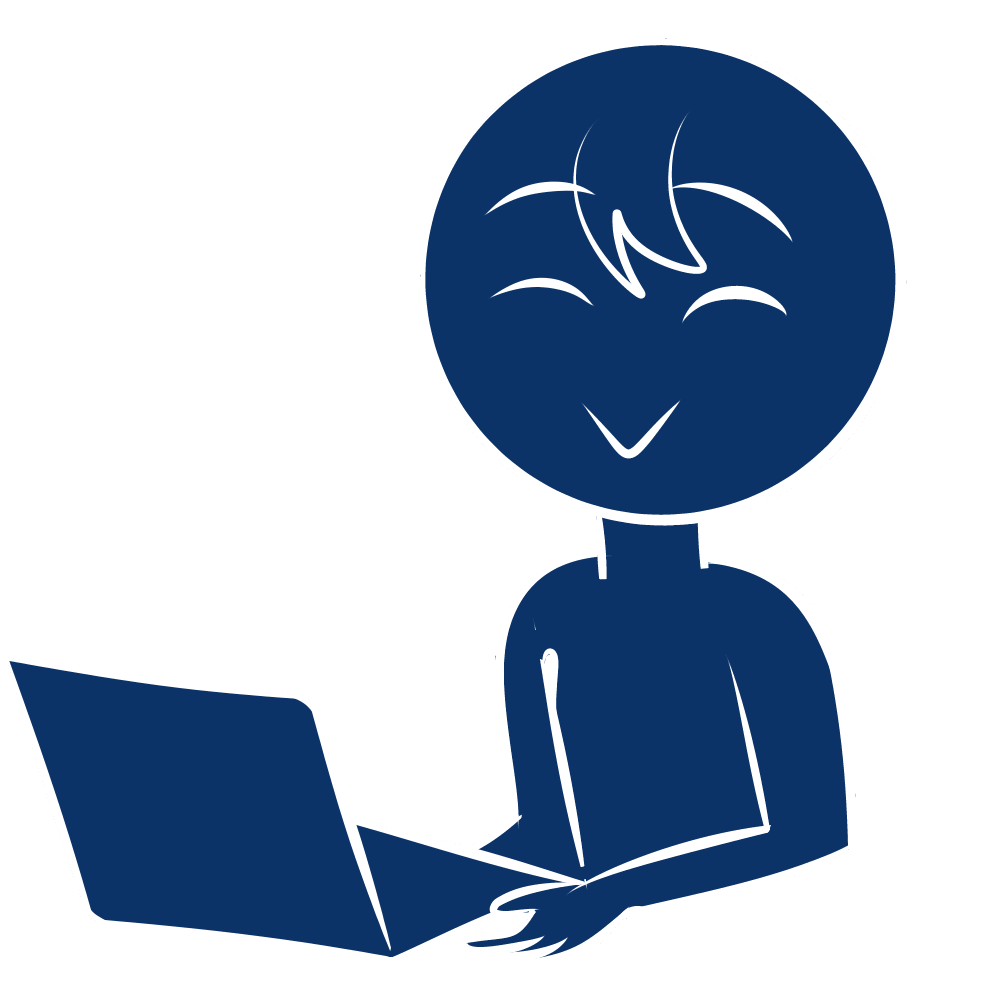 Scelta perfetta! Hai risolto il problema nel migliore dei modi!
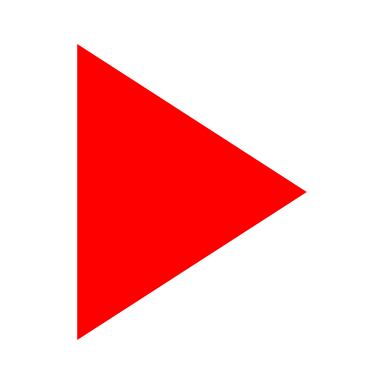 conseguenze. Livello 3 1A2B. Risposta B
conseguenze. Livello 3 1A2B. Risposta B
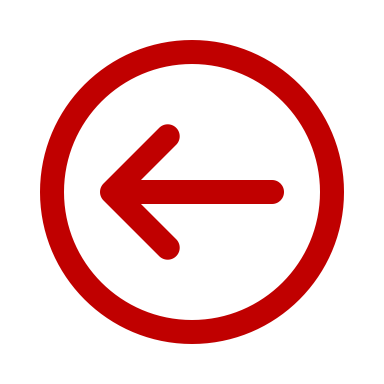 € 100
B) Ti accontenti di un computer da 700 euro, funzionale e in budget. 
Forse spulciando qualche sito internet trovi delle offerte migliori , il risparmio è sempre importante!
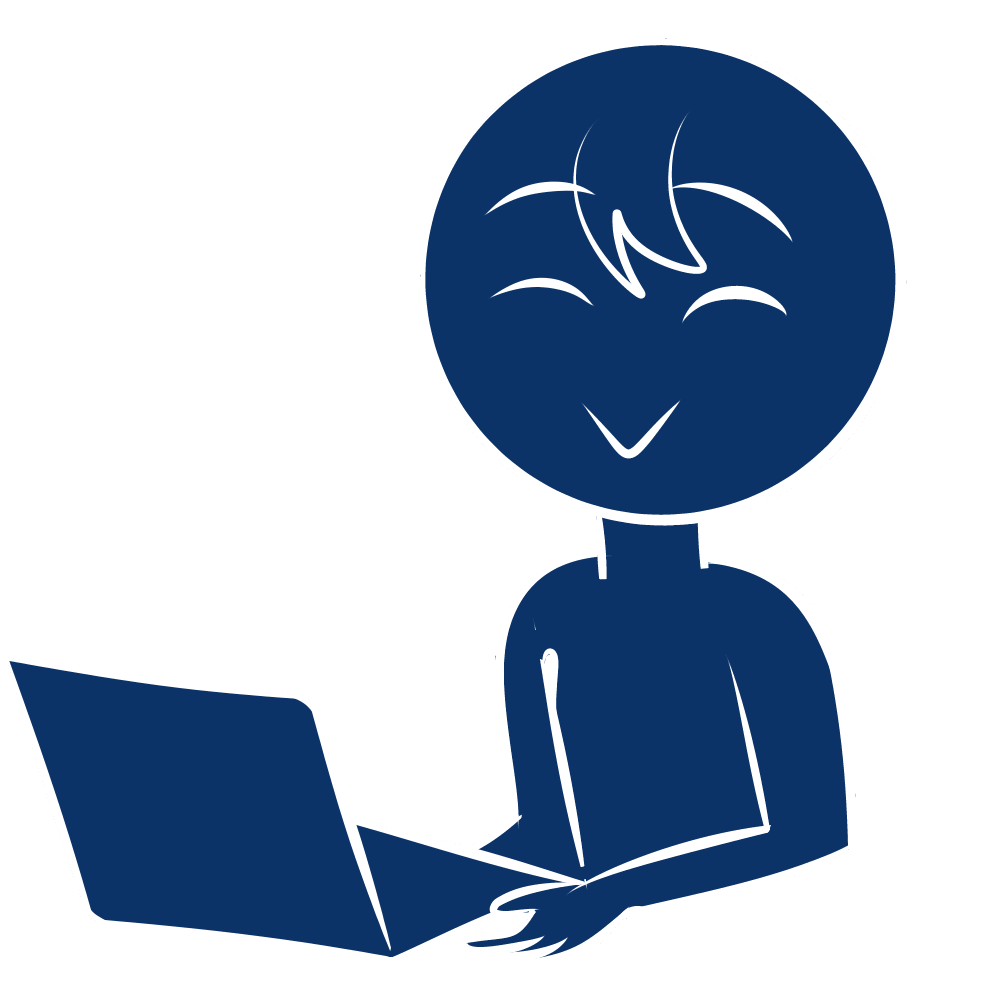 Scelta perfetta! Hai risolto il problema nel migliore dei modi!
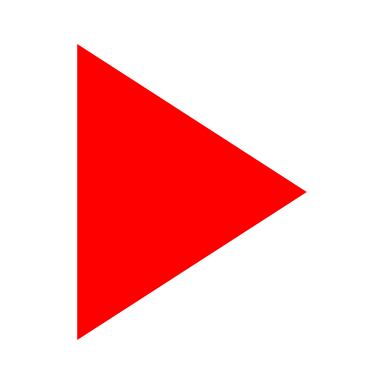 conseguenze. Livello 3 1A2C. Risposta B
conseguenze. Livello 3 1A2C. Risposta B
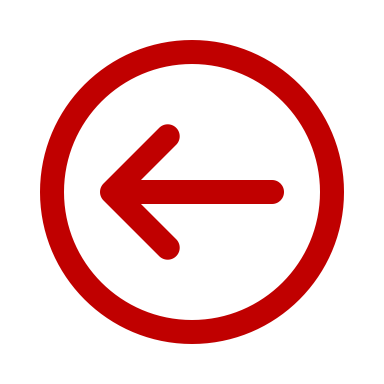 € 100
B) Ti accontenti di un computer da 700 euro, funzionale e in budget. 
Forse spulciando qualche sito internet trovi delle offerte migliori , il risparmio è sempre importante!
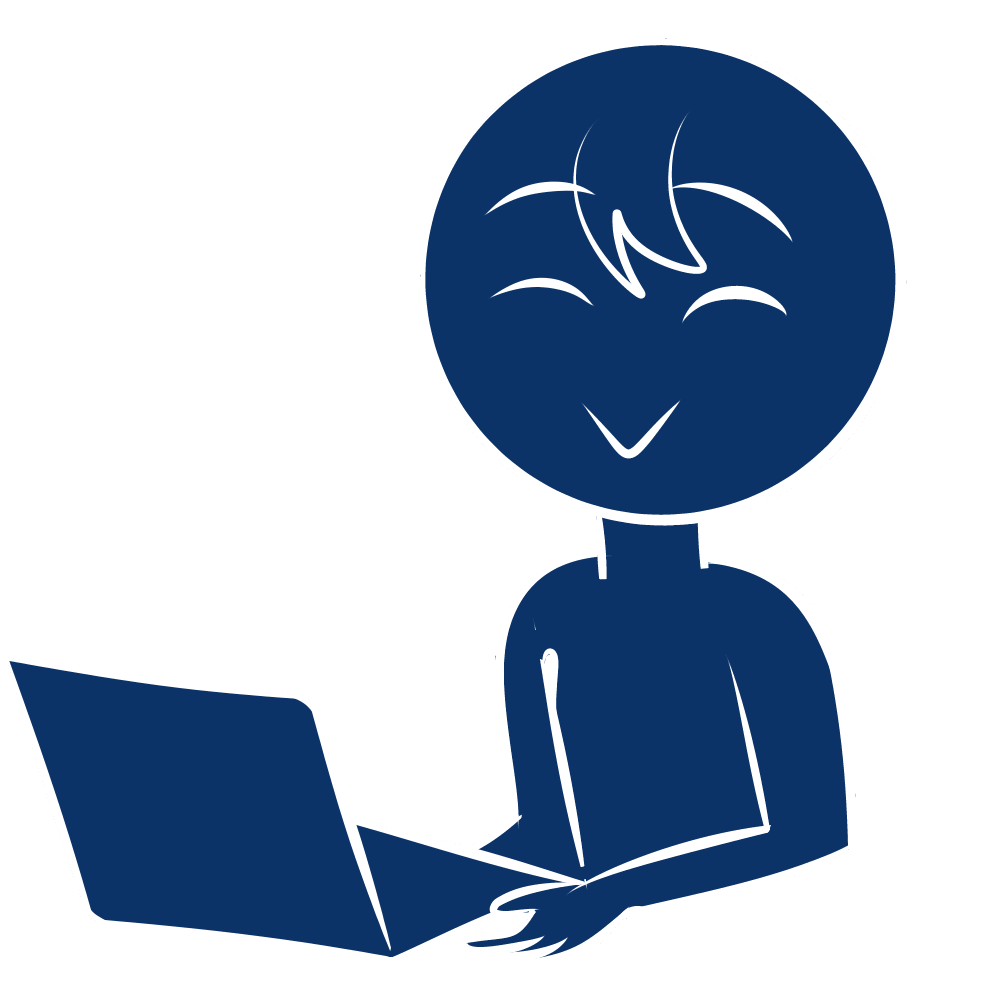 Scelta perfetta! Hai risolto il problema nel migliore dei modi!
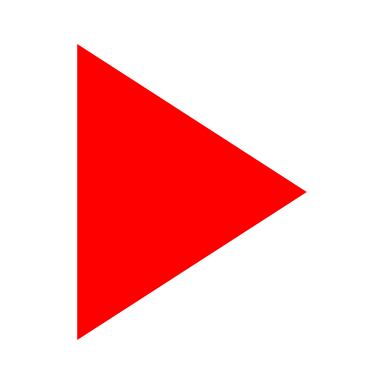 conseguenze. Livello 3 1B2A. Risposta B
conseguenze. Livello 3 1B2A. Risposta B
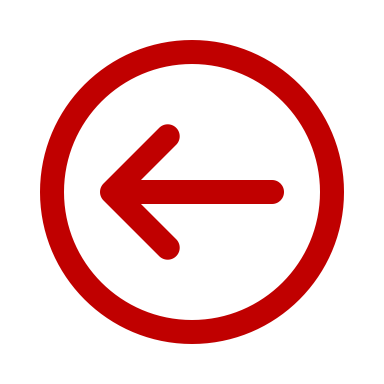 € 1
B) Ti accontenti di un computer da 700 euro, funzionale e in budget. 
Forse spulciando qualche sito internet trovi delle offerte migliori , il risparmio è sempre importante!
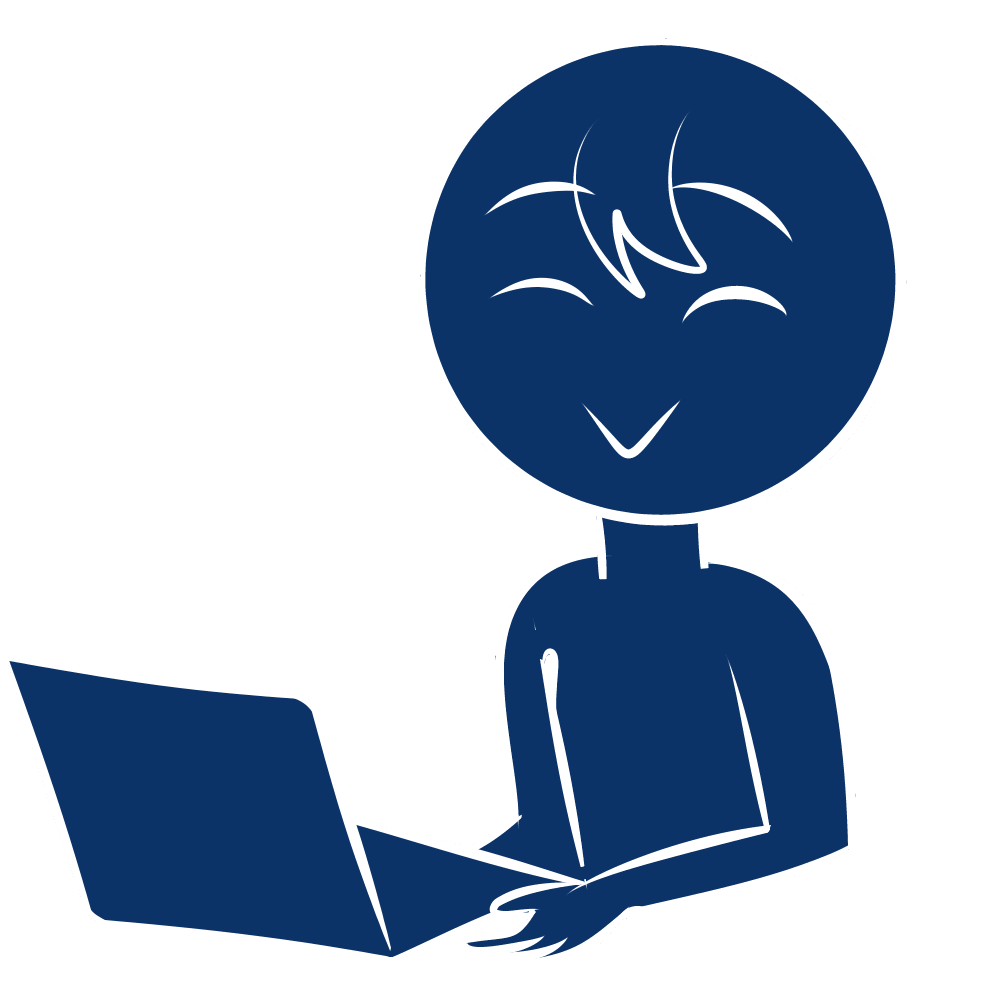 Scelta perfetta! Hai risolto il problema nel migliore dei modi!
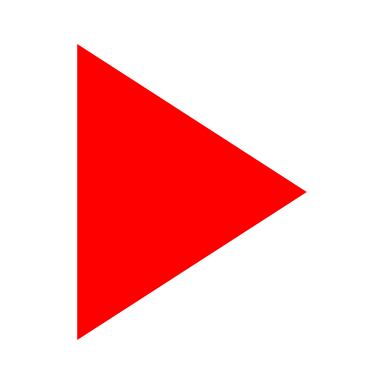 conseguenze. Livello 3 1B2B. Risposta B
conseguenze. Livello 3 1B2B. Risposta B
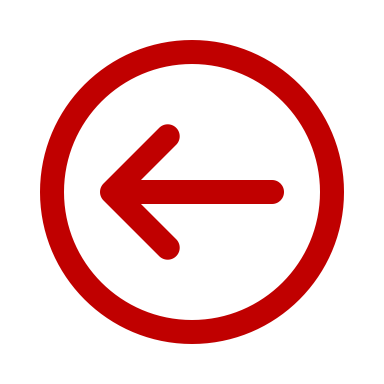 € 101
B) Ti accontenti di un computer da 700 euro, funzionale e in budget. 
Forse spulciando qualche sito internet trovi delle offerte migliori , il risparmio è sempre importante!
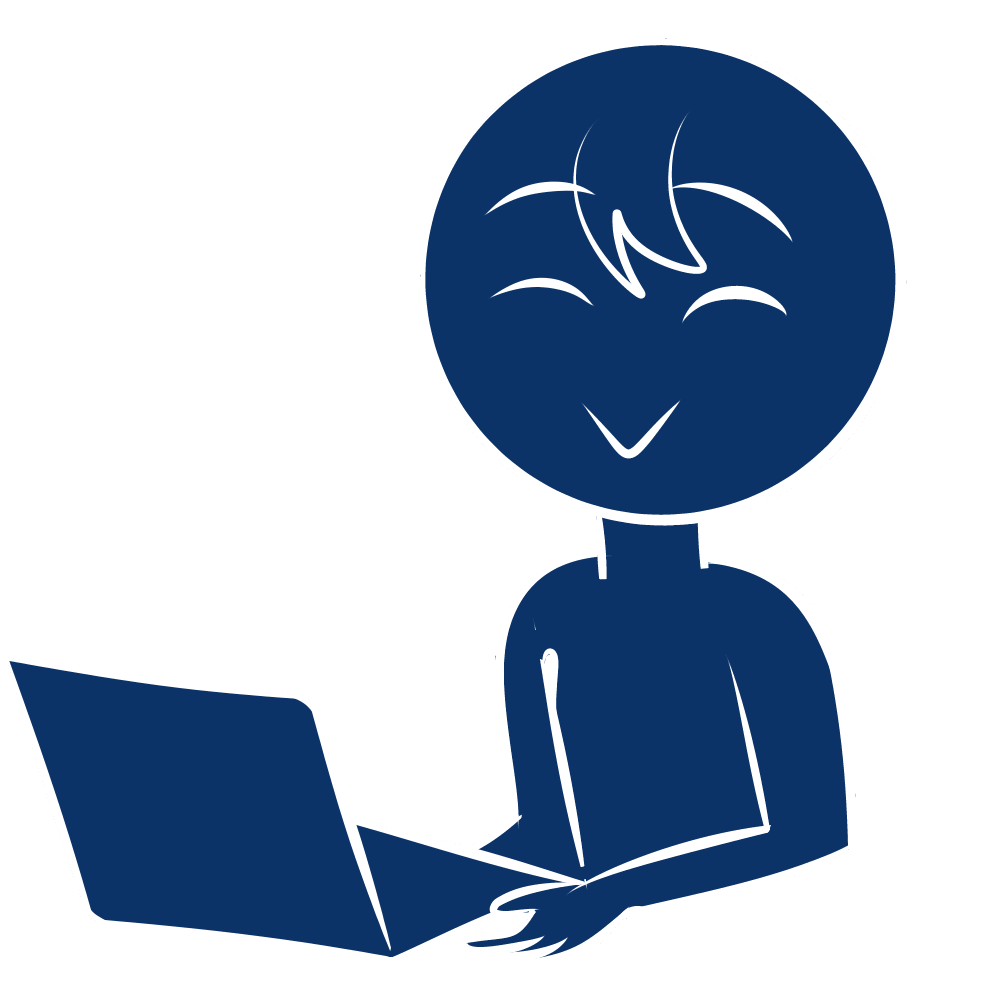 Scelta perfetta! Hai risolto il problema nel migliore dei modi!
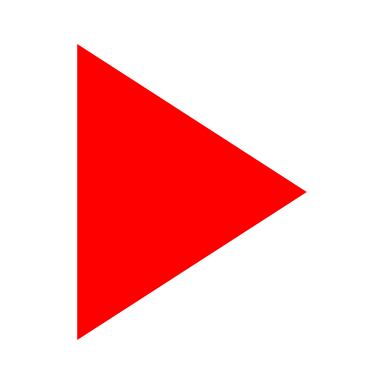 conseguenze. Livello 3 1B2C. Risposta B
conseguenze. Livello 3 1B2C. Risposta B
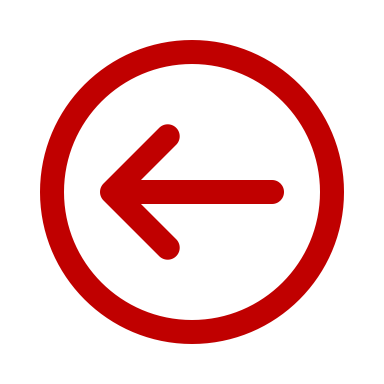 € 101
B) Ti accontenti di un computer da 700 euro, funzionale e in budget. 
Forse spulciando qualche sito internet trovi delle offerte migliori , il risparmio è sempre importante!
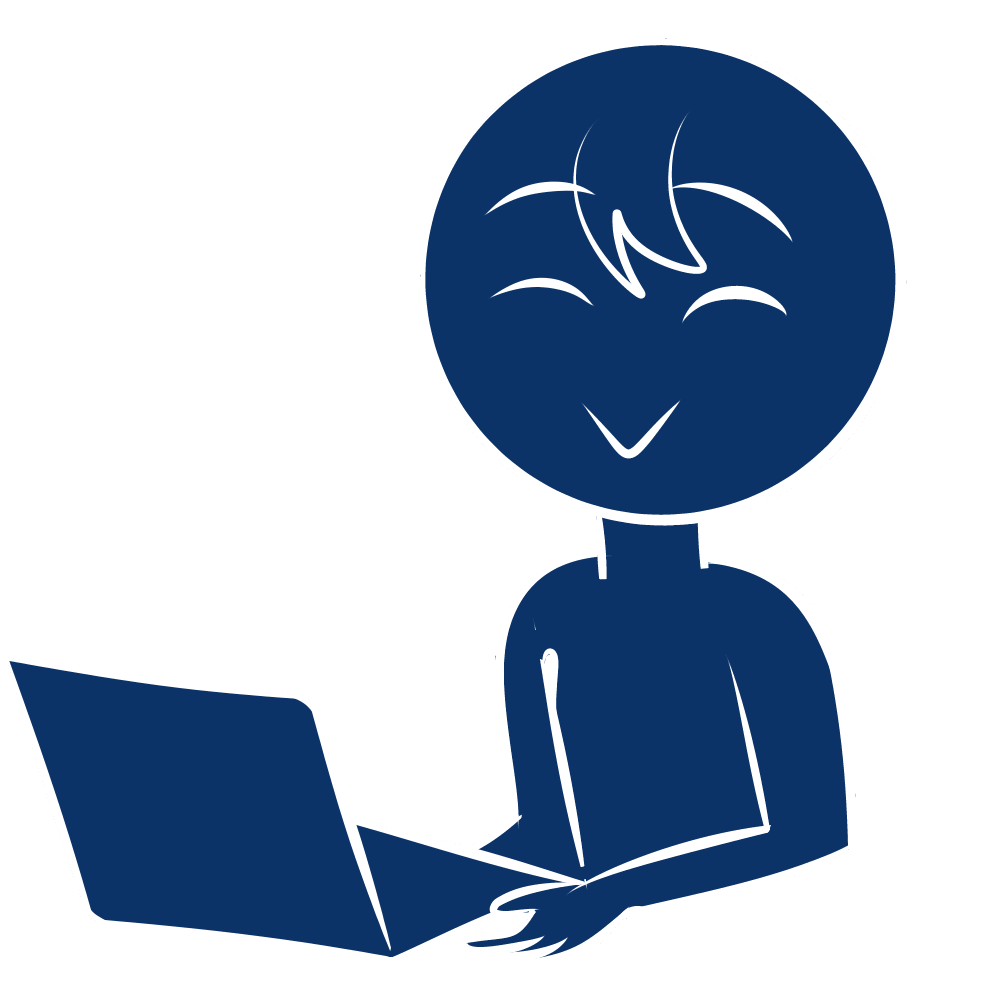 Scelta perfetta! Hai risolto il problema nel migliore dei modi!
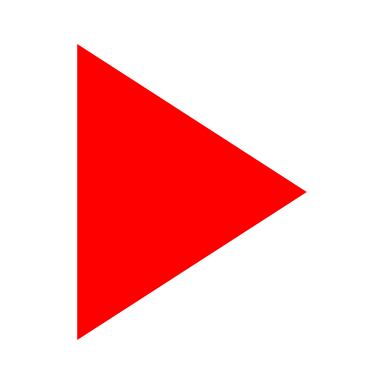 conseguenze. Livello 3 1A2A. Risposta C
conseguenze. Livello 3 1A2A. Risposta C
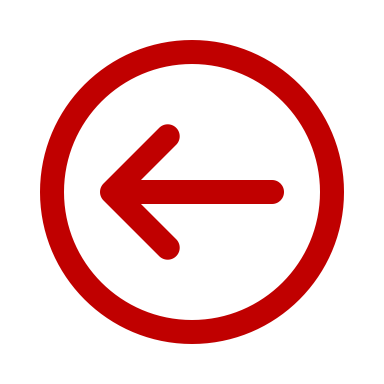 C) A chi importa delle lezioni? Preferisci l’ultimo modello di smartphone con il riconoscimento della retina. Spendi tutto il budget (700 euro) per questo nuovissimo modello di cellulare.
€ 0
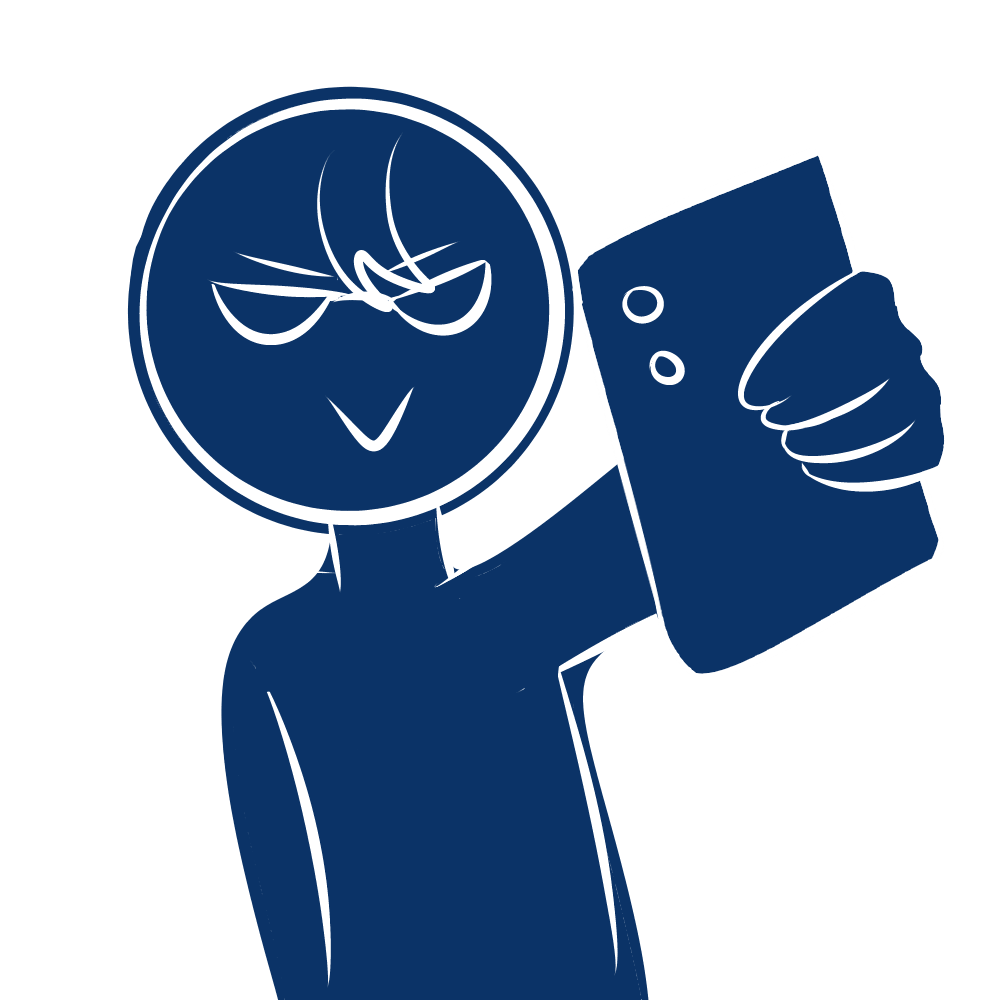 Scelta pessima... Non hai risolto il problema, e sebbene farai scalpore tra i tuoi amici, ora devi recuperare un bel po’ di lezioni… Come?
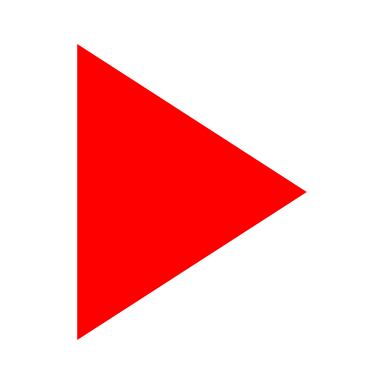 conseguenze. Livello 3 1A2B. Risposta C
conseguenze. Livello 3 1A2B. Risposta C
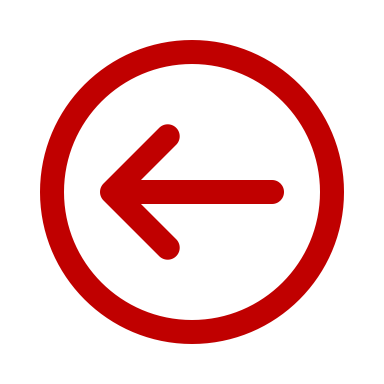 C) A chi importa delle lezioni? Preferisci l’ultimo modello di smartphone con il riconoscimento della retina. Spendi tutto il budget (700 euro) per questo nuovissimo modello di cellulare.
€ 100
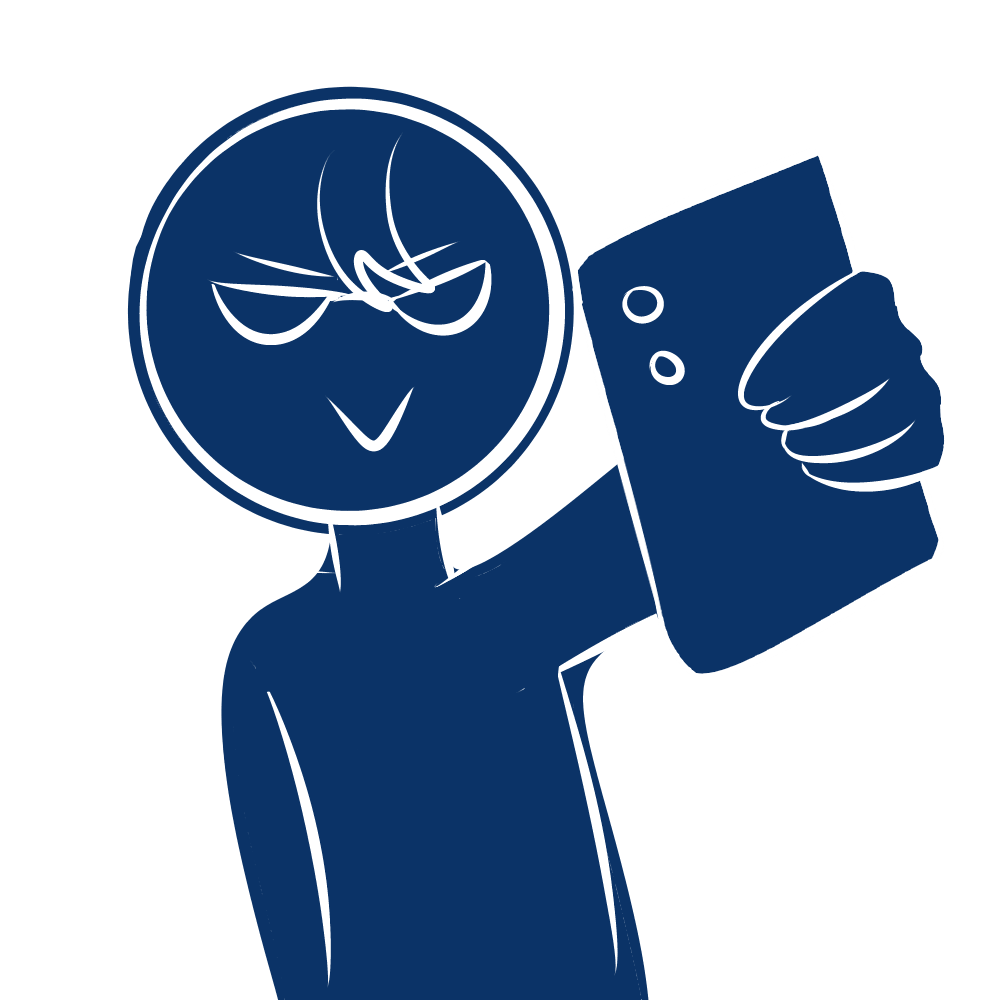 Scelta pessima... Non hai risolto il problema, e sebbene farai scalpore tra i tuoi amici, ora devi recuperare un bel po’ di lezioni… Come?
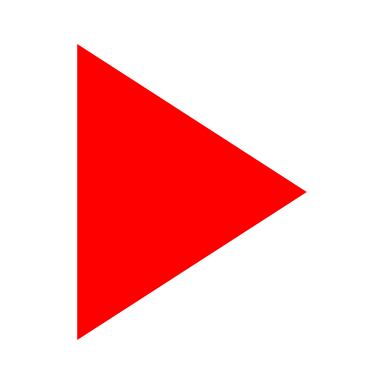 conseguenze. Livello 3 1A2C. Risposta C
conseguenze. Livello 3 1A2C. Risposta C
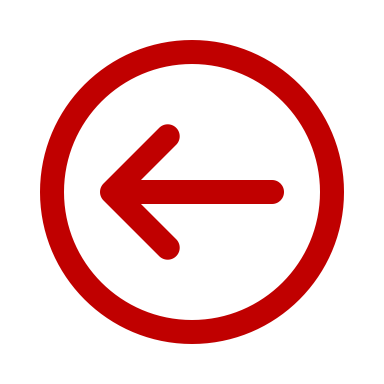 C) A chi importa delle lezioni? Preferisci l’ultimo modello di smartphone con il riconoscimento della retina. Spendi tutto il budget (700 euro) per questo nuovissimo modello di cellulare.
€ 100
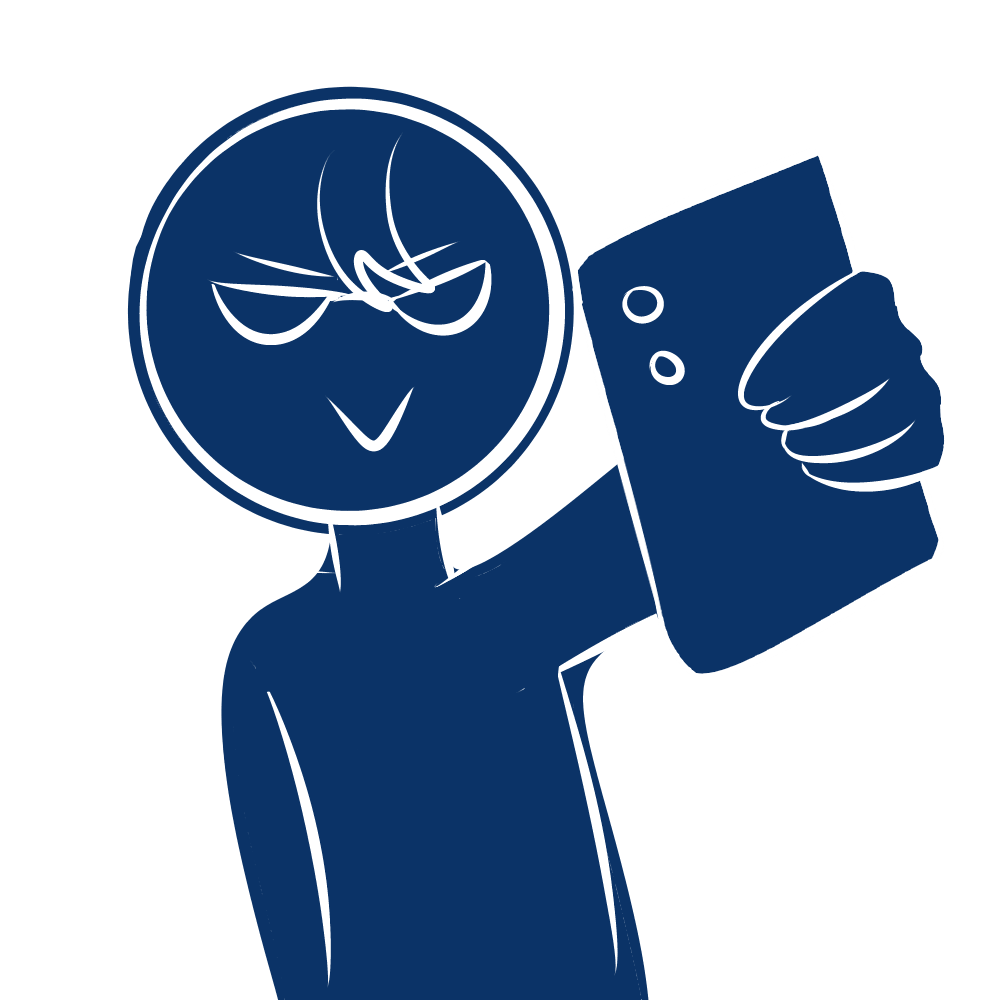 Scelta pessima... Non hai risolto il problema, e sebbene farai scalpore tra i tuoi amici, ora devi recuperare un bel po’ di lezioni… Come?
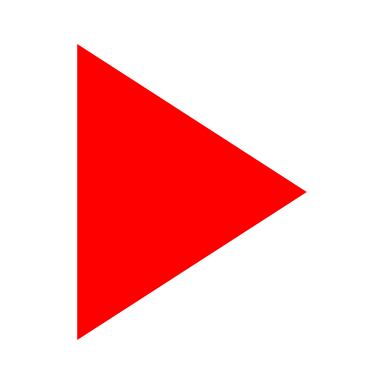 conseguenze. Livello 3 1B2A. Risposta C
conseguenze. Livello 3 1B2A. Risposta C
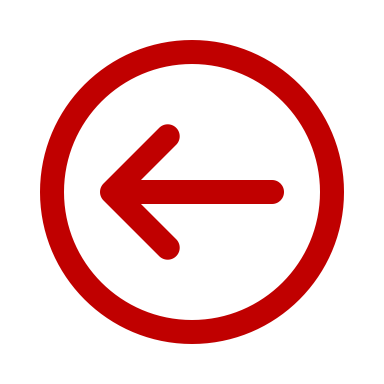 € 1
C) A chi importa delle lezioni? Preferisci l’ultimo modello di smartphone con il riconoscimento della retina. Spendi tutto il budget (700 euro) per questo nuovissimo modello di cellulare.
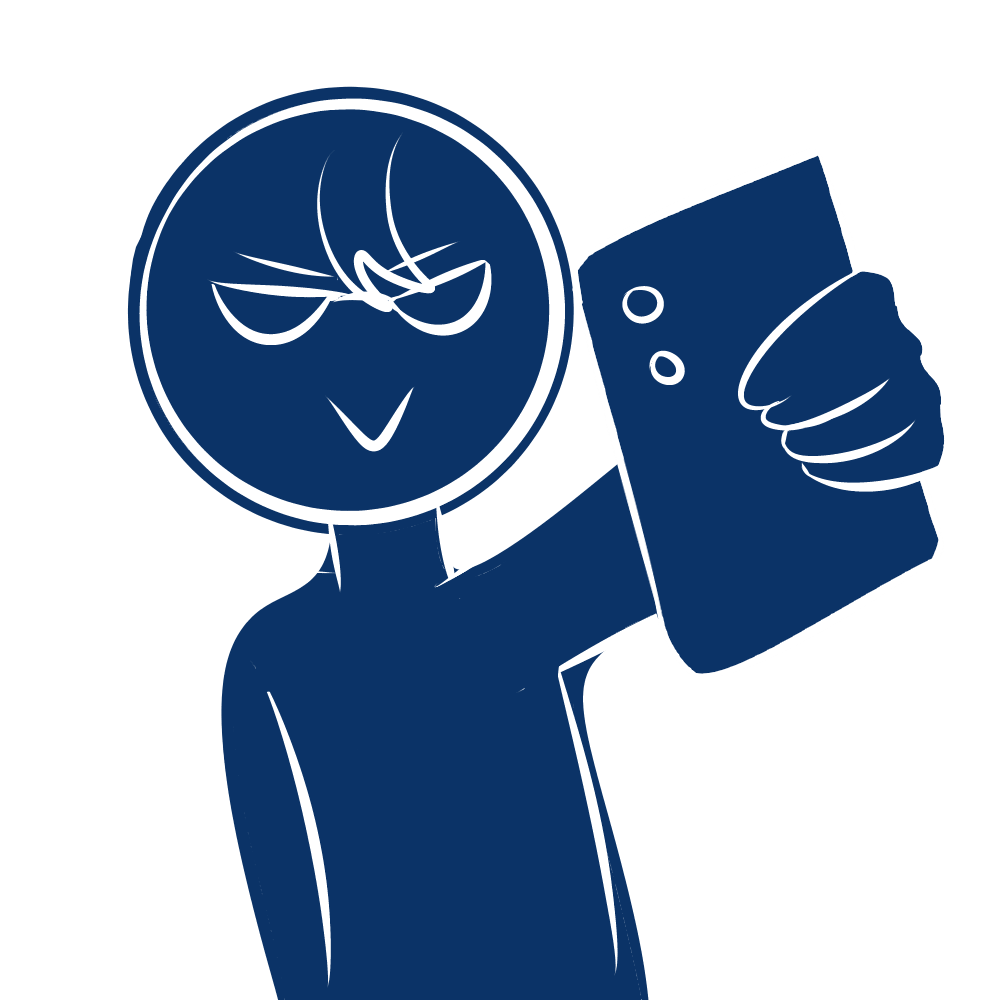 Scelta pessima... Non hai risolto il problema, e sebbene farai scalpore tra i tuoi amici, ora devi recuperare un bel po’ di lezioni… Come?
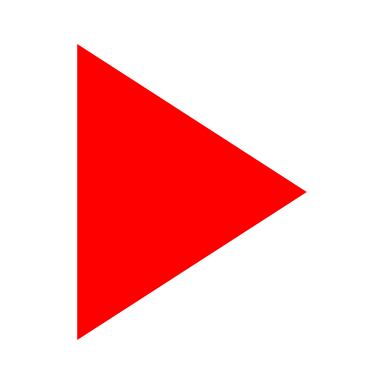 conseguenze. Livello 3 1B2B. Risposta C
conseguenze. Livello 3 1B2B. Risposta C
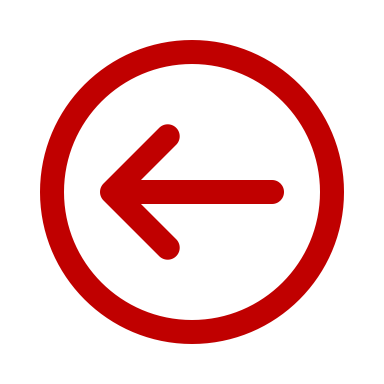 C) A chi importa delle lezioni? Preferisci l’ultimo modello di smartphone con il riconoscimento della retina. Spendi tutto il budget (700 euro) per questo nuovissimo modello di cellulare.
€ 101
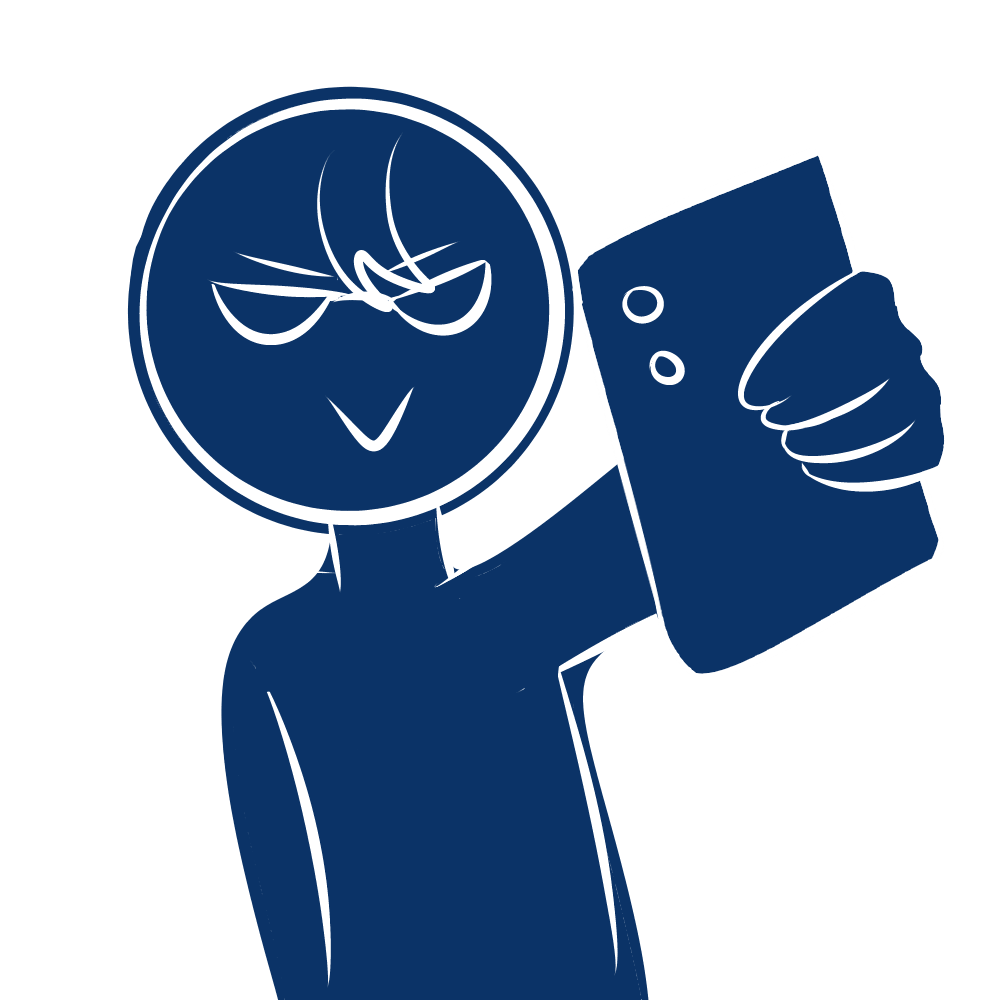 Scelta pessima... Non hai risolto il problema, e sebbene farai scalpore tra i tuoi amici, ora devi recuperare un bel po’ di lezioni… Come?
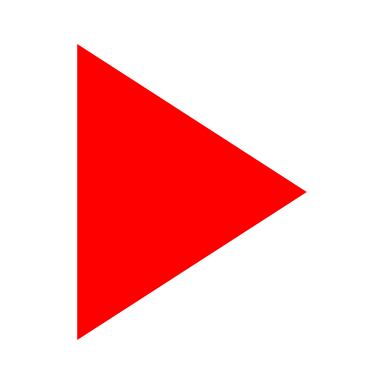 conseguenze. Livello 3 1B2C. Risposta C
conseguenze. Livello 3 1B2C. Risposta C
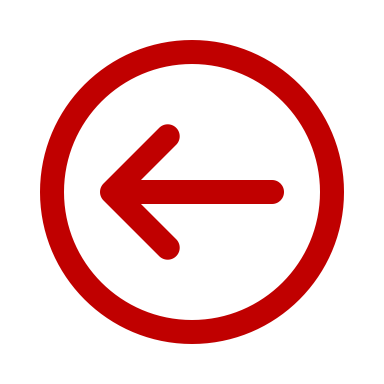 C) A chi importa delle lezioni? Preferisci l’ultimo modello di smartphone con il riconoscimento della retina. Spendi tutto il budget (700 euro) per questo nuovissimo modello di cellulare.
€ 101
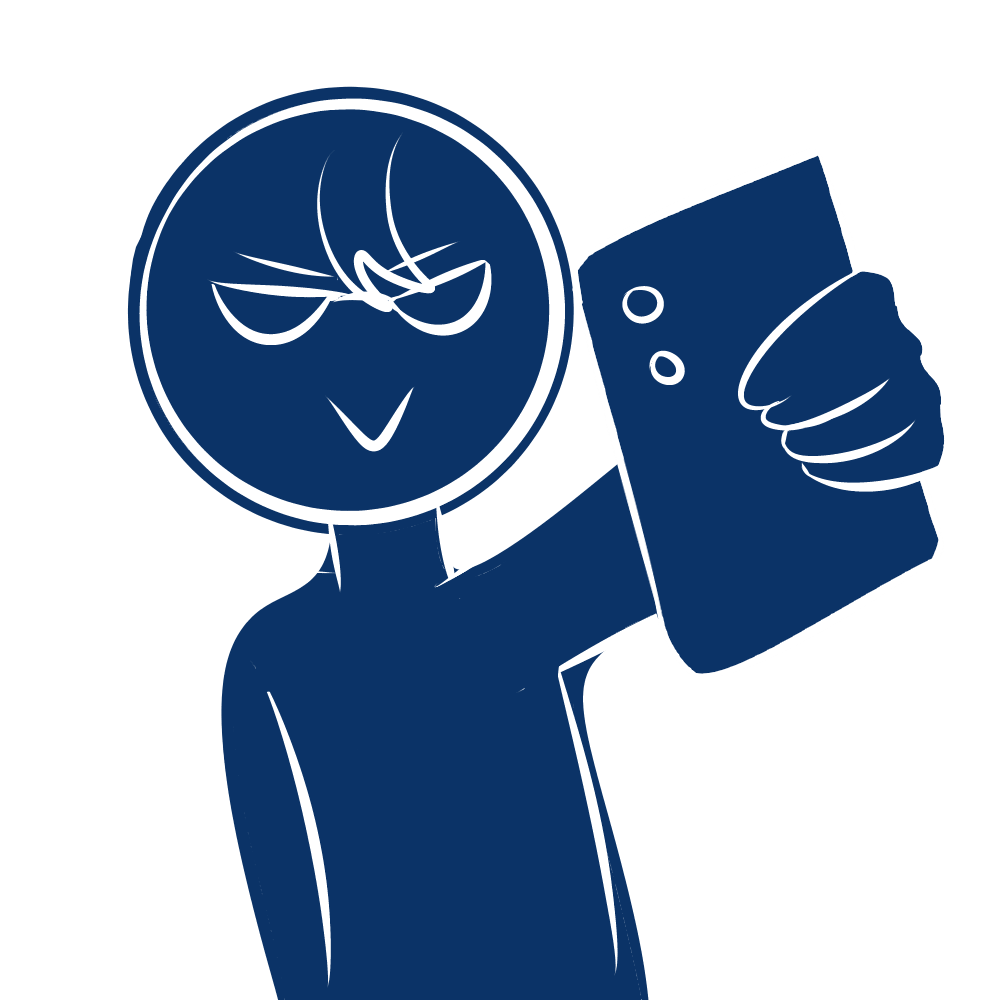 Scelta pessima... Non hai risolto il problema, e sebbene farai scalpore tra i tuoi amici, ora devi recuperare un bel po’ di lezioni… Come?
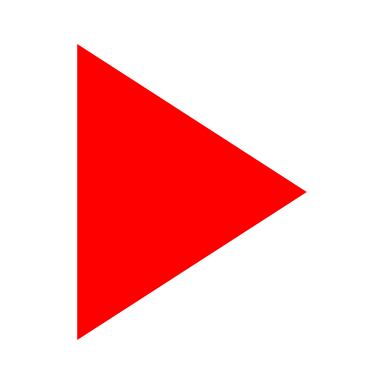 Conseguenze livello 3 opzione C 1A2A parte conclusiva
Conseguenze livello 3 opzione C 1A2A parte conclusiva
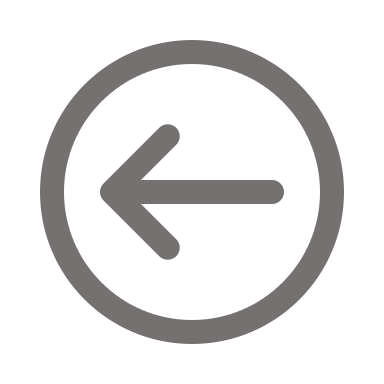 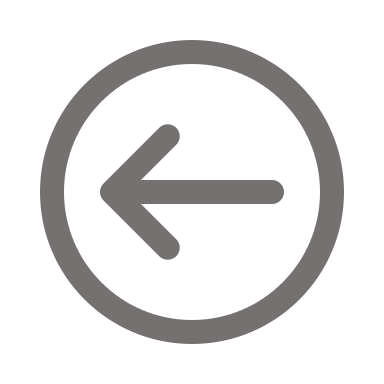 € 0
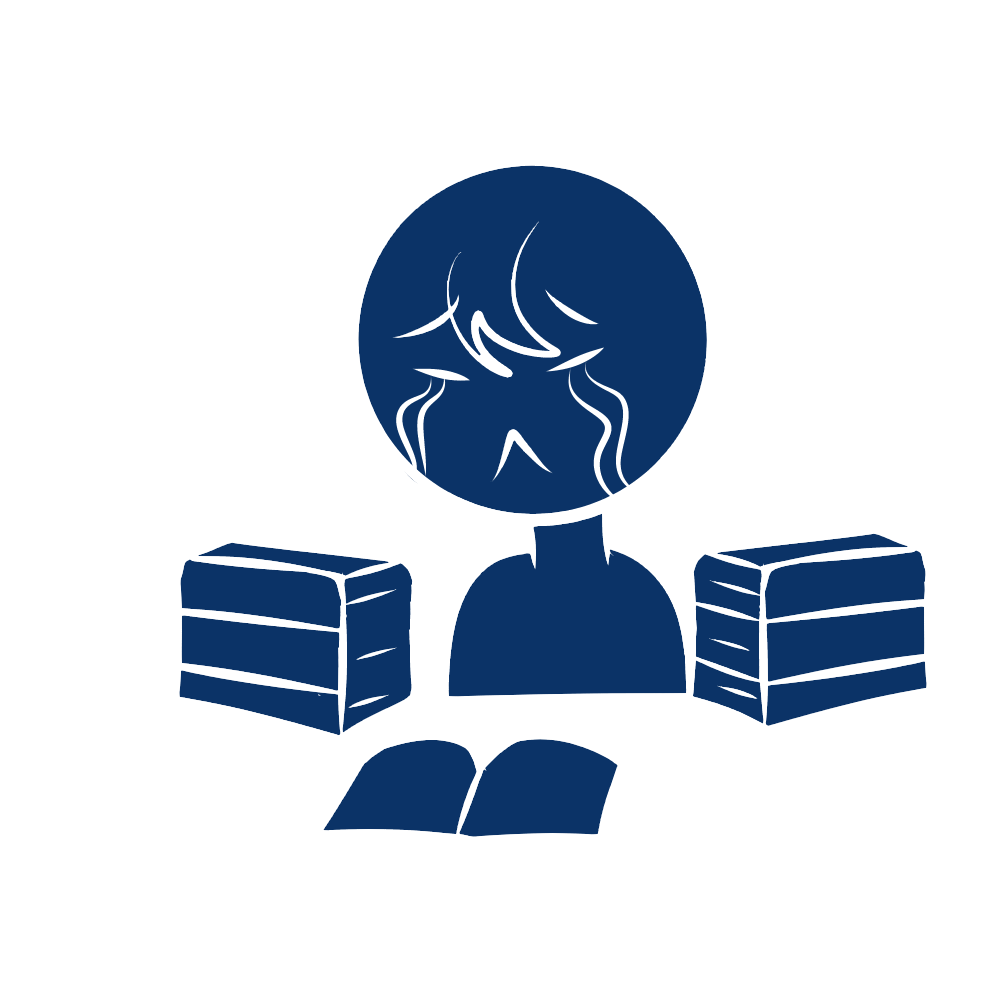 È la fine dell’anno scolastico, tutti si stanno preparando a delle vacanze indimenticabili, e tu… sei costretto a studiare!
Ebbene sì, ti hanno rimandato in diverse materie, questa scelta ti è costata molto cara, molto di più che di qualche centinaio di euro.
In questo percorso hai fatto scelte intelligenti e altre… beh lasciamo che il punteggio parli da se
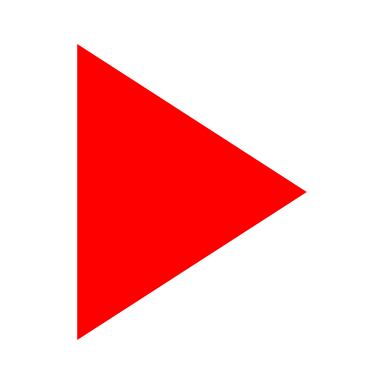 Conseguenze livello 3 opzione C 1A2B parte conclusiva
Conseguenze livello 3 opzione C 1A2B parte conclusiva
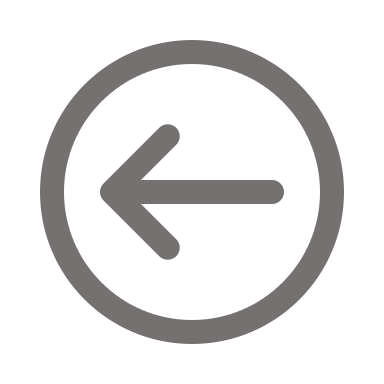 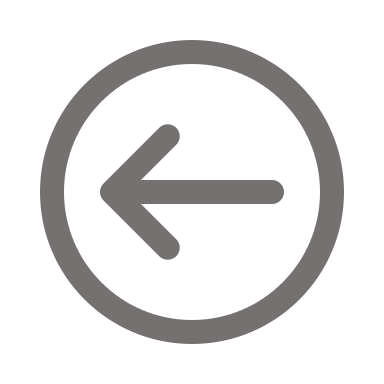 € 100
È la fine dell’anno scolastico, tutti si stanno preparando a delle vacanze indimenticabili, e tu… sei costretto a studiare!
Ebbene sì, ti hanno rimandato in diverse materie, questa scelta ti è costata molto cara, molto di più che di qualche centinaio di euro.
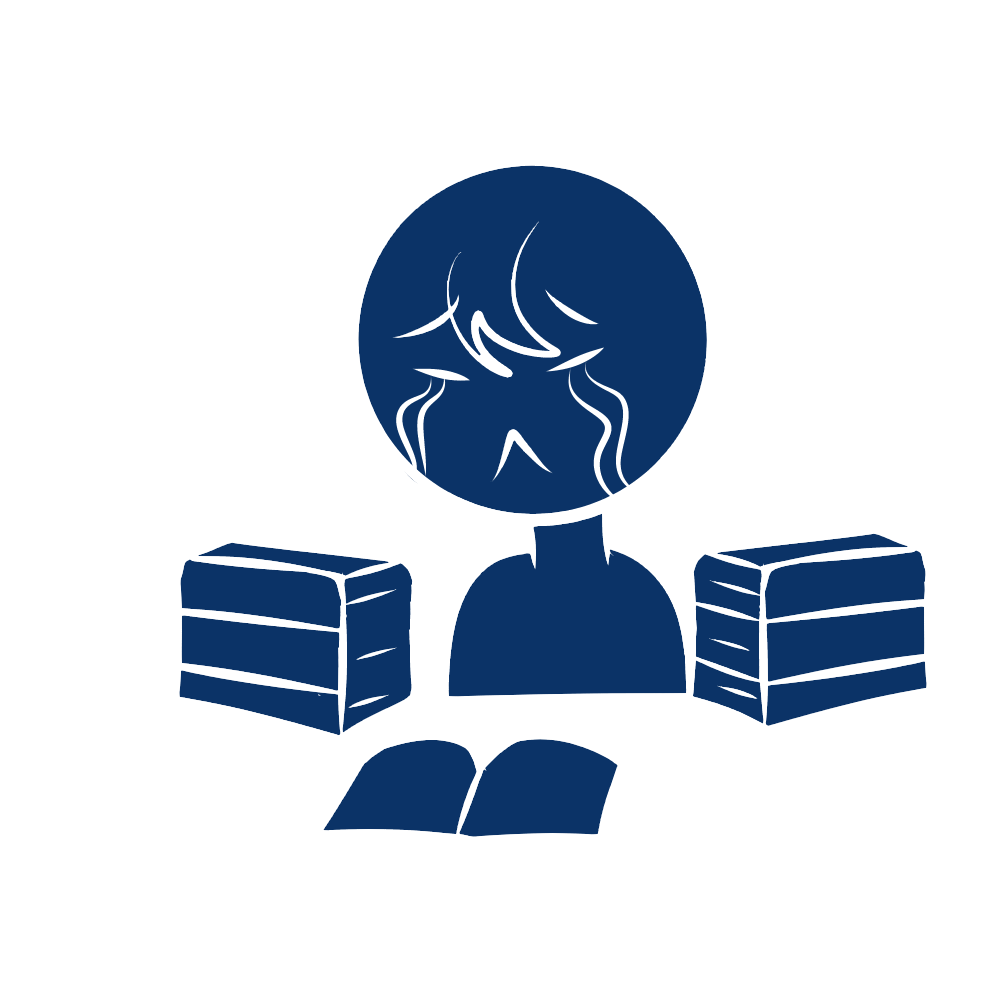 In questo percorso hai fatto scelte intelligenti e altre… beh lasciamo che il punteggio parli da se
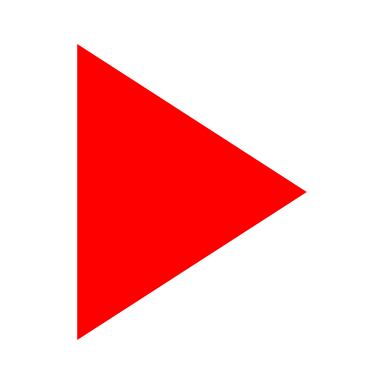 Conseguenze livello 3 opzione C 1A2C parte conclusiva
Conseguenze livello 3 opzione C 1A2C parte conclusiva
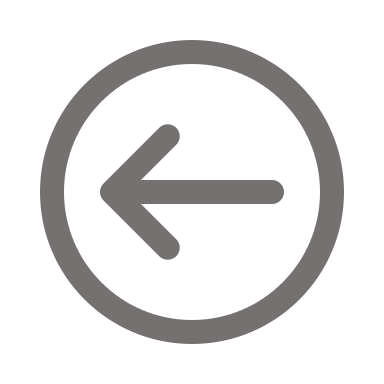 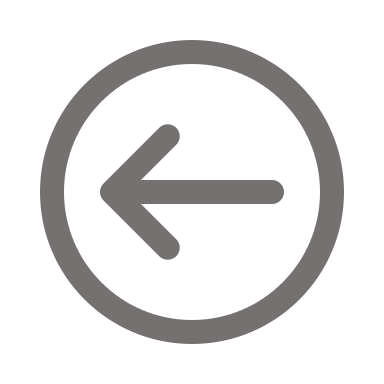 € 100
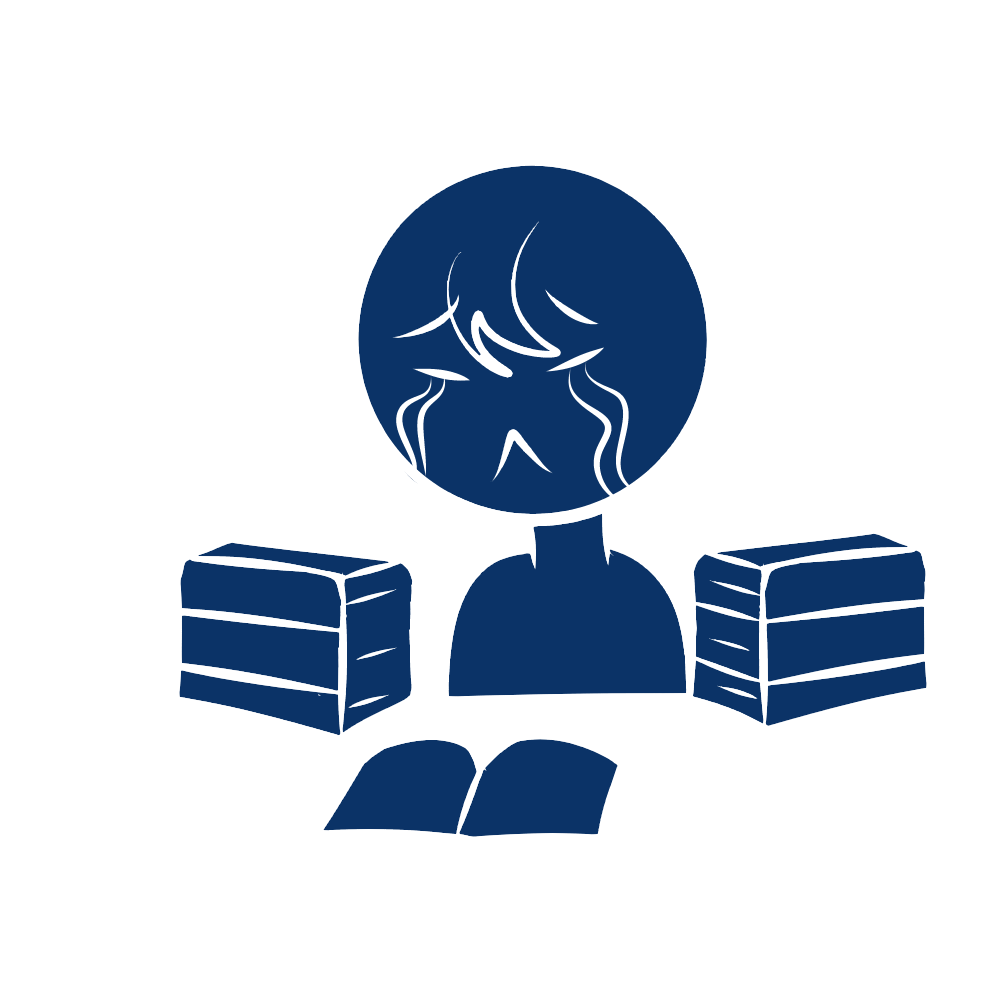 È la fine dell’anno scolastico, tutti si stanno preparando a delle vacanze indimenticabili, e tu… sei costretto a studiare!
Ebbene sì, ti hanno rimandato in diverse materie, questa scelta ti è costata molto cara, molto di più che di qualche centinaio di euro.
In questo percorso hai fatto scelte intelligenti e altre… beh lasciamo che il punteggio parli da se
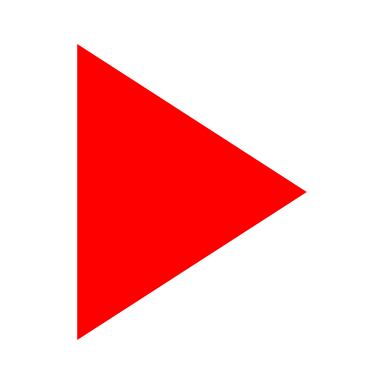 Conseguenze livello 3 opzione C 1B2A parte conclusiva
Conseguenze livello 3 opzione C 1B2A parte conclusiva
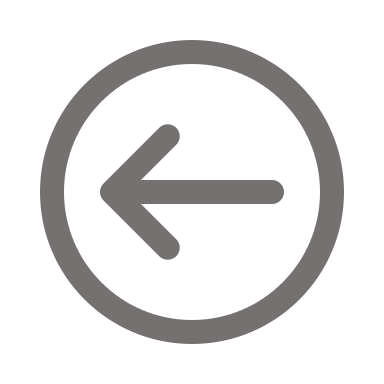 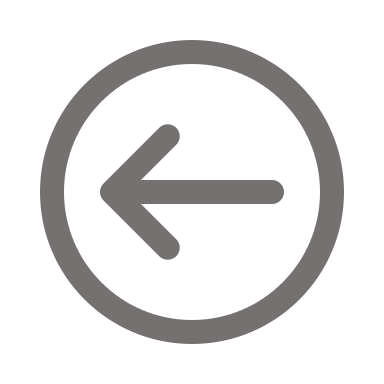 € 1
È la fine dell’anno scolastico, tutti si stanno preparando a delle vacanze indimenticabili, e tu… sei costretto a studiare!
Ebbene sì, ti hanno rimandato in diverse materie, questa scelta ti è costata molto cara, molto di più che di qualche centinaio di euro.
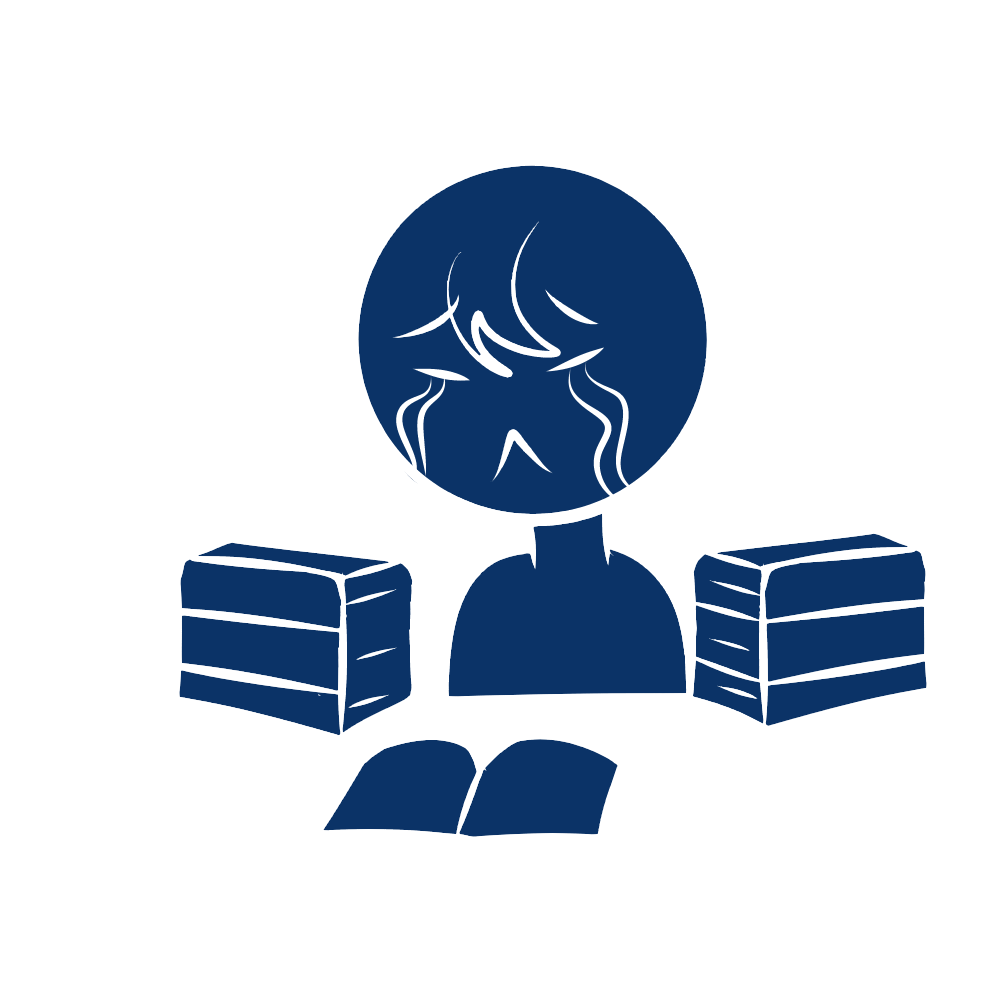 In questo percorso hai fatto scelte intelligenti e altre… beh lasciamo che il punteggio parli da se
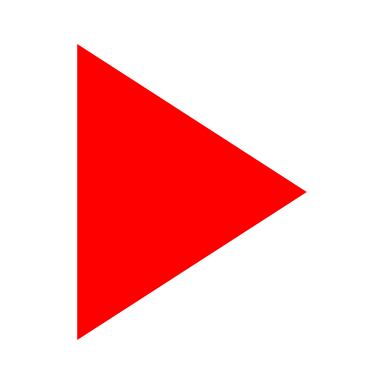 Conseguenze livello 3 opzione C 1B2B parte conclusiva
Conseguenze livello 3 opzione C 1B2B parte conclusiva
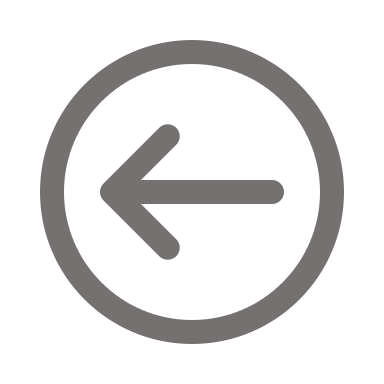 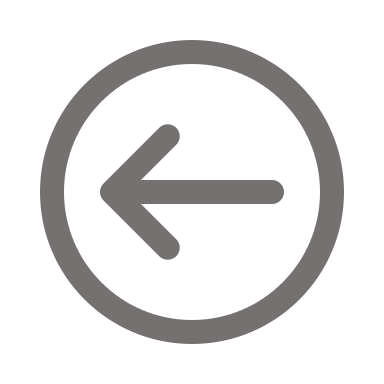 € 101
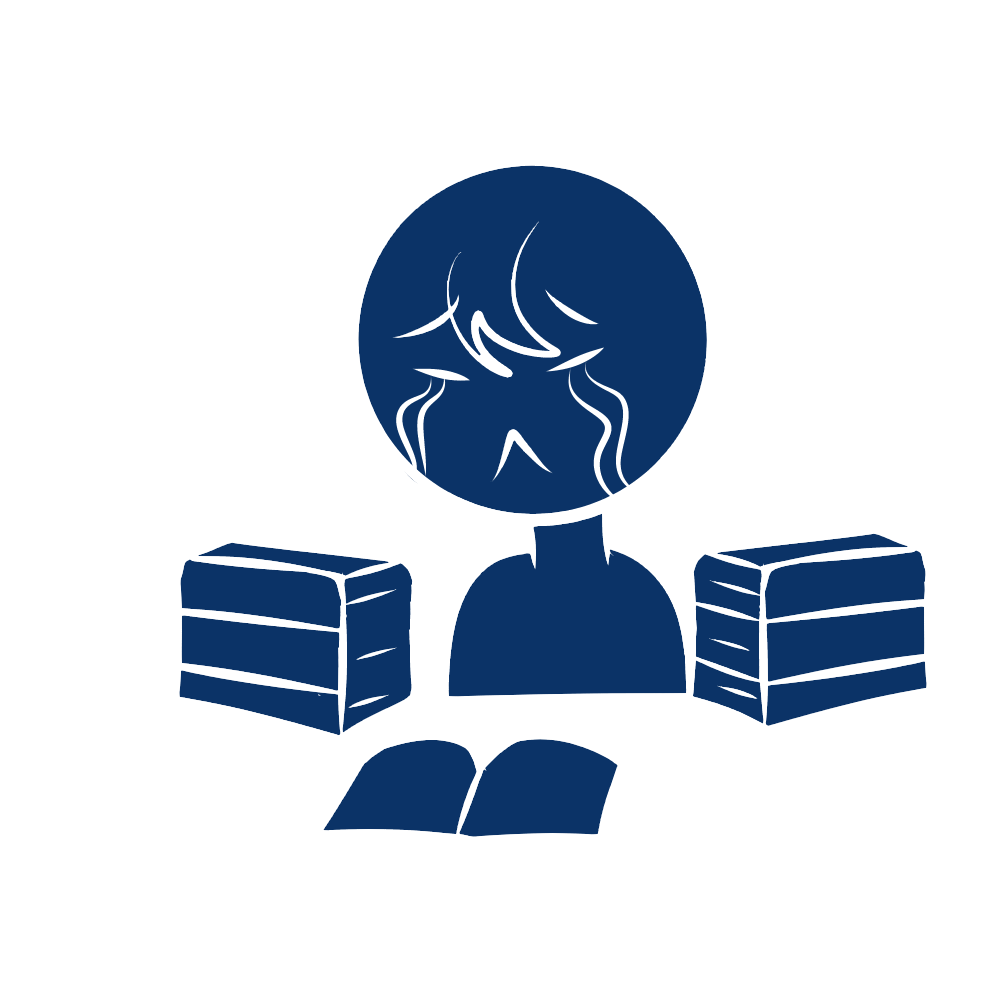 È la fine dell’anno scolastico, tutti si stanno preparando a delle vacanze indimenticabili, e tu… sei costretto a studiare!
Ebbene sì, ti hanno rimandato in diverse materie, questa scelta ti è costata molto cara, molto di più che di qualche centinaio di euro.
In questo percorso hai fatto scelte intelligenti e altre… beh lasciamo che il punteggio parli da se
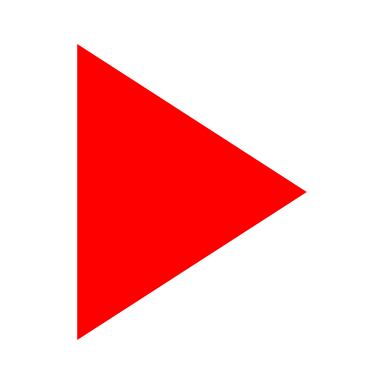 Conseguenze livello 3 opzione C 1B2C parte conclusiva
Conseguenze livello 3 opzione C 1B2C parte conclusiva
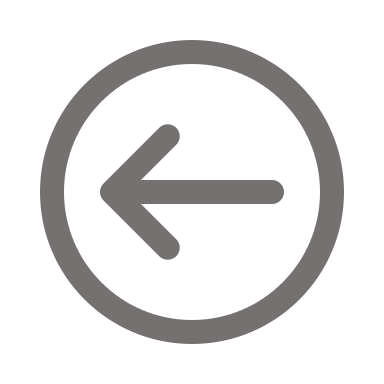 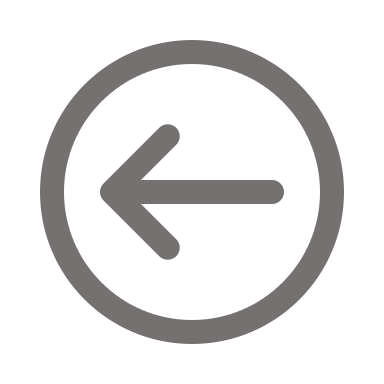 € 101
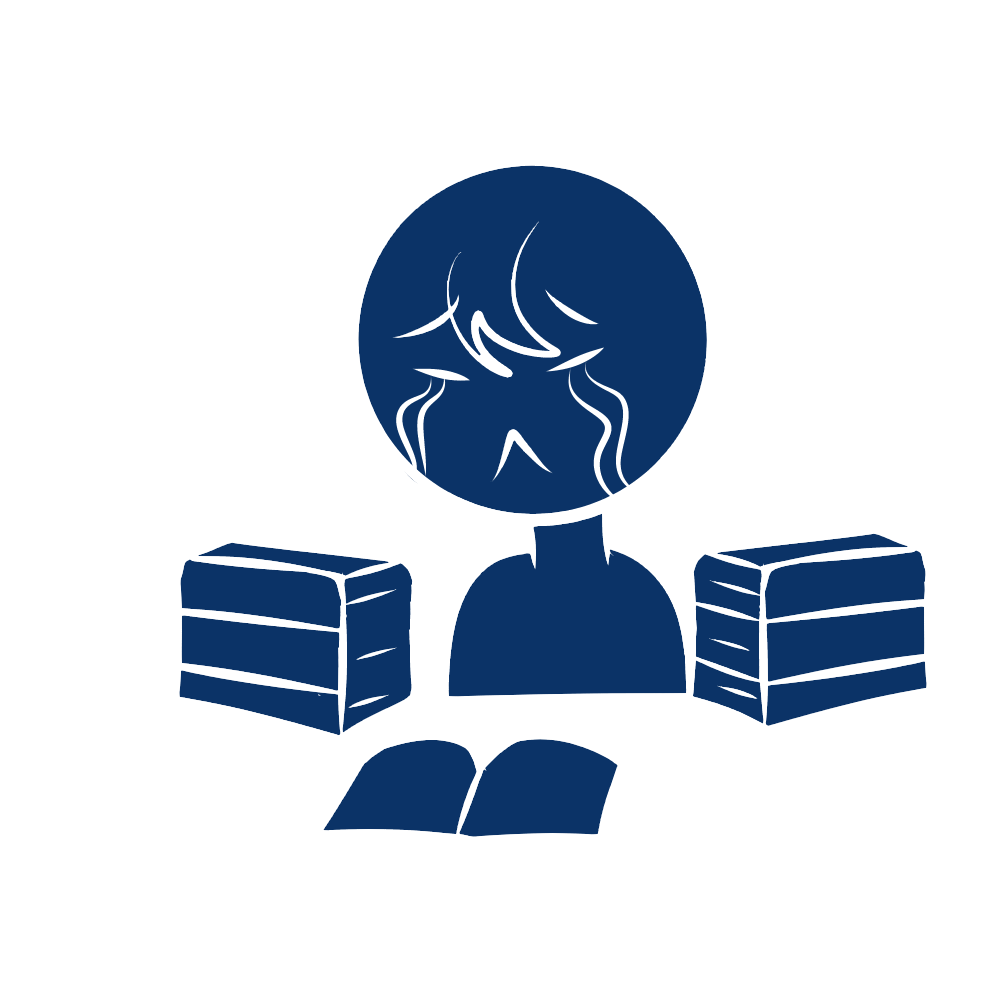 È la fine dell’anno scolastico, tutti si stanno preparando a delle vacanze indimenticabili, e tu… sei costretto a studiare!
Ebbene sì, ti hanno rimandato in diverse materie, questa scelta ti è costata molto cara, molto di più che di qualche centinaio di euro.
In questo percorso hai fatto scelte intelligenti e altre… beh lasciamo che il punteggio parli da se
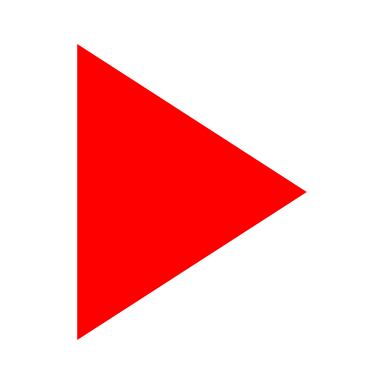 Livello 4 1A2A3A
Livello 4 1A2A3A
Hai concluso la scuola con ottimi voti, ora ti aspetta un’estate piena di possibili esperienze interessanti. Come ti organizzi?
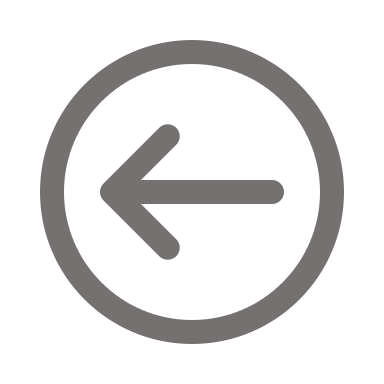 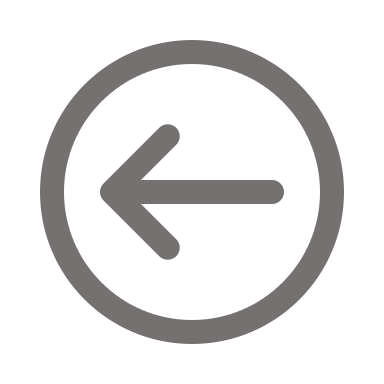 € -1300
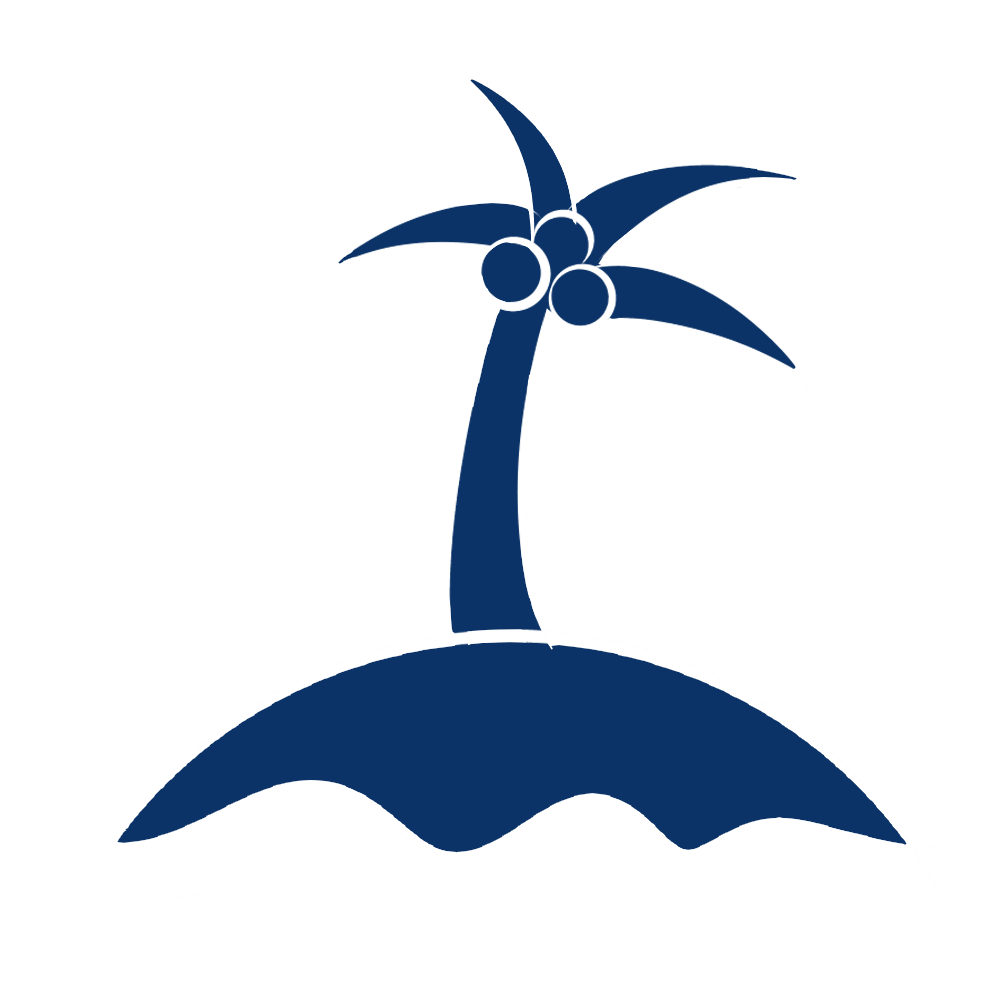 A) Organizzo una vacanza dietro l’altra, certamente non posso tralasciare nessuno dei miei amici e quindi devo far visita a tutti. Passo un’estate meravigliosa, ma esclusivamente all’insegna del divertimento!
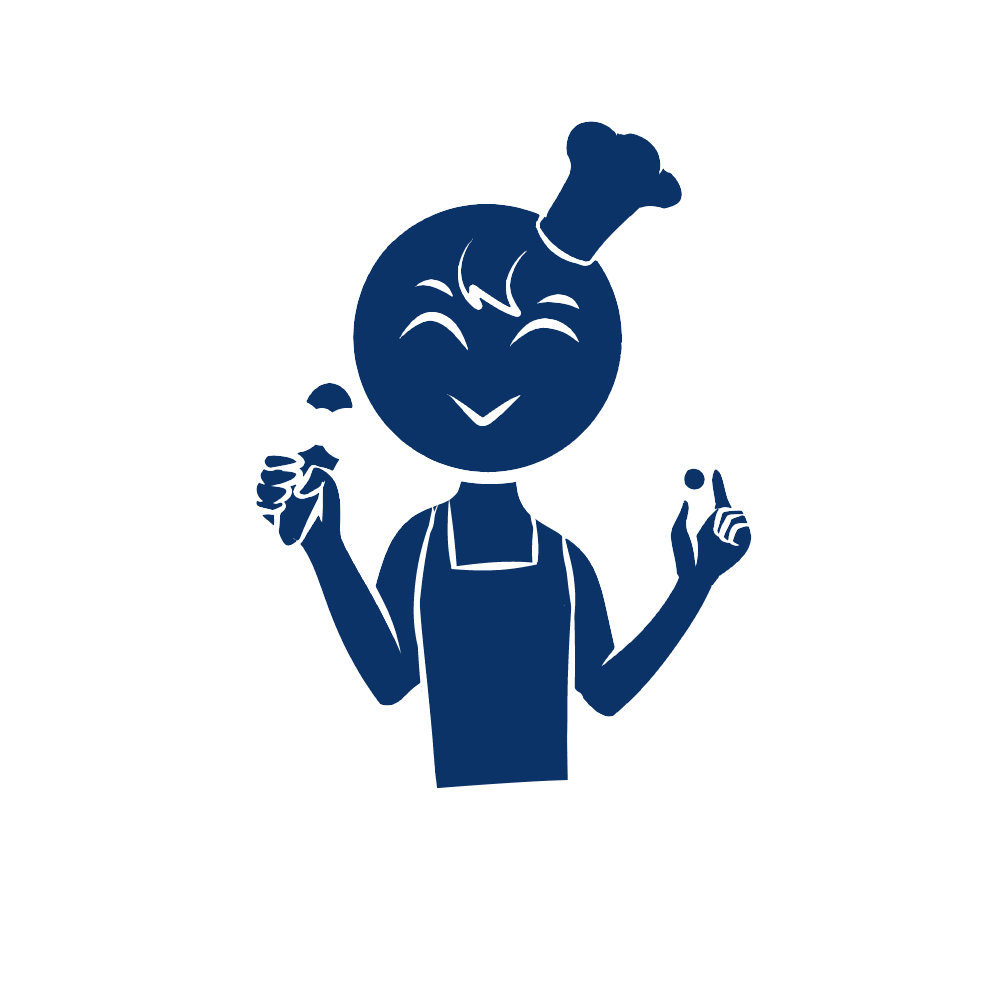 B) Le vacanze sono d’obbligo dopo un anno scolastico a sgobbare sui libri, tuttavia non voglio stare 3 mesi in spiaggia. 
Decido di trovare un lavoretto per l’estate, nulla di impegnativo, ma qualcosa che mi possa far guadagnare qualche spicciolo
Livello 4 1A2A3B
Livello 4 1A2A3B
Hai concluso la scuola con ottimi voti, ora ti aspetta un’estate piena di possibili esperienze interessanti. Come ti organizzi?
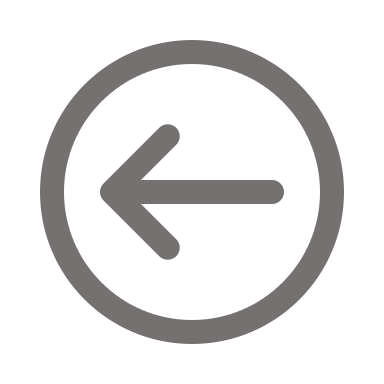 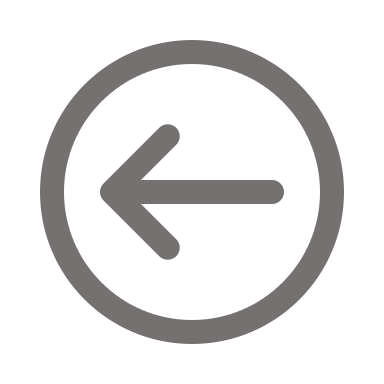 € 0
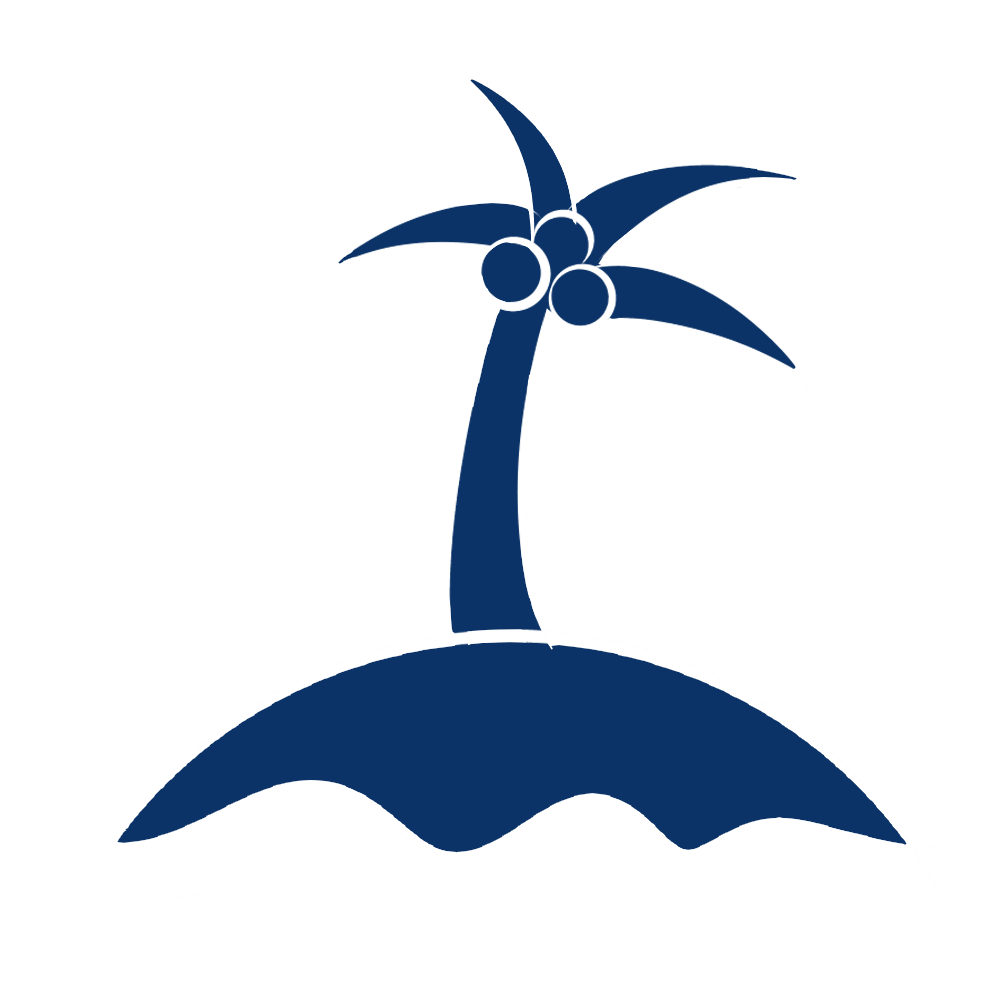 A) Organizzo una vacanza dietro l’altra, certamente non posso tralasciare nessuno dei miei amici e quindi devo far visita a tutti. Passo un’estate meravigliosa, ma esclusivamente all’insegna del divertimento!
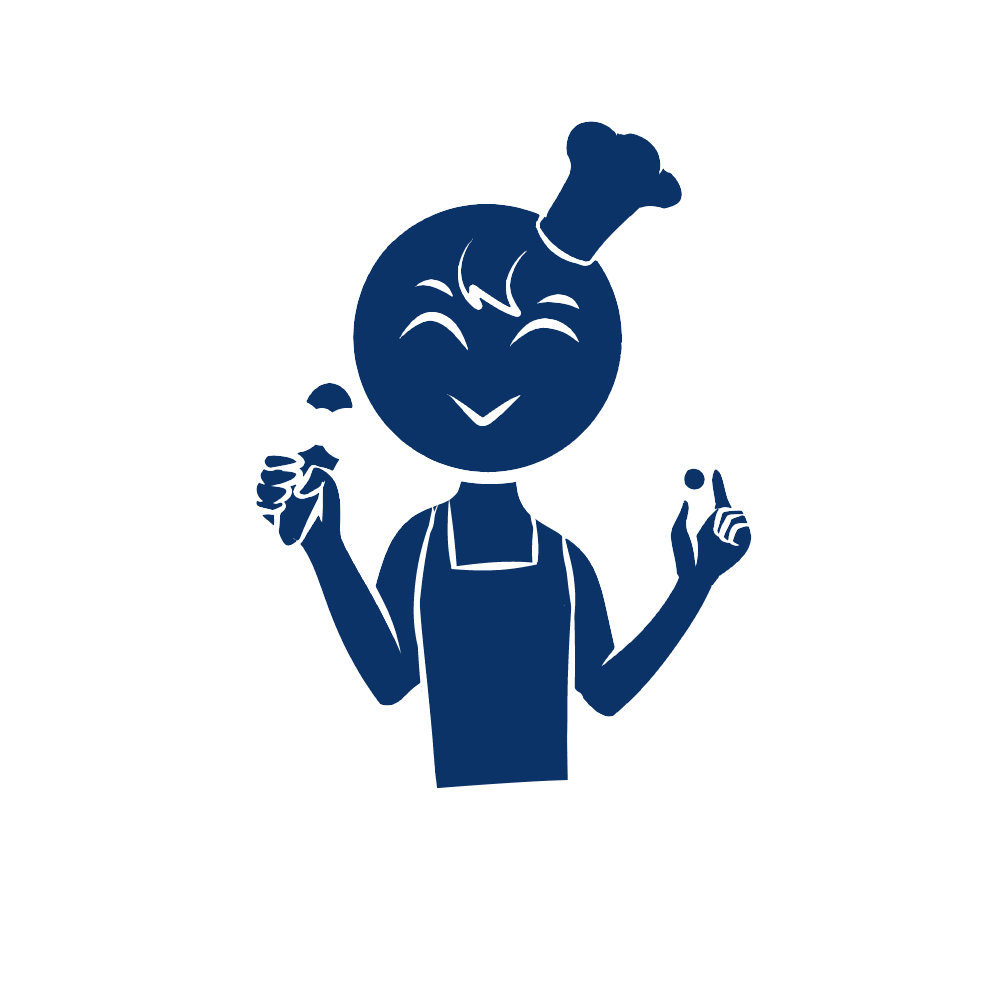 B) Le vacanze sono d’obbligo dopo un anno scolastico a sgobbare sui libri, tuttavia non voglio stare 3 mesi in spiaggia. 
Decido di trovare un lavoretto per l’estate, nulla di impegnativo, ma qualcosa che mi possa far guadagnare qualche spicciolo
Livello 4 1A2B3A
Livello 4 1A2B3A
Hai concluso la scuola con ottimi voti, ora ti aspetta un’estate piena di possibili esperienze interessanti. Come ti organizzi?
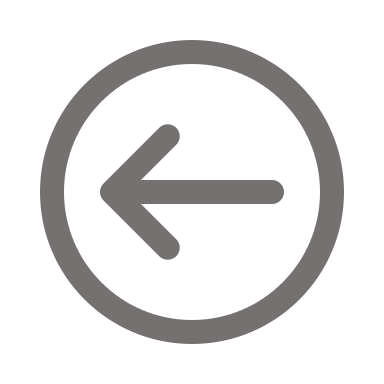 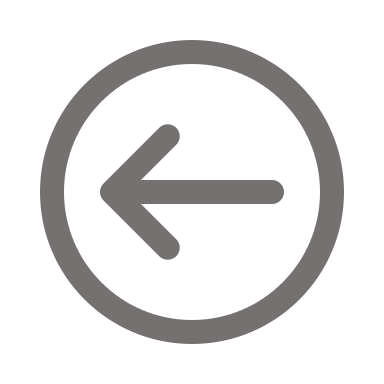 € -1200
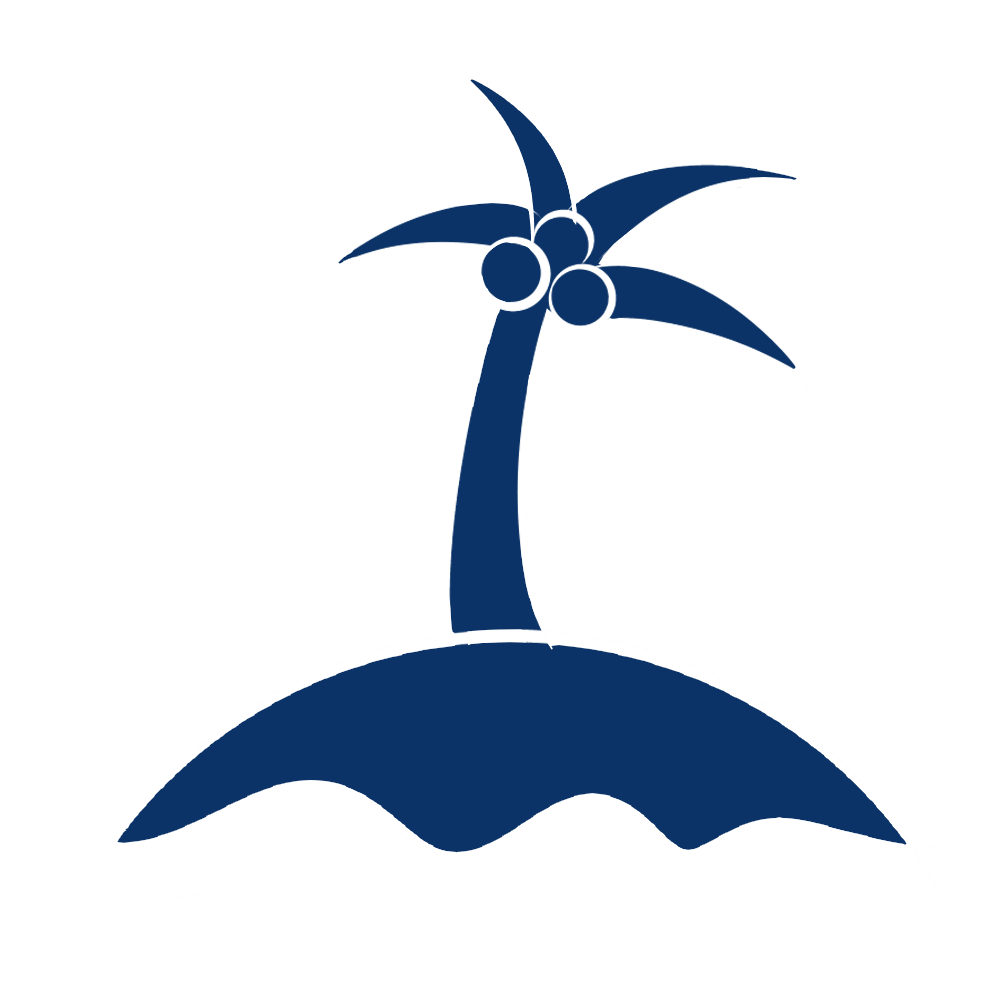 A) Organizzo una vacanza dietro l’altra, certamente non posso tralasciare nessuno dei miei amici e quindi devo far visita a tutti. Passo un’estate meravigliosa, ma esclusivamente all’insegna del divertimento!
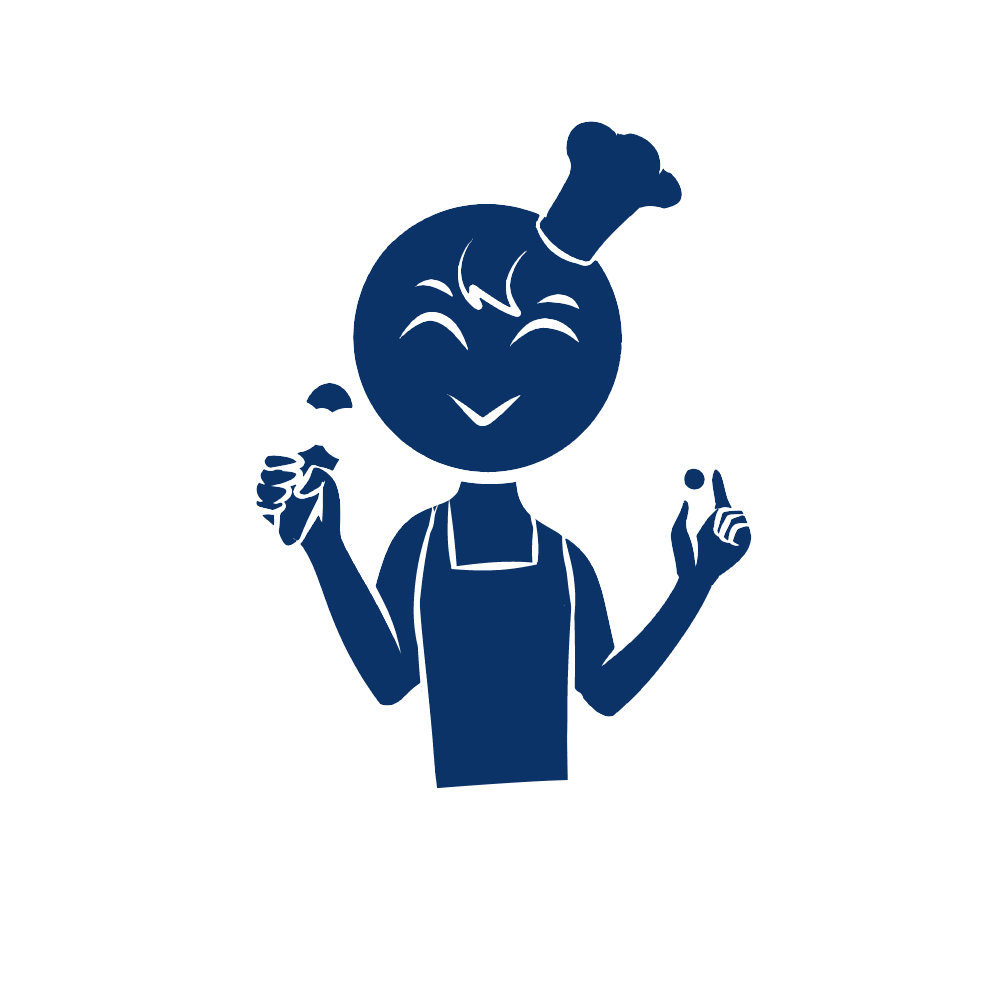 B) Le vacanze sono d’obbligo dopo un anno scolastico a sgobbare sui libri, tuttavia non voglio stare 3 mesi in spiaggia. 
Decido di trovare un lavoretto per l’estate, nulla di impegnativo, ma qualcosa che mi possa far guadagnare qualche spicciolo
Livello 4 1A2B3B
Livello 4 1A2B3B
Hai concluso la scuola con ottimi voti, ora ti aspetta un’estate piena di possibili esperienze interessanti. Come ti organizzi?
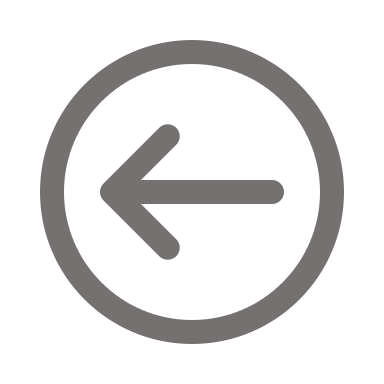 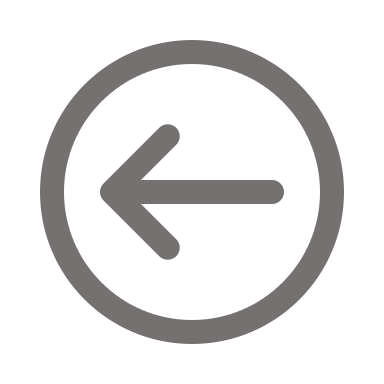 € 100
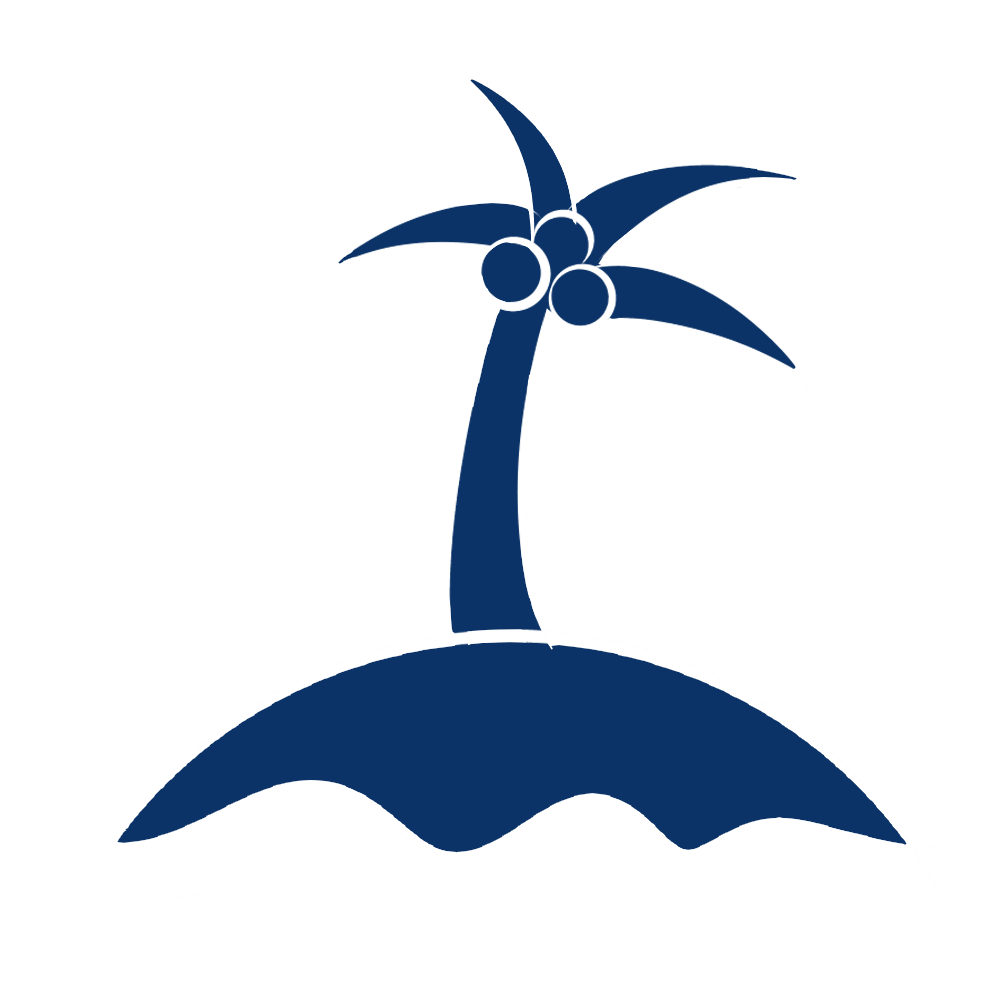 A) Organizzo una vacanza dietro l’altra, certamente non posso tralasciare nessuno dei miei amici e quindi devo far visita a tutti. Passo un’estate meravigliosa, ma esclusivamente all’insegna del divertimento!
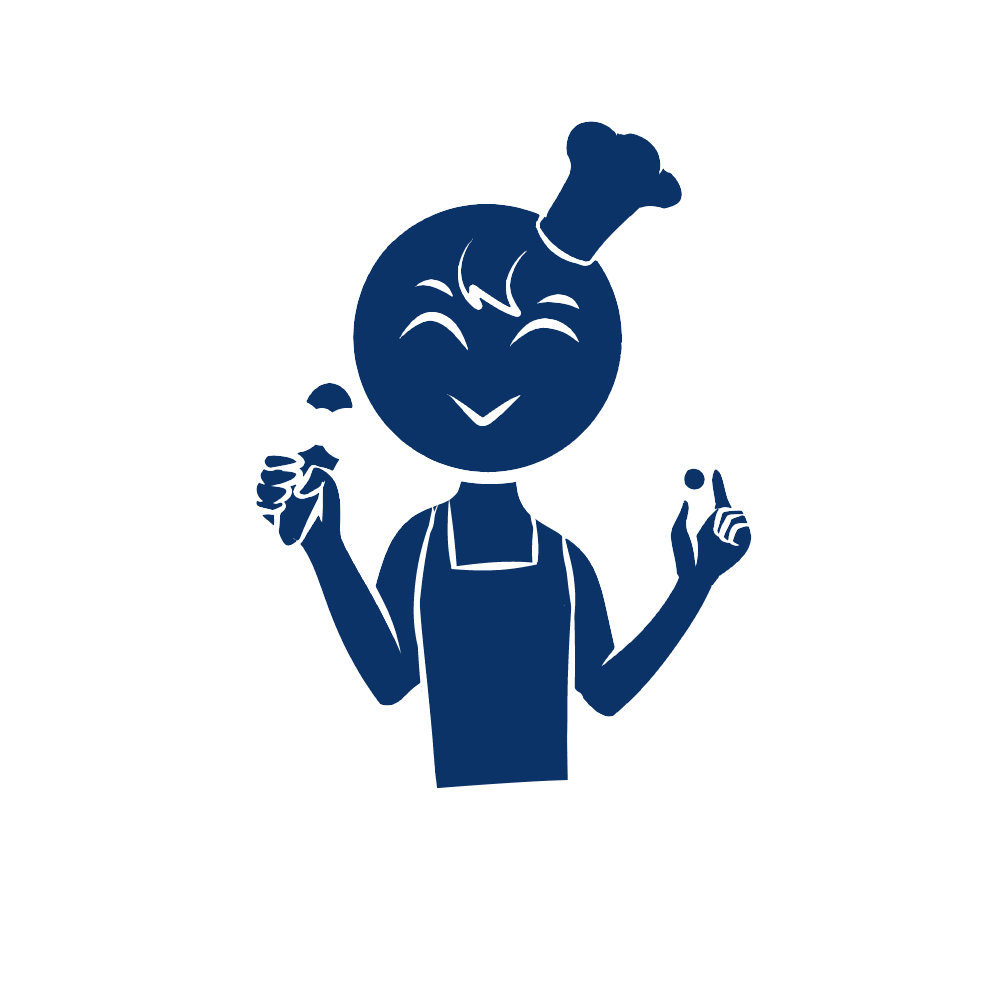 B) Le vacanze sono d’obbligo dopo un anno scolastico a sgobbare sui libri, tuttavia non voglio stare 3 mesi in spiaggia. 
Decido di trovare un lavoretto per l’estate, nulla di impegnativo, ma qualcosa che mi possa far guadagnare qualche spicciolo
Livello 4 1A2C3A
Livello 4 1A2C3A
Hai concluso la scuola con ottimi voti, ora ti aspetta un’estate piena di possibili esperienze interessanti. Come ti organizzi?
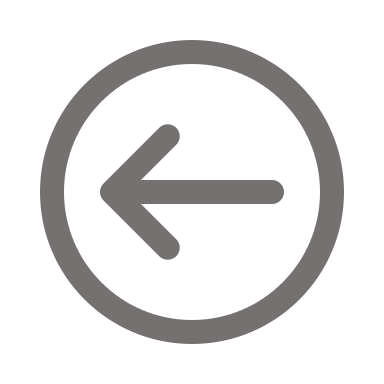 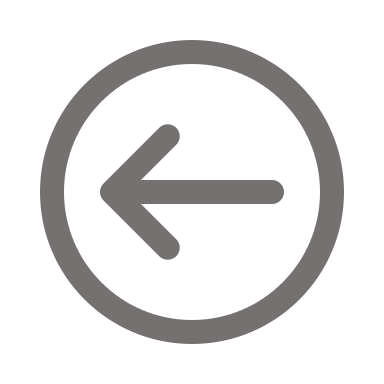 € -1200
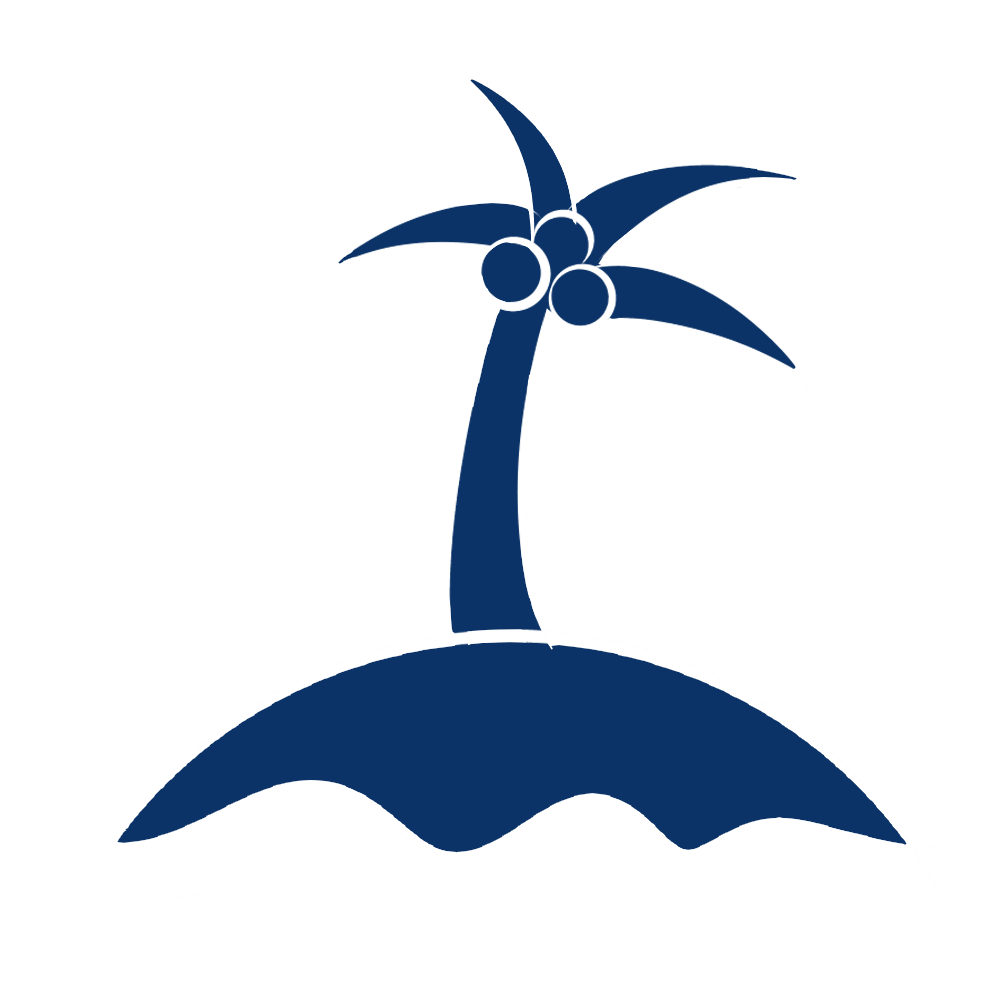 A) Organizzo una vacanza dietro l’altra, certamente non posso tralasciare nessuno dei miei amici e quindi devo far visita a tutti. Passo un’estate meravigliosa, ma esclusivamente all’insegna del divertimento!
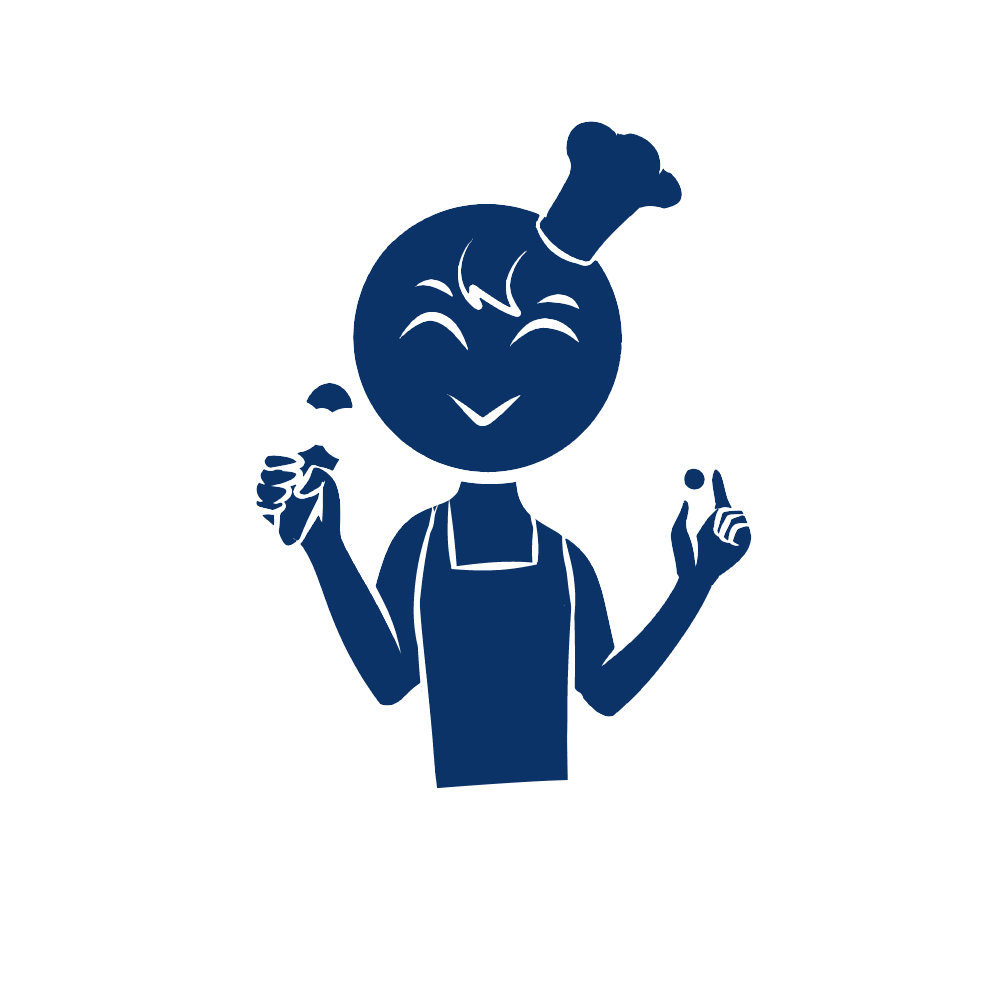 B) Le vacanze sono d’obbligo dopo un anno scolastico a sgobbare sui libri, tuttavia non voglio stare 3 mesi in spiaggia. 
Decido di trovare un lavoretto per l’estate, nulla di impegnativo, ma qualcosa che mi possa far guadagnare qualche spicciolo
Livello 4 1A2C3B
Livello 4 1A2C3B
Hai concluso la scuola con ottimi voti, ora ti aspetta un’estate piena di possibili esperienze interessanti. Come ti organizzi?
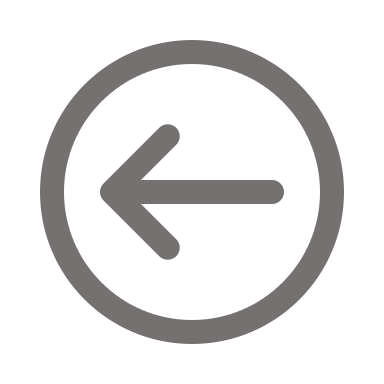 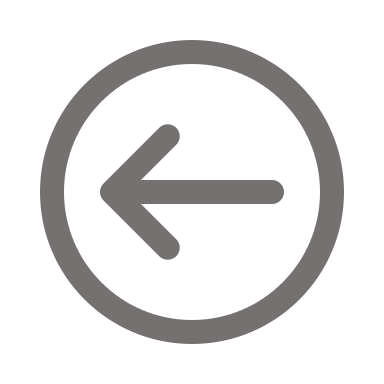 € 100
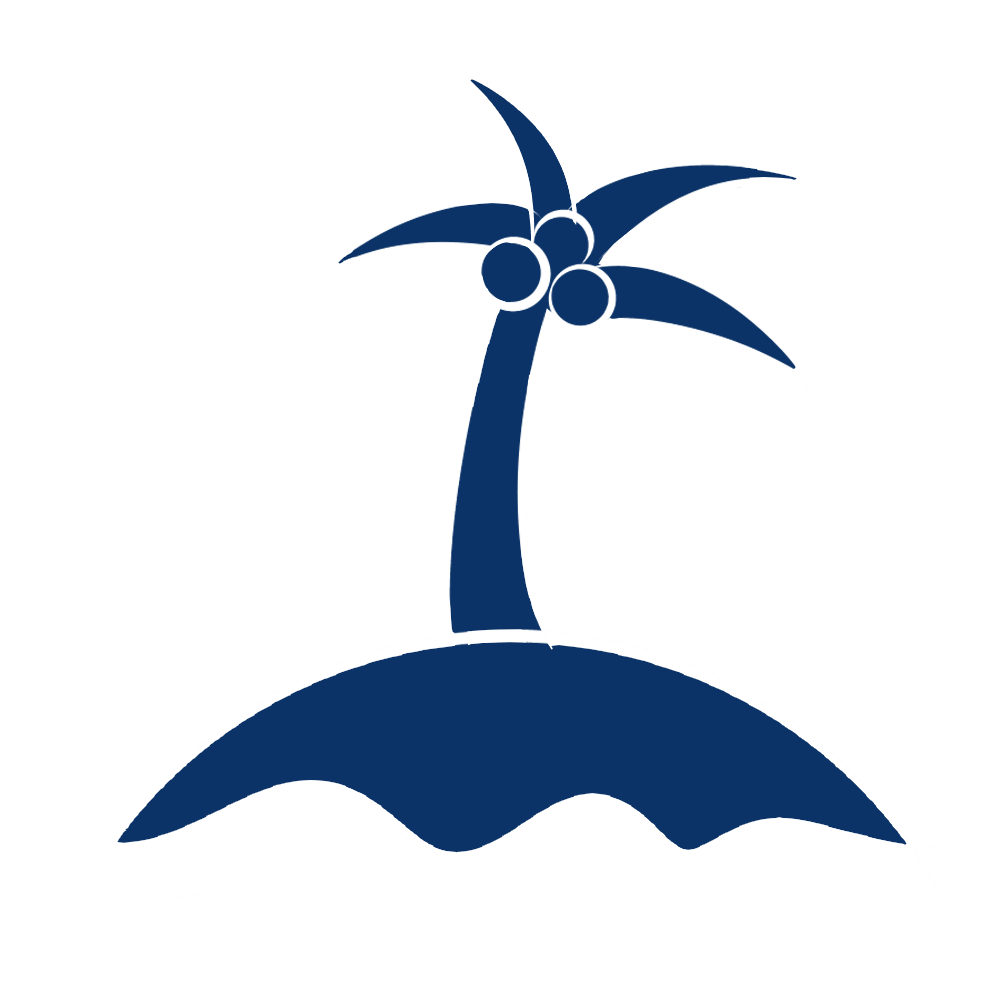 A) Organizzo una vacanza dietro l’altra, certamente non posso tralasciare nessuno dei miei amici e quindi devo far visita a tutti. Passo un’estate meravigliosa, ma esclusivamente all’insegna del divertimento!
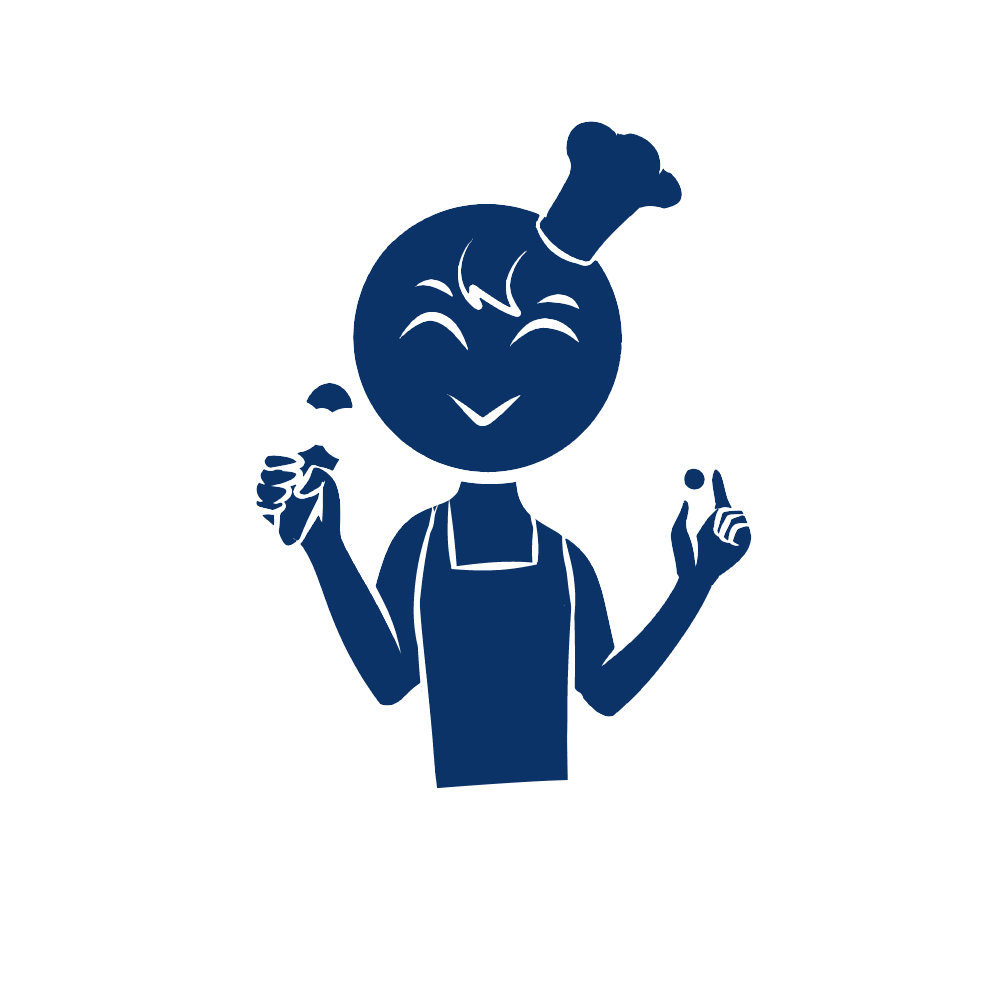 B) Le vacanze sono d’obbligo dopo un anno scolastico a sgobbare sui libri, tuttavia non voglio stare 3 mesi in spiaggia. 
Decido di trovare un lavoretto per l’estate, nulla di impegnativo, ma qualcosa che mi possa far guadagnare qualche spicciolo
Livello 4 1B2A3A
Livello 4 1B2A3A
Hai concluso la scuola con ottimi voti, ora ti aspetta un’estate piena di possibili esperienze interessanti. Come ti organizzi?
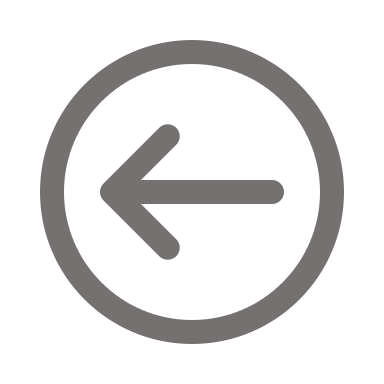 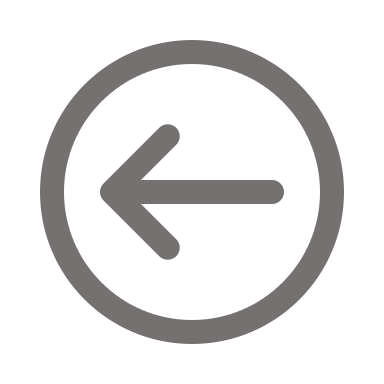 € -1299
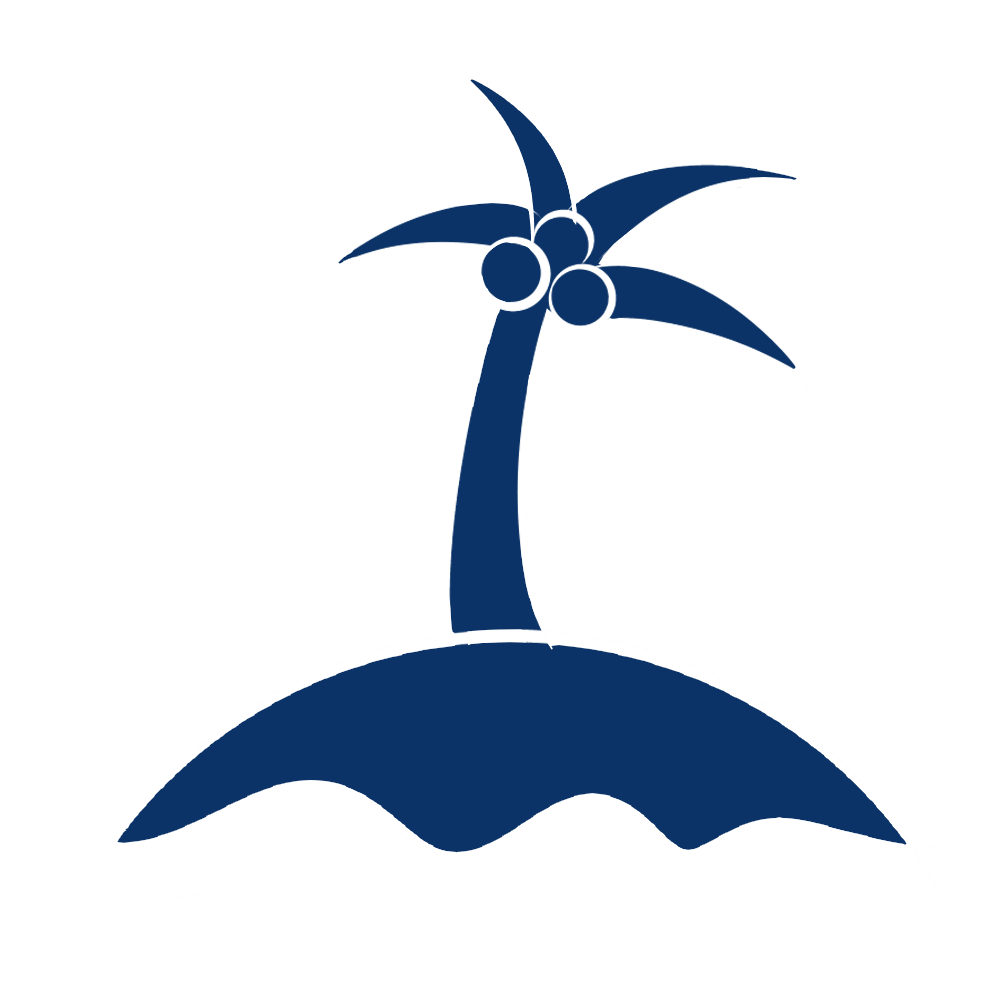 A) Organizzo una vacanza dietro l’altra, certamente non posso tralasciare nessuno dei miei amici e quindi devo far visita a tutti. Passo un’estate meravigliosa, ma esclusivamente all’insegna del divertimento!
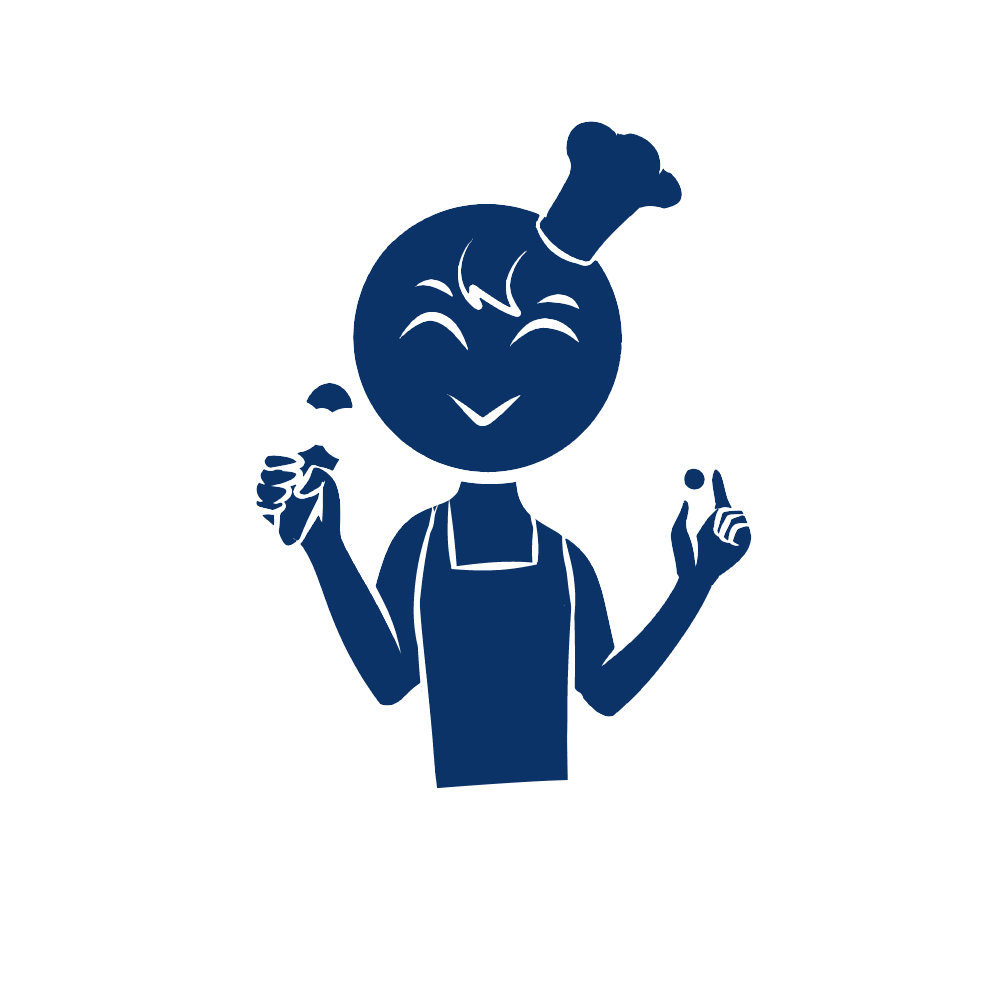 B) Le vacanze sono d’obbligo dopo un anno scolastico a sgobbare sui libri, tuttavia non voglio stare 3 mesi in spiaggia. 
Decido di trovare un lavoretto per l’estate, nulla di impegnativo, ma qualcosa che mi possa far guadagnare qualche spicciolo
Livello 4 1B2A3B
Livello 4 1B2A3B
Hai concluso la scuola con ottimi voti, ora ti aspetta un’estate piena di possibili esperienze interessanti. Come ti organizzi?
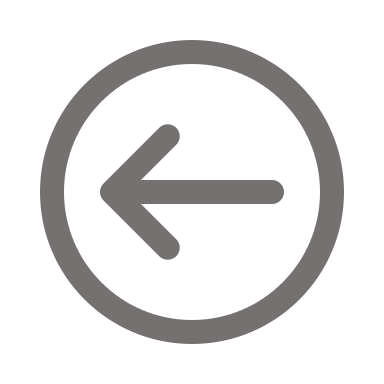 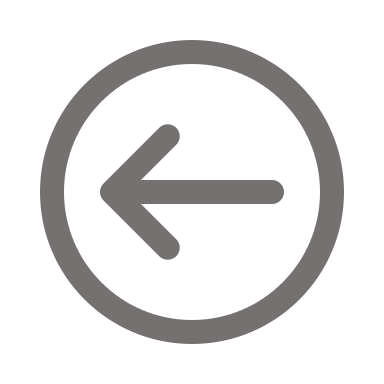 € 1
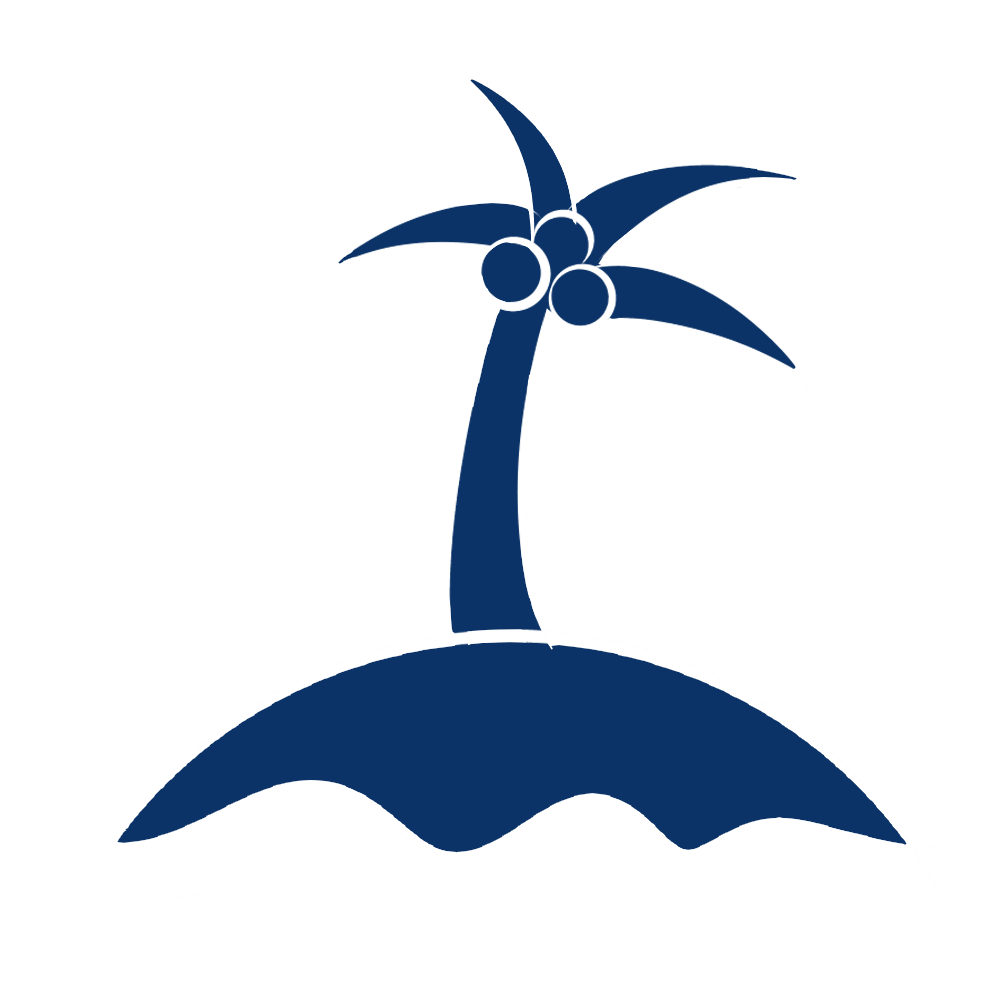 A) Organizzo una vacanza dietro l’altra, certamente non posso tralasciare nessuno dei miei amici e quindi devo far visita a tutti. Passo un’estate meravigliosa, ma esclusivamente all’insegna del divertimento!
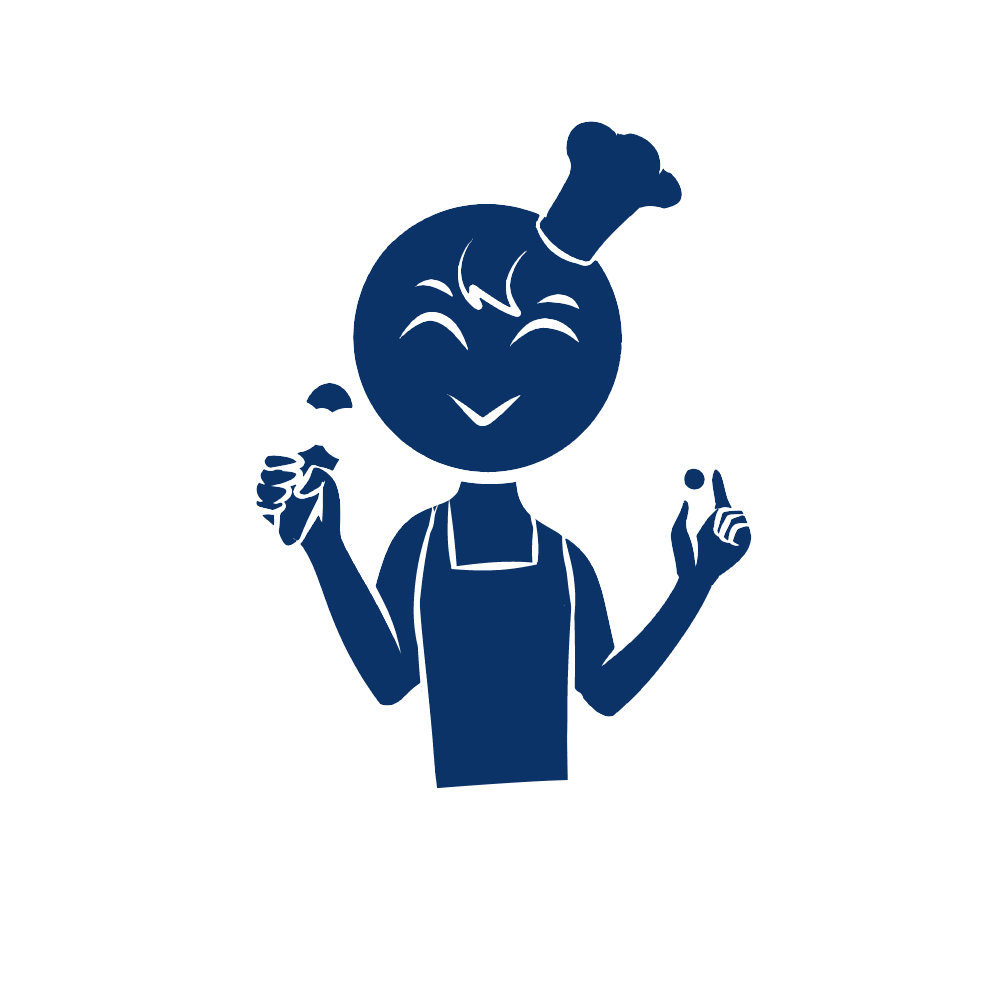 B) Le vacanze sono d’obbligo dopo un anno scolastico a sgobbare sui libri, tuttavia non voglio stare 3 mesi in spiaggia. 
Decido di trovare un lavoretto per l’estate, nulla di impegnativo, ma qualcosa che mi possa far guadagnare qualche spicciolo
Livello 4 1B2B3A
Livello 4 1B2B3A
Hai concluso la scuola con ottimi voti, ora ti aspetta un’estate piena di possibili esperienze interessanti. Come ti organizzi?
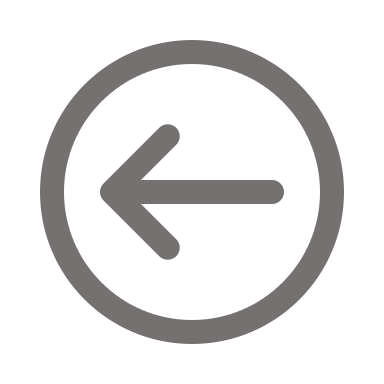 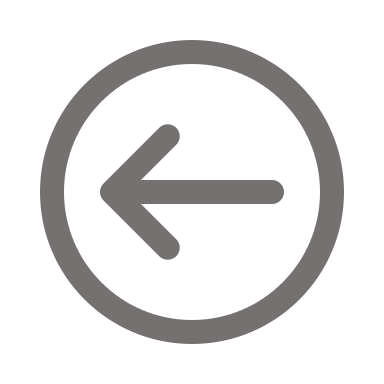 € -1199
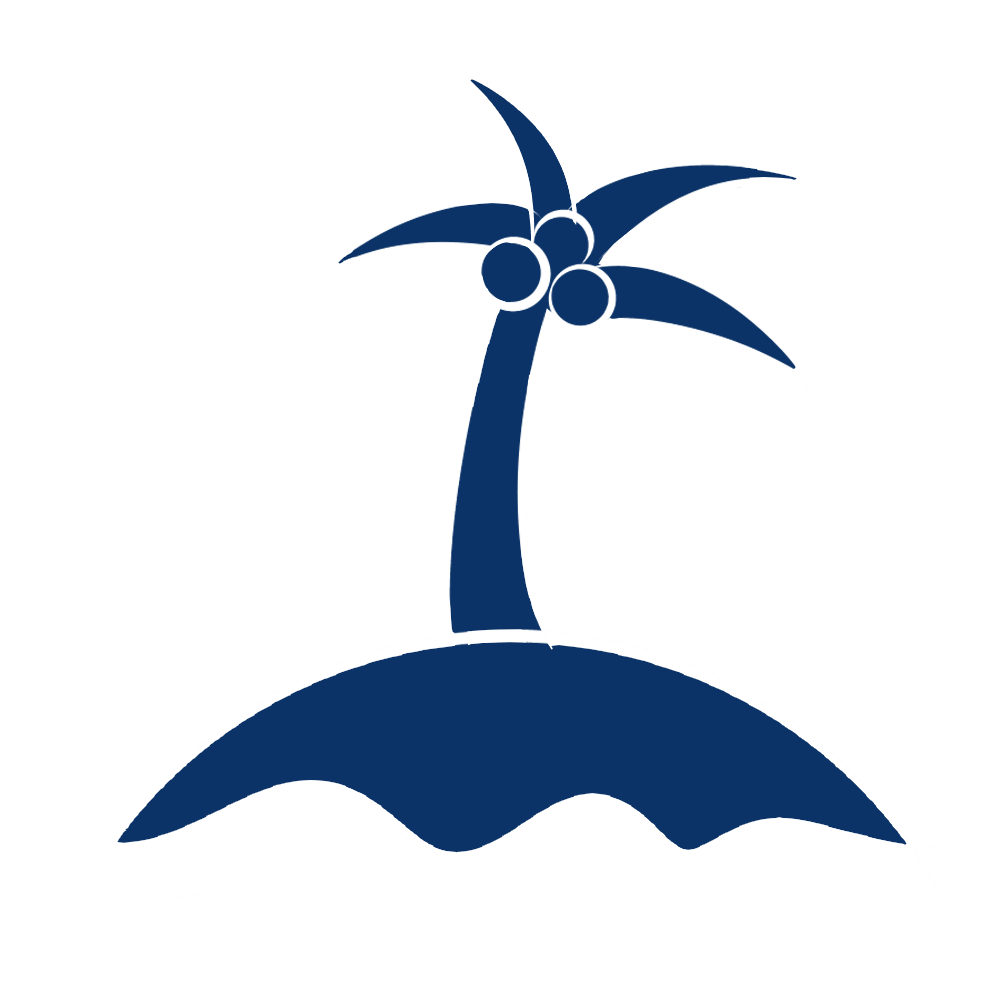 A) Organizzo una vacanza dietro l’altra, certamente non posso tralasciare nessuno dei miei amici e quindi devo far visita a tutti. Passo un’estate meravigliosa, ma esclusivamente all’insegna del divertimento!
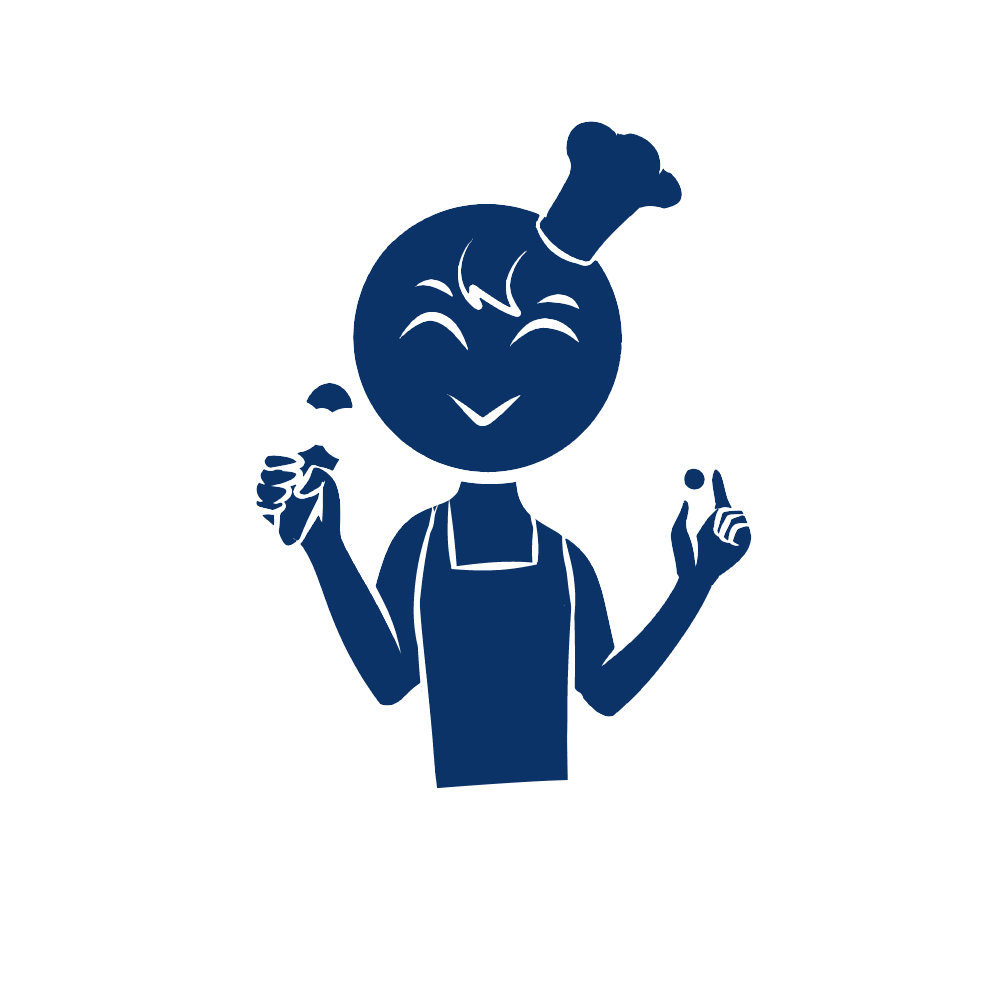 B) Le vacanze sono d’obbligo dopo un anno scolastico a sgobbare sui libri, tuttavia non voglio stare 3 mesi in spiaggia. 
Decido di trovare un lavoretto per l’estate, nulla di impegnativo, ma qualcosa che mi possa far guadagnare qualche spicciolo
Livello 4 1B2B3B
Livello 4 1B2B3B
Hai concluso la scuola con ottimi voti, ora ti aspetta un’estate piena di possibili esperienze interessanti. Come ti organizzi?
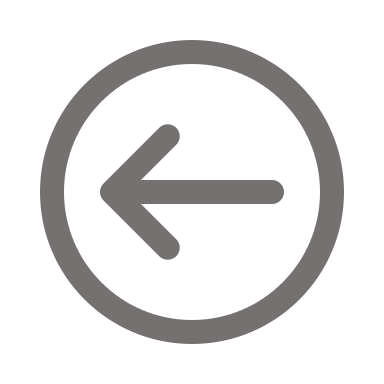 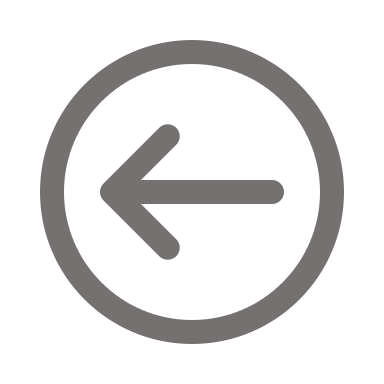 €  101
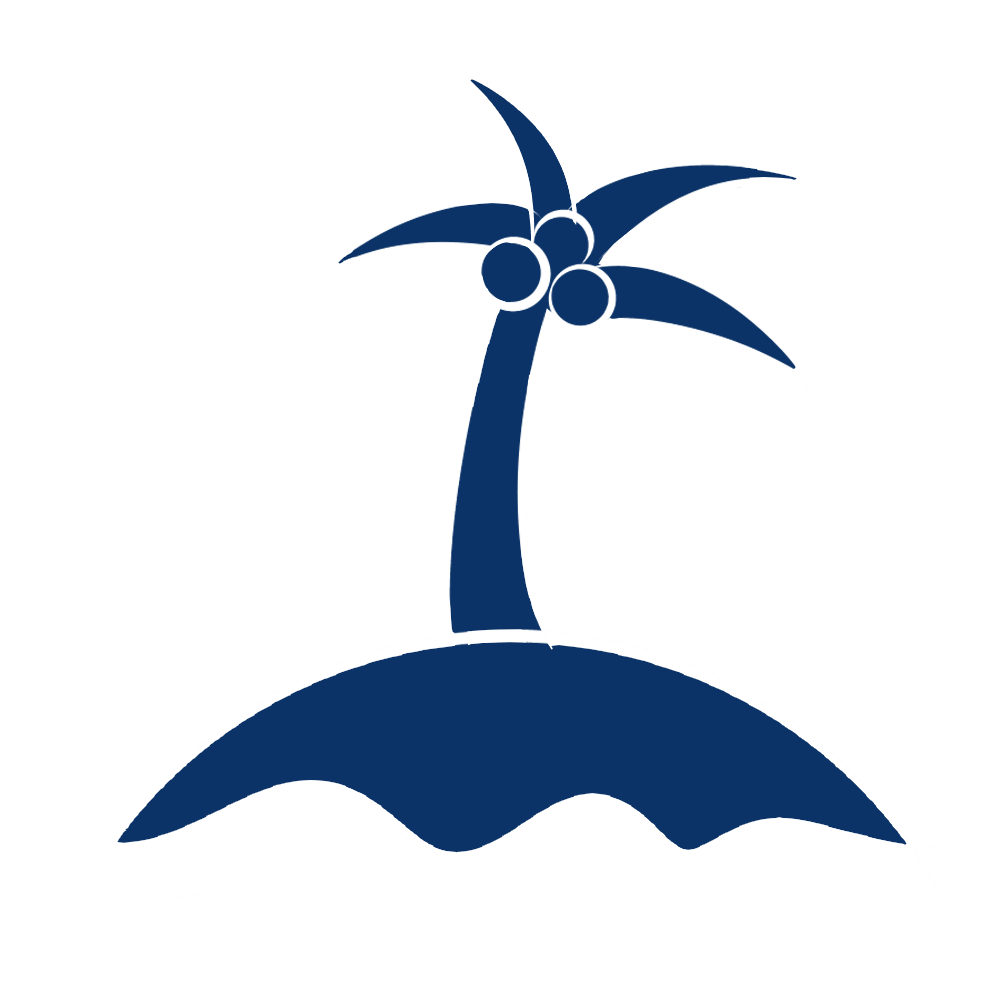 A) Organizzo una vacanza dietro l’altra, certamente non posso tralasciare nessuno dei miei amici e quindi devo far visita a tutti. Passo un’estate meravigliosa, ma esclusivamente all’insegna del divertimento!
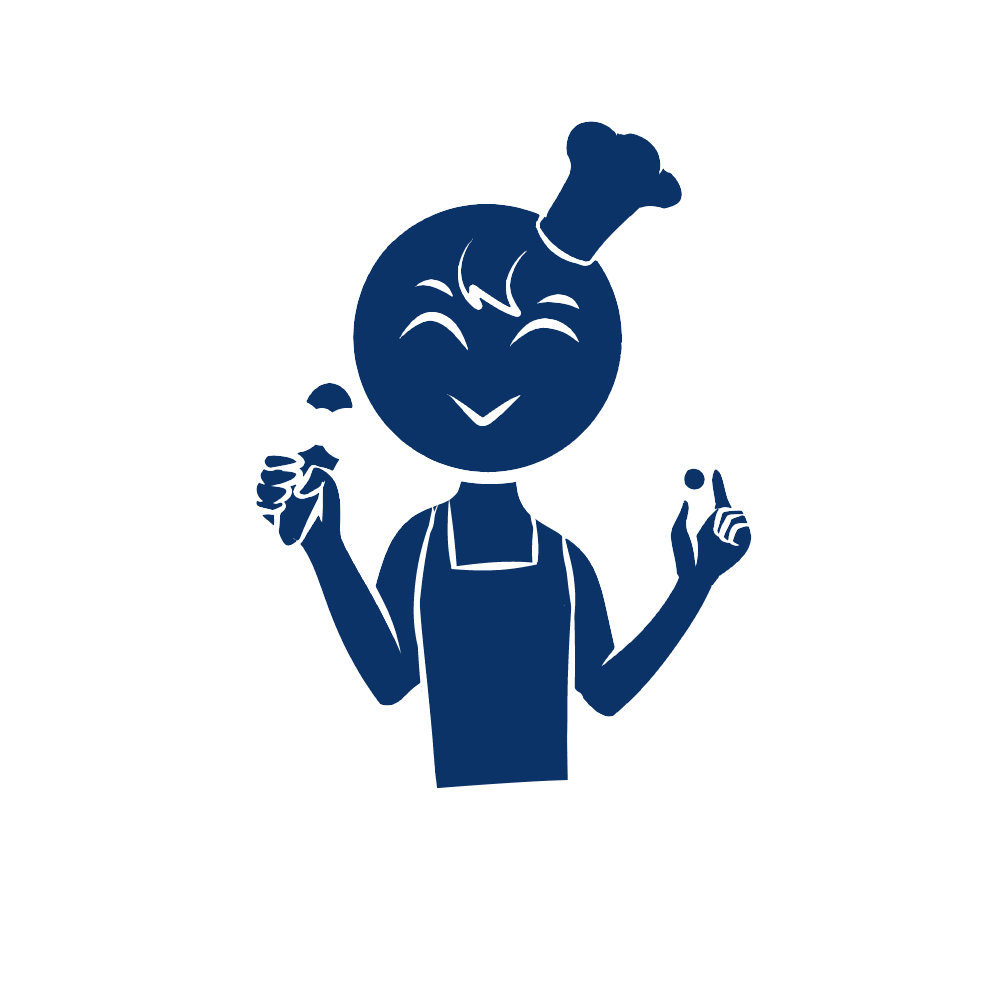 B) Le vacanze sono d’obbligo dopo un anno scolastico a sgobbare sui libri, tuttavia non voglio stare 3 mesi in spiaggia. 
Decido di trovare un lavoretto per l’estate, nulla di impegnativo, ma qualcosa che mi possa far guadagnare qualche spicciolo
Livello 4 1B2C3A
Livello 4 1B2C3A
Hai concluso la scuola con ottimi voti, ora ti aspetta un’estate piena di possibili esperienze interessanti. Come ti organizzi?
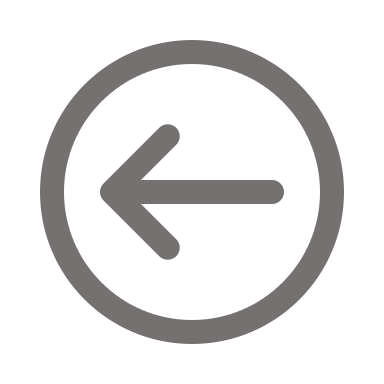 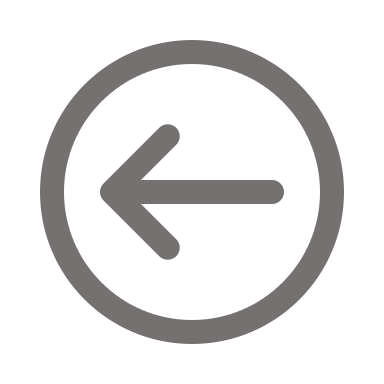 € -1199
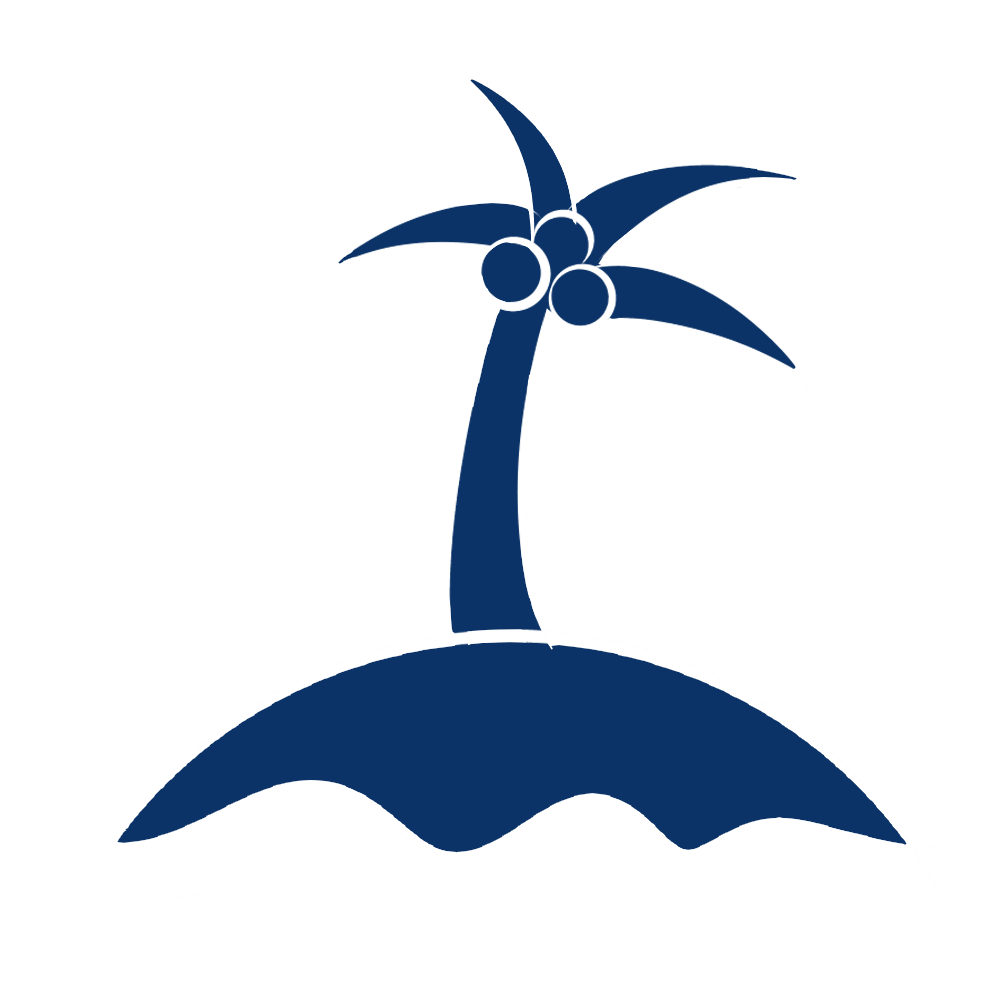 A) Organizzo una vacanza dietro l’altra, certamente non posso tralasciare nessuno dei miei amici e quindi devo far visita a tutti. Passo un’estate meravigliosa, ma esclusivamente all’insegna del divertimento!
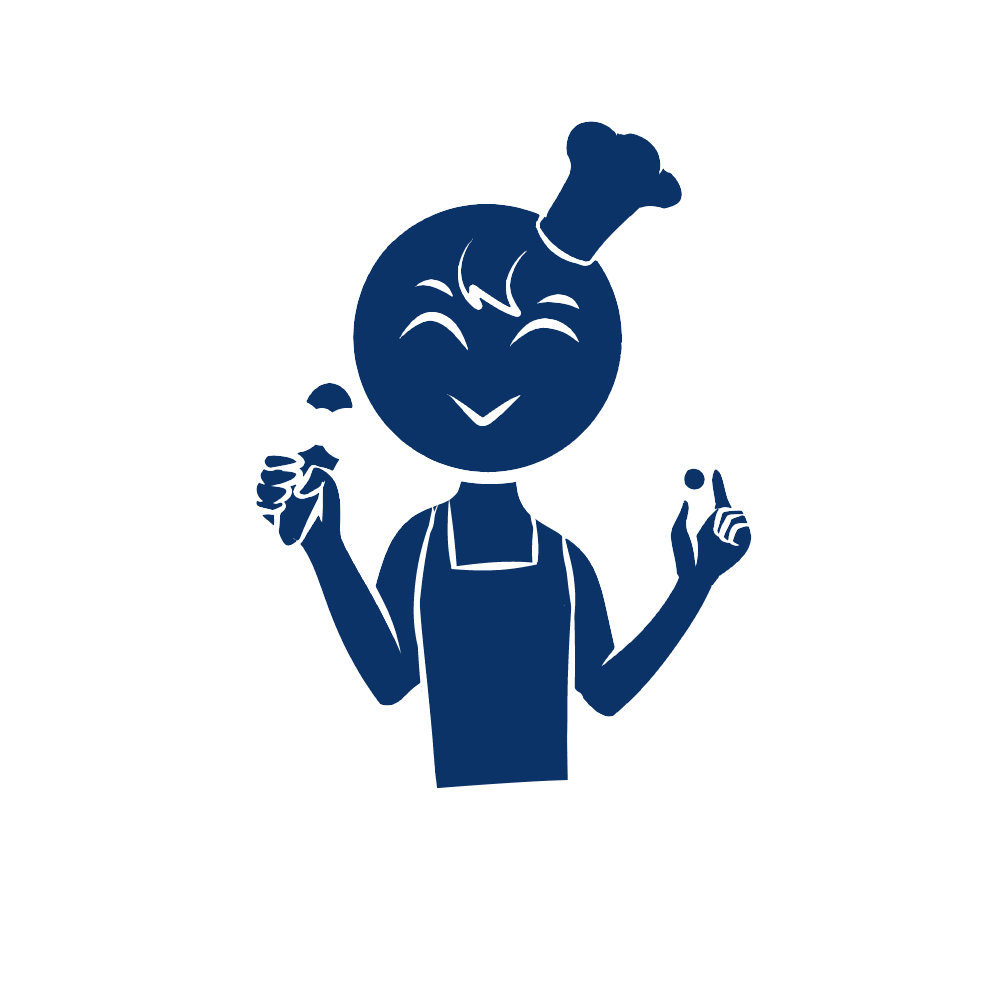 B) Le vacanze sono d’obbligo dopo un anno scolastico a sgobbare sui libri, tuttavia non voglio stare 3 mesi in spiaggia. 
Decido di trovare un lavoretto per l’estate, nulla di impegnativo, ma qualcosa che mi possa far guadagnare qualche spicciolo
Livello 4 1B2C3B
Livello 4 1B2C3B
Hai concluso la scuola con ottimi voti, ora ti aspetta un’estate piena di possibili esperienze interessanti. Come ti organizzi?
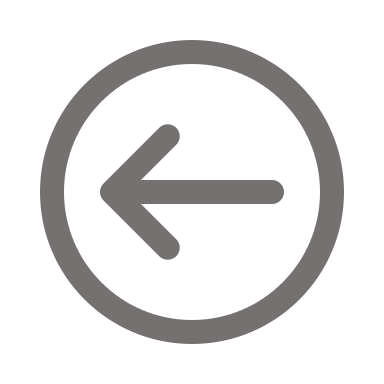 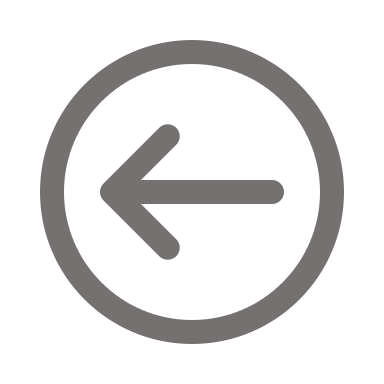 € 101
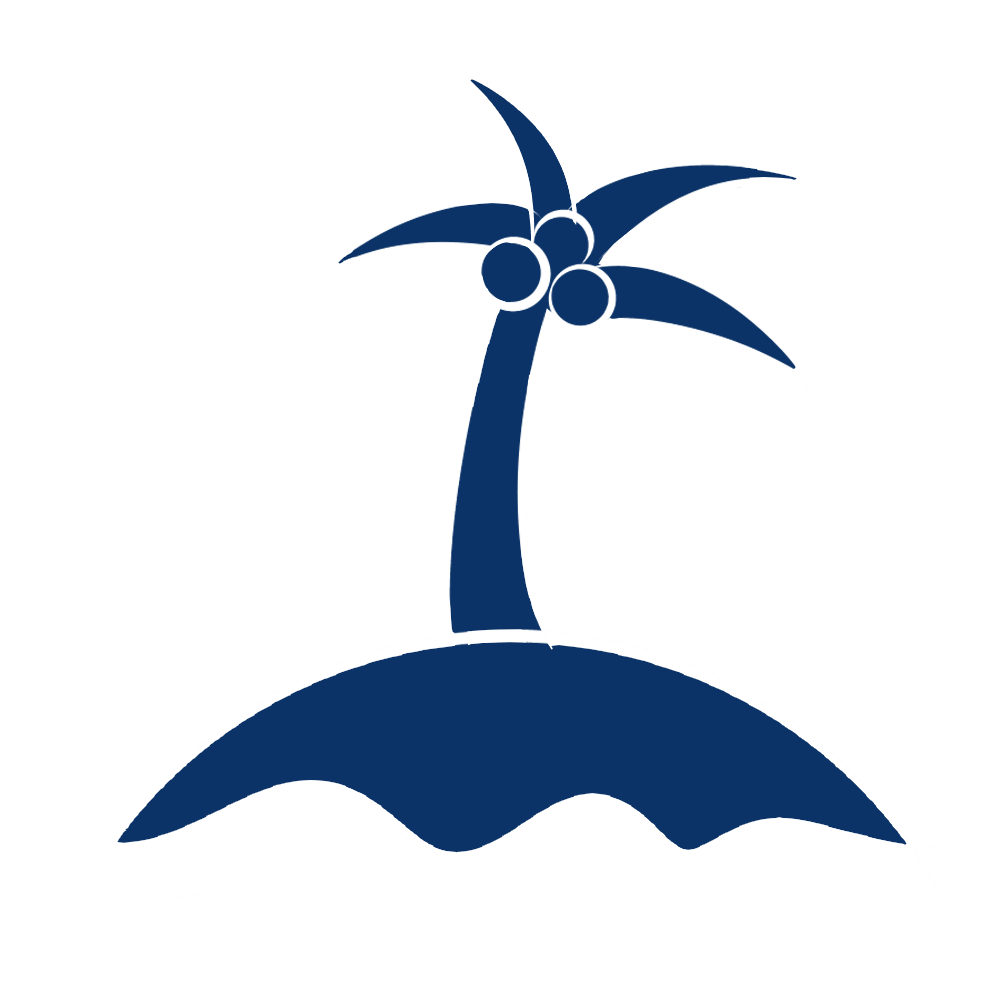 A) Organizzo una vacanza dietro l’altra, certamente non posso tralasciare nessuno dei miei amici e quindi devo far visita a tutti. Passo un’estate meravigliosa, ma esclusivamente all’insegna del divertimento!
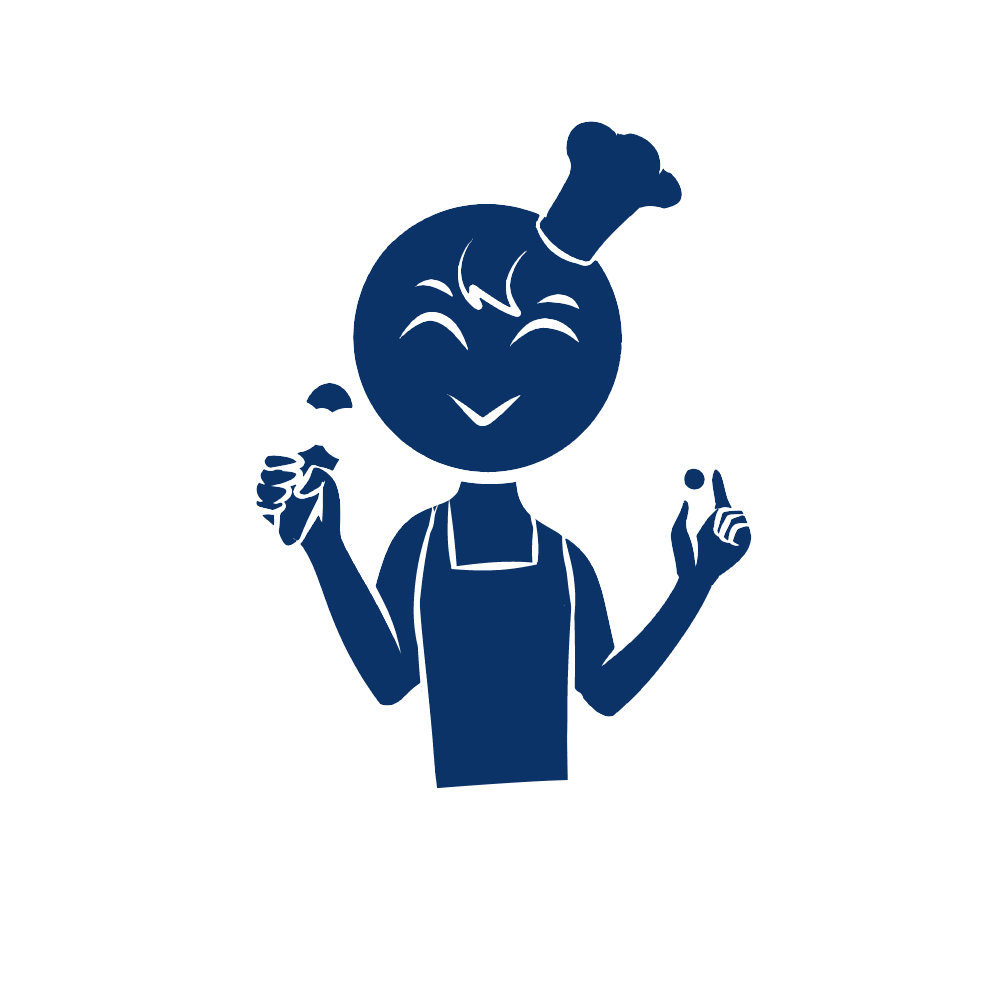 B) Le vacanze sono d’obbligo dopo un anno scolastico a sgobbare sui libri, tuttavia non voglio stare 3 mesi in spiaggia. 
Decido di trovare un lavoretto per l’estate, nulla di impegnativo, ma qualcosa che mi possa far guadagnare qualche spicciolo
Opzione A Livello 4 1A2A3A
Opzione A Livello 4 1A2A3A
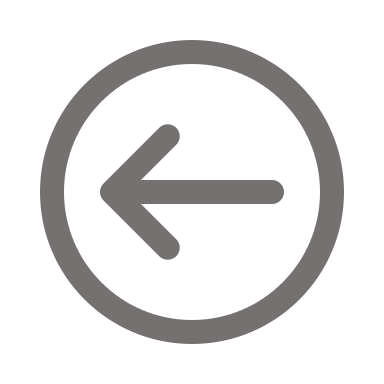 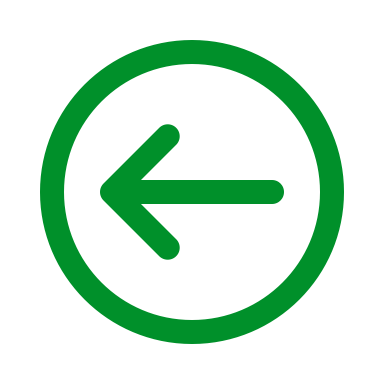 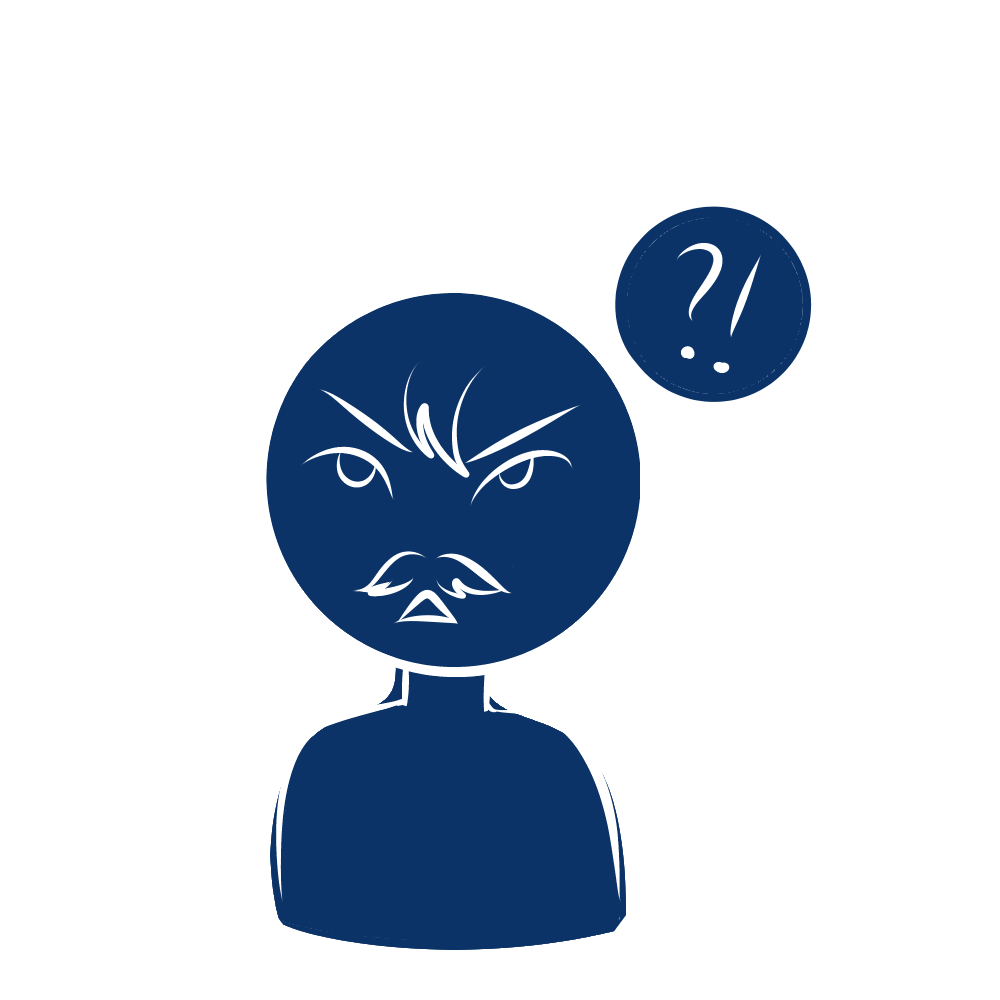 € 0
A) Organizzo una vacanza dietro l’altra,. Passo un’estate meravigliosa, ma esclusivamente all’insegna del divertimento!
Ops… tuo padre non sembra essere molto d’accordo, devi pur sempre restituirgli quella somma. 
Sei obbligato a dargli una mano per qualche lavoretto pur di estinguere il debito
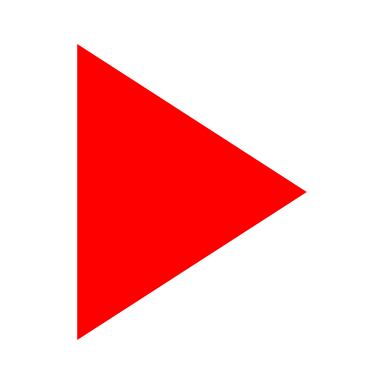 Opzione A Livello 4 1A2B3A
Opzione A Livello 4 1A2B3A
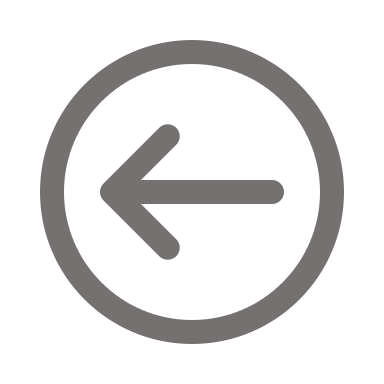 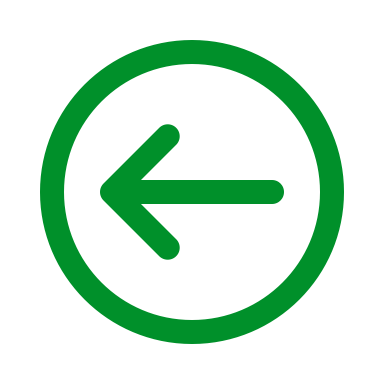 € 0
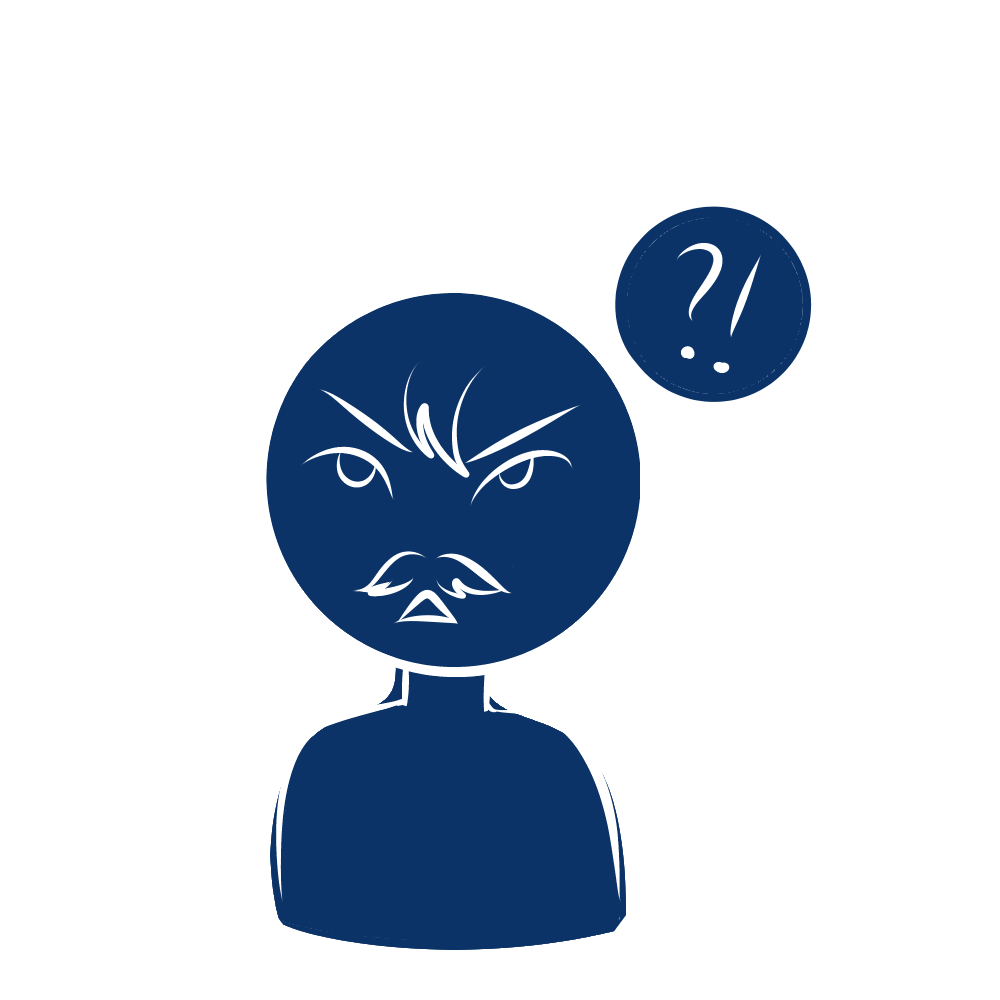 A) Organizzo una vacanza dietro l’altra,. Passo un’estate meravigliosa, ma esclusivamente all’insegna del divertimento!
Ops… tuo padre non sembra essere molto d’accordo, devi pur sempre restituirgli quella somma. 
Sei obbligato a dargli una mano per qualche lavoretto pur di estinguere il debito
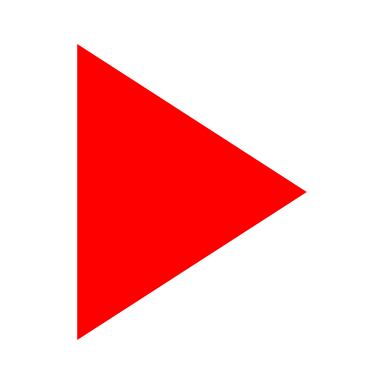 Opzione A Livello 4 1A2C3A
Opzione A Livello 4 1A2C3A
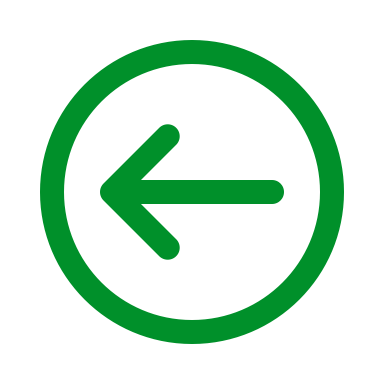 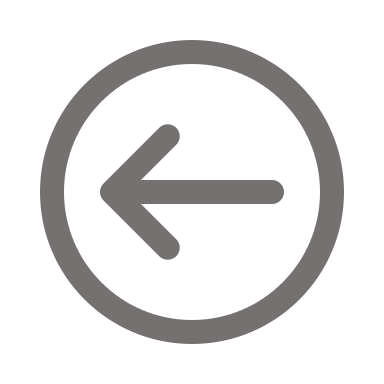 € 0
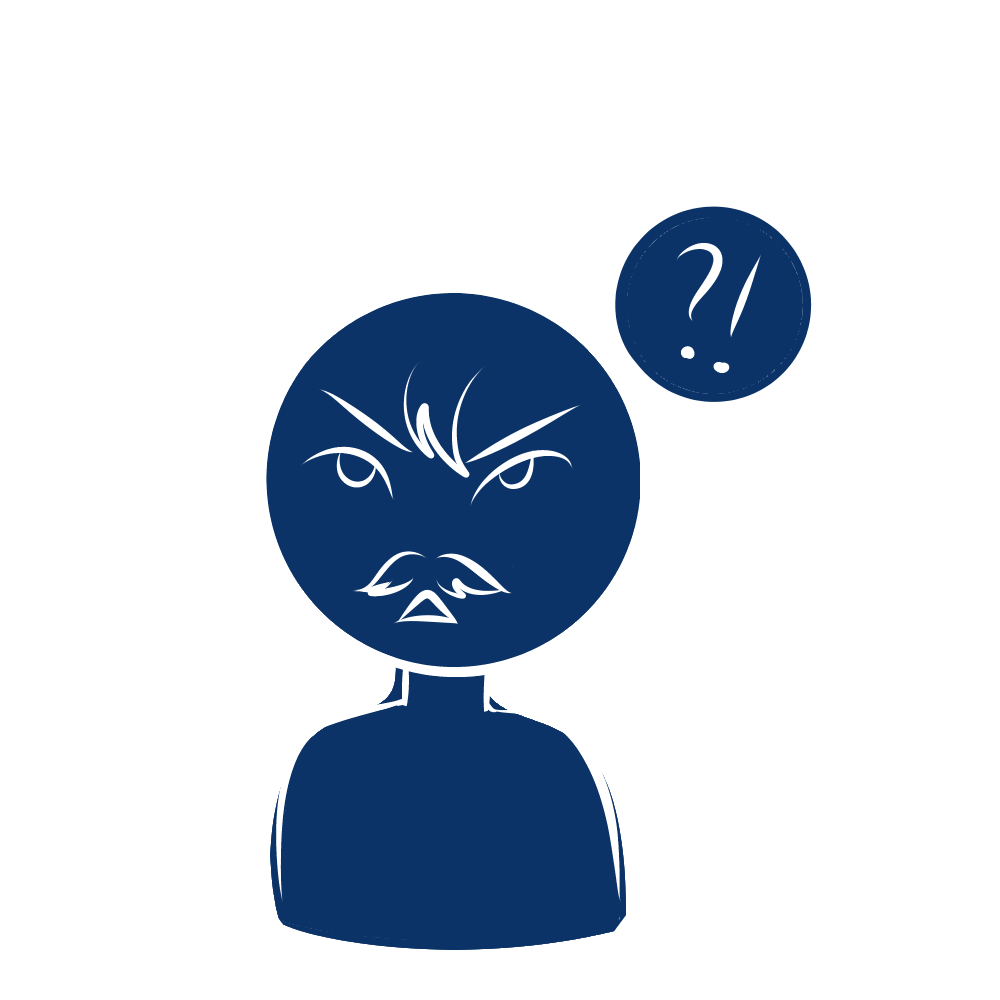 A) Organizzo una vacanza dietro l’altra,. Passo un’estate meravigliosa, ma esclusivamente all’insegna del divertimento!
Ops… tuo padre non sembra essere molto d’accordo, devi pur sempre restituirgli quella somma. 
Sei obbligato a dargli una mano per qualche lavoretto pur di estinguere il debito
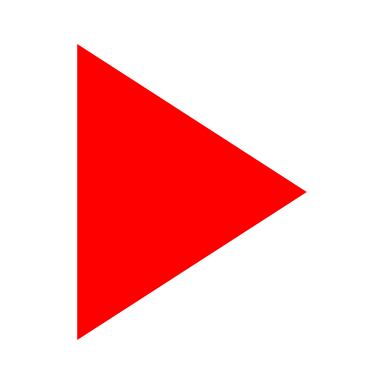 Opzione A Livello 4 1B2A3A
Opzione A Livello 4 1B2A3A
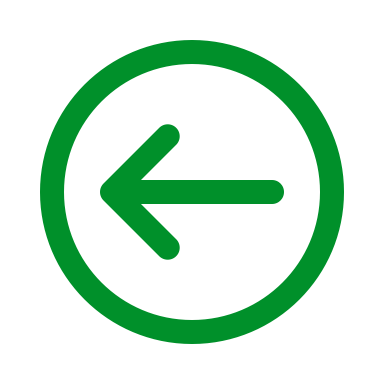 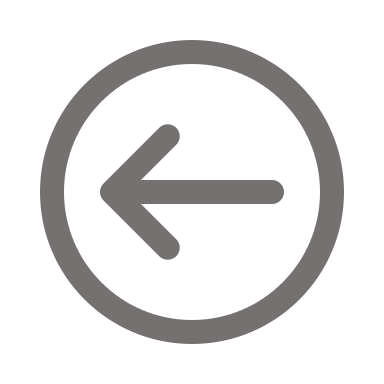 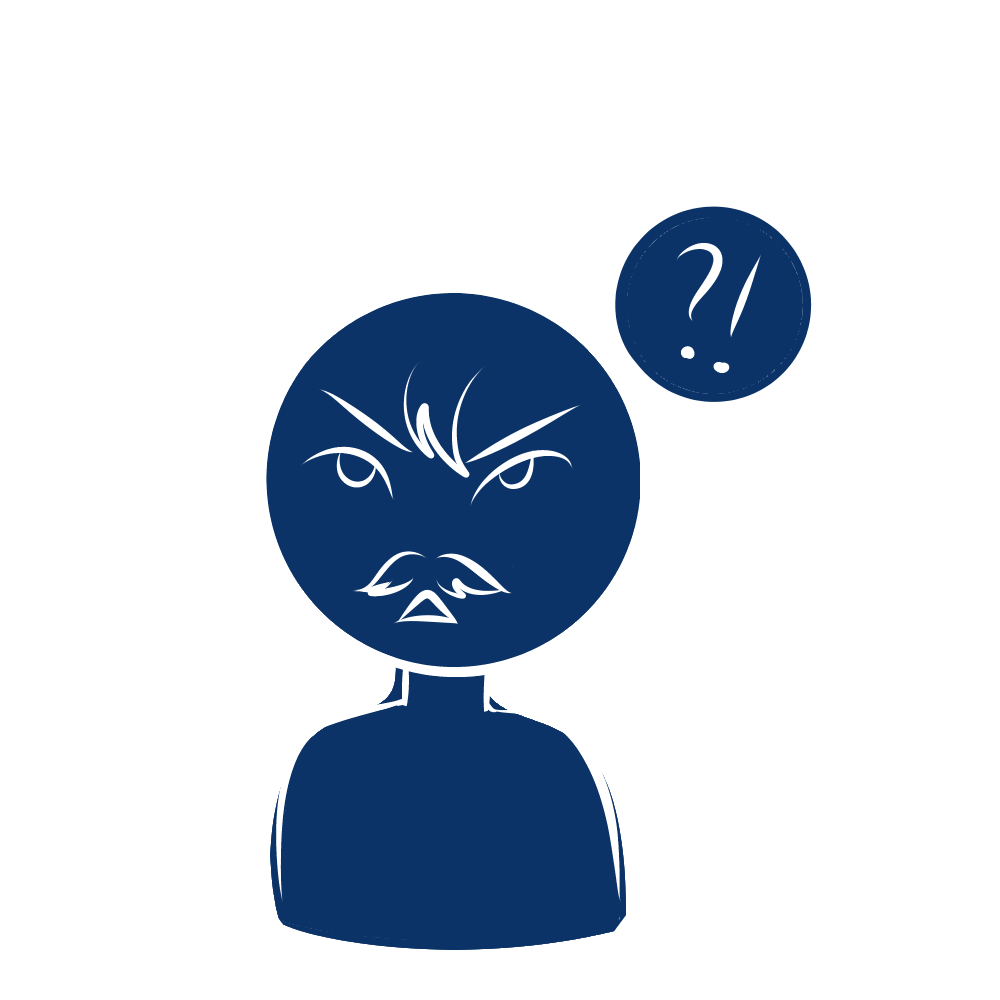 € 0
A) Organizzo una vacanza dietro l’altra,. Passo un’estate meravigliosa, ma esclusivamente all’insegna del divertimento!
Ops… tuo padre non sembra essere molto d’accordo, devi pur sempre restituirgli quella somma. 
Sei obbligato a dargli una mano per qualche lavoretto pur di estinguere il debito
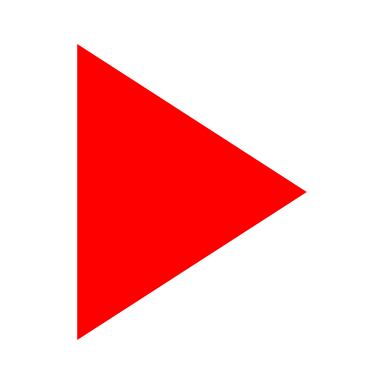 Opzione A Livello 4 1B2B3A
Opzione A Livello 4 1B2B3A
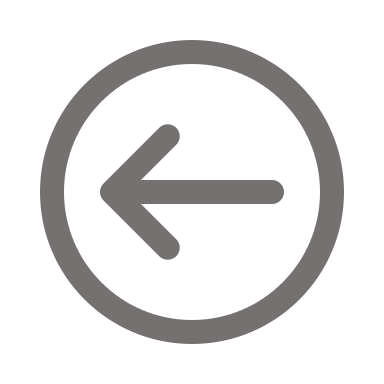 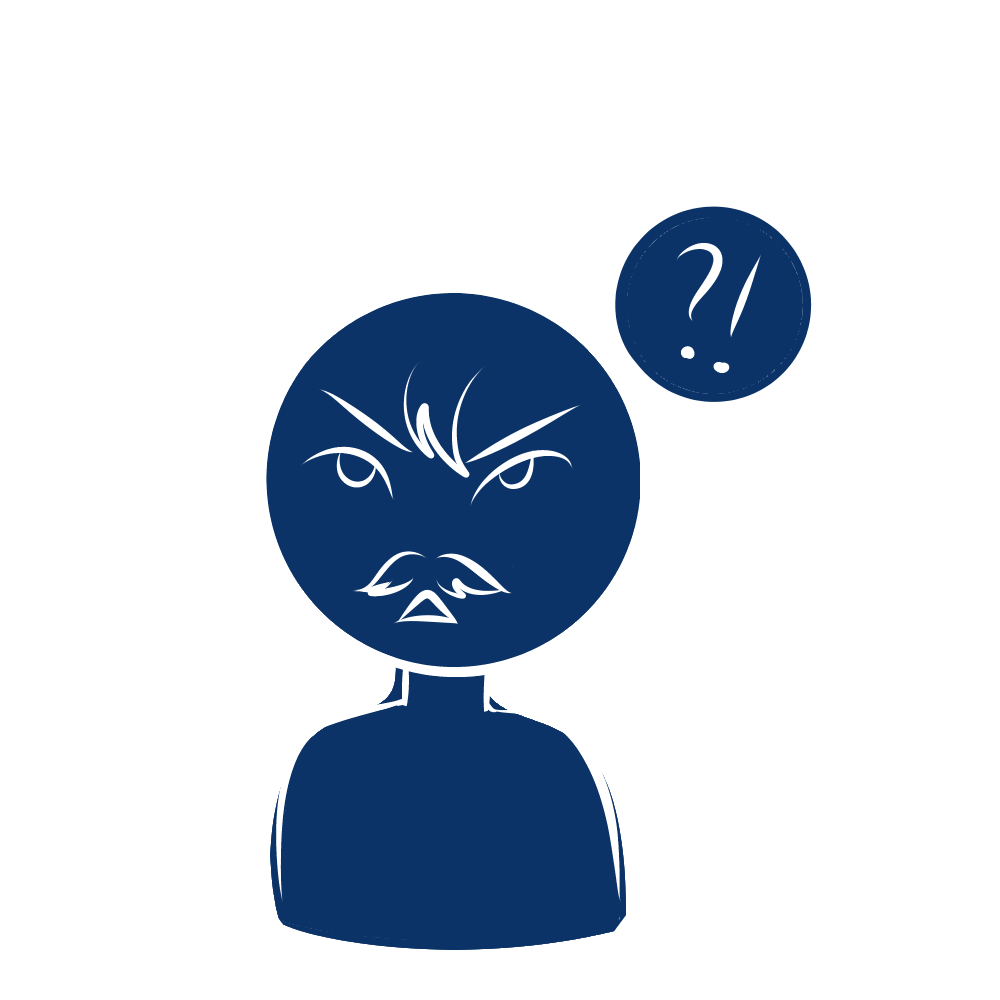 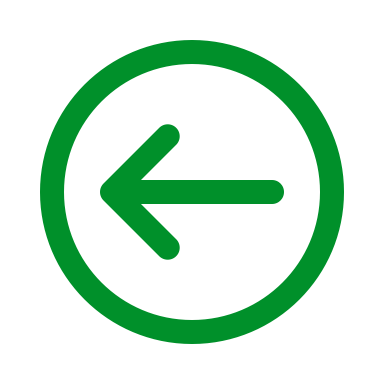 € 0
A) Organizzo una vacanza dietro l’altra,. Passo un’estate meravigliosa, ma esclusivamente all’insegna del divertimento!
Ops… tuo padre non sembra essere molto d’accordo, devi pur sempre restituirgli quella somma. 
Sei obbligato a dargli una mano per qualche lavoretto pur di estinguere il debito
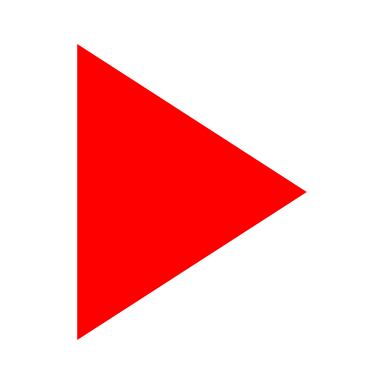 Opzione A Livello 4 1B2C3A
Opzione A Livello 4 1B2C3A
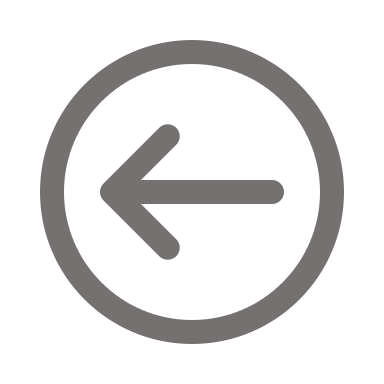 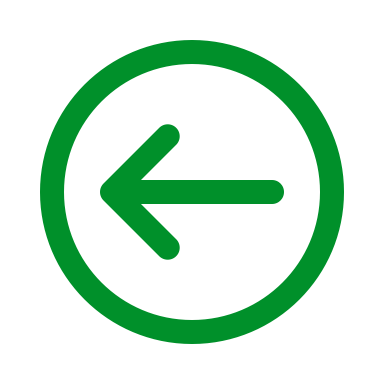 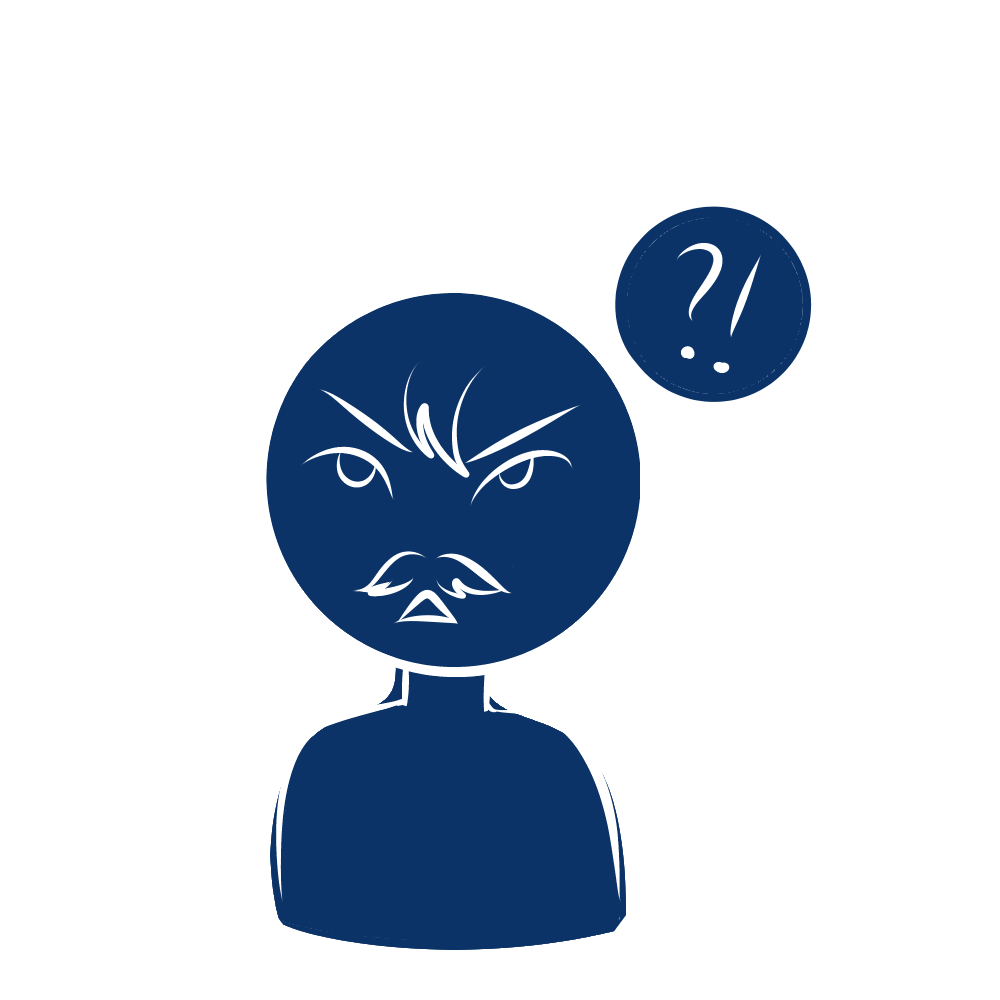 € 0
A) Organizzo una vacanza dietro l’altra,. Passo un’estate meravigliosa, ma esclusivamente all’insegna del divertimento!
Ops… tuo padre non sembra essere molto d’accordo, devi pur sempre restituirgli quella somma. 
Sei obbligato a dargli una mano per qualche lavoretto pur di estinguere il debito
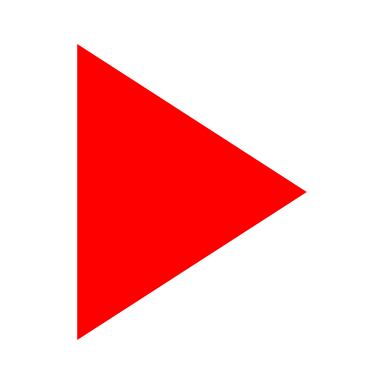 Opzione B Livello 4 1A2A3A
Opzione B Livello 4 1A2A3A
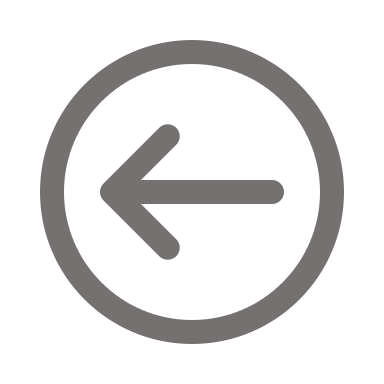 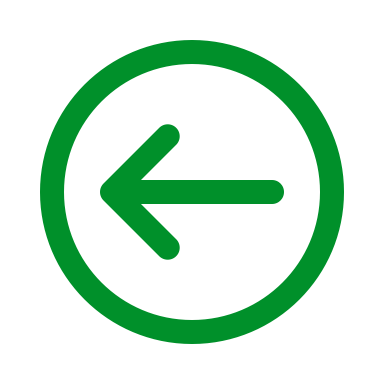 € 0
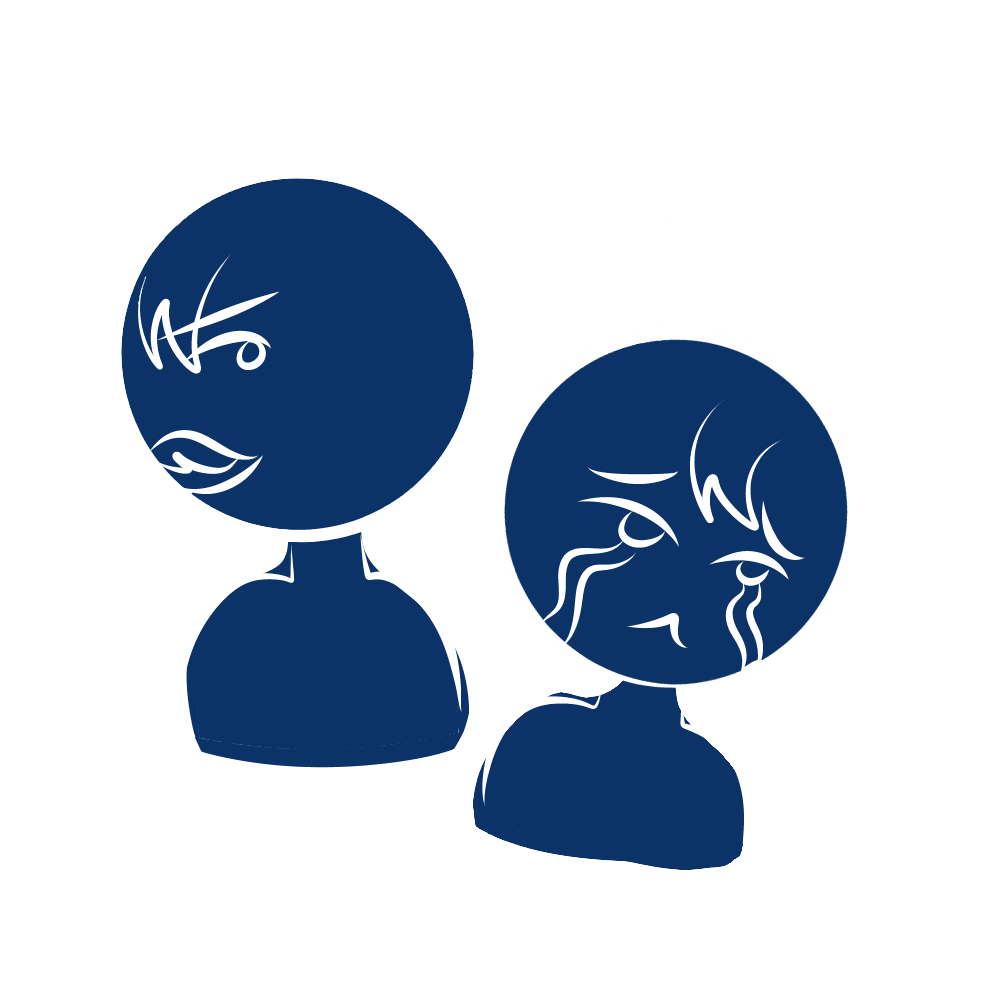 B) Le vacanze sono d’obbligo dopo un anno scolastico a sgobbare sui libri, tuttavia non voglio stare 3 mesi in spiaggia. 
Decido di trovare un lavoretto per l’estate, nulla di impegnativo, ma qualcosa che mi possa far guadagnare qualche spicciolo
Ottima scelta, hai lavorato un po’ durante l’estate e hai messo da parte qualc… ah no, devi saldare il debito con tuo padre. Tutti i tuoi risparmi vanno a lui!
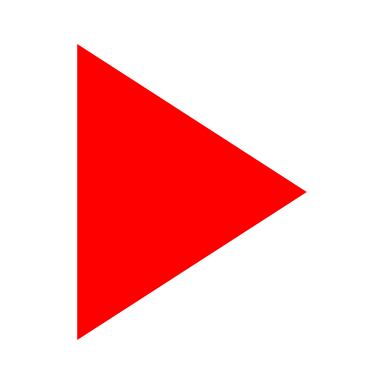 Opzione B Livello 4 1A2B3A
Opzione B Livello 4 1A2B3A
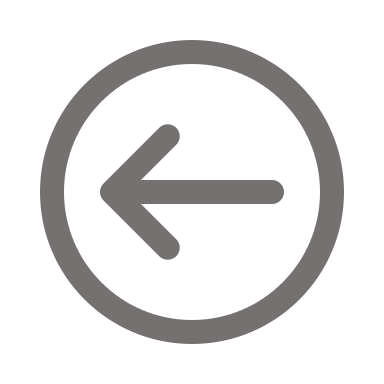 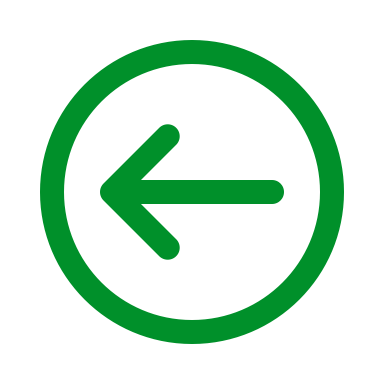 € 0
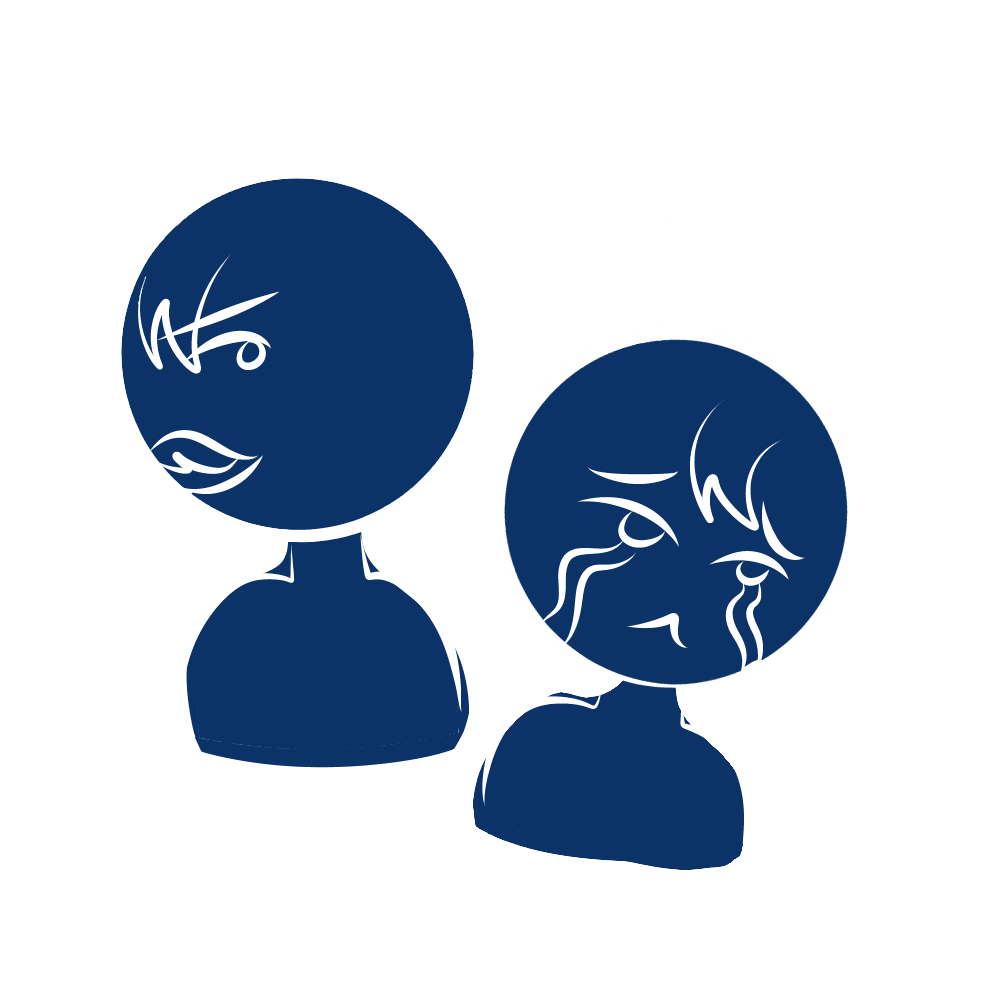 B) Le vacanze sono d’obbligo dopo un anno scolastico a sgobbare sui libri, tuttavia non voglio stare 3 mesi in spiaggia. 
Decido di trovare un lavoretto per l’estate, nulla di impegnativo, ma qualcosa che mi possa far guadagnare qualche spicciolo
Ottima scelta, hai lavorato un po’ durante l’estate e hai messo da parte qualc… ah no, devi saldare il debito con tuo padre. Tutti i tuoi risparmi vanno a lui!
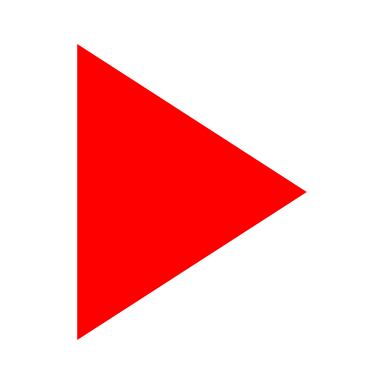 Opzione B Livello 4 1A2C3A
Opzione B Livello 4 1A2C3A
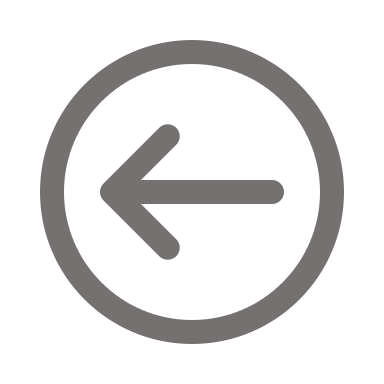 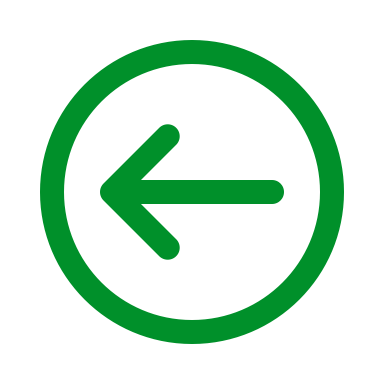 € 0
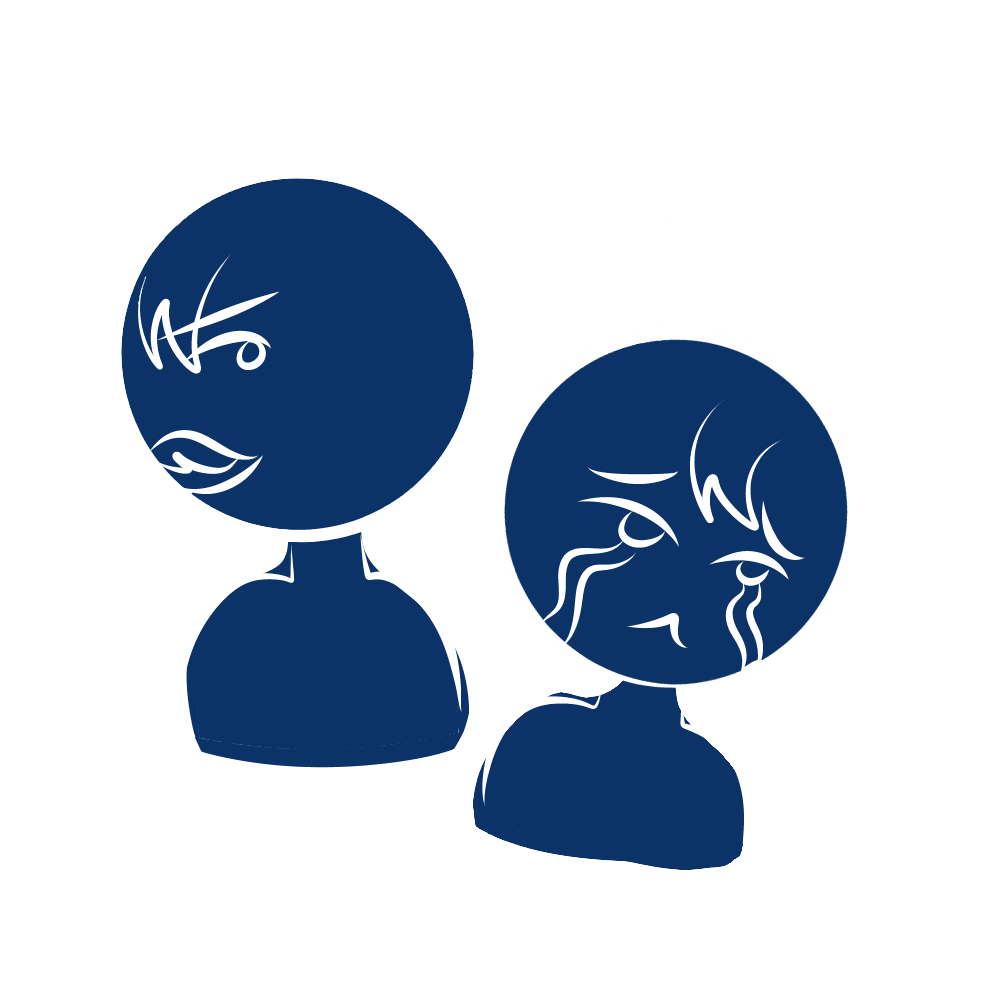 B) Le vacanze sono d’obbligo dopo un anno scolastico a sgobbare sui libri, tuttavia non voglio stare 3 mesi in spiaggia. 
Decido di trovare un lavoretto per l’estate, nulla di impegnativo, ma qualcosa che mi possa far guadagnare qualche spicciolo
Ottima scelta, hai lavorato un po’ durante l’estate e hai messo da parte qualc… ah no, devi saldare il debito con tuo padre. Tutti i tuoi risparmi vanno a lui!
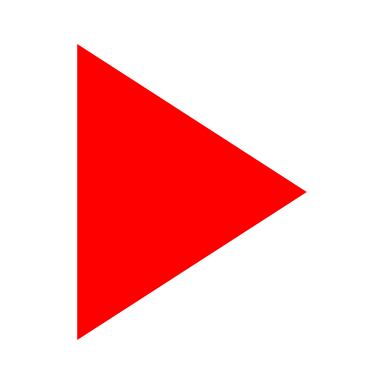 Opzione B Livello 4 1B2A3A
Opzione B Livello 4 1B2A3A
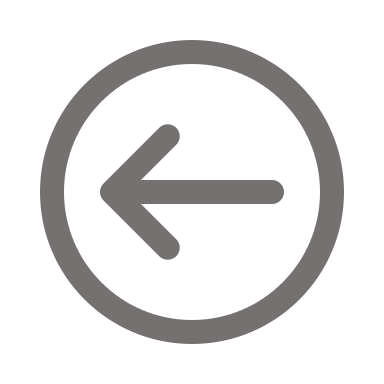 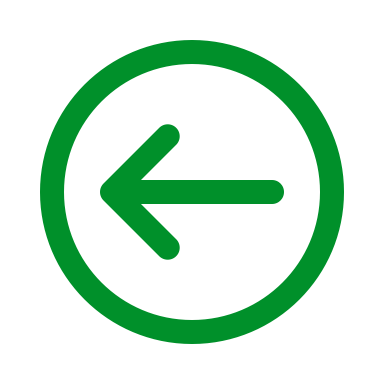 € 0
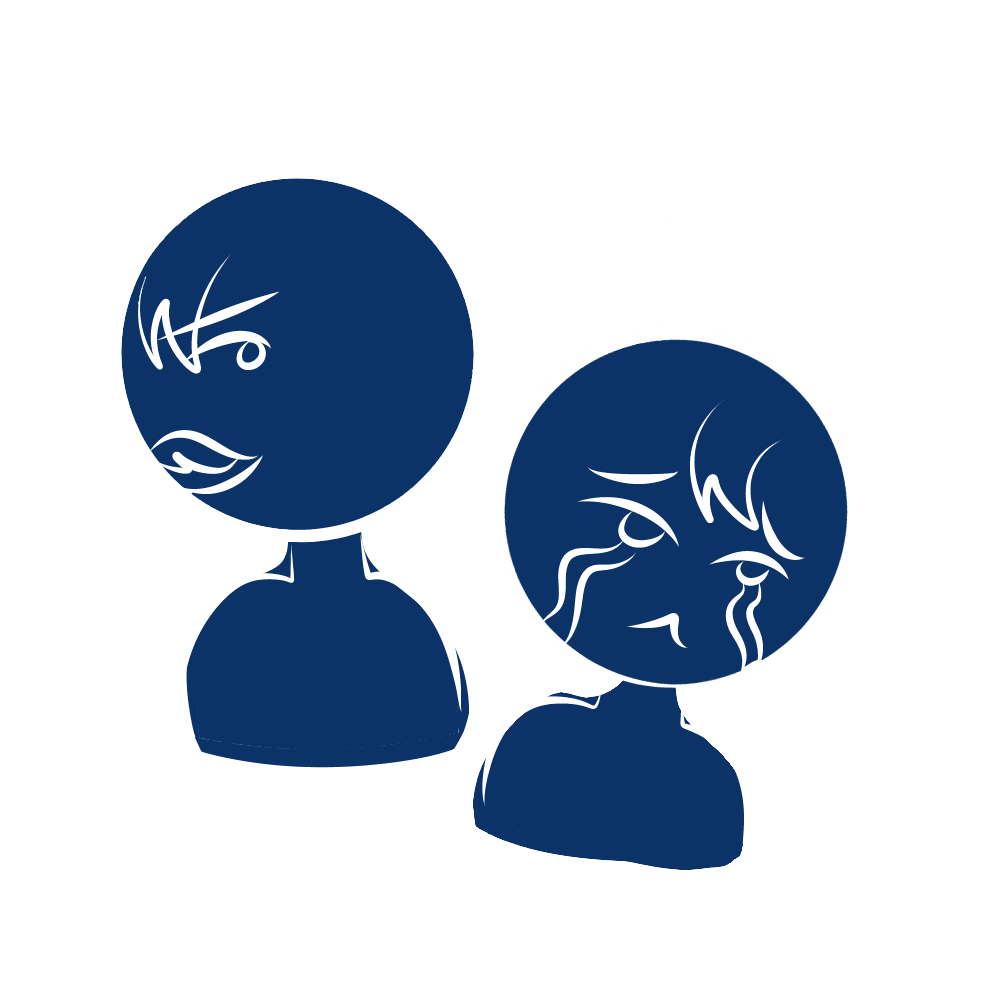 B) Le vacanze sono d’obbligo dopo un anno scolastico a sgobbare sui libri, tuttavia non voglio stare 3 mesi in spiaggia. 
Decido di trovare un lavoretto per l’estate, nulla di impegnativo, ma qualcosa che mi possa far guadagnare qualche spicciolo
Ottima scelta, hai lavorato un po’ durante l’estate e hai messo da parte qualc… ah no, devi saldare il debito con tuo padre. Tutti i tuoi risparmi vanno a lui!
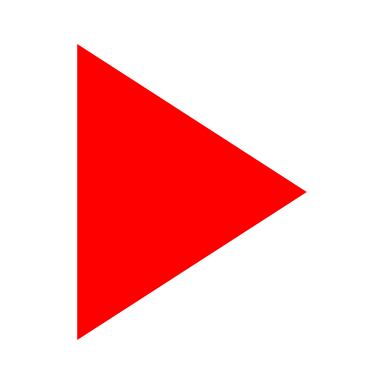 Opzione B Livello 4 1B2B3A
Opzione B Livello 4 1B2B3A
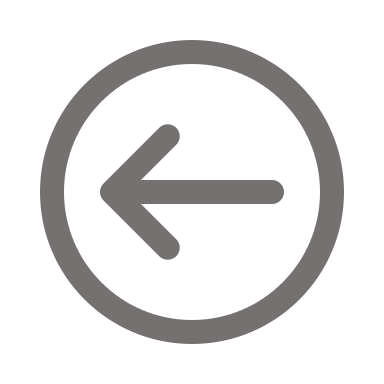 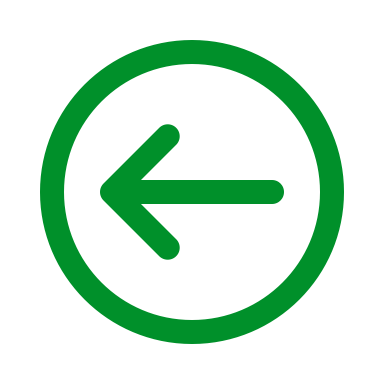 € 0
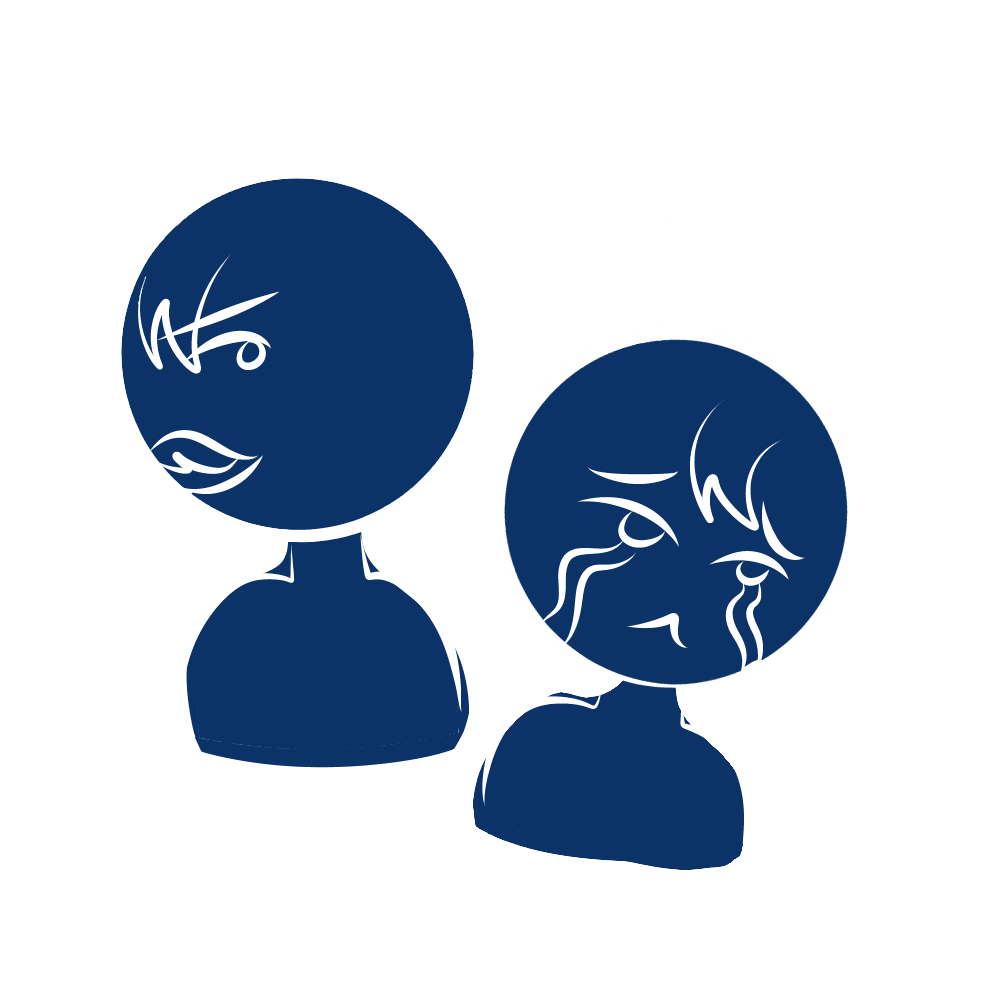 B) Le vacanze sono d’obbligo dopo un anno scolastico a sgobbare sui libri, tuttavia non voglio stare 3 mesi in spiaggia. 
Decido di trovare un lavoretto per l’estate, nulla di impegnativo, ma qualcosa che mi possa far guadagnare qualche spicciolo
Ottima scelta, hai lavorato un po’ durante l’estate e hai messo da parte qualc… ah no, devi saldare il debito con tuo padre. Tutti i tuoi risparmi vanno a lui!
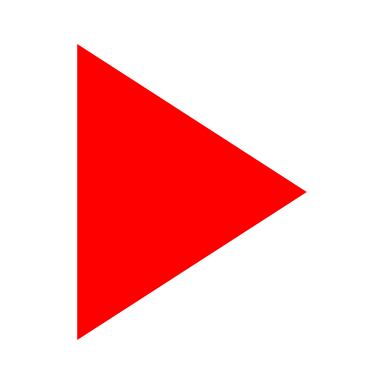 Opzione B Livello 4 1B2C3A
Opzione B Livello 4 1B2C3A
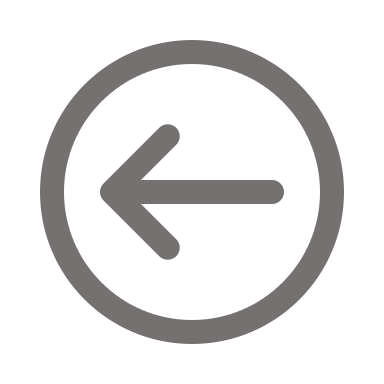 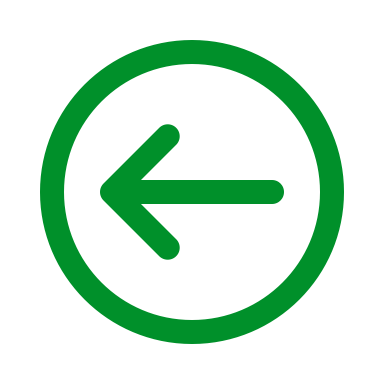 € 0
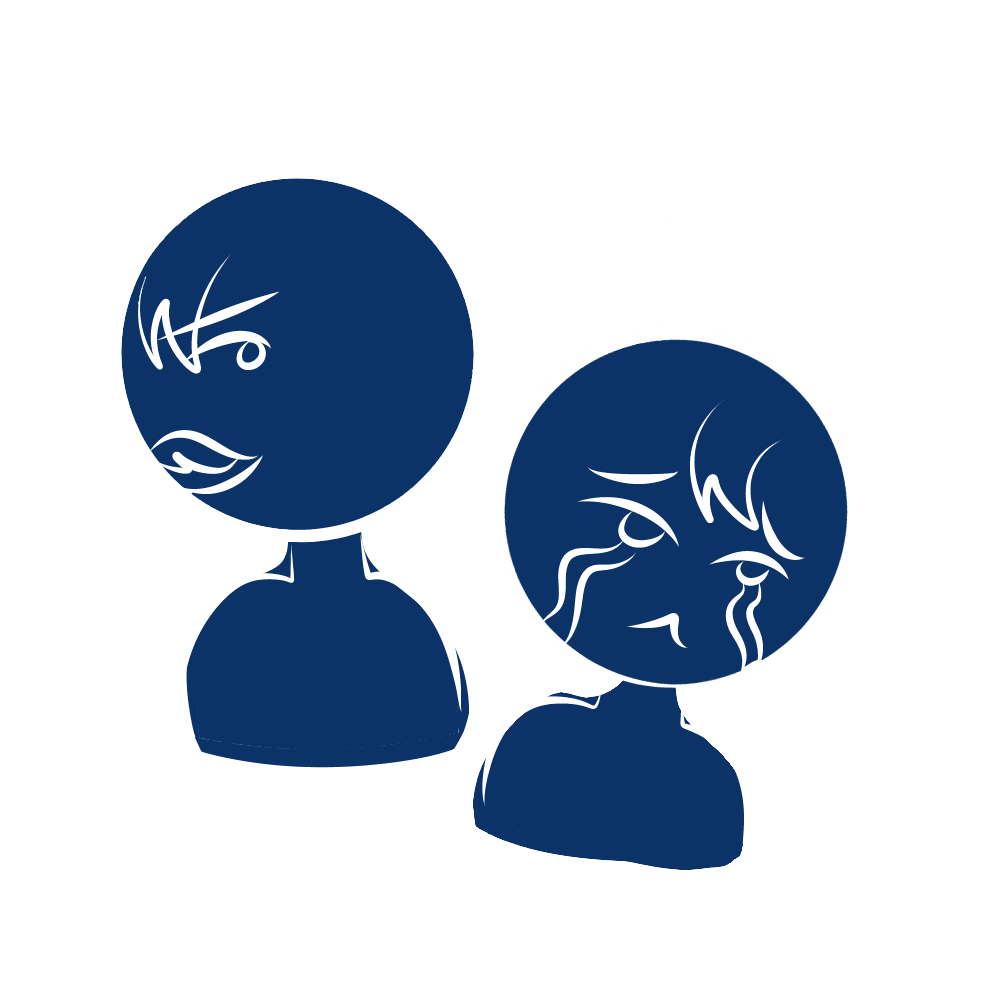 B) Le vacanze sono d’obbligo dopo un anno scolastico a sgobbare sui libri, tuttavia non voglio stare 3 mesi in spiaggia. 
Decido di trovare un lavoretto per l’estate, nulla di impegnativo, ma qualcosa che mi possa far guadagnare qualche spicciolo
Ottima scelta, hai lavorato un po’ durante l’estate e hai messo da parte qualc… ah no, devi saldare il debito con tuo padre. Tutti i tuoi risparmi vanno a lui!
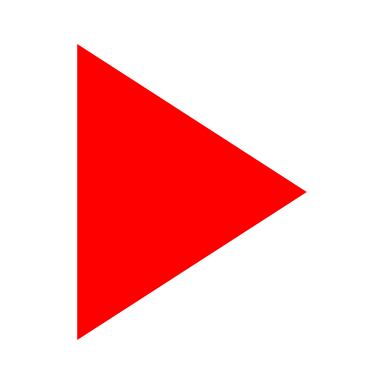 Opzione A Livello 4 1A2A3B
Opzione A Livello 4 1A2A3B
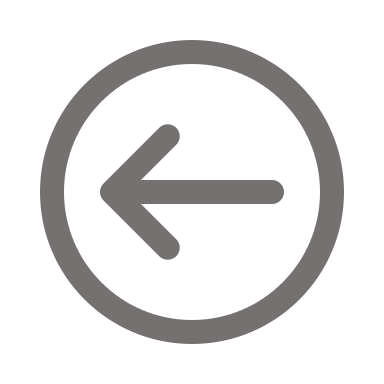 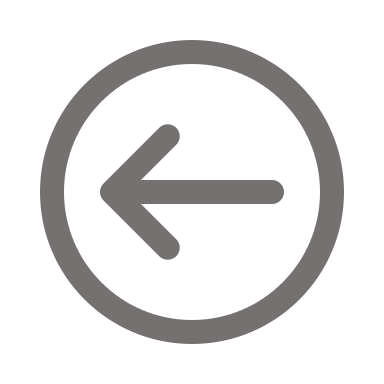 € 0
A) Organizzo una vacanza dietro l’altra. Passo un’estate meravigliosa, ma esclusivamente all’insegna del divertimento!
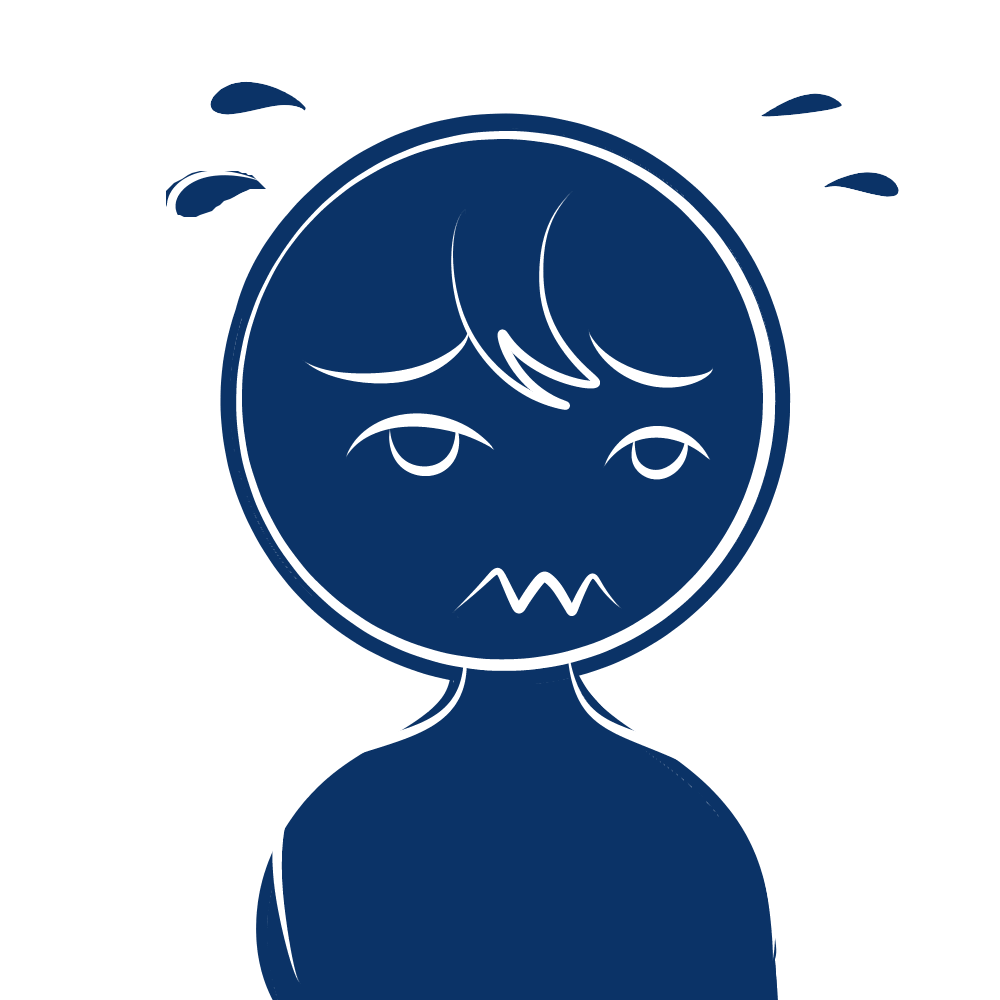 Va bene, ti meriti un bel riposo quest’estate, dopotutto hai sgobbato abbastanza durante l’anno, tuttavia non hai molti soldi da parte…
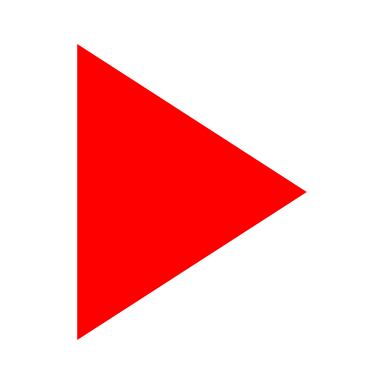 Opzione A Livello 4 1A2B3B
Opzione A Livello 4 1A2B3B
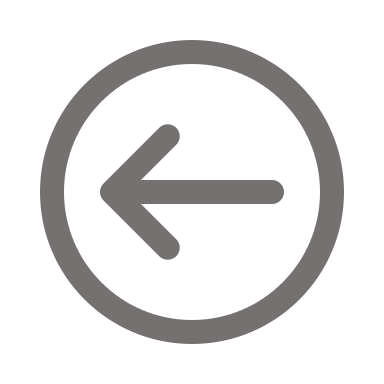 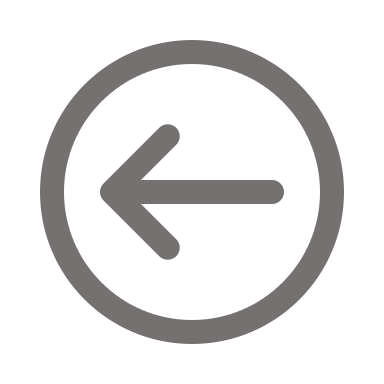 € 100
A) Organizzo una vacanza dietro l’altra. Passo un’estate meravigliosa, ma esclusivamente all’insegna del divertimento!
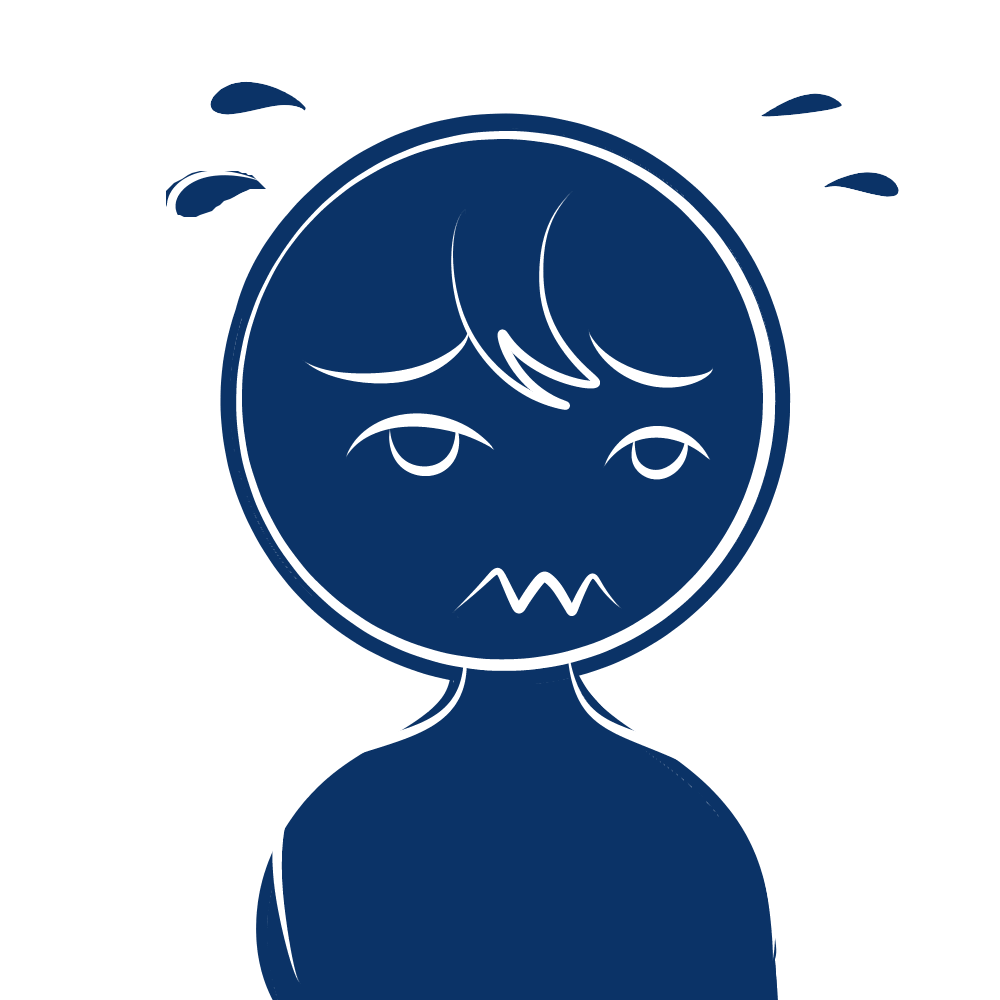 Va bene, ti meriti un bel riposo quest’estate, dopotutto hai sgobbato abbastanza durante l’anno, tuttavia non hai molti soldi da parte…
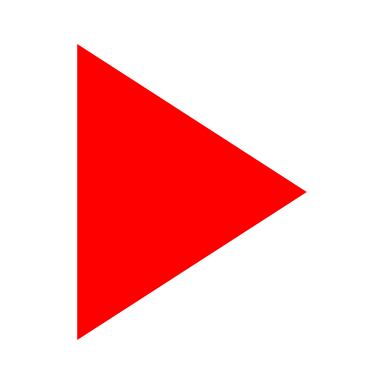 Opzione A Livello 4 1A2C3B
Opzione A Livello 4 1A2C3B
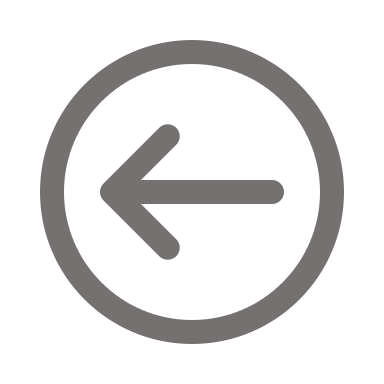 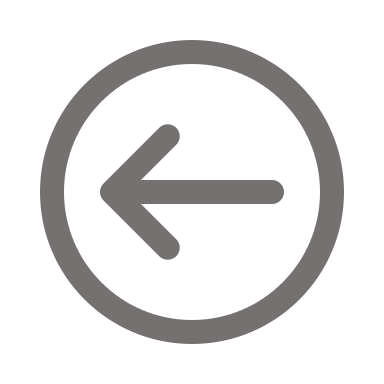 € 100
A) Organizzo una vacanza dietro l’altra. Passo un’estate meravigliosa, ma esclusivamente all’insegna del divertimento!
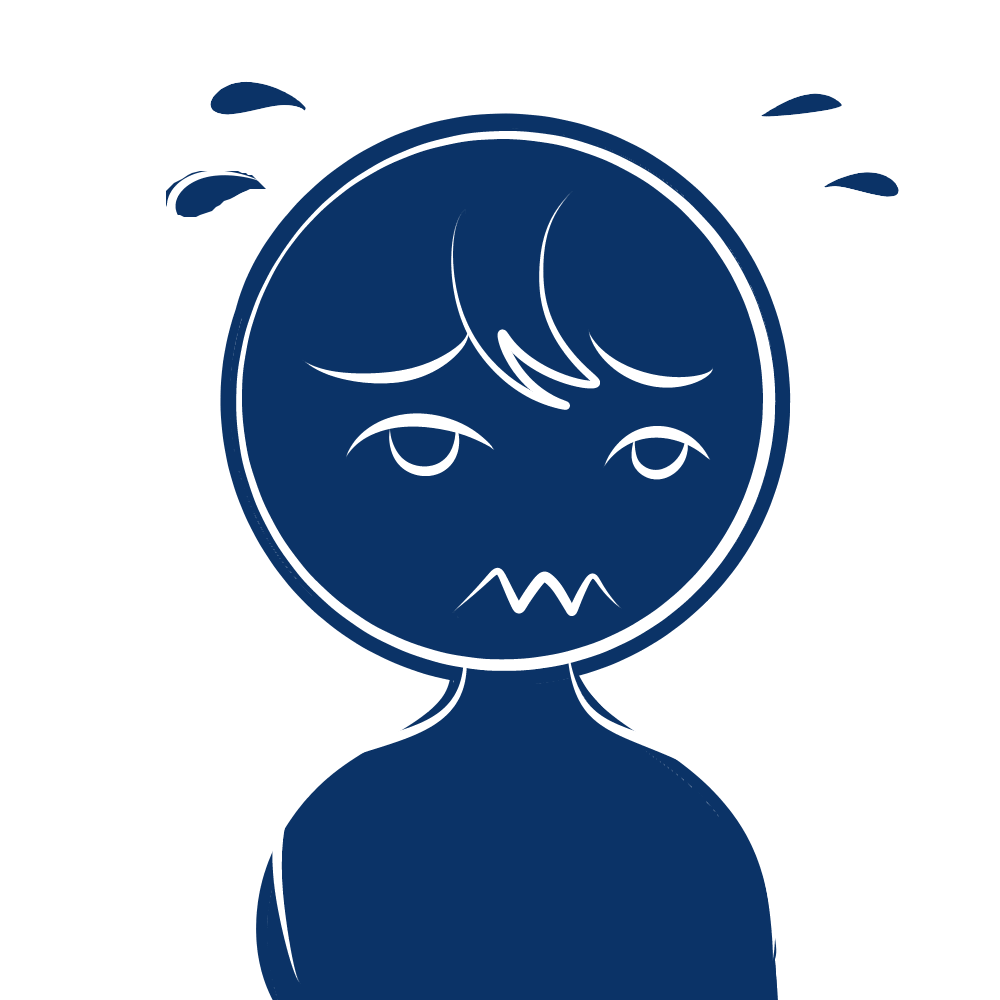 Va bene, ti meriti un bel riposo quest’estate, dopotutto hai sgobbato abbastanza durante l’anno, tuttavia non hai molti soldi da parte…
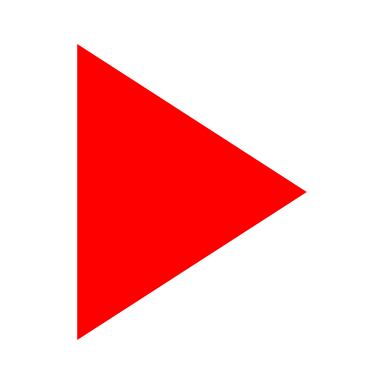 Opzione A Livello 4 1B2A3B
Opzione A Livello 4 1B2A3B
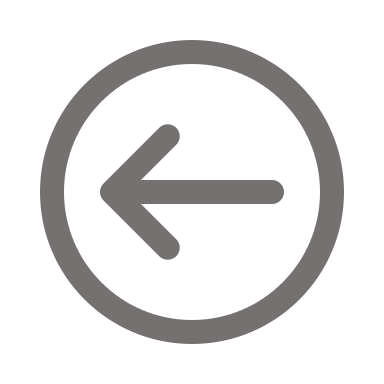 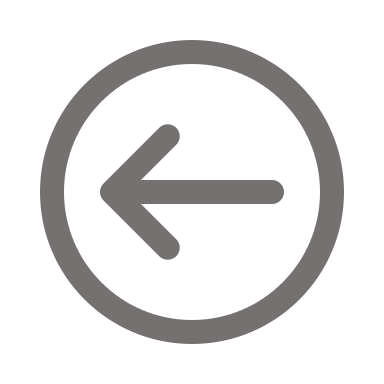 € 1
A) Organizzo una vacanza dietro l’altra. Passo un’estate meravigliosa, ma esclusivamente all’insegna del divertimento!
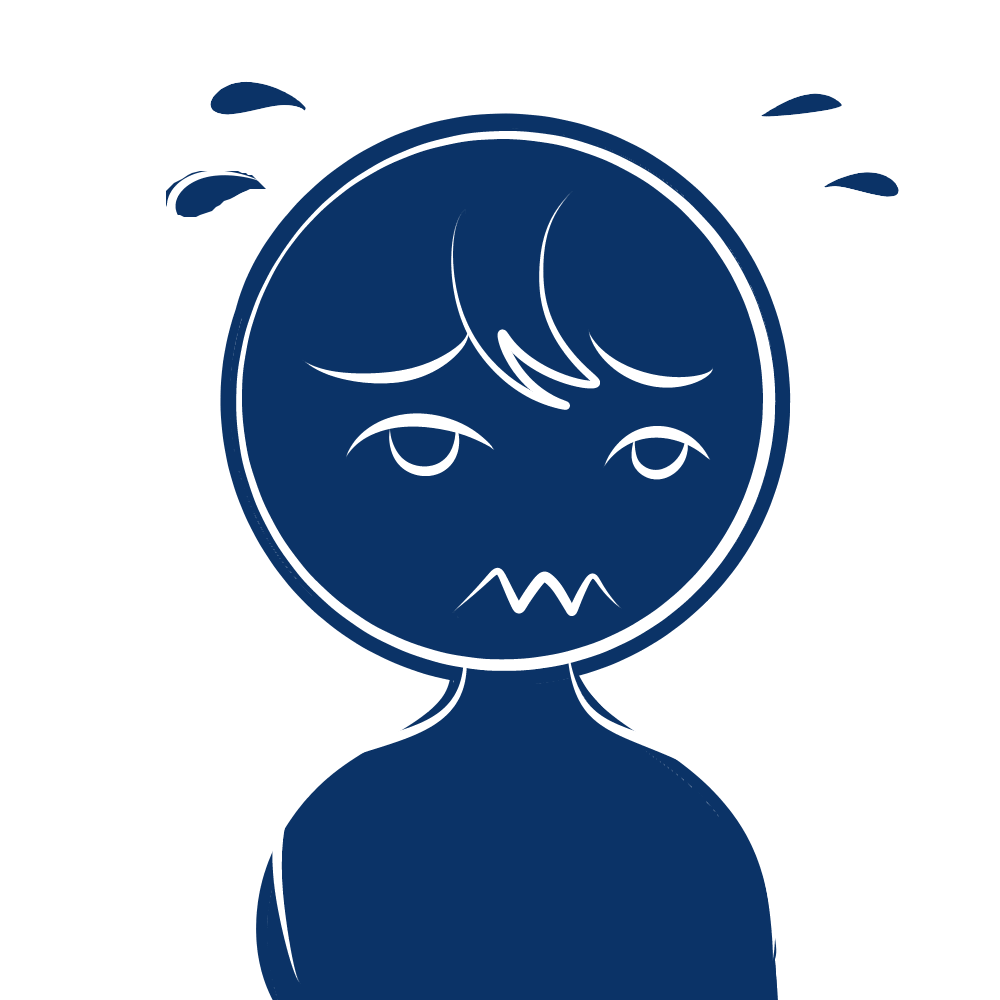 Va bene, ti meriti un bel riposo quest’estate, dopotutto hai sgobbato abbastanza durante l’anno, tuttavia non hai molti soldi da parte…
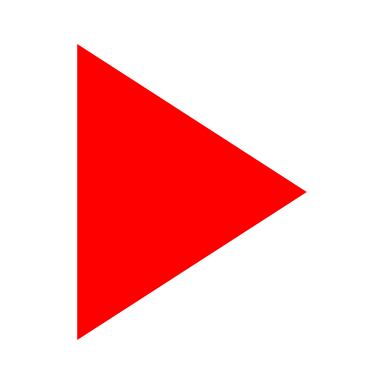 Opzione A Livello 4 1B2B3B
Opzione A Livello 4 1B2B3B
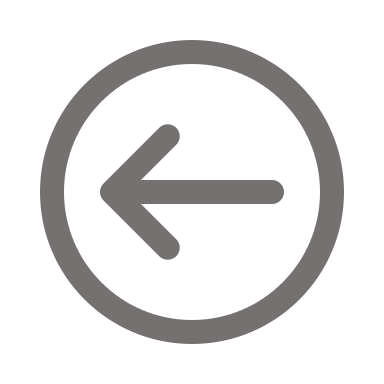 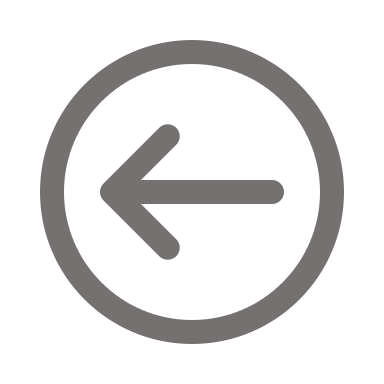 € 101
A) Organizzo una vacanza dietro l’altra. Passo un’estate meravigliosa, ma esclusivamente all’insegna del divertimento!
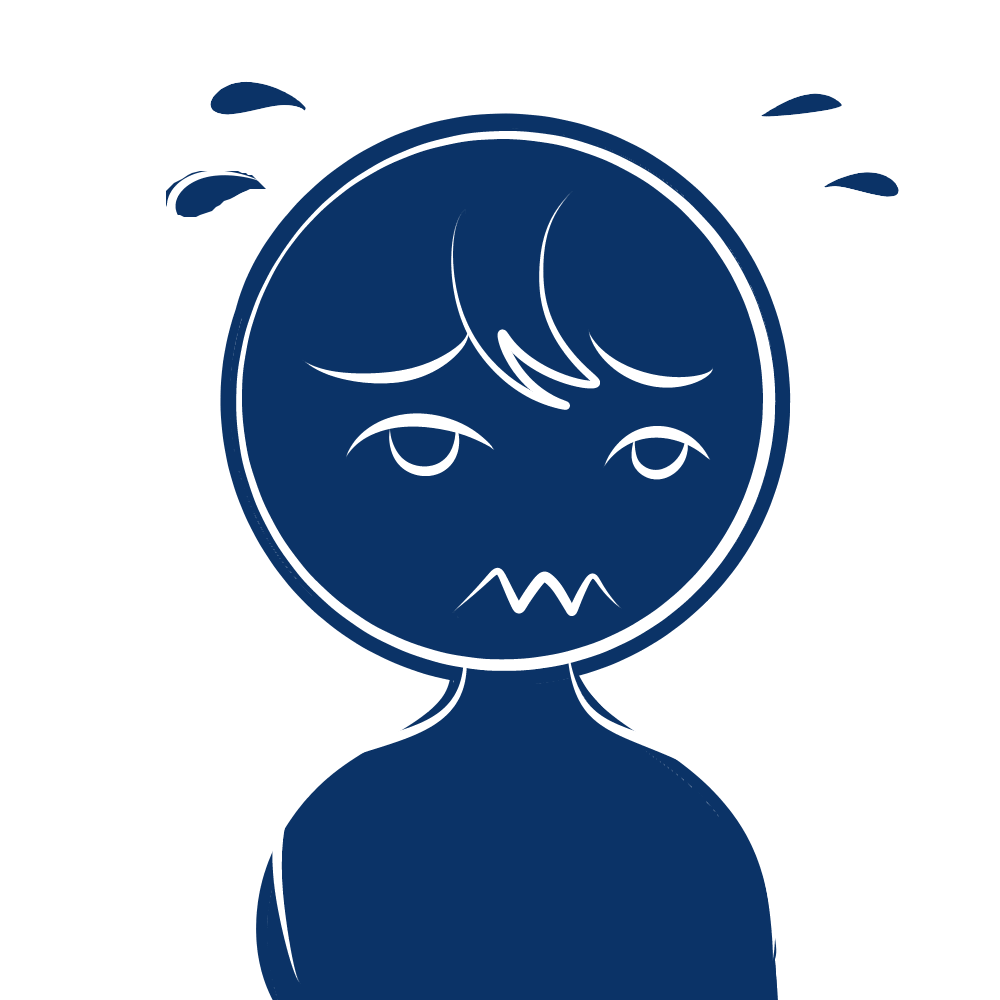 Va bene, ti meriti un bel riposo quest’estate, dopotutto hai sgobbato abbastanza durante l’anno, tuttavia non hai molti soldi da parte…
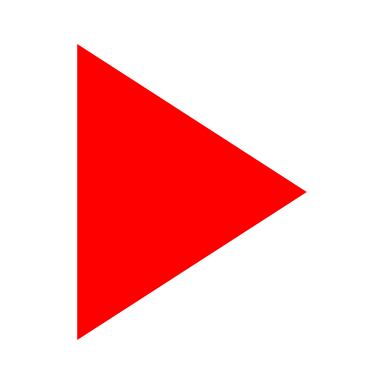 Opzione A Livello 4 1B2C3B
Opzione A Livello 4 1B2C3B
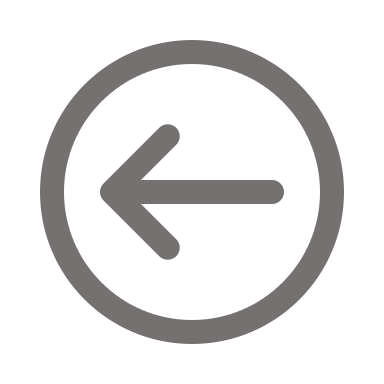 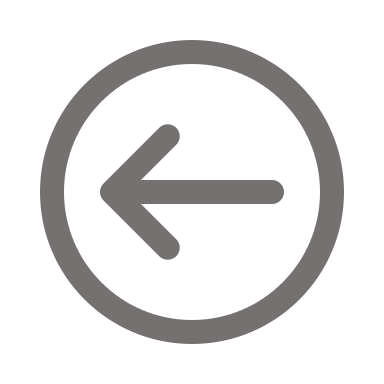 € 101
A) Organizzo una vacanza dietro l’altra. Passo un’estate meravigliosa, ma esclusivamente all’insegna del divertimento!
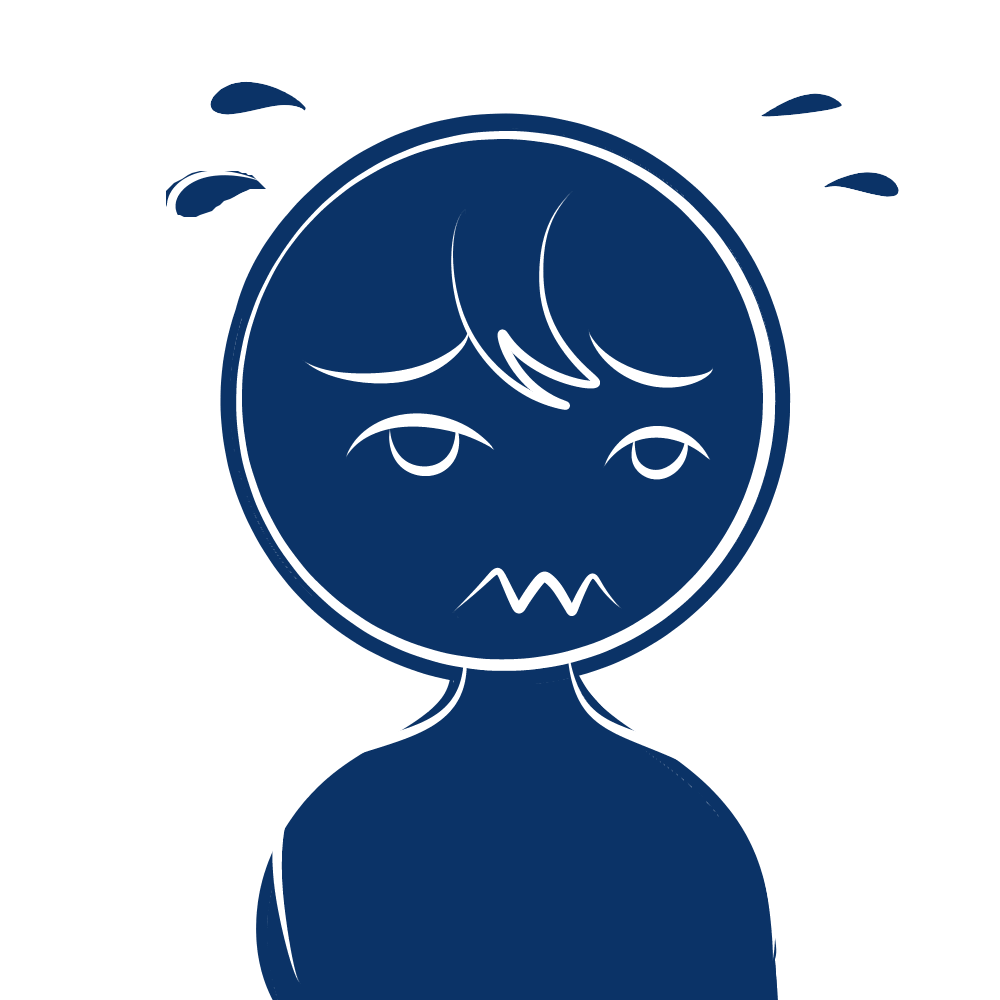 Va bene, ti meriti un bel riposo quest’estate, dopotutto hai sgobbato abbastanza durante l’anno, tuttavia non hai molti soldi da parte…
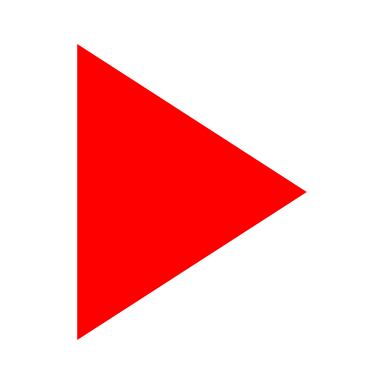 Opzione B Livello 4 1A2A3B
Opzione B Livello 4 1A2A3B
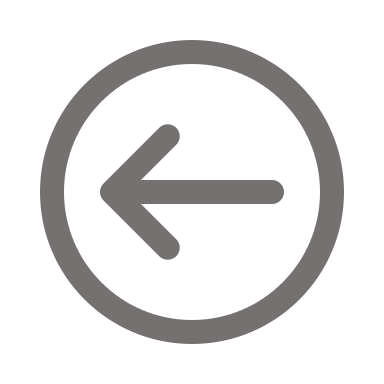 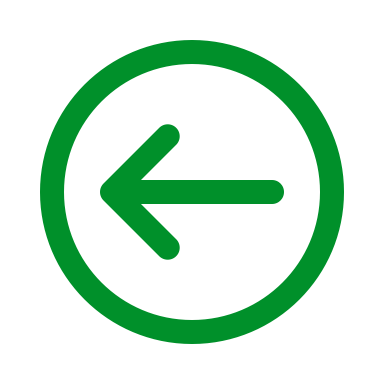 € 200
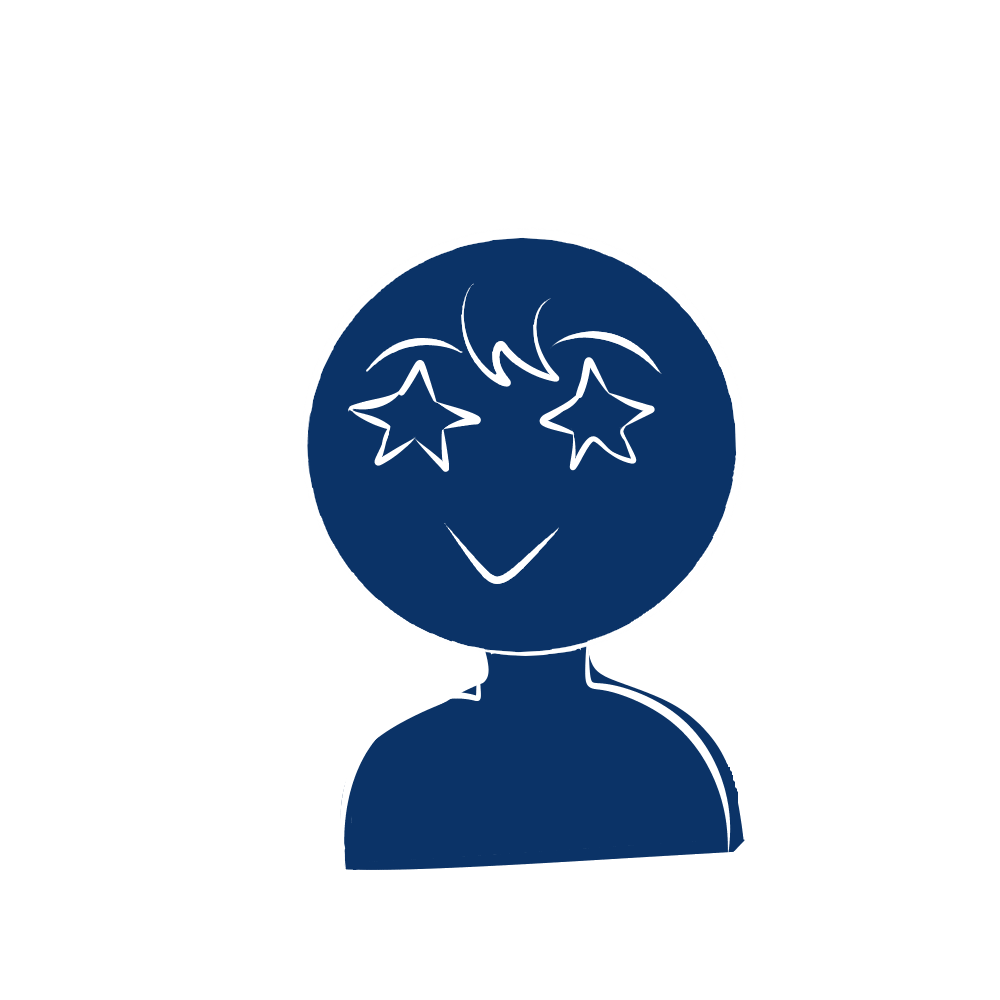 B) Le vacanze sono d’obbligo dopo un anno scolastico a sgobbare sui libri, tuttavia non voglio stare 3 mesi in spiaggia. 
Decido di trovare un lavoretto per l’estate, nulla di impegnativo, ma qualcosa che mi possa far guadagnare qualche spicciolo
Perfetto! Sei un esempio da seguire! Hai racimolato un bel gruzzoletto, sei così lungimirante che lo metti addirittura da parte! Voto: Diesci!
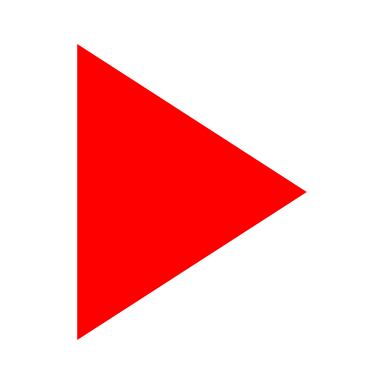 Opzione B Livello 4 1A2B3B
Opzione B Livello 4 1A2B3B
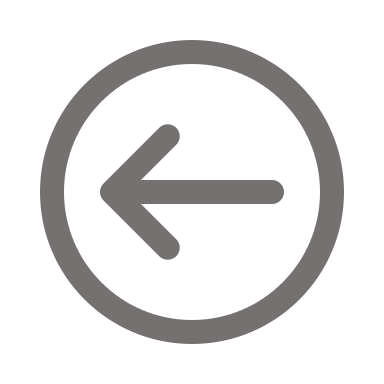 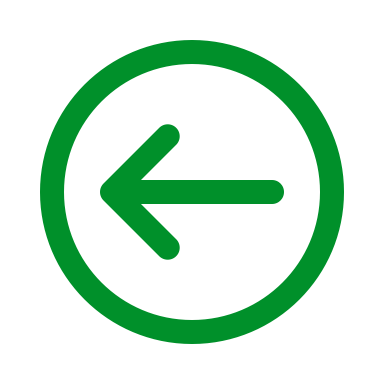 € 300
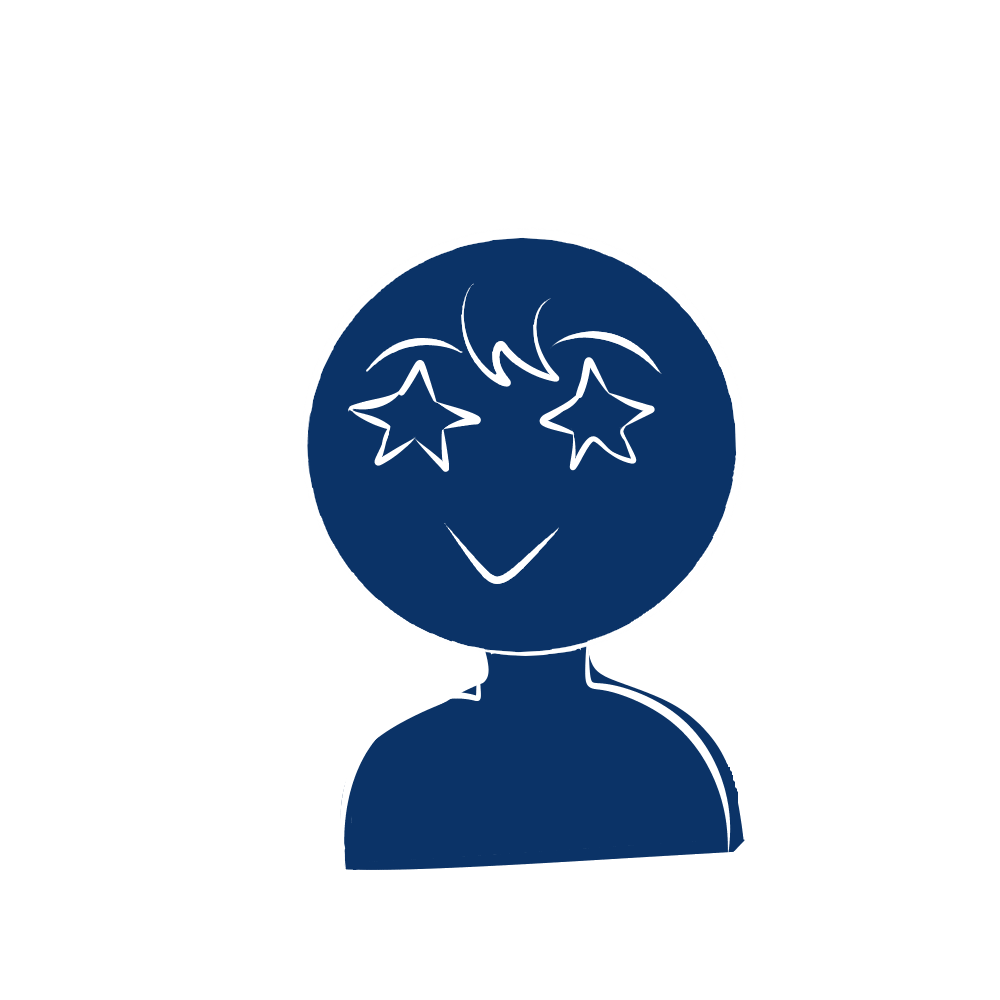 B) Le vacanze sono d’obbligo dopo un anno scolastico a sgobbare sui libri, tuttavia non voglio stare 3 mesi in spiaggia. 
Decido di trovare un lavoretto per l’estate, nulla di impegnativo, ma qualcosa che mi possa far guadagnare qualche spicciolo
Perfetto! Sei un esempio da seguire! Hai racimolato un bel gruzzoletto, sei così lungimirante che lo metti addirittura da parte! Voto: Diesci!
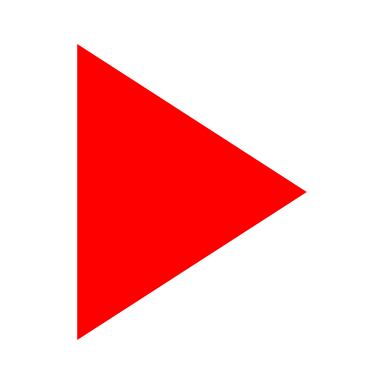 Opzione B Livello 4 1A2C3B
Opzione B Livello 4 1A2C3B
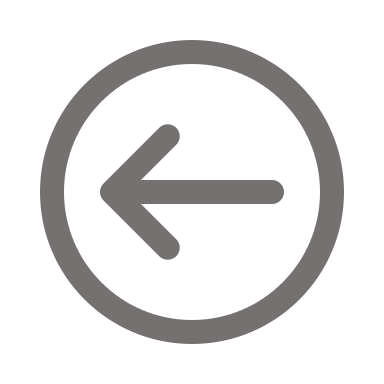 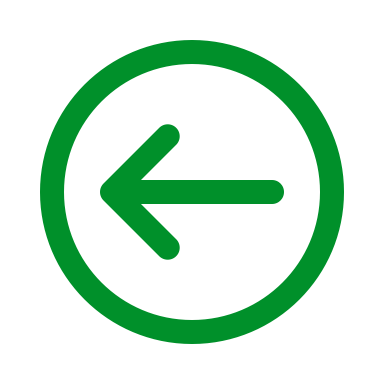 € 300
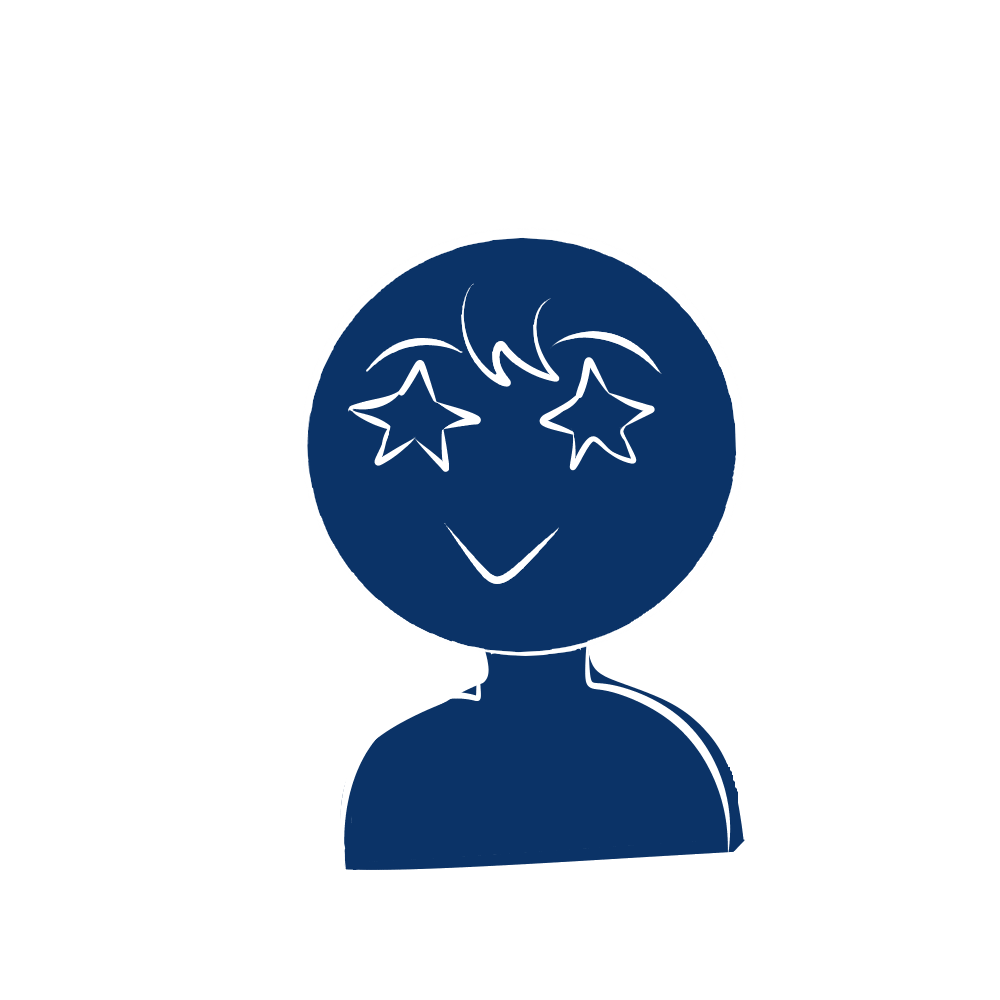 B) Le vacanze sono d’obbligo dopo un anno scolastico a sgobbare sui libri, tuttavia non voglio stare 3 mesi in spiaggia. 
Decido di trovare un lavoretto per l’estate, nulla di impegnativo, ma qualcosa che mi possa far guadagnare qualche spicciolo
Perfetto! Sei un esempio da seguire! Hai racimolato un bel gruzzoletto, sei così lungimirante che lo metti addirittura da parte! Voto: Diesci!
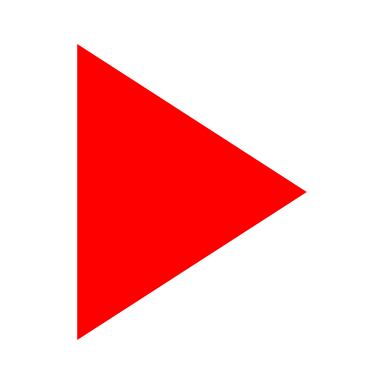 Opzione B Livello 4 1B2A3B
Opzione B Livello 4 1B2A3B
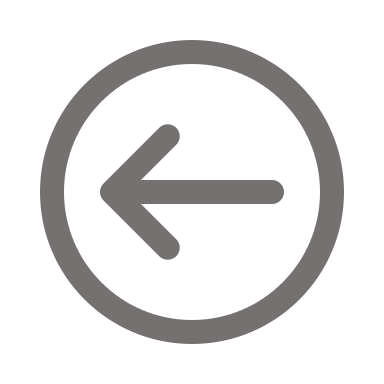 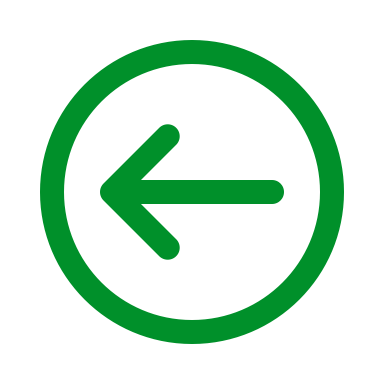 € 201
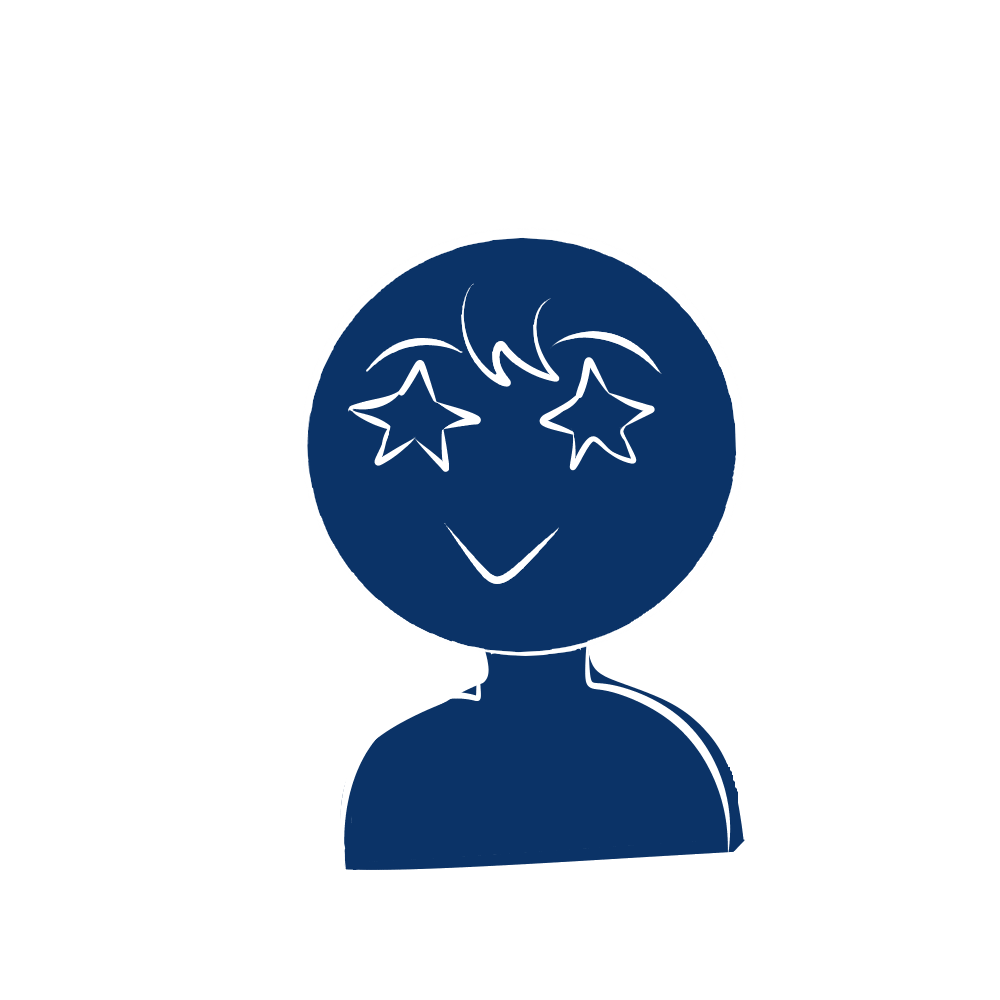 B) Le vacanze sono d’obbligo dopo un anno scolastico a sgobbare sui libri, tuttavia non voglio stare 3 mesi in spiaggia. 
Decido di trovare un lavoretto per l’estate, nulla di impegnativo, ma qualcosa che mi possa far guadagnare qualche spicciolo
Perfetto! Sei un esempio da seguire! Hai racimolato un bel gruzzoletto, sei così lungimirante che lo metti addirittura da parte! Voto: Diesci!
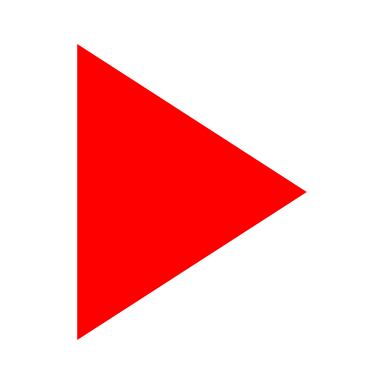 Opzione B Livello 4 1B2B3B
Opzione B Livello 4 1B2B3B
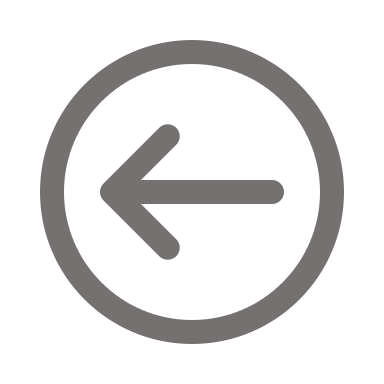 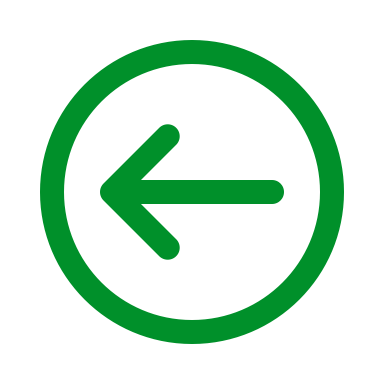 € 301
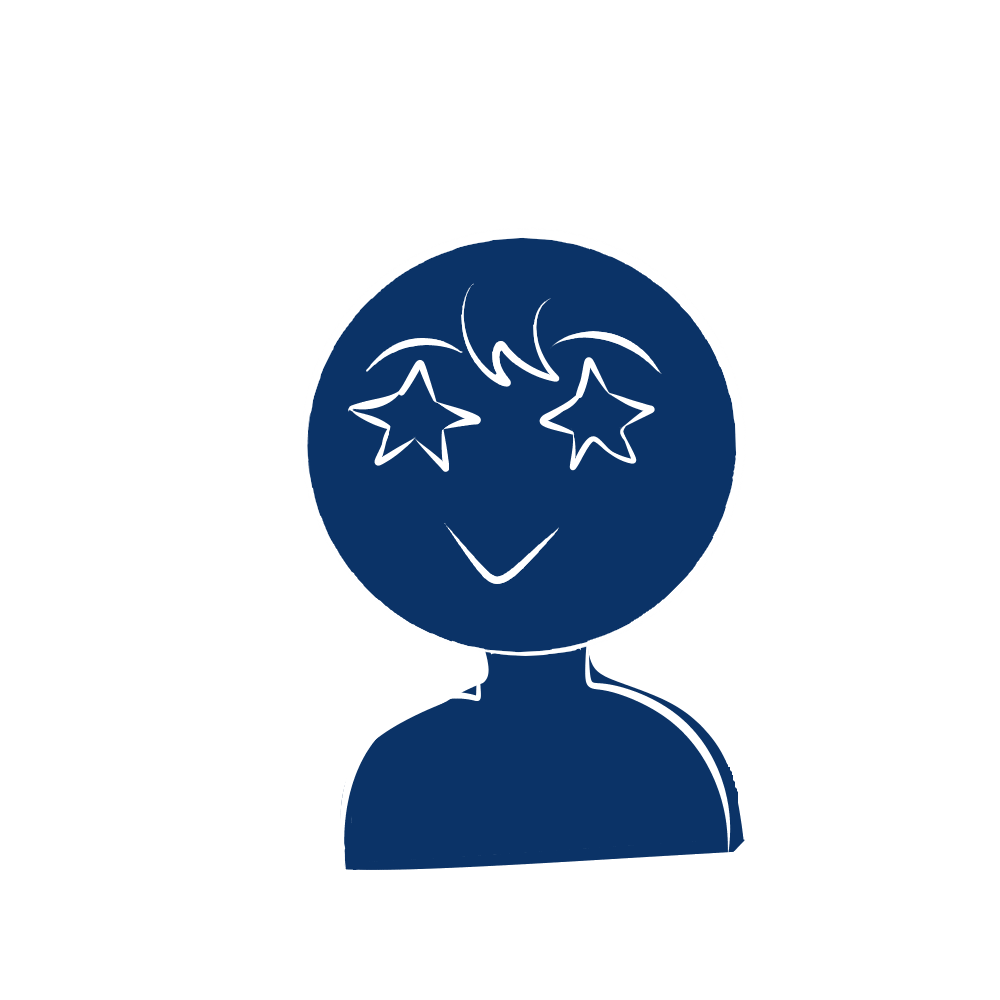 B) Le vacanze sono d’obbligo dopo un anno scolastico a sgobbare sui libri, tuttavia non voglio stare 3 mesi in spiaggia. 
Decido di trovare un lavoretto per l’estate, nulla di impegnativo, ma qualcosa che mi possa far guadagnare qualche spicciolo
Perfetto! Sei un esempio da seguire! Hai racimolato un bel gruzzoletto, sei così lungimirante che lo metti addirittura da parte! Voto: Diesci!
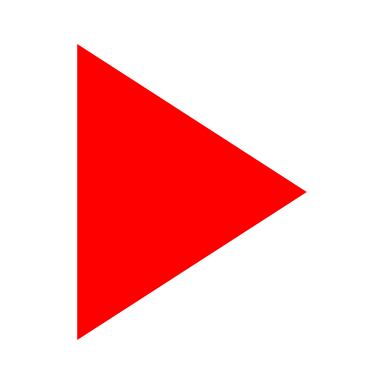 Opzione B Livello 4 1B2C3B
Opzione B Livello 4 1B2C3B
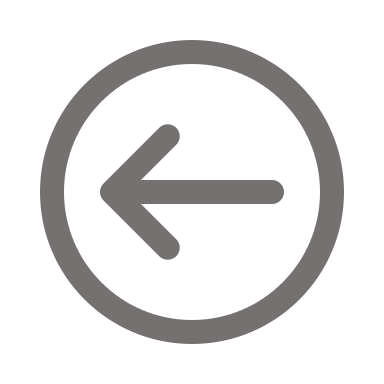 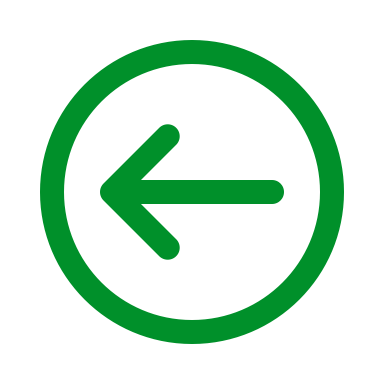 € 301
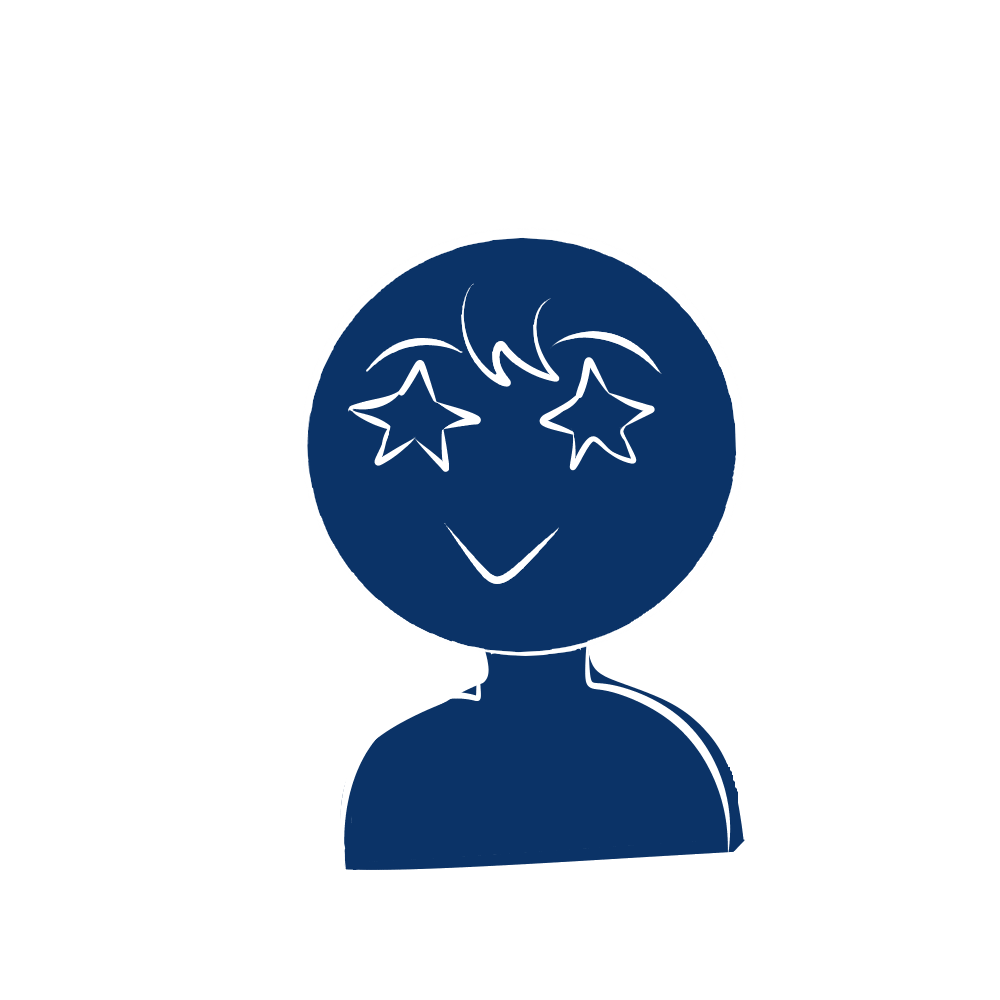 B) Le vacanze sono d’obbligo dopo un anno scolastico a sgobbare sui libri, tuttavia non voglio stare 3 mesi in spiaggia. 
Decido di trovare un lavoretto per l’estate, nulla di impegnativo, ma qualcosa che mi possa far guadagnare qualche spicciolo
Perfetto! Sei un esempio da seguire! Hai racimolato un bel gruzzoletto, sei così lungimirante che lo metti addirittura da parte! Voto: Diesci!
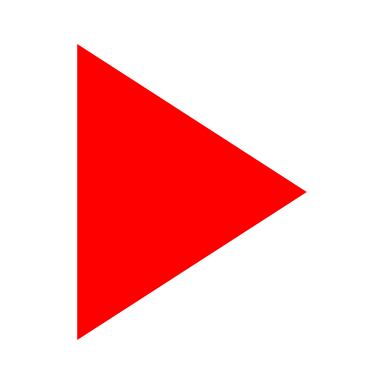 slide risultati 1A2A3A4A
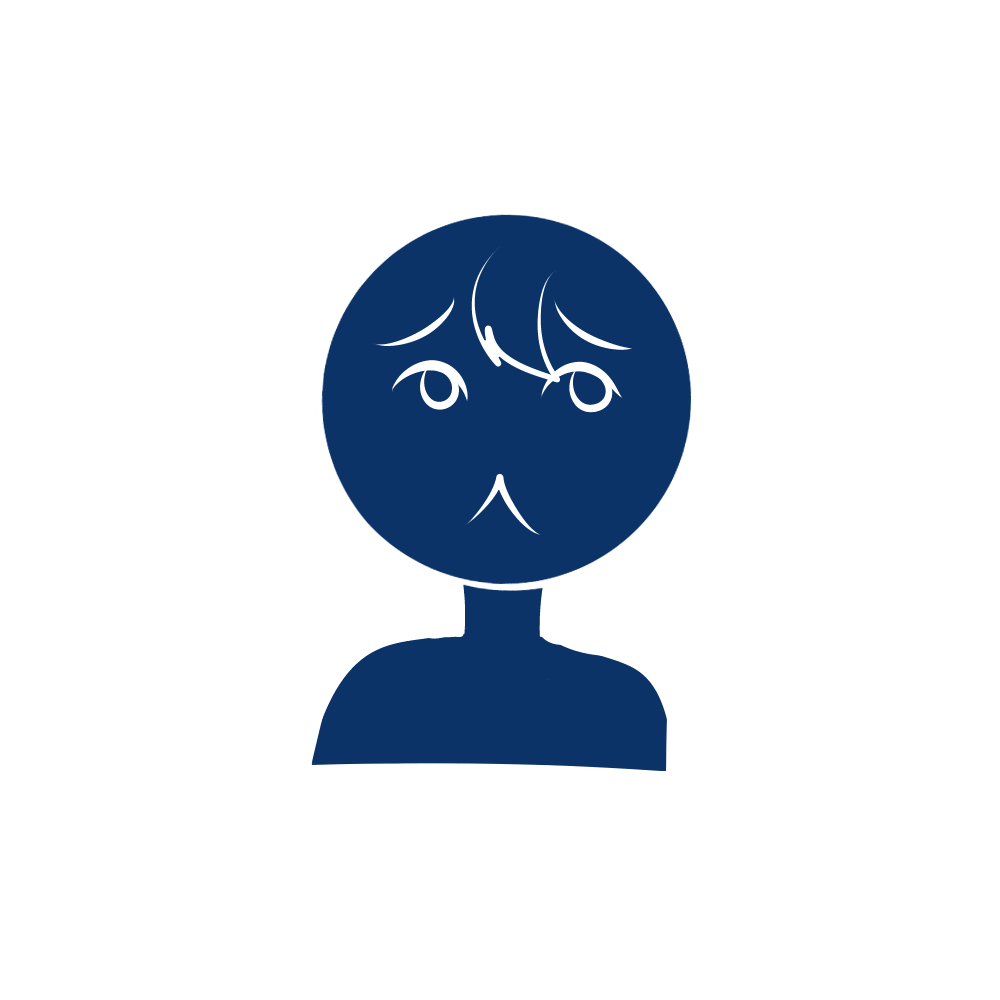 É ora di tirare le somme…
0 €
Il tuo punteggio è di…
Beh siamo ritornati alla cifra di partenza, non un grosso salto in avanti dopo una ventina di anni di vita…
Dovresti assolutamente visitare il sito http://www.quellocheconta.gov.it/it/
 per acquisire questi concetti di base. Dopo di che, ritenta il gioco!
Ma non abbiamo ancora finito qui, proseguiamo!
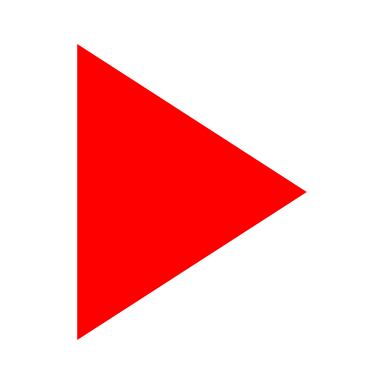 slide risultati 1A2A3A4B
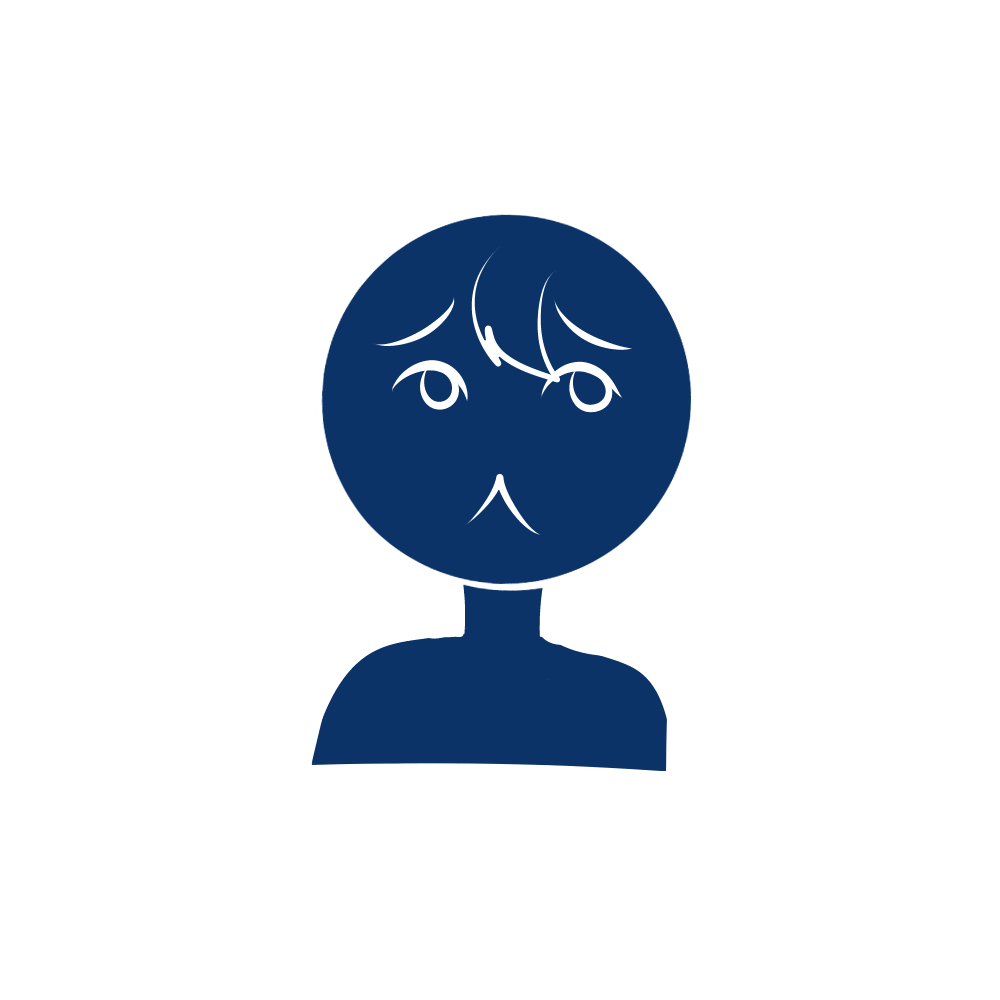 É ora di tirare le somme…
0 €
Il tuo punteggio è di…
Beh siamo ritornati alla cifra di partenza, non un grosso salto in avanti dopo una ventina di anni di vita…
Dovresti assolutamente visitare il sito http://www.quellocheconta.gov.it/it/
 per acquisire questi concetti di base. Dopo di che, ritenta il gioco!
Ma non abbiamo ancora finito qui, proseguiamo!
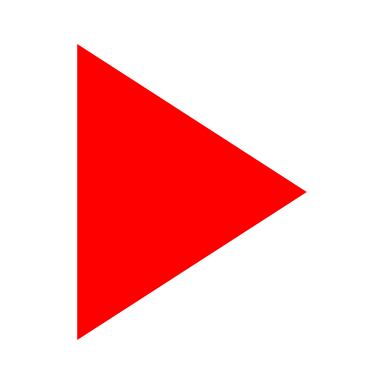 slide risultati 1A2A3B4A
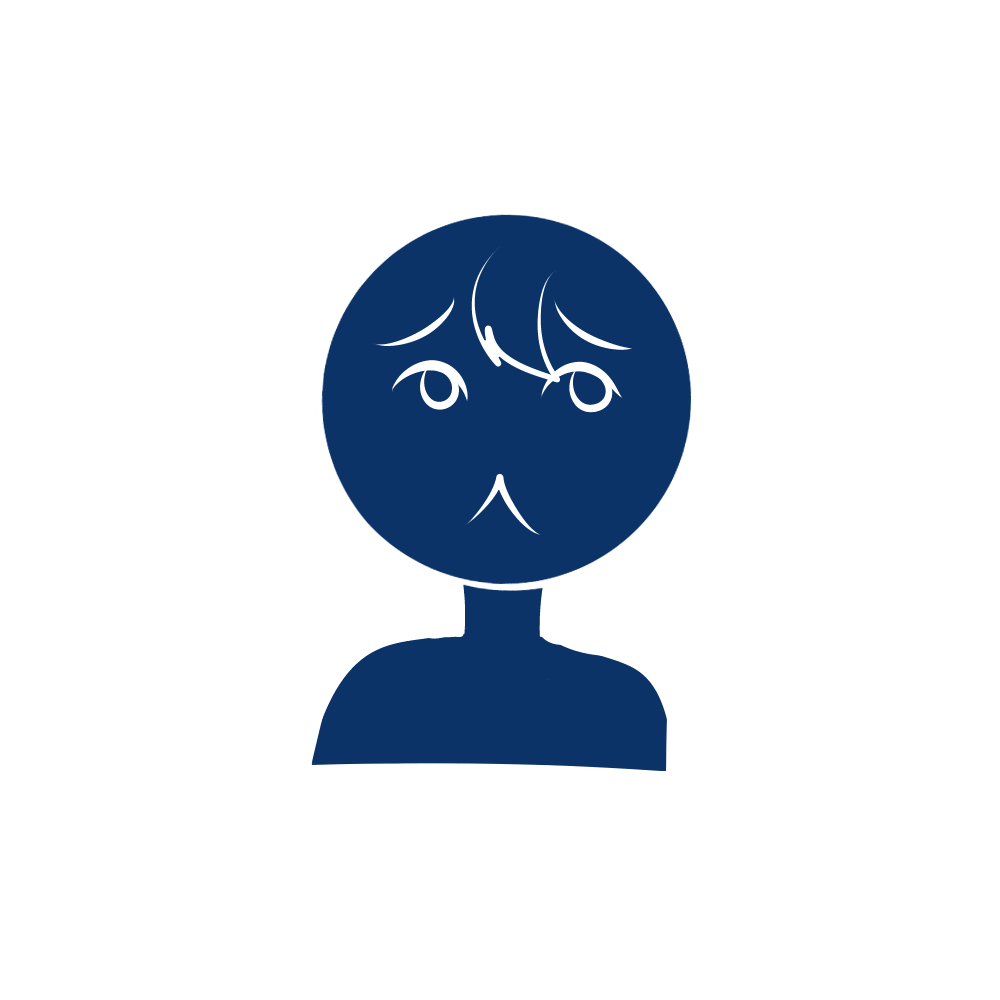 É ora di tirare le somme…
0 €
Il tuo punteggio è di…
Beh siamo ritornati alla cifra di partenza, non un grosso salto in avanti dopo una ventina di anni di vita…
Dovresti assolutamente visitare il sito http://www.quellocheconta.gov.it/it/
 per acquisire questi concetti di base. Dopo di che, ritenta il gioco!
Ma non abbiamo ancora finito qui, proseguiamo!
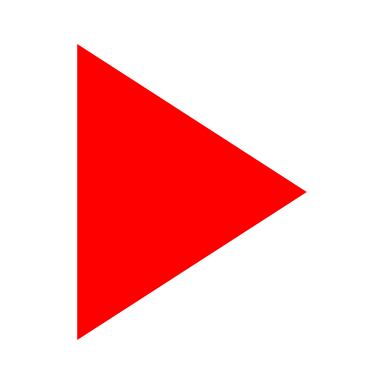 slide risultati 1A2B3A4A
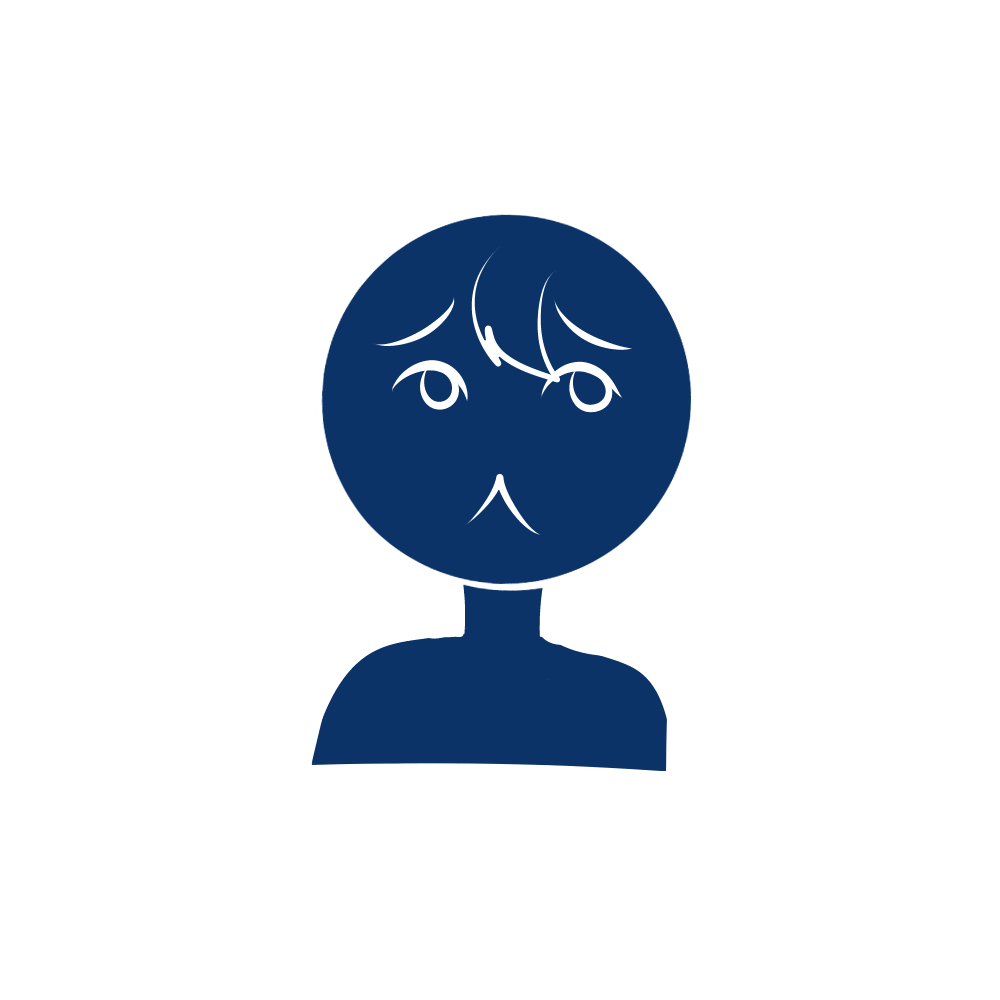 É ora di tirare le somme…
0 €
Il tuo punteggio è di…
Beh siamo ritornati alla cifra di partenza, non un grosso salto in avanti dopo una ventina di anni di vita…
Dovresti assolutamente visitare il sito http://www.quellocheconta.gov.it/it/
 per acquisire questi concetti di base. Dopo di che, ritenta il gioco!
Ma non abbiamo ancora finito qui, proseguiamo!
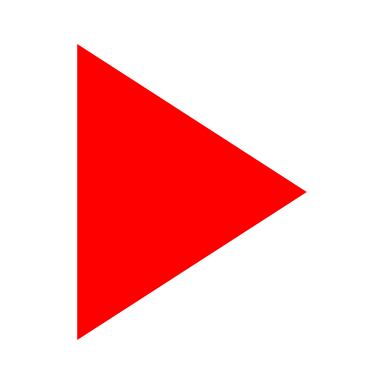 slide risultati 1A2B3A4B
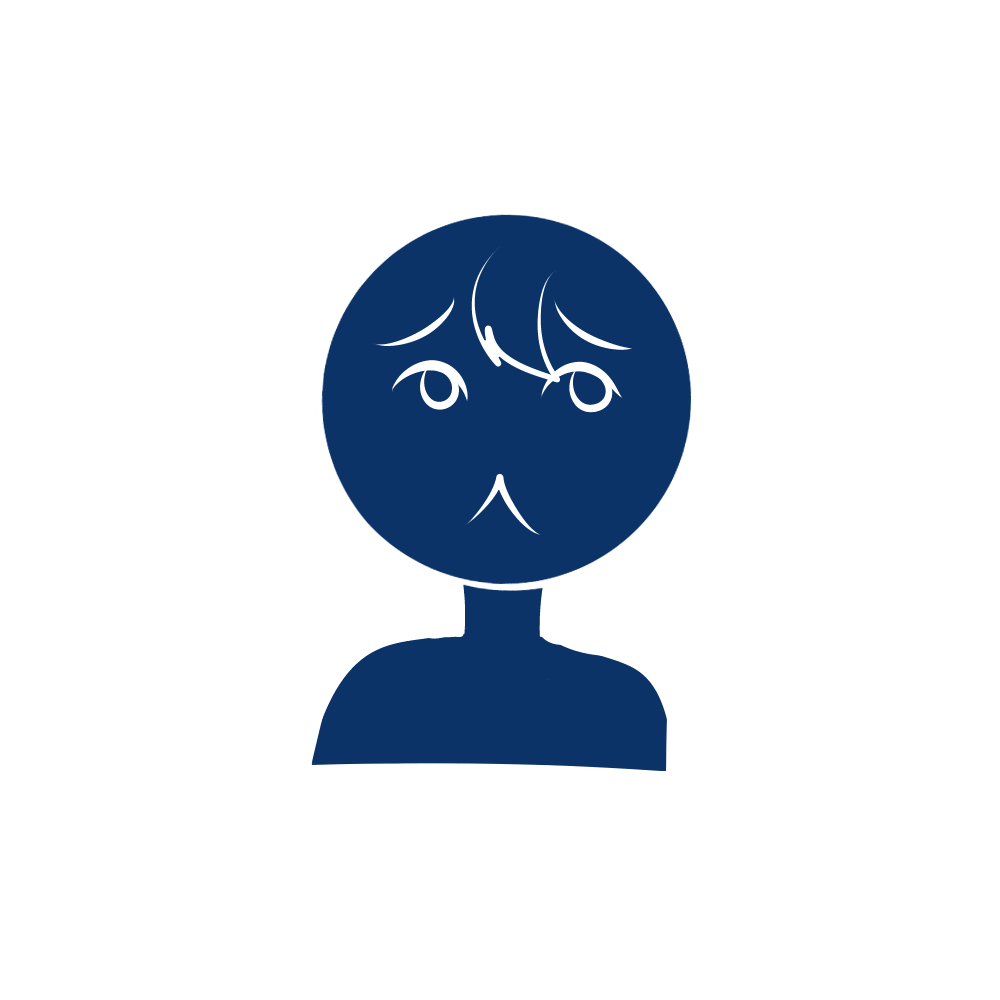 É ora di tirare le somme…
0 €
Il tuo punteggio è di…
Beh siamo ritornati alla cifra di partenza, non un grosso salto in avanti dopo una ventina di anni di vita…
Dovresti assolutamente visitare il sito http://www.quellocheconta.gov.it/it/
 per acquisire questi concetti di base. Dopo di che, ritenta il gioco!
Ma non abbiamo ancora finito qui, proseguiamo!
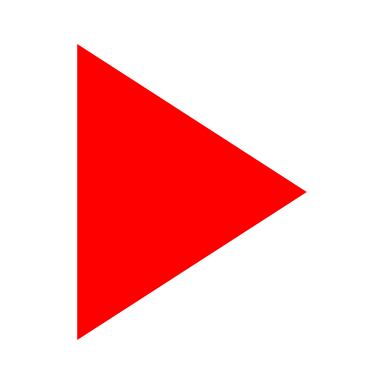 slide risultati 1A2C3A4A
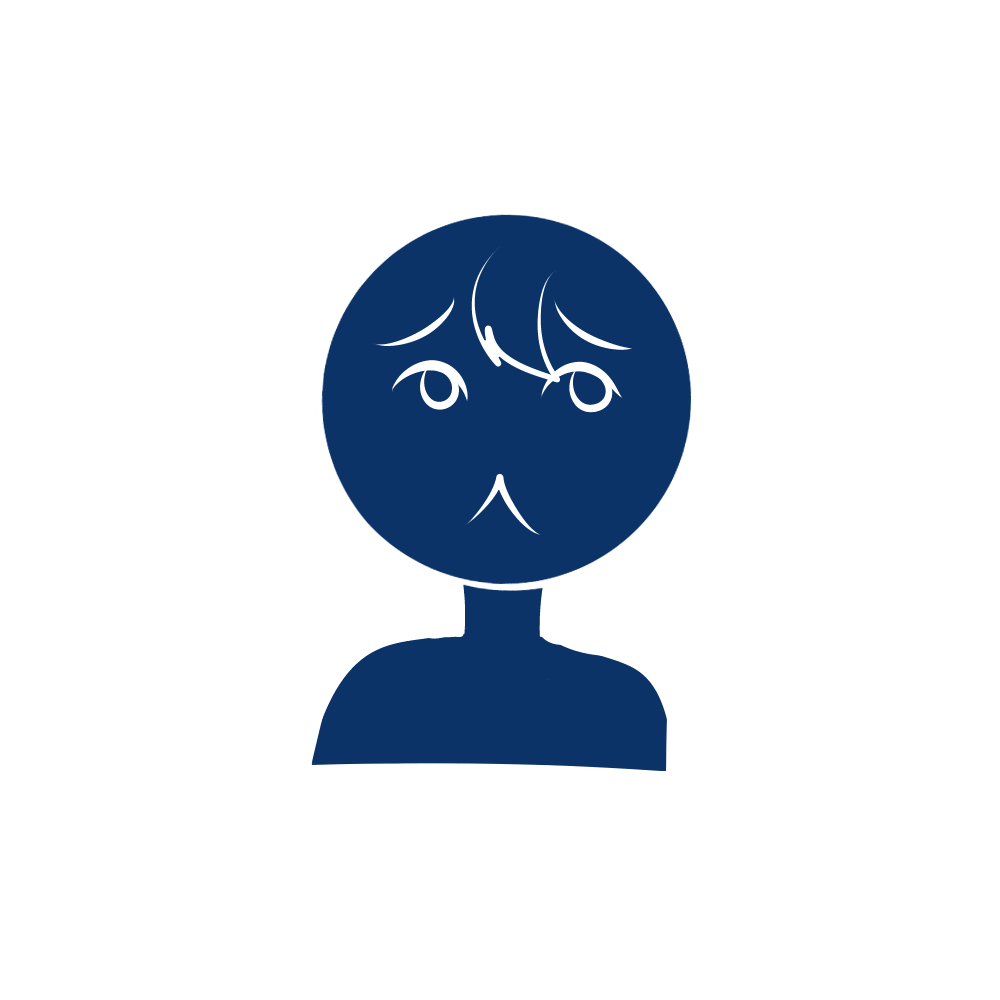 É ora di tirare le somme…
0 €
Il tuo punteggio è di…
Beh siamo ritornati alla cifra di partenza, non un grosso salto in avanti dopo una ventina di anni di vita…
Dovresti assolutamente visitare il sito http://www.quellocheconta.gov.it/it/
 per acquisire questi concetti di base. Dopo di che, ritenta il gioco!
Ma non abbiamo ancora finito qui, proseguiamo!
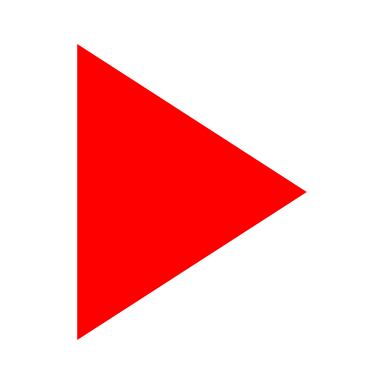 slide risultati 1A2C3A4B
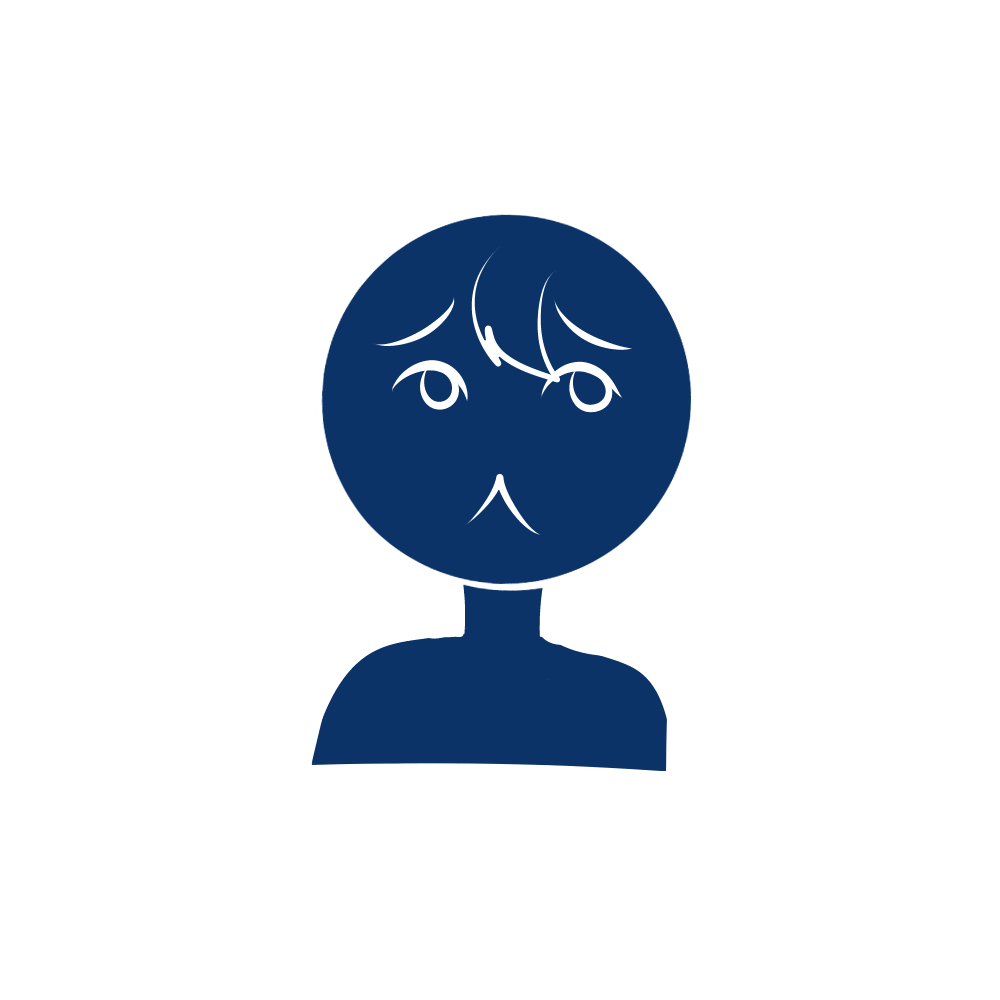 É ora di tirare le somme…
0 €
Il tuo punteggio è di…
Beh siamo ritornati alla cifra di partenza, non un grosso salto in avanti dopo una ventina di anni di vita…
Dovresti assolutamente visitare il sito http://www.quellocheconta.gov.it/it/
 per acquisire questi concetti di base. Dopo di che, ritenta il gioco!
Ma non abbiamo ancora finito qui, proseguiamo!
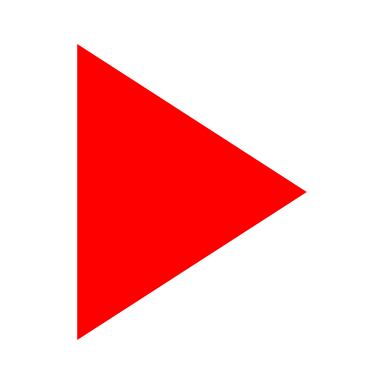 slide risultati 1B2A3A4A
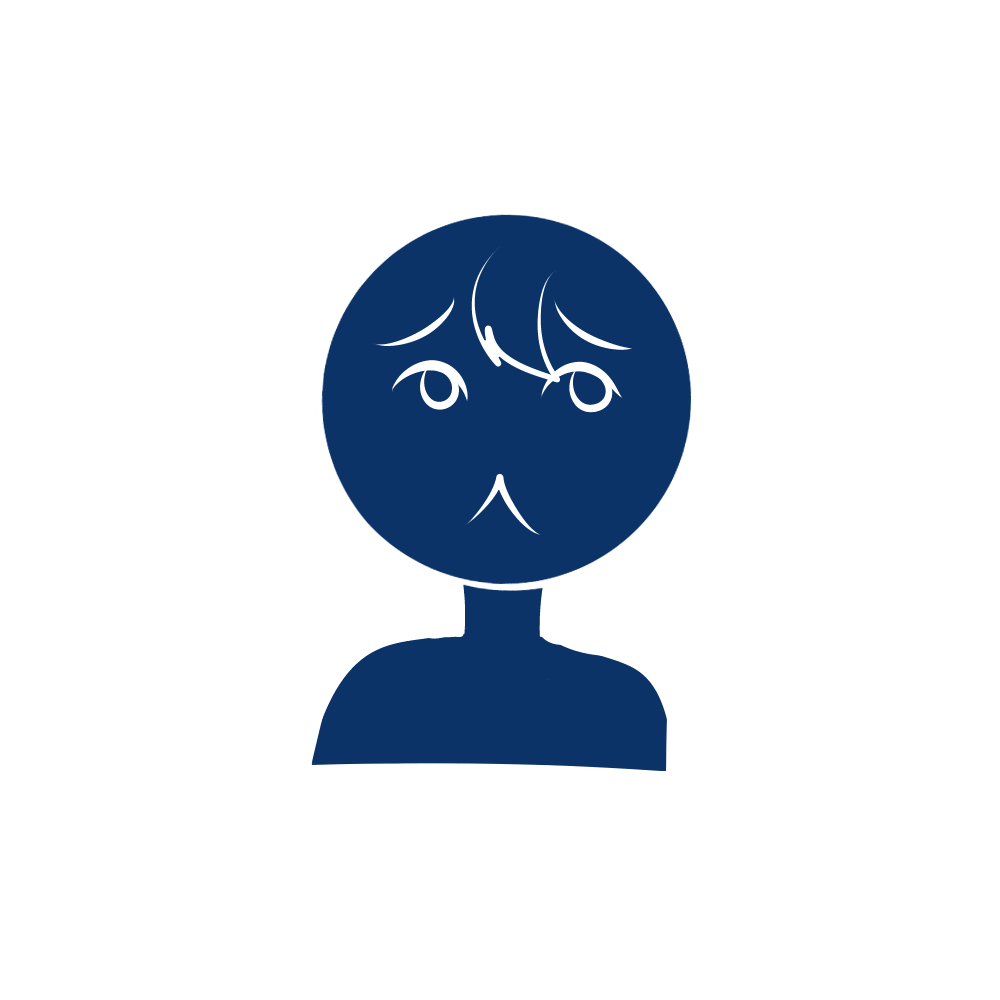 É ora di tirare le somme…
0 €
Il tuo punteggio è di…
Beh siamo ritornati alla cifra di partenza, non un grosso salto in avanti dopo una ventina di anni di vita…
Dovresti assolutamente visitare il sito http://www.quellocheconta.gov.it/it/
 per acquisire questi concetti di base. Dopo di che, ritenta il gioco!
Ma non abbiamo ancora finito qui, proseguiamo!
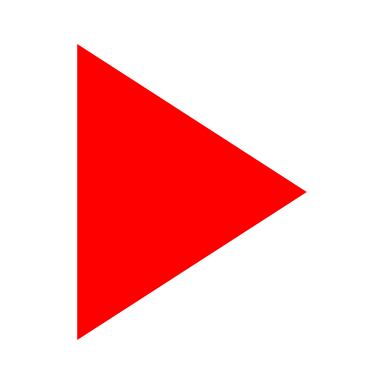 slide risultati 1B2A3A4B
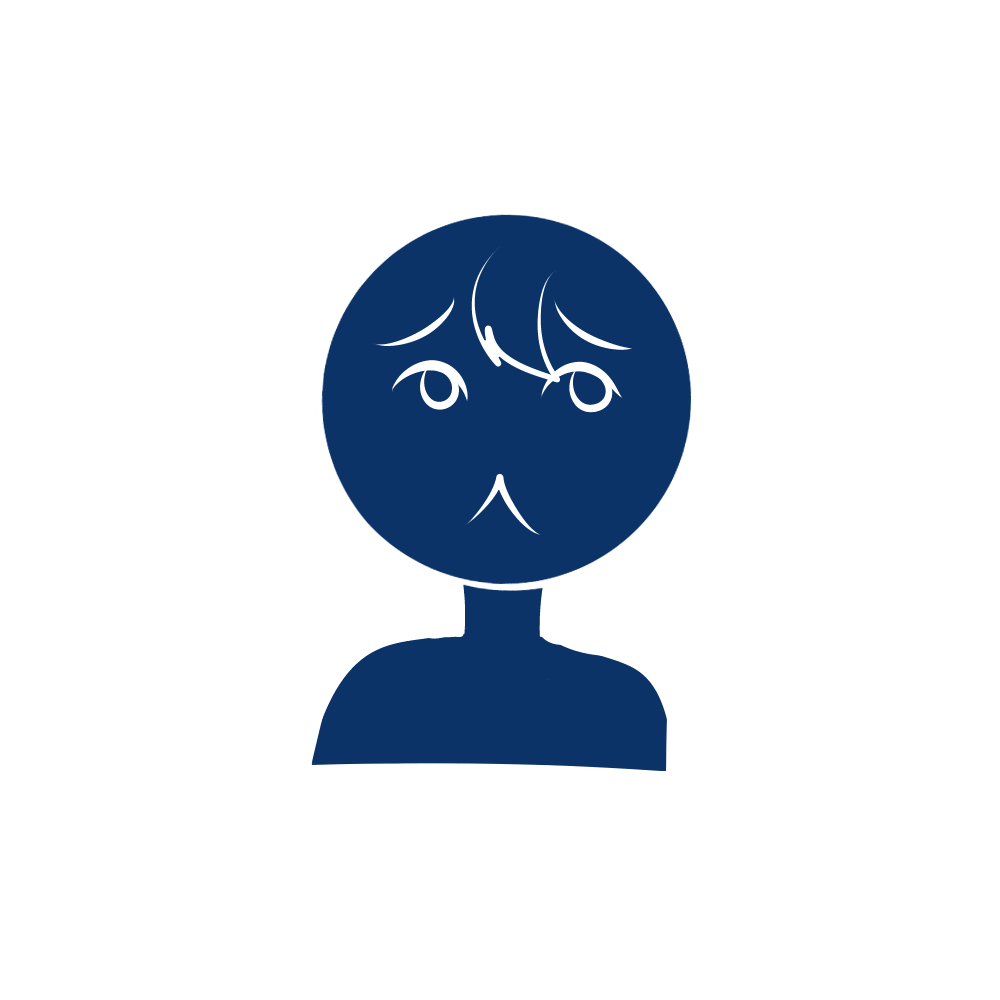 É ora di tirare le somme…
0 €
Il tuo punteggio è di…
Beh siamo ritornati alla cifra di partenza, non un grosso salto in avanti dopo una ventina di anni di vita…
Dovresti assolutamente visitare il sito http://www.quellocheconta.gov.it/it/
 per acquisire questi concetti di base. Dopo di che, ritenta il gioco!
Ma non abbiamo ancora finito qui, proseguiamo!
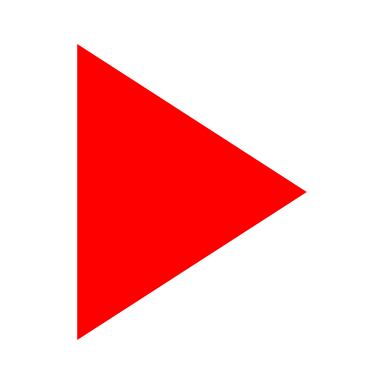 slide risultati 1B2B3A4A
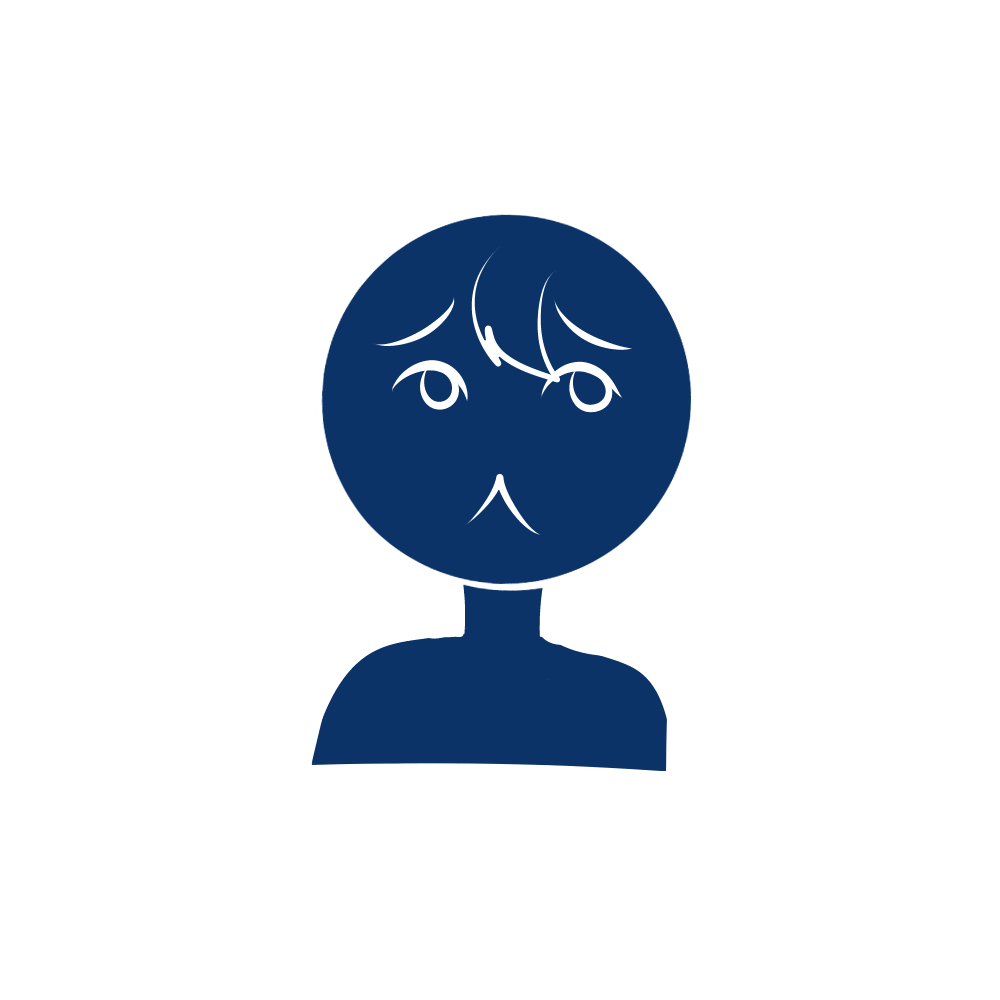 É ora di tirare le somme…
0 €
Il tuo punteggio è di…
Beh siamo ritornati alla cifra di partenza, non un grosso salto in avanti dopo una ventina di anni di vita…
Dovresti assolutamente visitare il sito http://www.quellocheconta.gov.it/it/
 per acquisire questi concetti di base. Dopo di che, ritenta il gioco!
Ma non abbiamo ancora finito qui, proseguiamo!
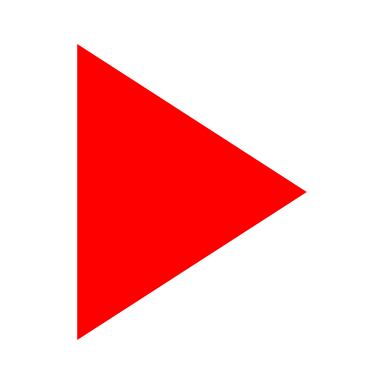 slide risultati 1B2B3A4B
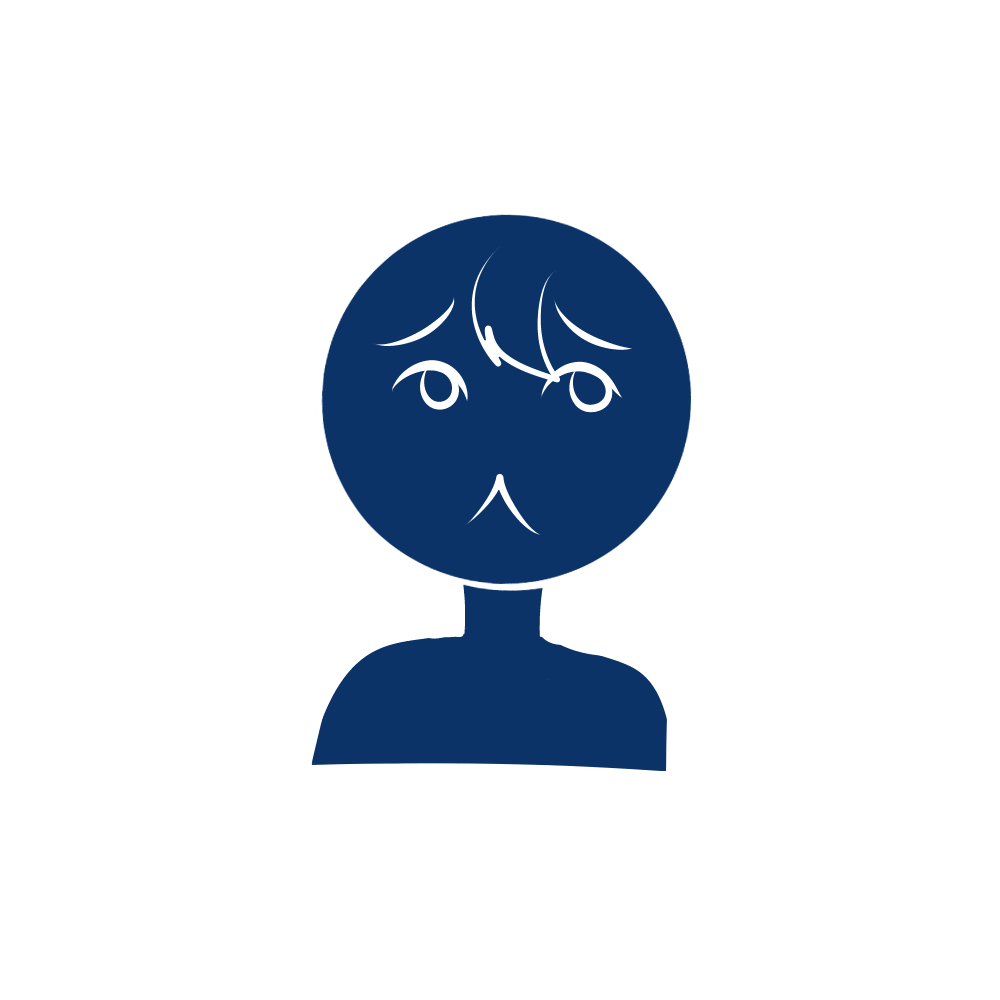 É ora di tirare le somme…
0 €
Il tuo punteggio è di…
Beh siamo ritornati alla cifra di partenza, non un grosso salto in avanti dopo una ventina di anni di vita…
Dovresti assolutamente visitare il sito http://www.quellocheconta.gov.it/it/
 per acquisire questi concetti di base. Dopo di che, ritenta il gioco!
Ma non abbiamo ancora finito qui, proseguiamo!
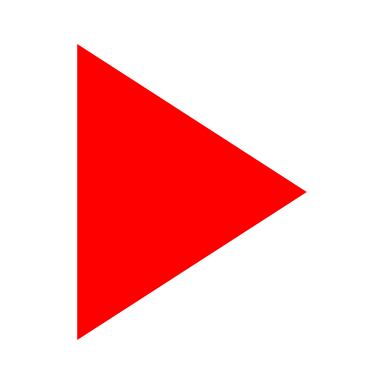 slide risultati 1B2C3A4A
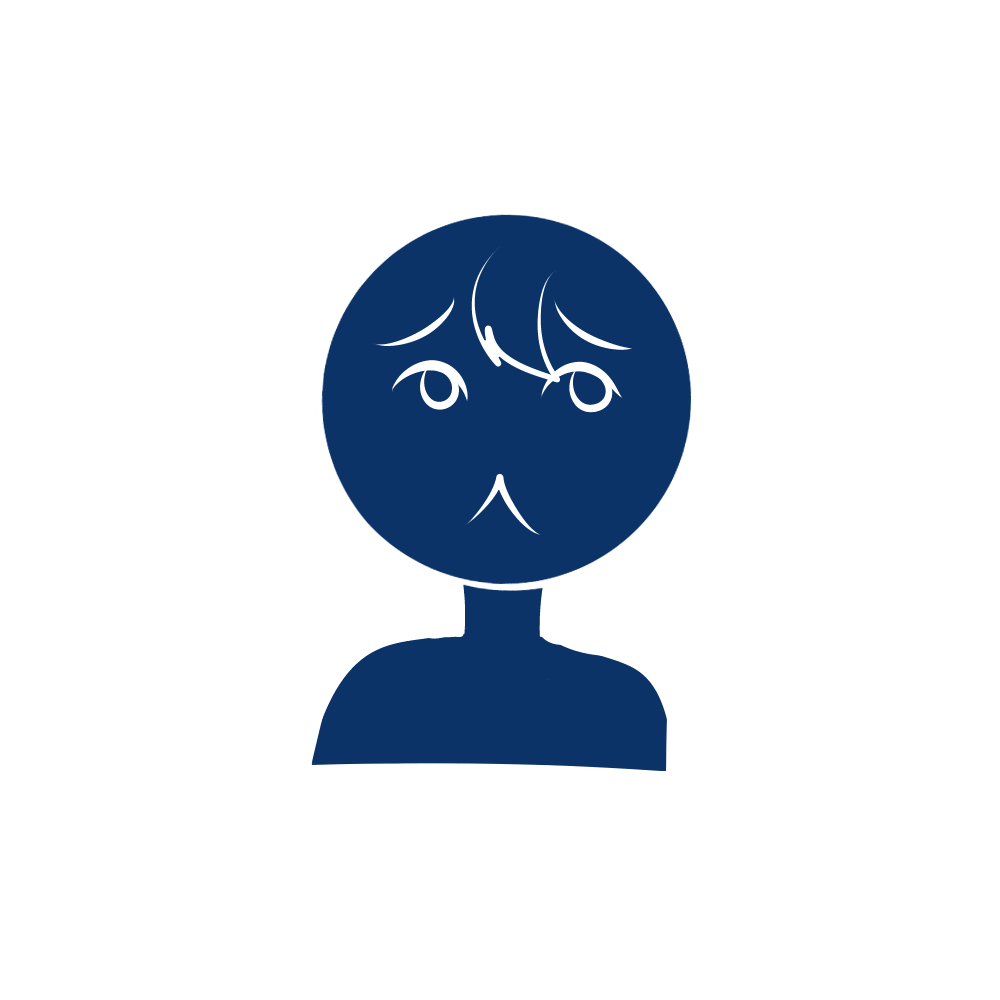 É ora di tirare le somme…
0 €
Il tuo punteggio è di…
Beh siamo ritornati alla cifra di partenza, non un grosso salto in avanti dopo una ventina di anni di vita…
Dovresti assolutamente visitare il sito http://www.quellocheconta.gov.it/it/
 per acquisire questi concetti di base. Dopo di che, ritenta il gioco!
Ma non abbiamo ancora finito qui, proseguiamo!
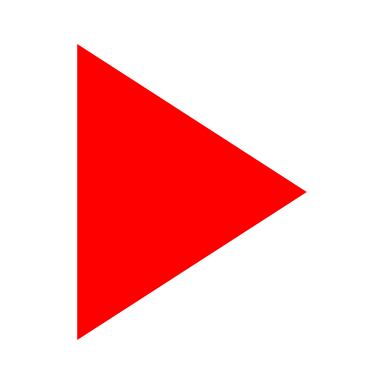 slide risultati 1B2C3A4B
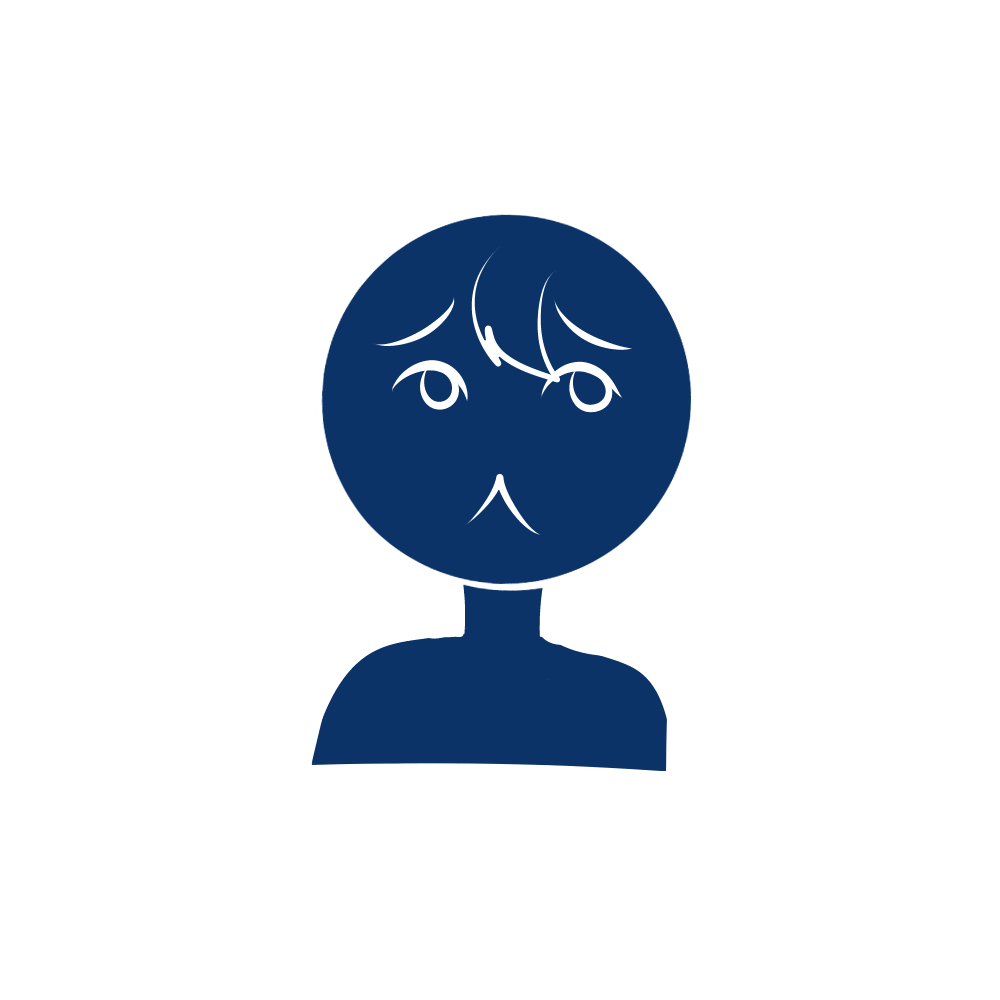 É ora di tirare le somme…
0 €
Il tuo punteggio è di…
Beh siamo ritornati alla cifra di partenza, non un grosso salto in avanti dopo una ventina di anni di vita…
Dovresti assolutamente visitare il sito http://www.quellocheconta.gov.it/it/
 per acquisire questi concetti di base. Dopo di che, ritenta il gioco!
Ma non abbiamo ancora finito qui, proseguiamo!
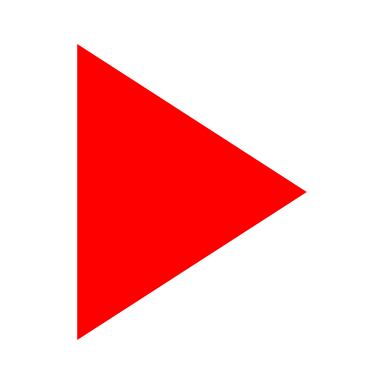 slide risultati 1A2A3C
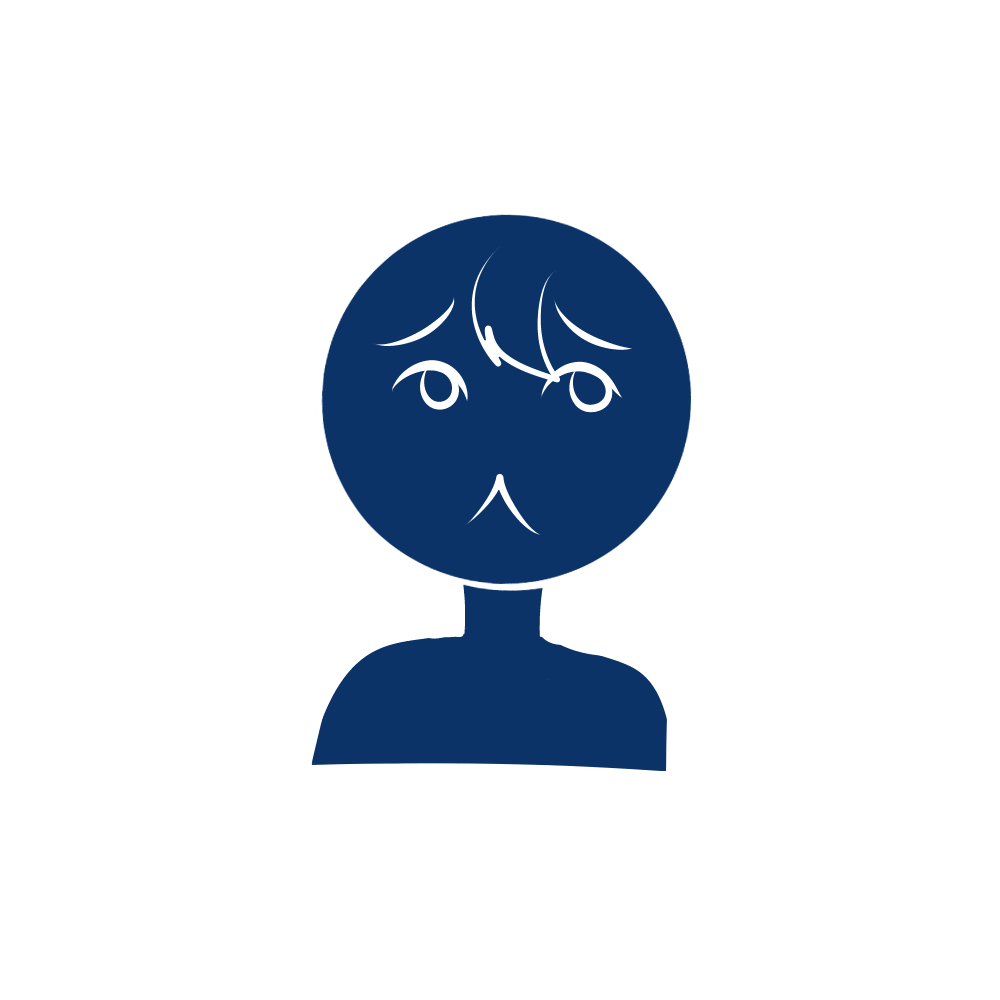 É ora di tirare le somme…
0 €
Il tuo punteggio è di…
Beh siamo ritornati alla cifra di partenza, non un grosso salto in avanti dopo una ventina di anni di vita…
Dovresti assolutamente visitare il sito http://www.quellocheconta.gov.it/it/
 per acquisire questi concetti di base. Dopo di che, ritenta il gioco!
Ma non abbiamo ancora finito qui, proseguiamo!
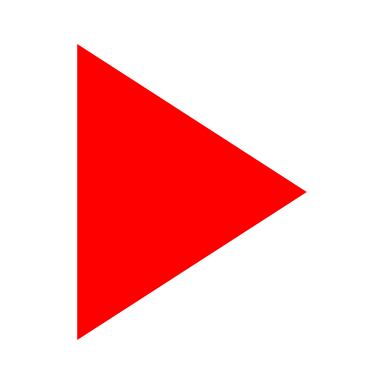 slide risultati 1B2A3B4A
É ora di tirare le somme…
1 €
Il tuo punteggio è di…
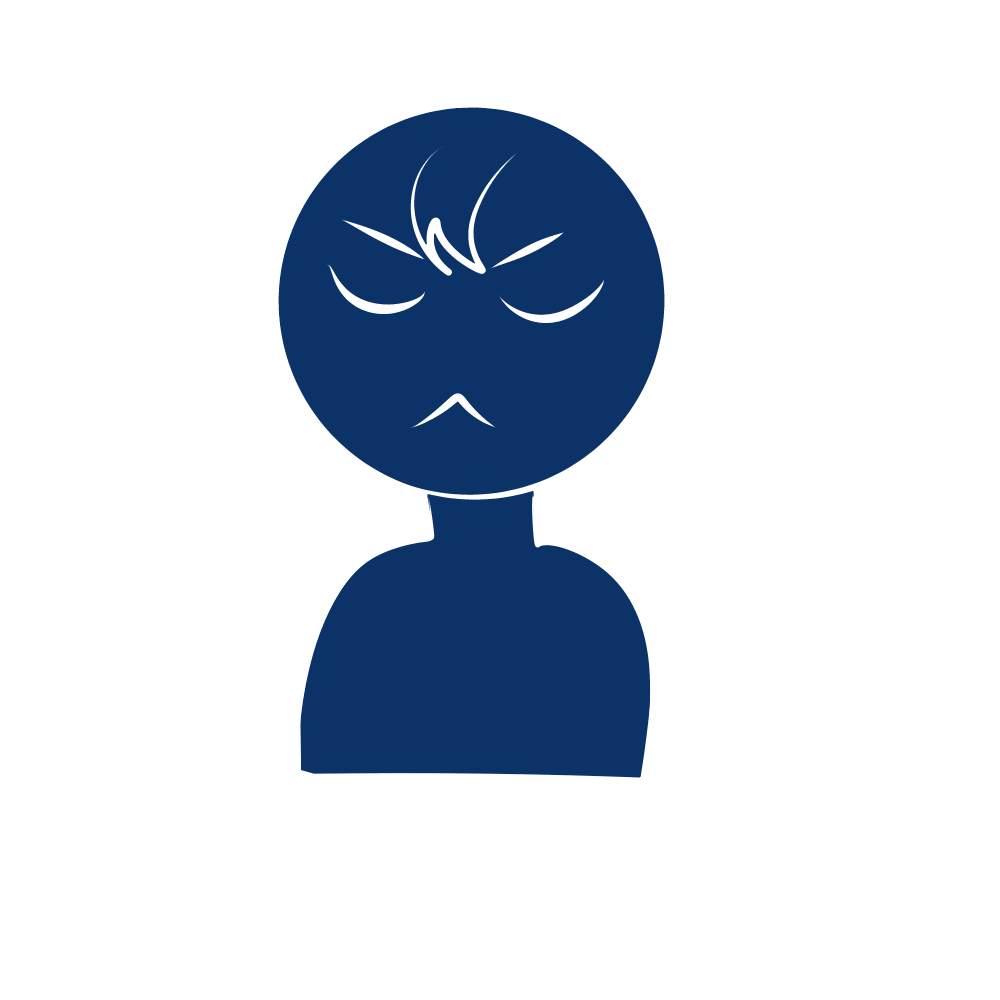 Bene siamo in positivo, ma… tornando al livello 1 puoi permetterti una sola partita ai video games!
Dovresti assolutamente visitare il sito http://www.quellocheconta.gov.it/it/
per acquisire questi concetti di base. Dopo di che, ritenta il gioco!
Ma non abbiamo ancora finito qui, proseguiamo!
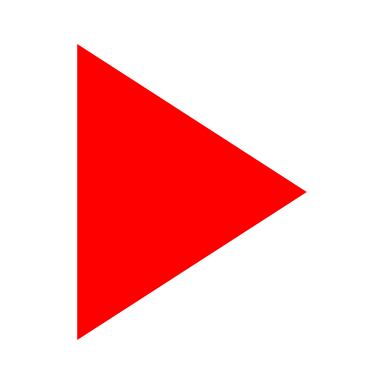 slide risultati 1B2A3C
É ora di tirare le somme…
1 €
Il tuo punteggio è di…
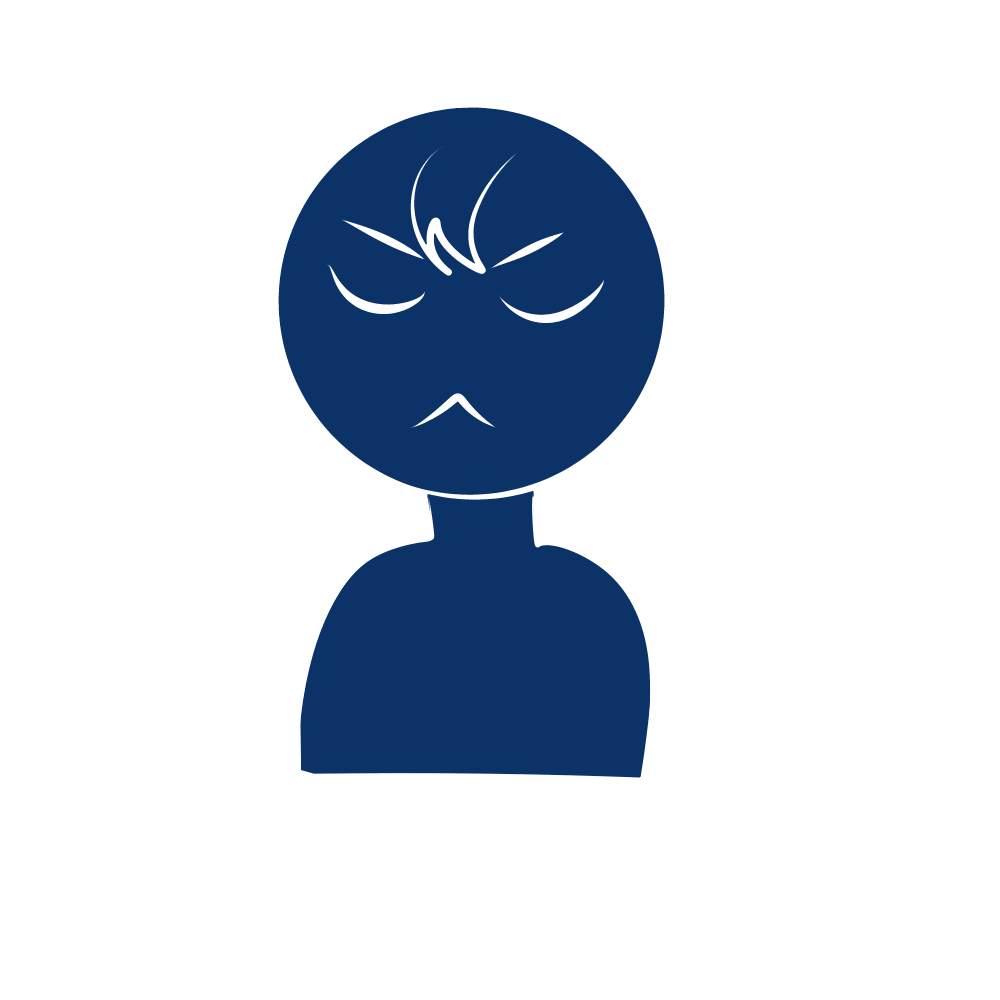 Bene siamo in positivo, ma… tornando al livello 1 puoi permetterti una sola partita ai video games!
Dovresti assolutamente visitare il sito http://www.quellocheconta.gov.it/it/
per acquisire questi concetti di base. Dopo di che, ritenta il gioco!
Ma non abbiamo ancora finito qui, proseguiamo!
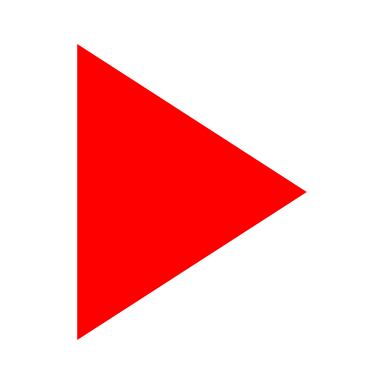 slide risultati 1A2A3B4B
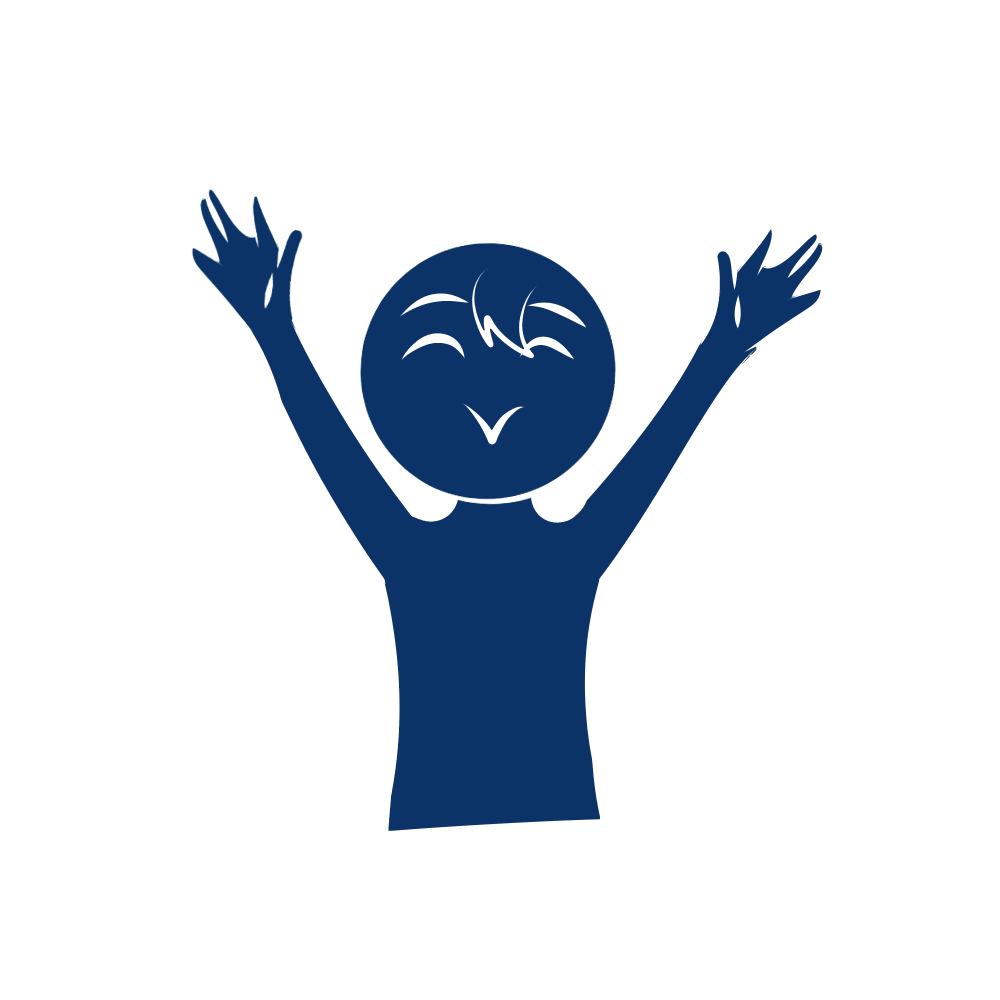 É ora di tirare le somme…
200€
Il tuo punteggio è di…
Bravissimo, hai fatto molte scelte corrette e infatti il tuo saldo lo dimostra!
Se vuoi scoprire di più sul mondo della finanza personale visita il sito http://www.quellocheconta.gov.it/it/
Qui troverai degli approfondimenti e degli altri concetti interessanti.
Ma non abbiamo ancora finito qui, proseguiamo!
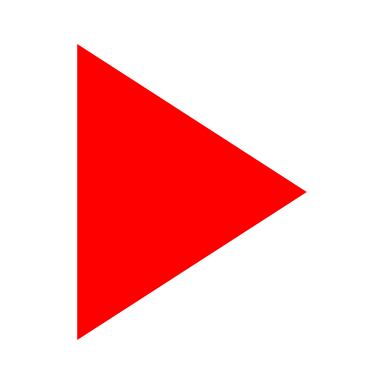 slide risultati 1A2B3B4A
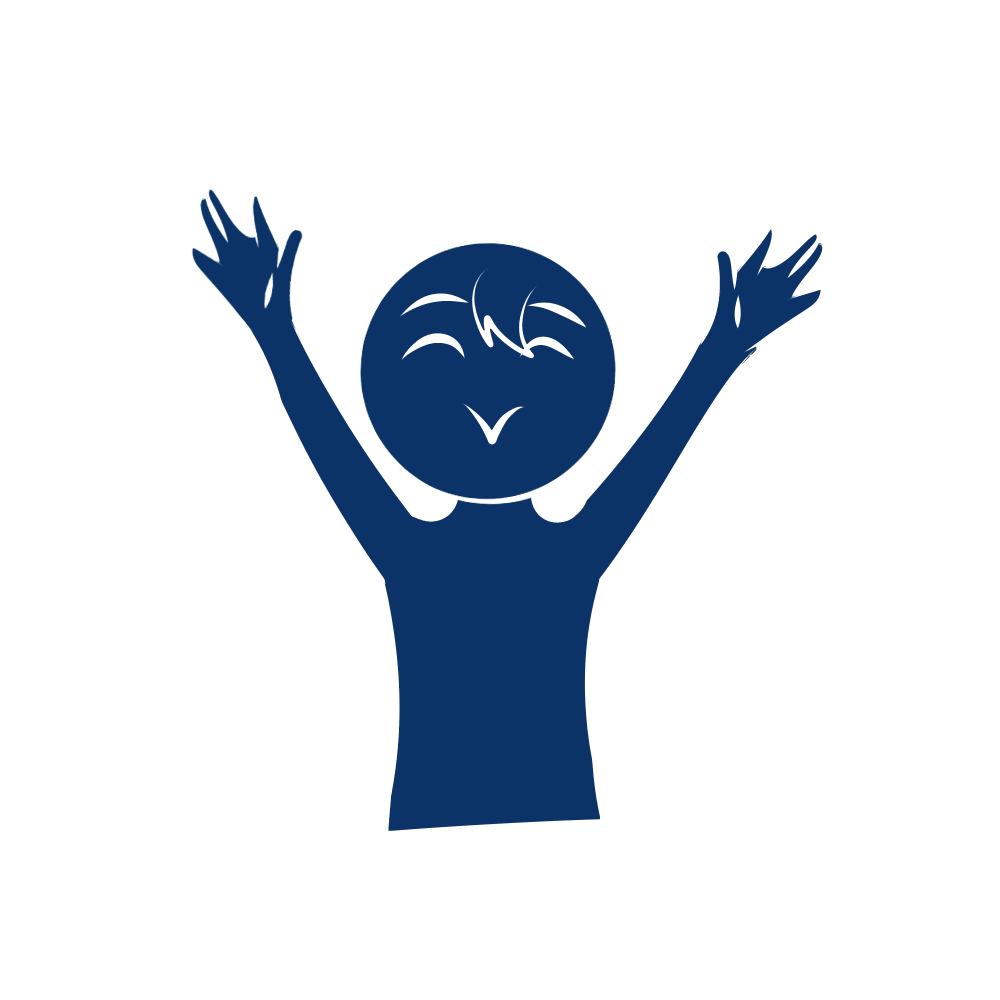 É ora di tirare le somme…
100€
Il tuo punteggio è di…
Bravissimo, hai fatto molte scelte corrette e infatti il tuo saldo lo dimostra!
Se vuoi scoprire di più sul mondo della finanza personale visita il sito http://www.quellocheconta.gov.it/it/
Qui troverai degli approfondimenti e degli altri concetti interessanti.
Ma non abbiamo ancora finito qui, proseguiamo!
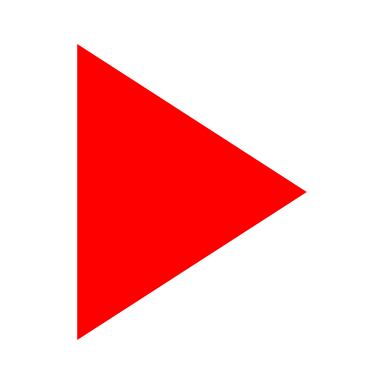 slide risultati 1A2B3C
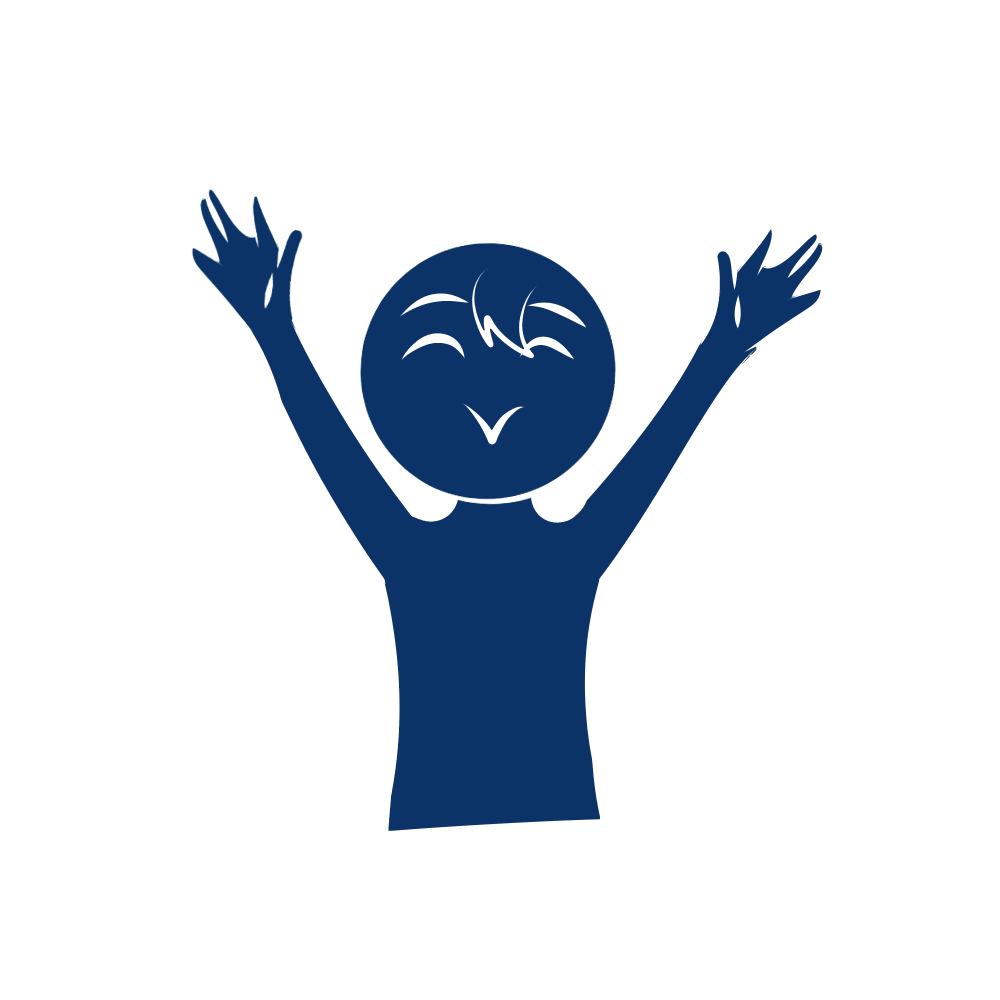 É ora di tirare le somme…
100€
Il tuo punteggio è di…
Bravissimo, hai fatto molte scelte corrette e infatti il tuo saldo lo dimostra!
Se vuoi scoprire di più sul mondo della finanza personale visita il sito http://www.quellocheconta.gov.it/it/
Qui troverai degli approfondimenti e degli altri concetti interessanti.
Ma non abbiamo ancora finito qui, proseguiamo!
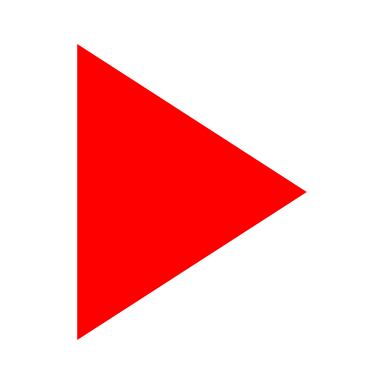 slide risultati 1A2C3C
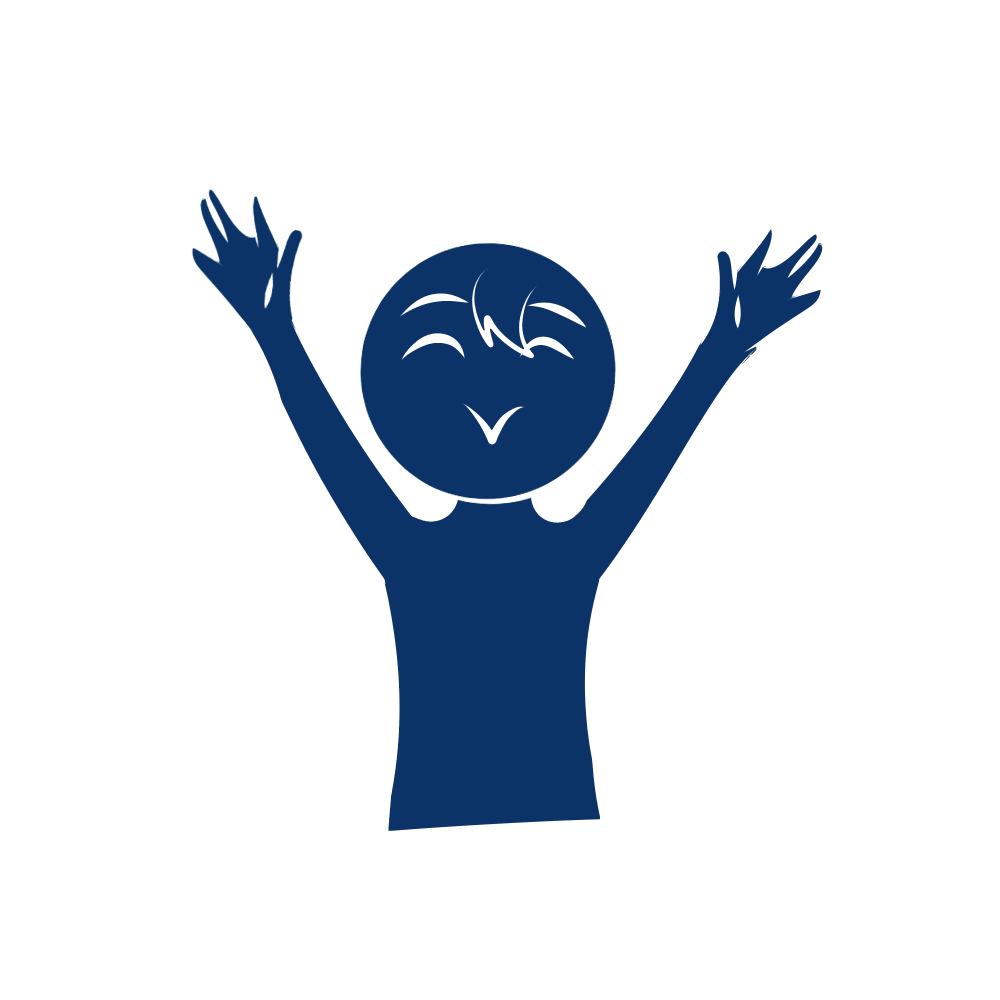 É ora di tirare le somme…
100€
Il tuo punteggio è di…
Bravissimo, hai fatto molte scelte corrette e infatti il tuo saldo lo dimostra!
Se vuoi scoprire di più sul mondo della finanza personale visita il sito http://www.quellocheconta.gov.it/it/
Qui troverai degli approfondimenti e degli altri concetti interessanti.
Ma non abbiamo ancora finito qui, proseguiamo!
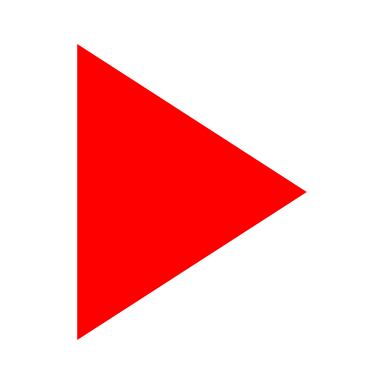 slide risultati 1A2C3B4A
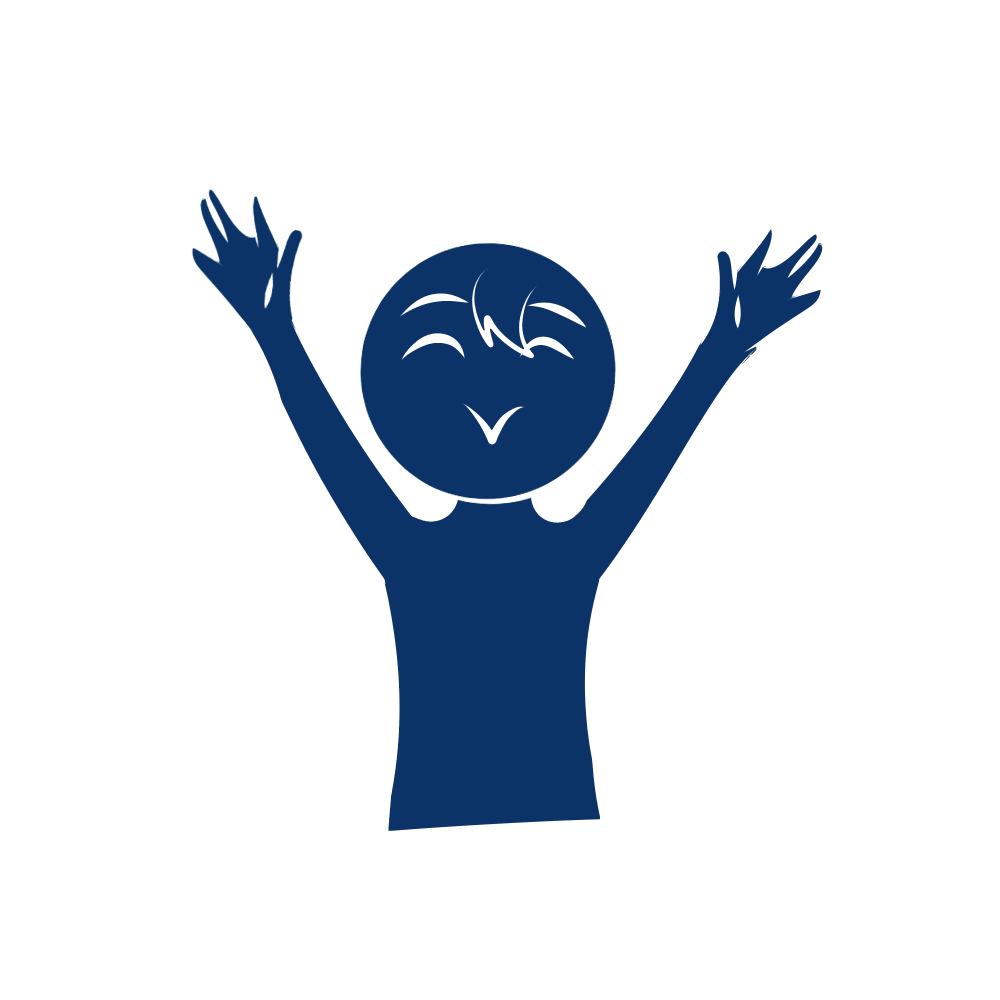 É ora di tirare le somme…
100€
Il tuo punteggio è di…
Bravissimo, hai fatto molte scelte corrette e infatti il tuo saldo lo dimostra!
Se vuoi scoprire di più sul mondo della finanza personale visita il sito http://www.quellocheconta.gov.it/it/
Qui troverai degli approfondimenti e degli altri concetti interessanti.
Ma non abbiamo ancora finito qui, proseguiamo!
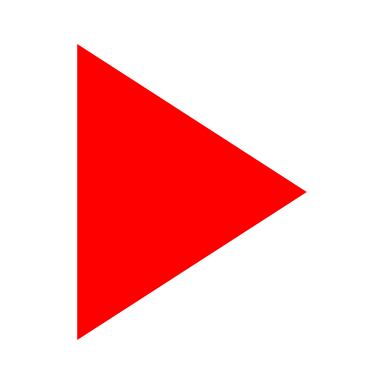 slide risultati 1A2B3B4B
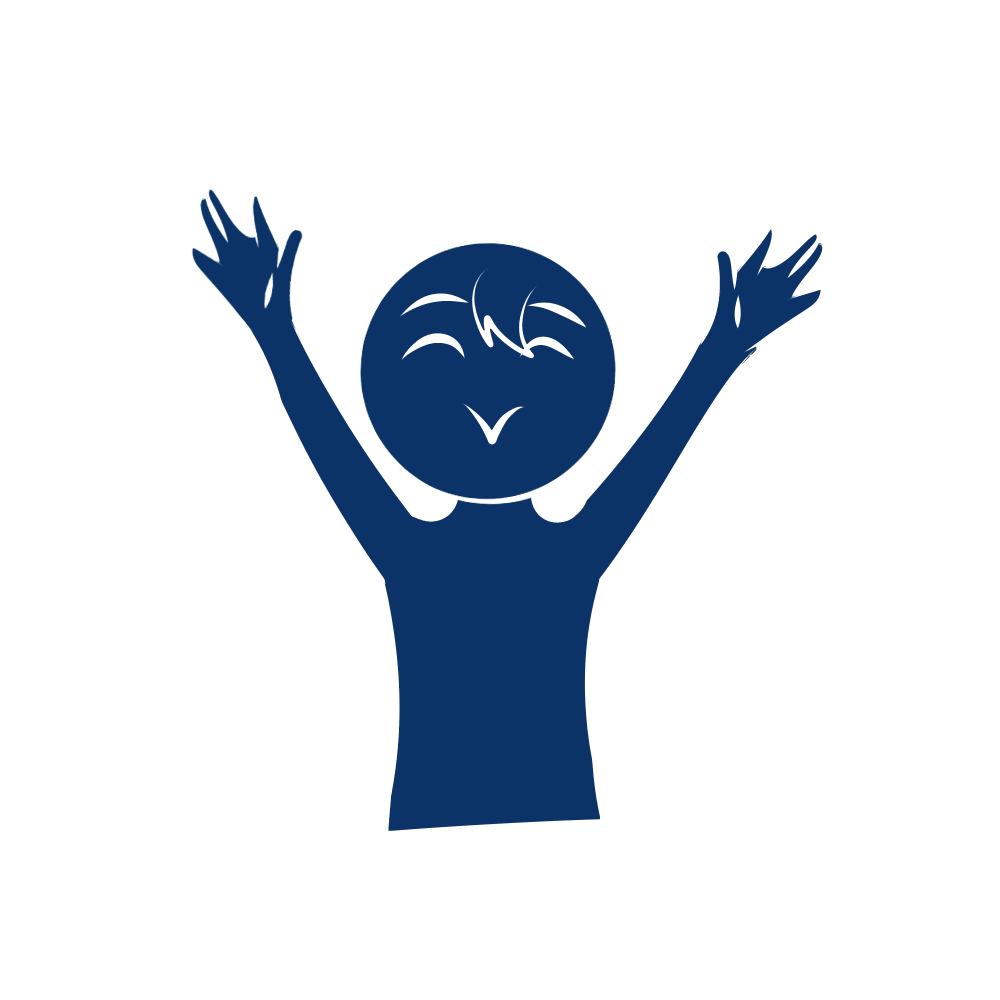 É ora di tirare le somme…
300€
Il tuo punteggio è di…
Bravissimo, hai fatto molte scelte corrette e infatti il tuo saldo lo dimostra!
Se vuoi scoprire di più sul mondo della finanza personale visita il sito http://www.quellocheconta.gov.it/it/
Qui troverai degli approfondimenti e degli altri concetti interessanti.
Ma non abbiamo ancora finito qui, proseguiamo!
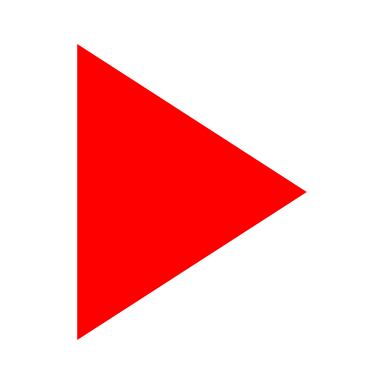 slide risultati 1A2C3B4B
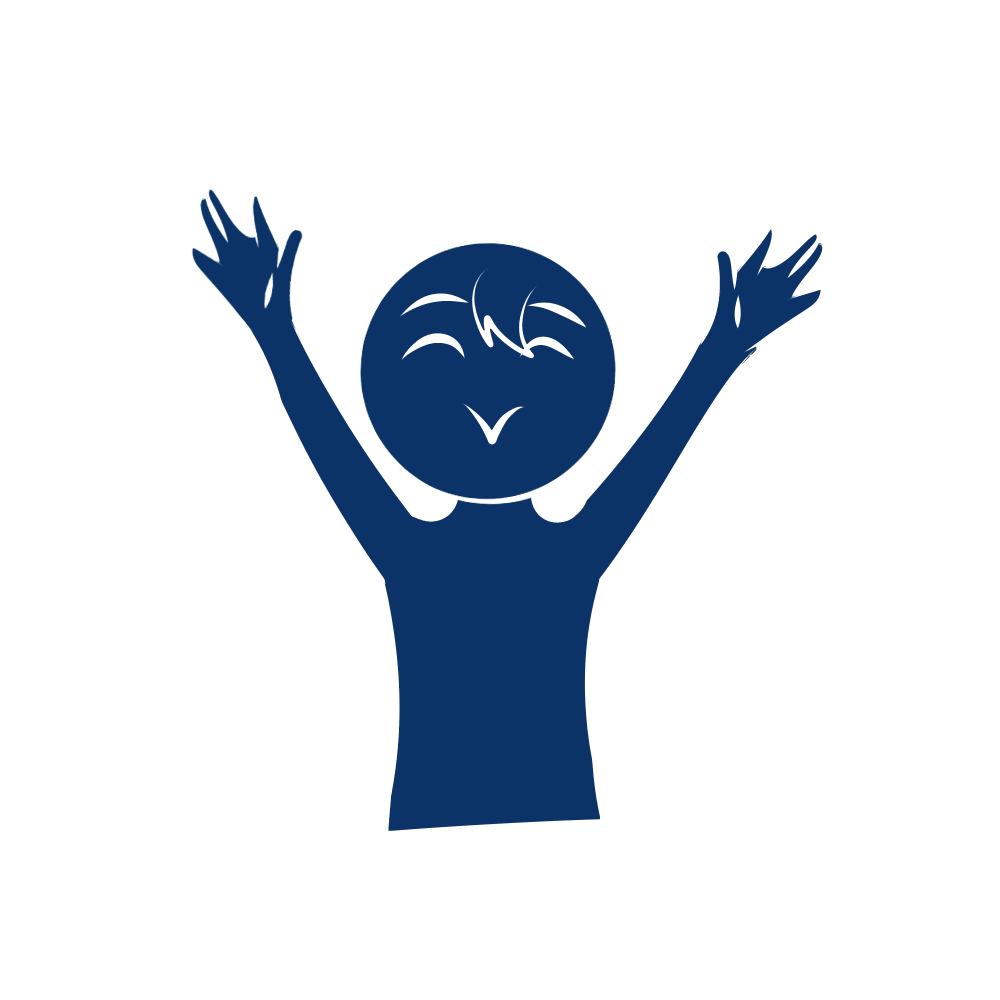 É ora di tirare le somme…
300€
Il tuo punteggio è di…
Bravissimo, hai fatto molte scelte corrette e infatti il tuo saldo lo dimostra!
Se vuoi scoprire di più sul mondo della finanza personale visita il sito http://www.quellocheconta.gov.it/it/
Qui troverai degli approfondimenti e degli altri concetti interessanti.
Ma non abbiamo ancora finito qui, proseguiamo!
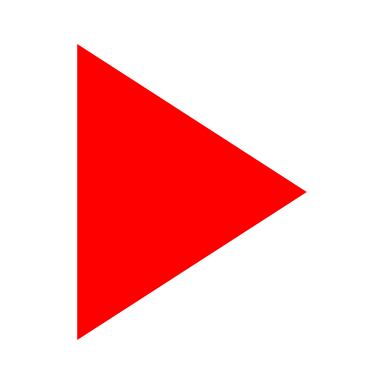 slide risultati 1B2A3B4B
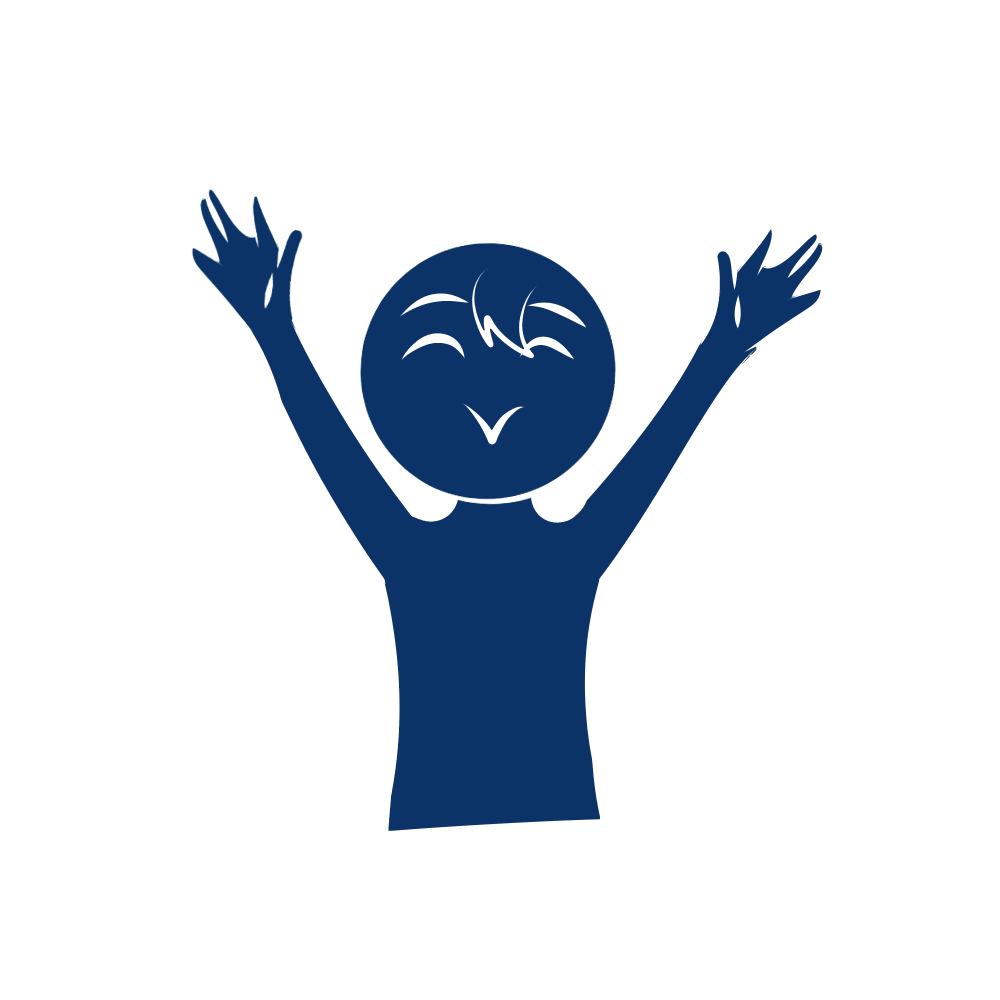 É ora di tirare le somme…
201€
Il tuo punteggio è di…
Bravissimo, hai fatto molte scelte corrette e infatti il tuo saldo lo dimostra!
Se vuoi scoprire di più sul mondo della finanza personale visita il sito http://www.quellocheconta.gov.it/it/
Qui troverai degli approfondimenti e degli altri concetti interessanti.
Ma non abbiamo ancora finito qui, proseguiamo!
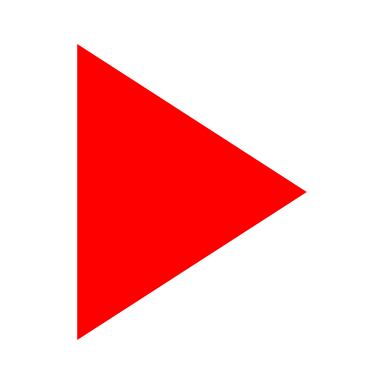 slide risultati 1B2B3B4A
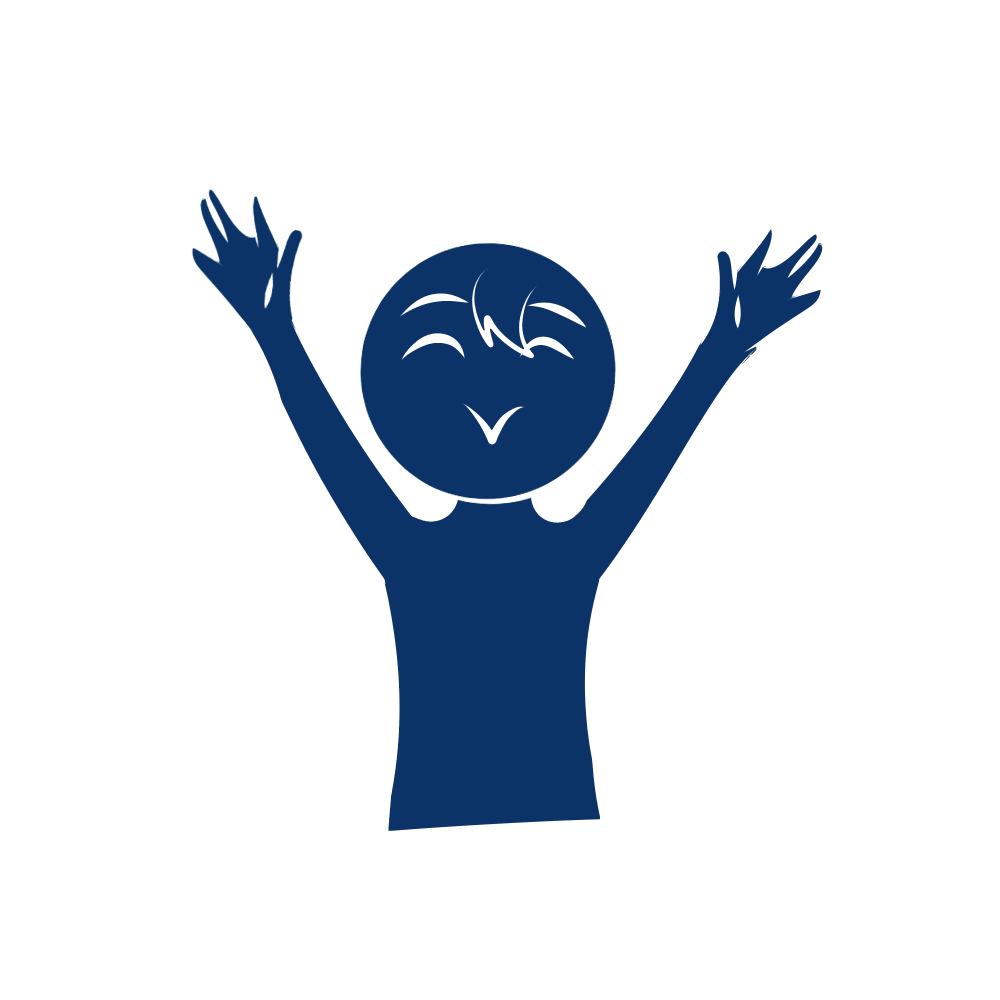 É ora di tirare le somme…
101€
Il tuo punteggio è di…
Bravissimo, hai fatto molte scelte corrette e infatti il tuo saldo lo dimostra!
Se vuoi scoprire di più sul mondo della finanza personale visita il sito http://www.quellocheconta.gov.it/it/
Qui troverai degli approfondimenti e degli altri concetti interessanti.
Ma non abbiamo ancora finito qui, proseguiamo!
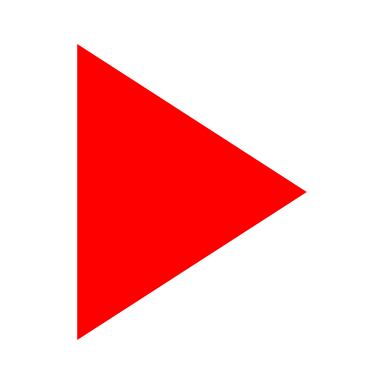 slide risultati 1B2C3B4A
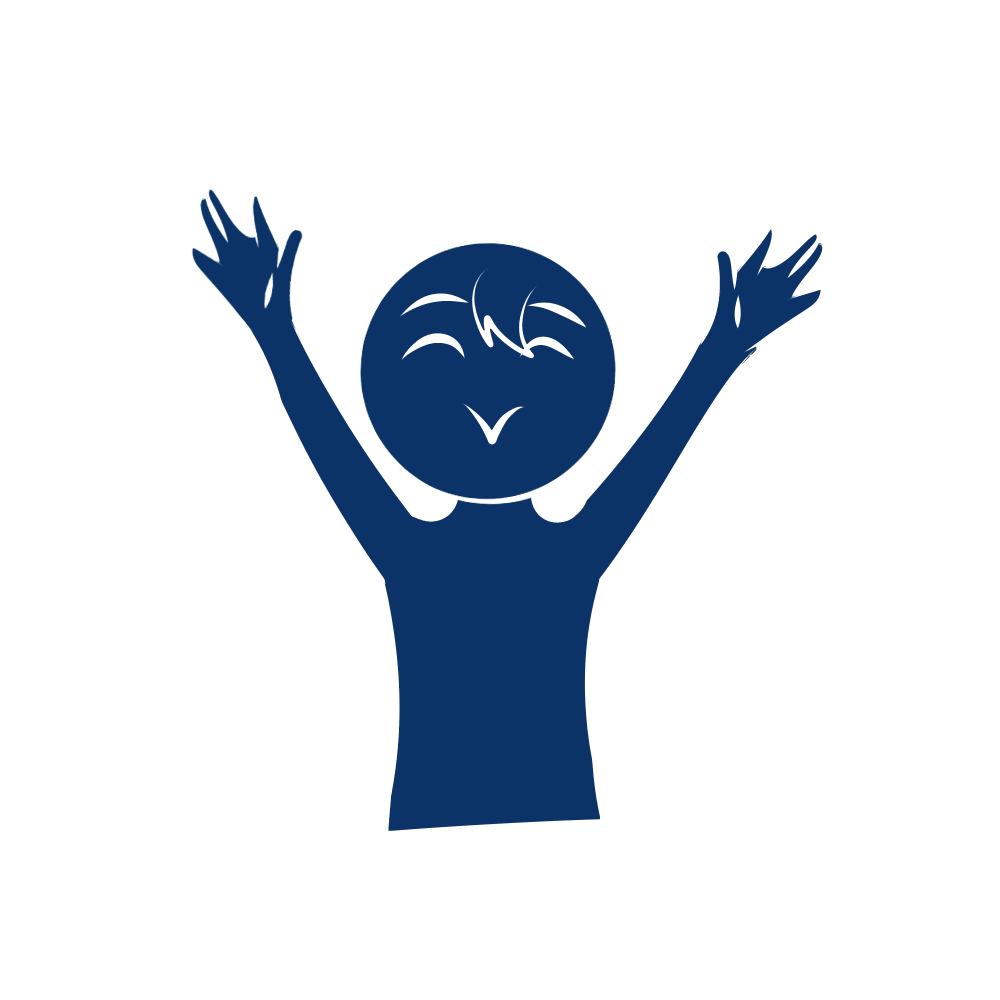 É ora di tirare le somme…
101€
Il tuo punteggio è di…
Bravissimo, hai fatto molte scelte corrette e infatti il tuo saldo lo dimostra!
Se vuoi scoprire di più sul mondo della finanza personale visita il sito http://www.quellocheconta.gov.it/it/
Qui troverai degli approfondimenti e degli altri concetti interessanti.
Ma non abbiamo ancora finito qui, proseguiamo!
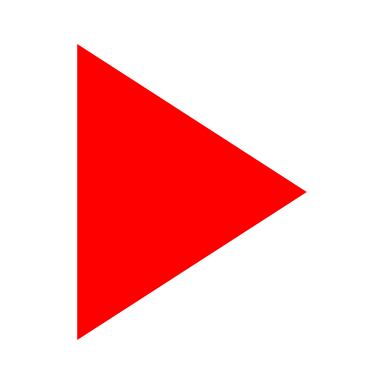 slide risultati 1B2B3C
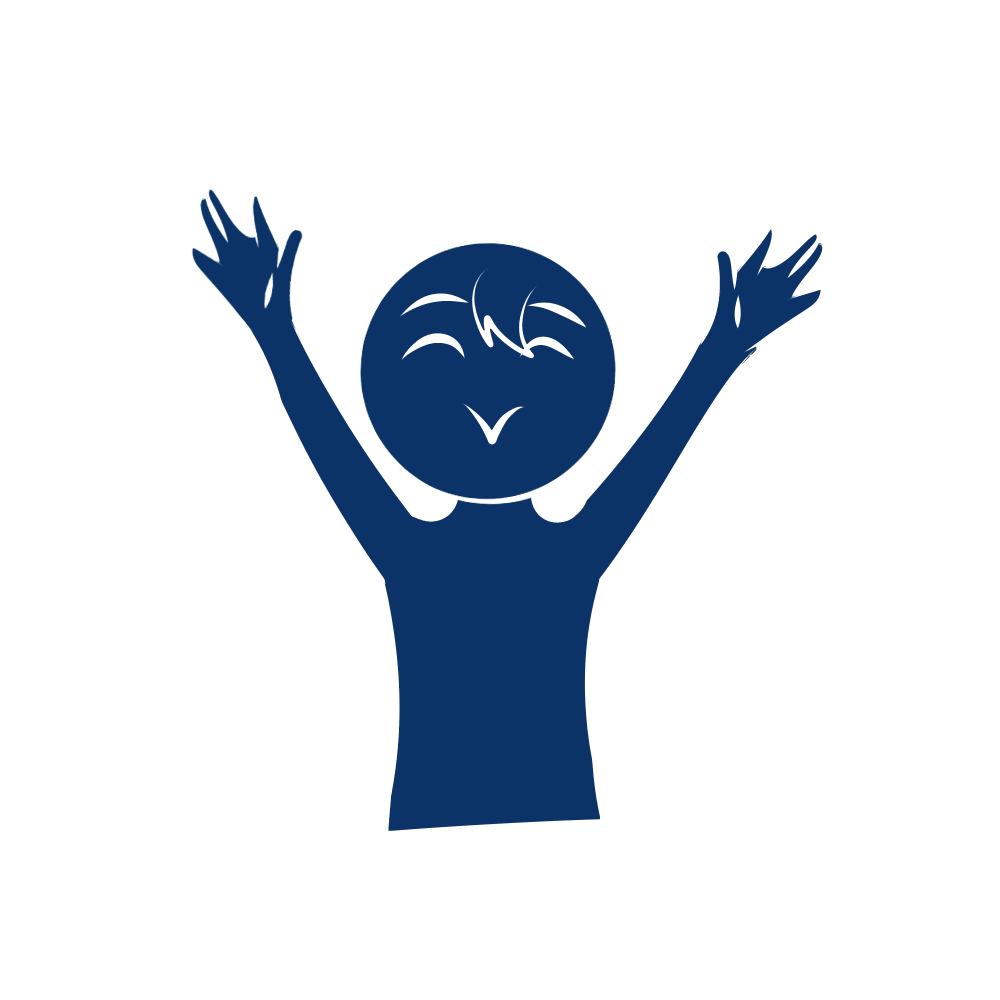 É ora di tirare le somme…
101€
Il tuo punteggio è di…
Bravissimo, hai fatto molte scelte corrette e infatti il tuo saldo lo dimostra!
Se vuoi scoprire di più sul mondo della finanza personale visita il sito http://www.quellocheconta.gov.it/it/
Qui troverai degli approfondimenti e degli altri concetti interessanti.
Ma non abbiamo ancora finito qui, proseguiamo!
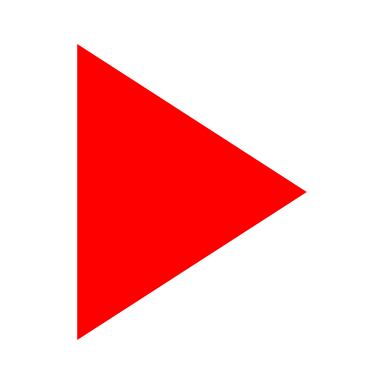 slide risultati 1B2C3C
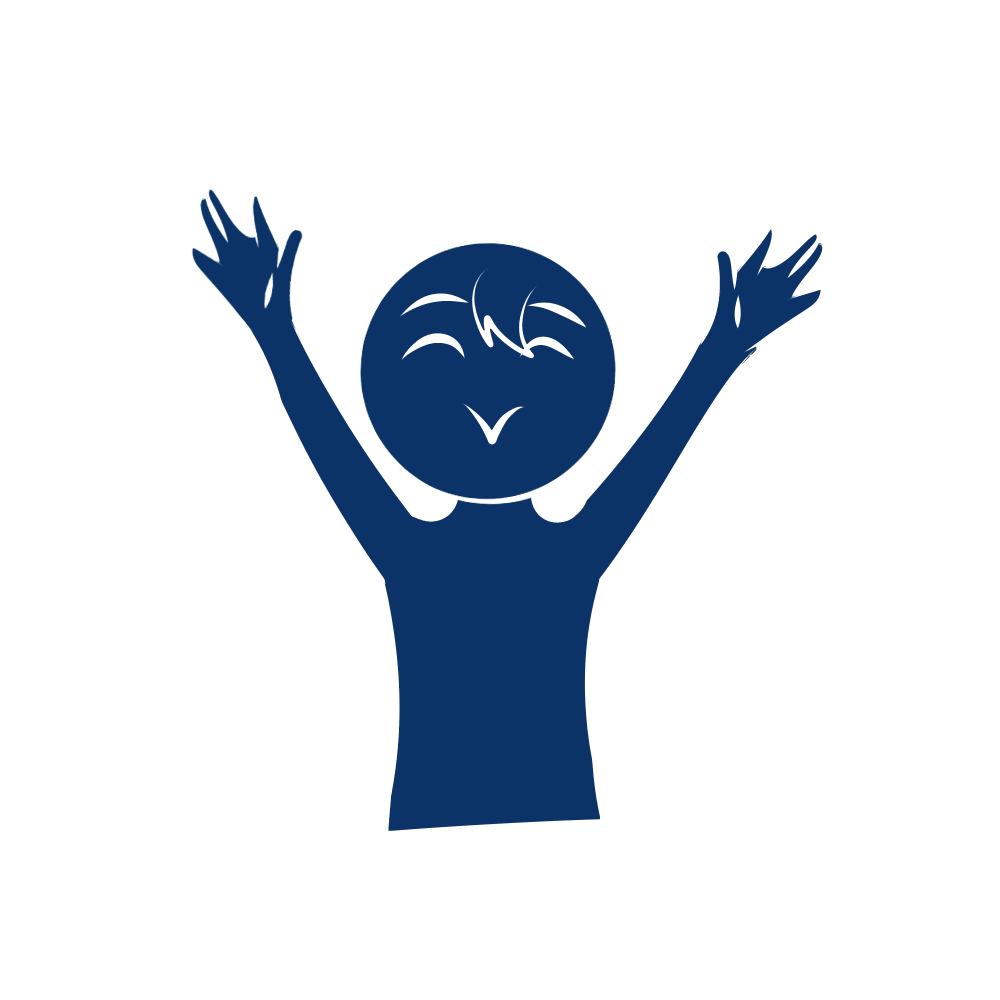 É ora di tirare le somme…
101€
Il tuo punteggio è di…
Bravissimo, hai fatto molte scelte corrette e infatti il tuo saldo lo dimostra!
Se vuoi scoprire di più sul mondo della finanza personale visita il sito http://www.quellocheconta.gov.it/it/
Qui troverai degli approfondimenti e degli altri concetti interessanti.
Ma non abbiamo ancora finito qui, proseguiamo!
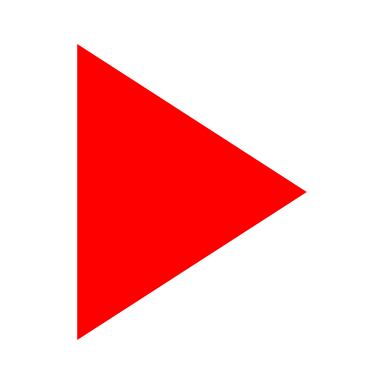 slide risultati 1B2B3B4B
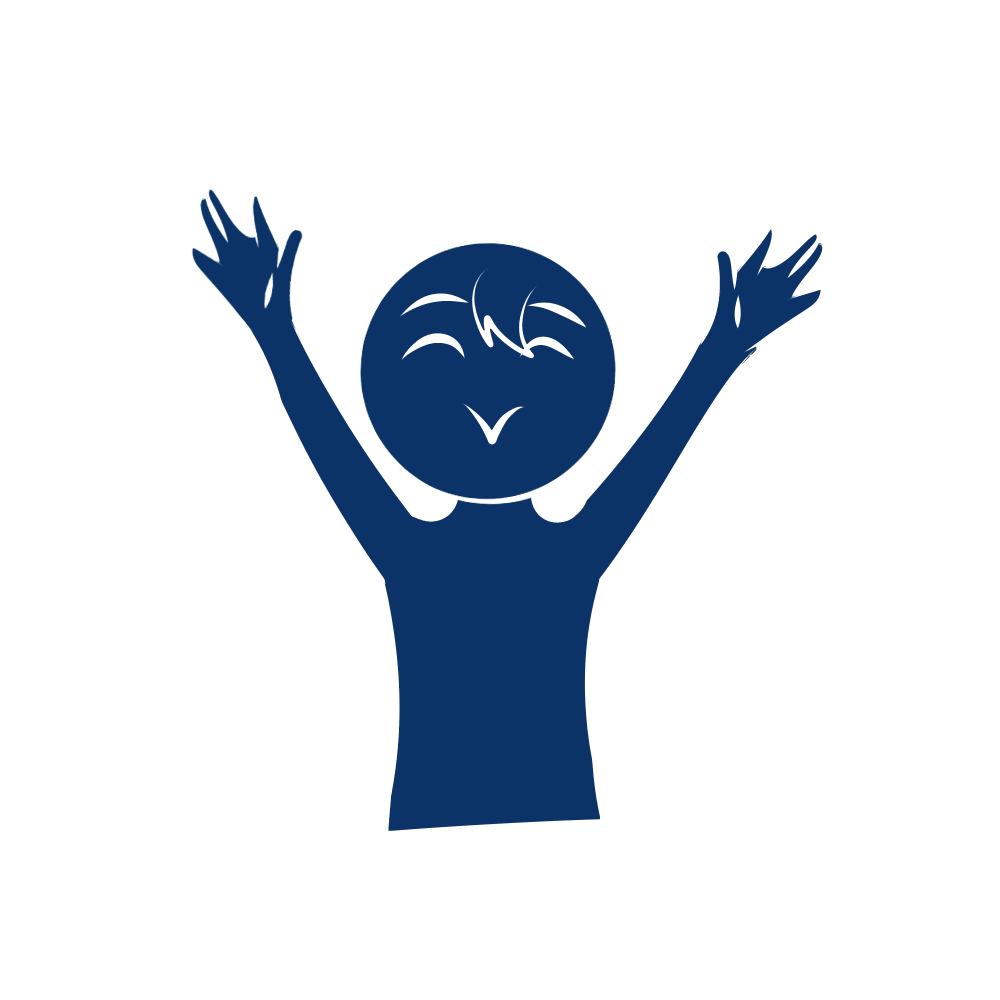 É ora di tirare le somme…
301€
Il tuo punteggio è di…
Bravissimo, hai fatto molte scelte corrette e infatti il tuo saldo lo dimostra!
Se vuoi scoprire di più sul mondo della finanza personale visita il sito http://www.quellocheconta.gov.it/it/
Qui troverai degli approfondimenti e degli altri concetti interessanti.
Ma non abbiamo ancora finito qui, proseguiamo!
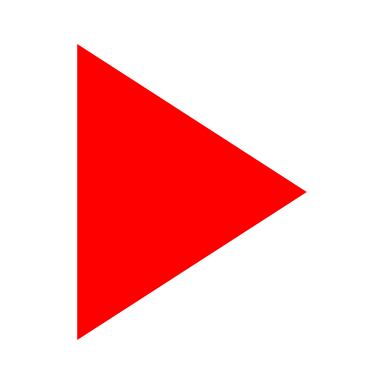 slide risultati 1B2C3B4B
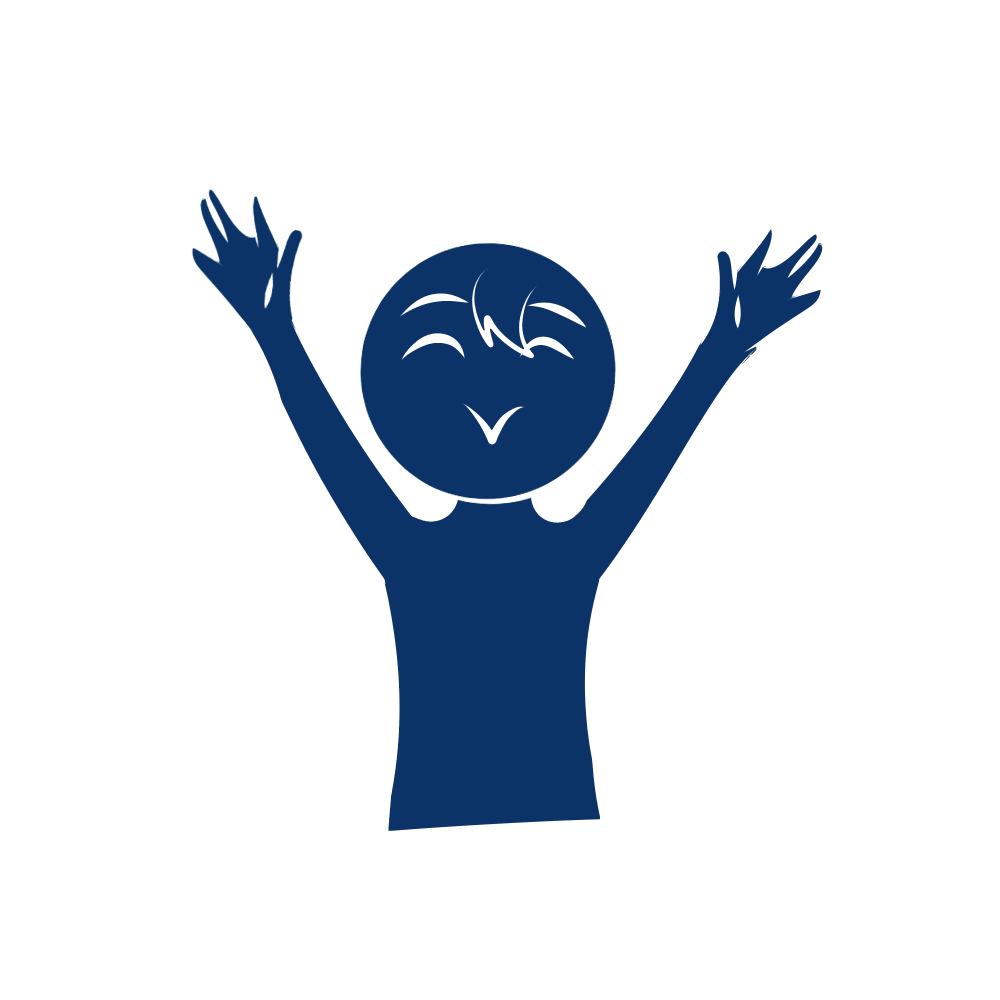 É ora di tirare le somme…
301€
Il tuo punteggio è di…
Bravissimo, hai fatto molte scelte corrette e infatti il tuo saldo lo dimostra!
Se vuoi scoprire di più sul mondo della finanza personale visita il sito http://www.quellocheconta.gov.it/it/
Qui troverai degli approfondimenti e degli altri concetti interessanti.
Ma non abbiamo ancora finito qui, proseguiamo!
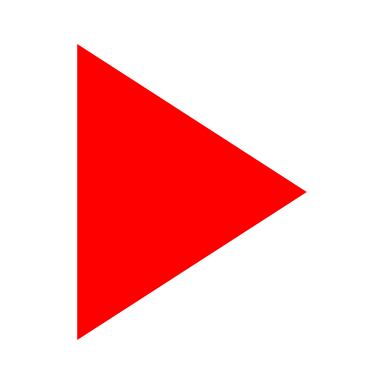 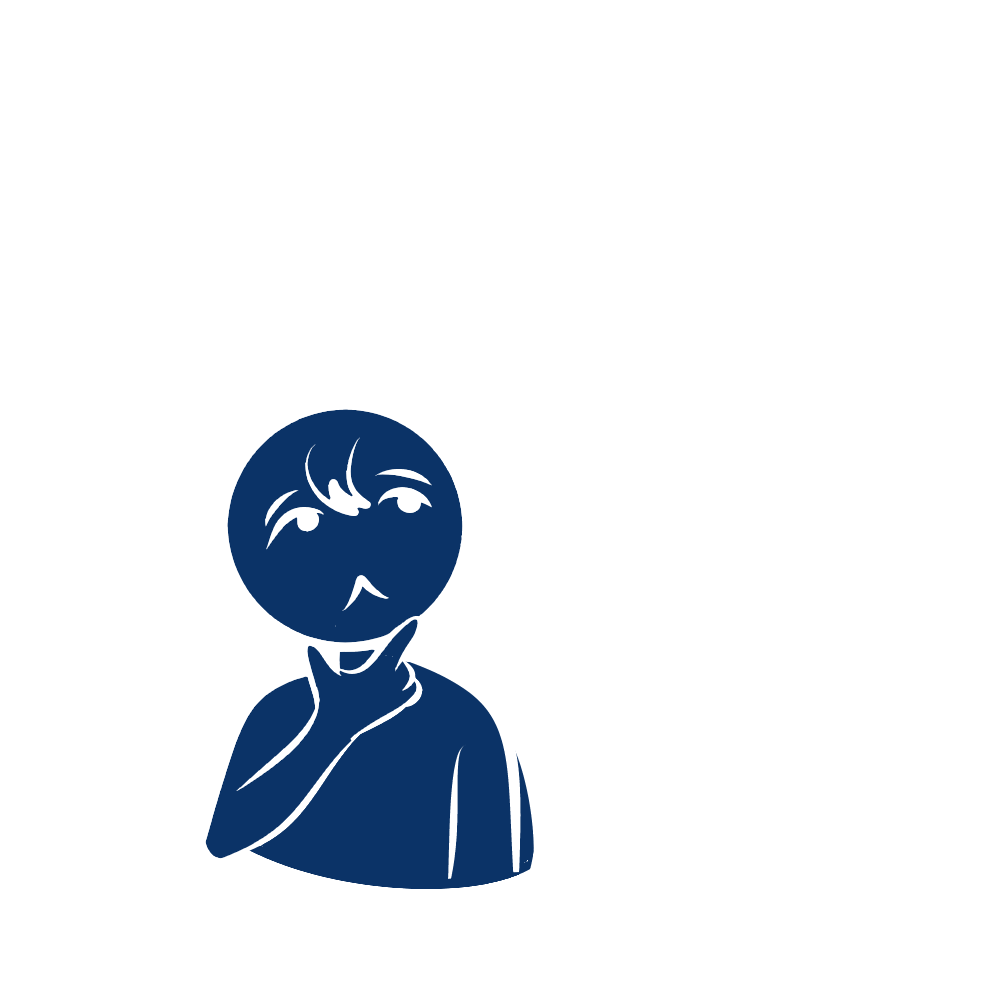 Livello 5
Livello 5: primo approccio al mondo del lavoro
Arrivata la fine della scuola decidi di prendere un periodo sabbatico. 
Hai tante idee che ti frullano per la testa e non sai scegliere.
In questo periodo invii un curriculum per una nota azienda che opera nel settore alimentare e vieni assunto! 
É un’ottima opportunità, ma attento! Devi valutare ogni singola riga del contratto!
Ogni mese riceverai una busta paga di 1500 euro in cui saranno indicati compensi, ritenute fiscali e contributi previdenziali versati.
Sapevi che entro sei mesi devi scegliere dove allocare il TFR?
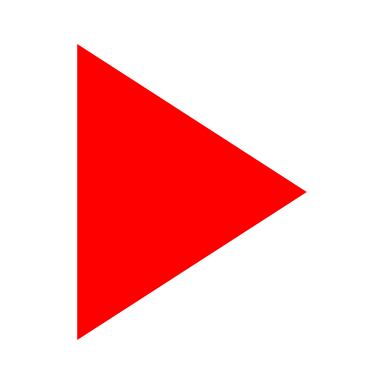 Livello 5  opzioni
Sapevi che entro sei mesi devi scegliere dove allocare il TFR?
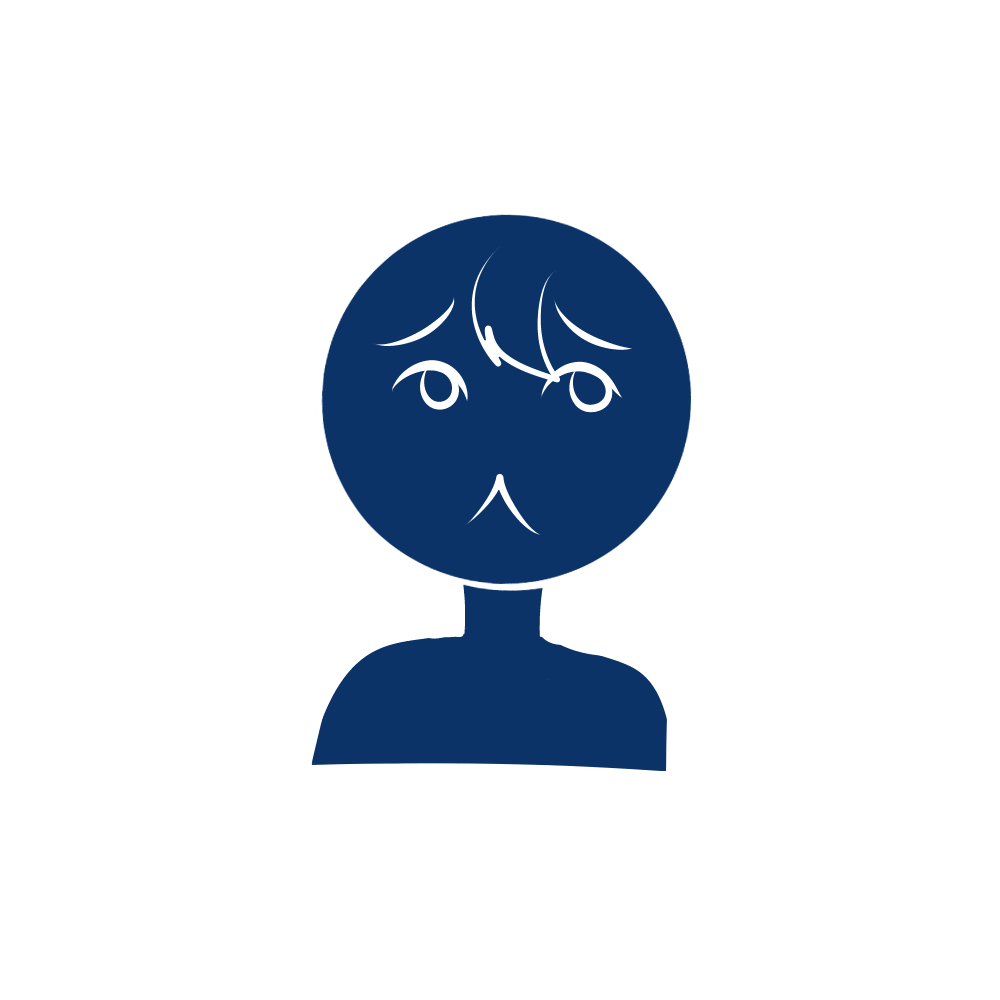 A) Certo!
B) Ehm…No!
Livello 5 opzione A
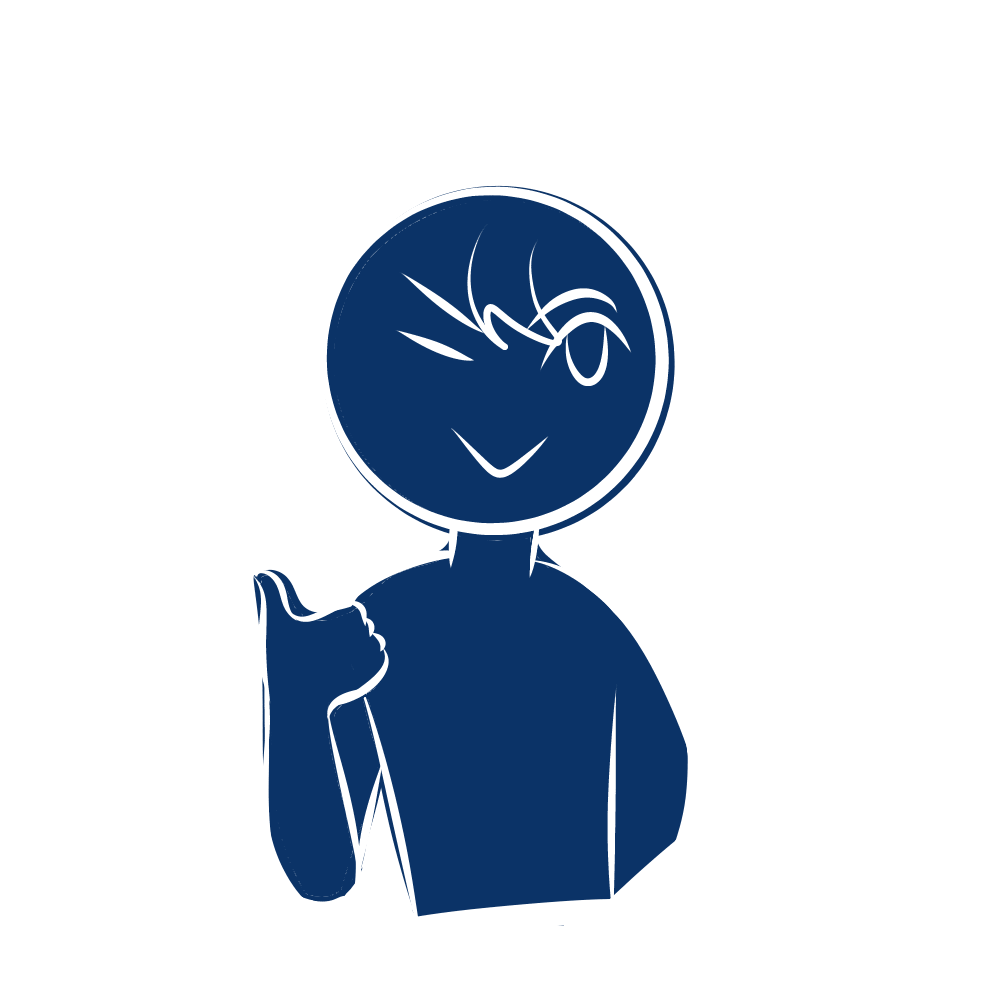 A) Certo che conosco queste cose!
Benissimo, allora saprai che puoi scegliere se destinarlo al fondo aziendale con maggior partecipazione oppure ad una forma di previdenza complementare. 

Il sistema previdenziale italiano si basa su previdenza obbligatoria, complementare collettiva e complementare individuale.
Per approfondire questi temi fai un salto su http://www.quellocheconta.gov.it/it/

Qui troverai moltissime altre informazioni e… sbrigati! hai solo 6 mesi per scegliere!
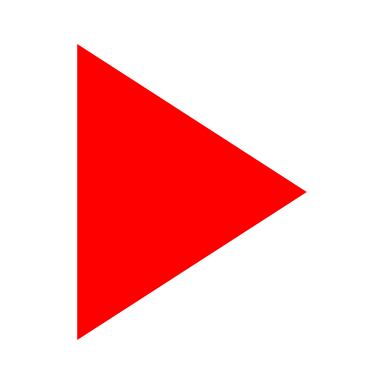 Livello 5 opzione B
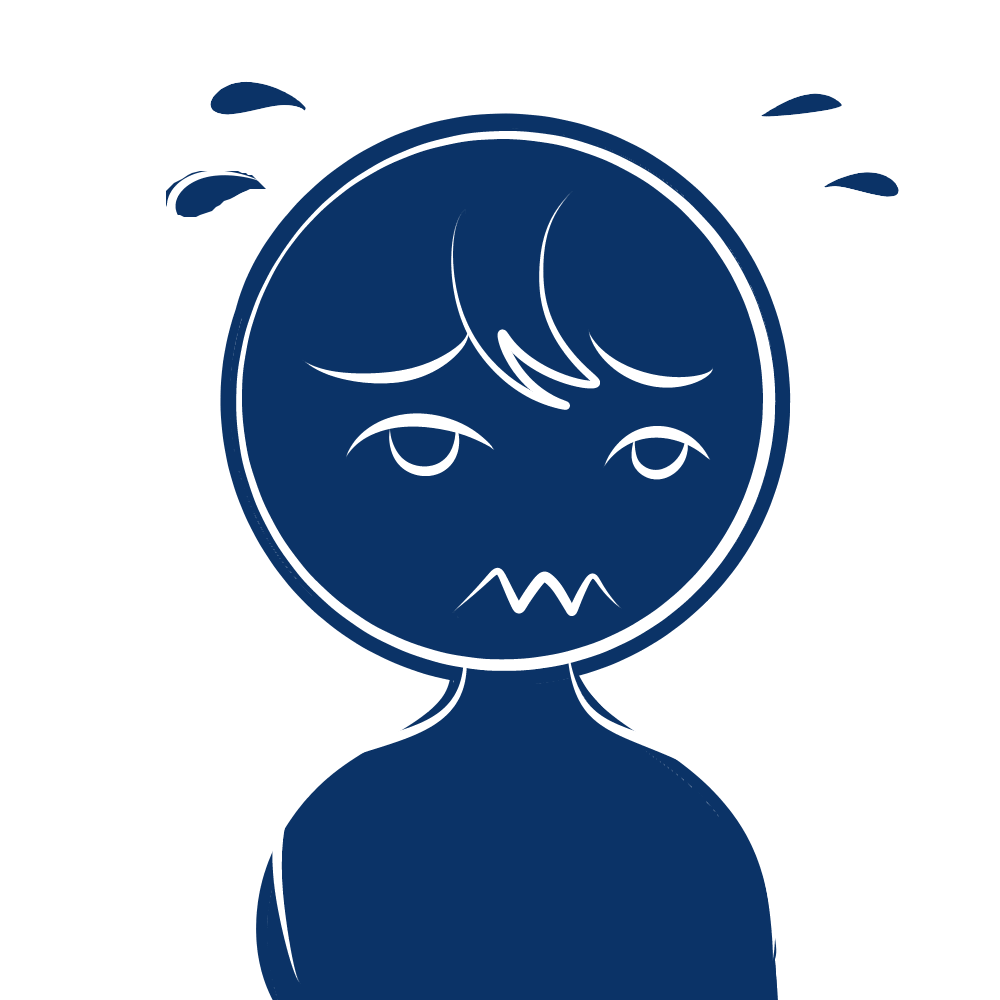 B) Ehm…No! Spiegati meglio dai!
Il TFR è una somma di denaro che ti verrà corrisposta al momento in cui termina il rapporto di lavoro, è proporzionale alla retribuzione annuale (circa uno stipendio) ed è rivalutata mediante un tasso fisso e un tasso dipendente dall’inflazione. 

Il sistema previdenziale italiano si basa su previdenza obbligatoria, complementare collettiva e complementare individuale.
Per approfondire questi temi fai un salto su http://www.quellocheconta.gov.it/it/

Qui troverai moltissime altre informazioni e… sbrigati! hai solo 6 mesi per scegliere!
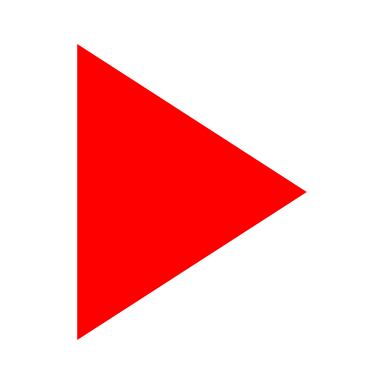 Slide intermedia scelta fondo. E livello 6
Diamo per assunto, ai soli fini del gioco, che tu abbia scelto un certo fondo pensione
Hai già 20 anni e, nonostante il tuo lavoro, non hai mai pensato di investire seriamente? Stai forse aspettando di arrivare alla pensione per tuffarti nel vastissimo mondo degli investimenti? 

Niente di più sbagliato! In questo ambito il tempo potrebbe essere il tuo miglior alleato!
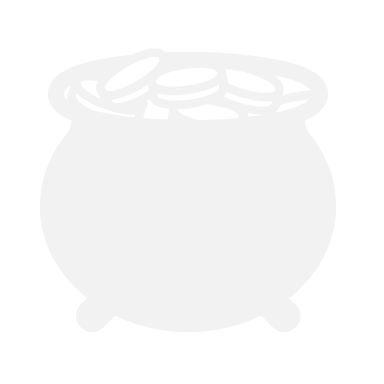 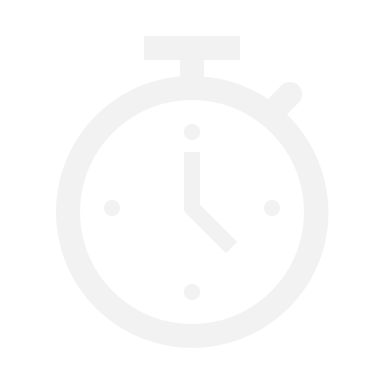 D’altronde hai già un bel gruzzolo (si spera che non abbia già sperperato tutto!), per cui è un buon momento per pianificare seriamente il tuo futuro. 
Il primo passo da fare proprio agli inizi sarebbe…
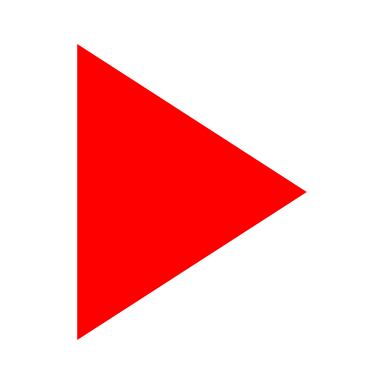 Slide gap Previdenziale
È bene che tu sappia che il sistema previdenziale italiano è attualmente in deficit e si prevede che tale tendenza negativa persevererà negli anni a seguire.
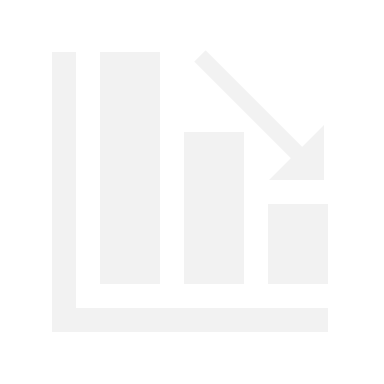 Per questo motivo si introduce il concetto di gap previdenziale, ossia la differenza tra la prima rata della pensione obbligatoria e l’ultimo salario ricevuto
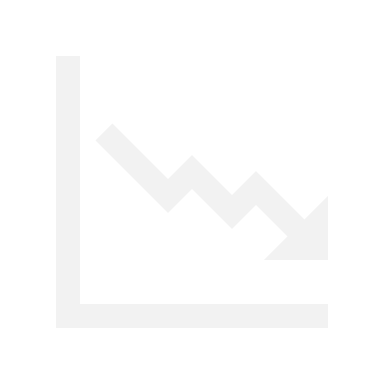 Insieme a questo concetto si introduce anche quello di tasso di sostituzione, ossia il rapporto percentuale tra le due rendite citate sopra. 
Si stima che nel futuro tale gap arriverà anche al 30%!
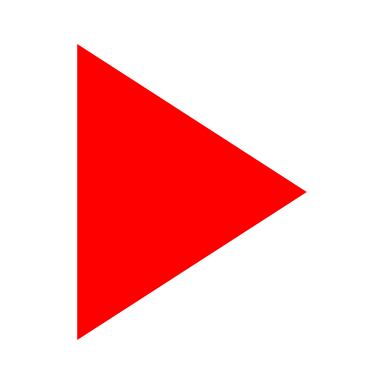 Livello 6 opzioni
É un buon momento per pianificare seriamente il tuo futuro. 
Il primo passo da fare proprio agli inizi sarebbe…
A) Valutare le proprie spese quotidiane e creare un budget. 
Quindi capire quale parte del proprio stipendio metteresti da parte per un fondo di emergenza e quanto sei disposto a rischiare per un possibile investimento
B) Iniziare a fare trading, impiegando già dalla prima volta tutto il proprio stipendio per massimizzare gli eventuali profitti. 
É un guadagno incredibilmente semplice!
C) Ma quale investimento e investimento? Non mi fido delle borse e preferisco tenere con me tutti i miei contanti tanto sudati! 
Mio cugino ha perso tutto facendo questi giochetti e io non sono mica fesso come lui!
Livello 6 opzione A
A) Valutare le proprie spese quotidiane e creare un budget. 
Quindi capire quale parte del proprio stipendio metteresti da parte per un fondo di emergenza e quanto sei disposto a rischiare per un possibile investimento
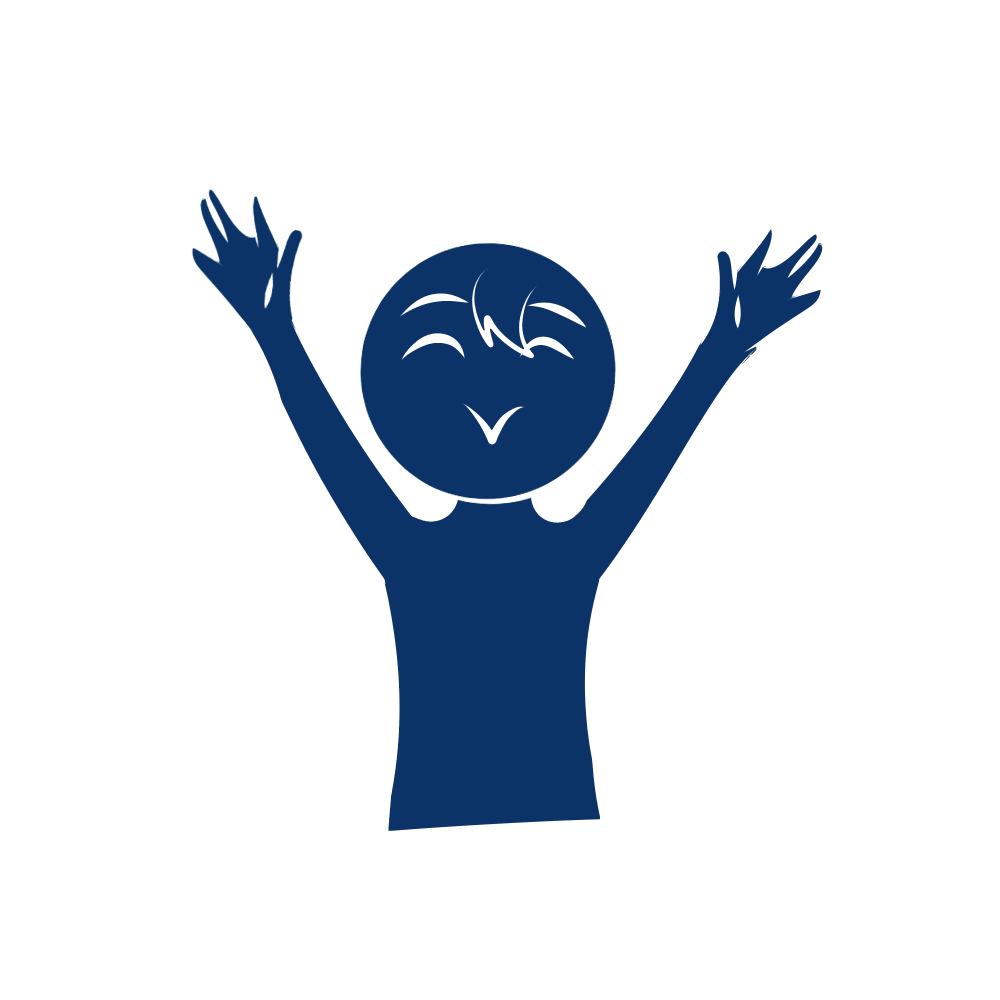 É la scelta migliore in assoluto, non puoi iniziare una strategia finanziaria che non sia adatta a te!

É importante anche valutare il tuo profilo di rischio e scegliere, in base ad esso gli strumenti finanziari migliori per te.
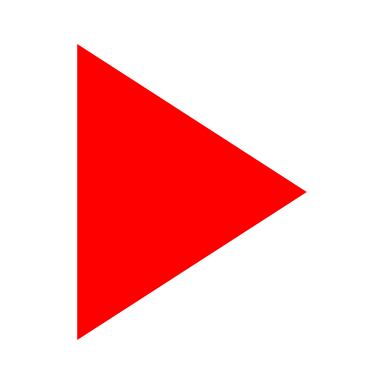 Livello 6 opzione B
B) Iniziare a fare trading, impiegando già dalla prima volta tutto il proprio stipendio per massimizzare gli eventuali profitti. 
É un guadagno incredibilmente semplice!
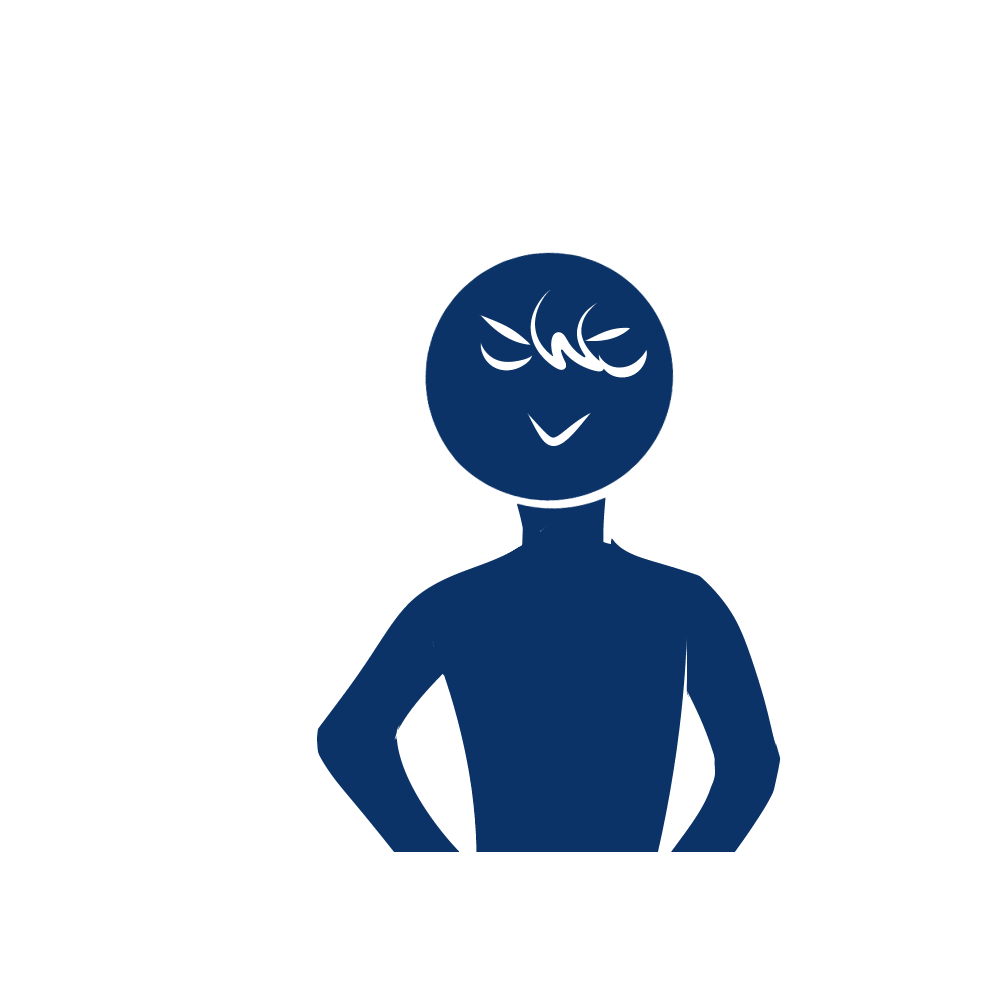 É una scelta azzardata e le probabilità che tu riesca a “battere il mercato”, anche per una singola volta, date le tue ancora scarse conoscenze, sono infime.

 É molto meglio andarci piano all’inizio e informarsi bene per poter gestire al meglio le proprie finanze.
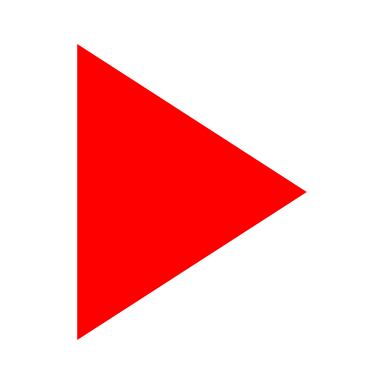 Livello 6 opzione C
C) Ma quale investimento e investimento? Non mi fido delle borse e preferisco tenere con me tutti i miei contanti tanto sudati! 
Mio cugino ha perso tutto facendo questi giochetti e io non sono mica fesso come lui!
Probabilmente è la scelta peggiore. 
Stai decidendo di rinunciare all’uovo oggi per avere
 un uovo ancora più piccolo domani! 
Hai ragione ad essere diffidente, tuttavia scegliere di non investire e non acquistare alcun prodotto finanziario ti priva della possibilità di far fruttare i tuoi risparmi e li mette a rischio,
 un rischio che si chiama inflazione!
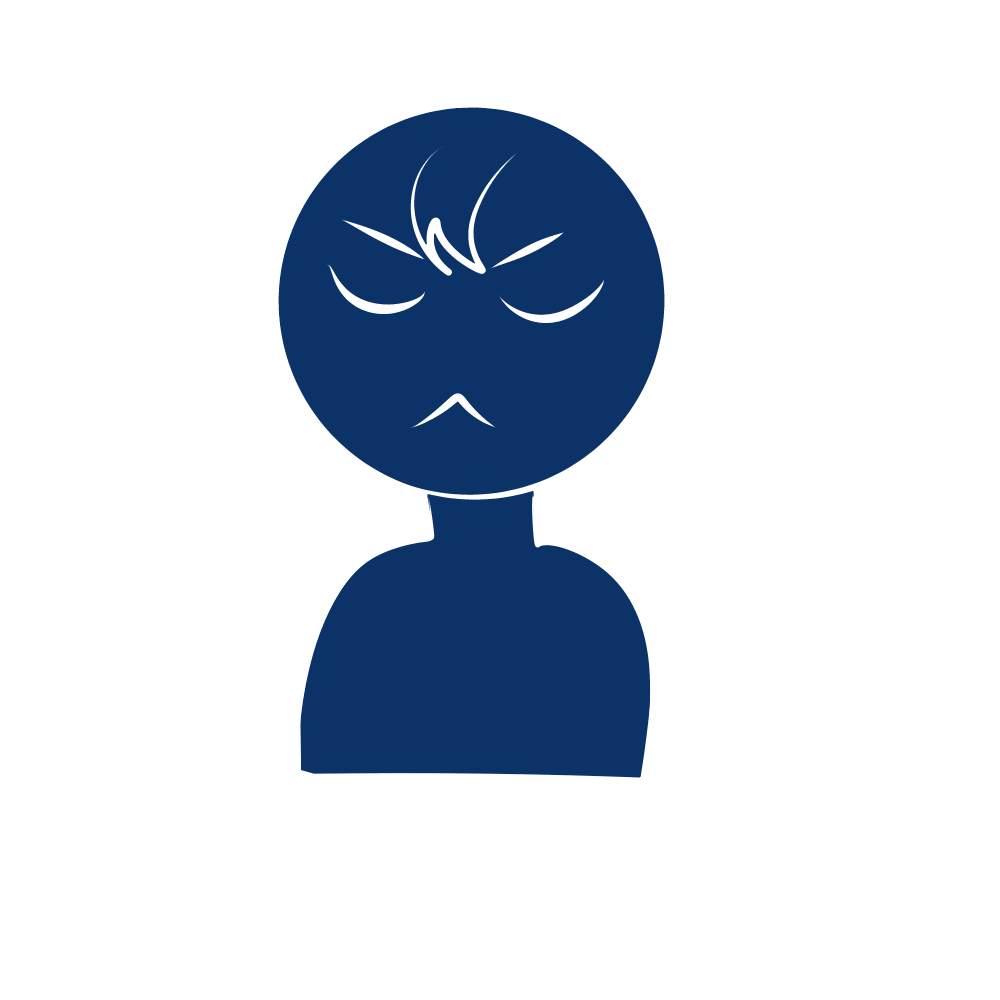 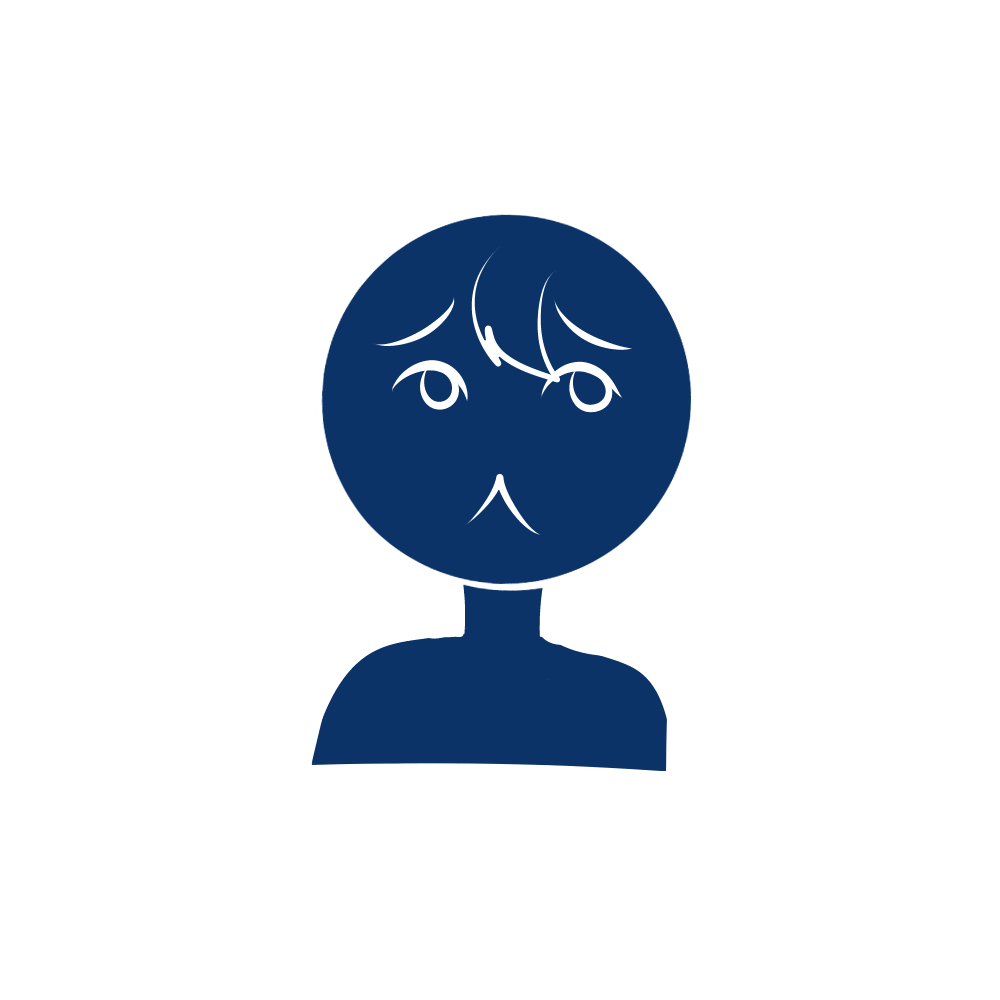 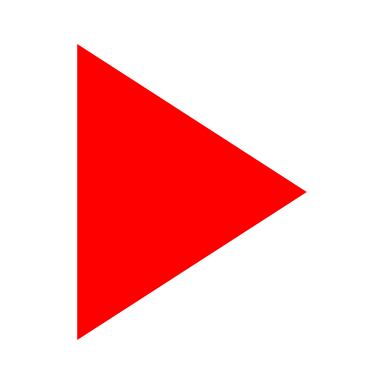 Slide pensione complementare
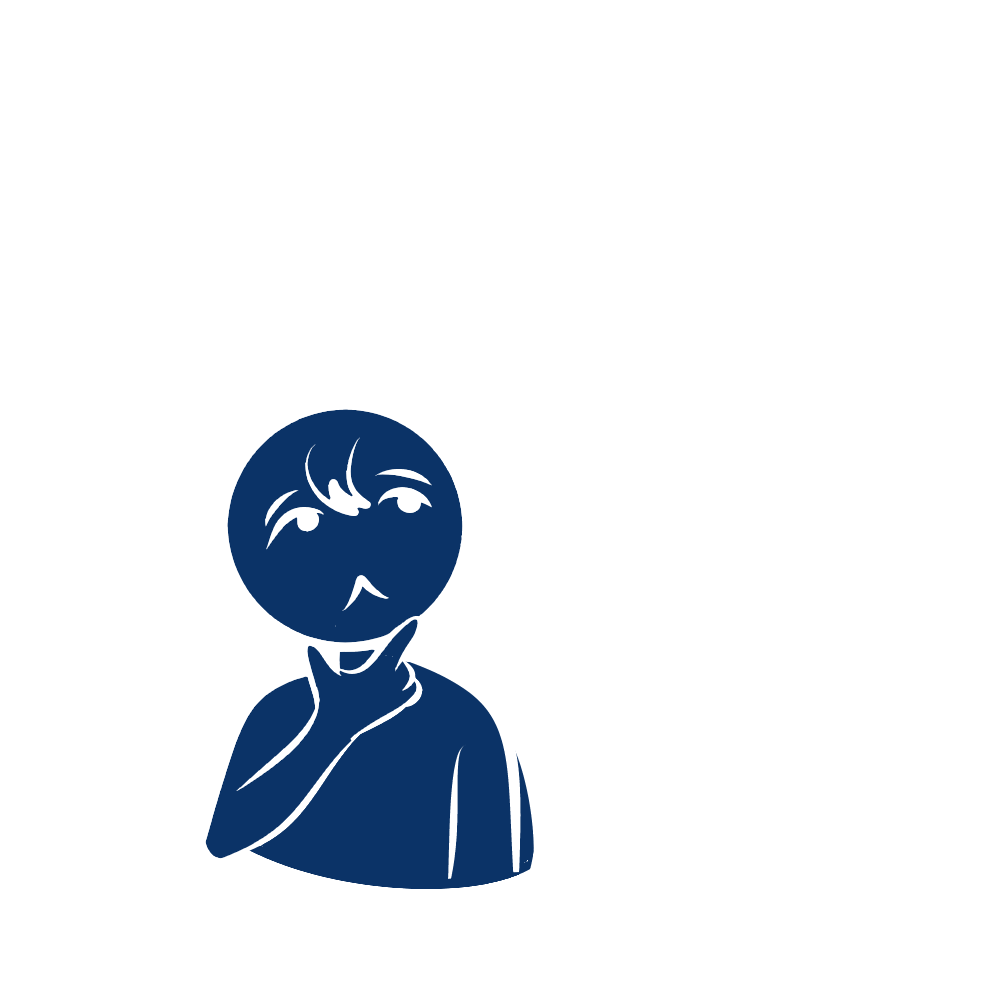 Il sistema pensionistico italiano si fonda su due pilastri: la previdenza di base (obbligatoria ed erogata dall’INPS e dalle casse professionali) e la 
previdenza complementare, su base volontaria, viene erogata dal fondo pensione a cui aderisci.
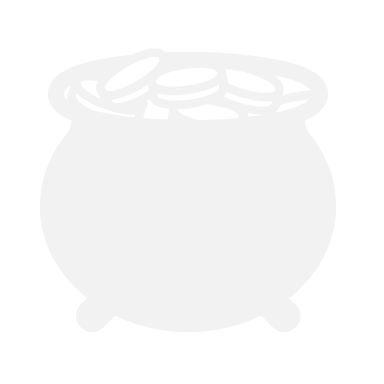 Per via di cambiamenti sociali, il sistema pensionistico di base non può sorreggere il peso che sorreggeva decenni fa, infatti si stima che nel futuro il gap previdenziale (cioè la differenza in termini relativi tra l’ultimo stipendio e la prima pensione) arriverà anche al 30%.
Per sopperire a questa differenza è indispensabile provvedere per tempo
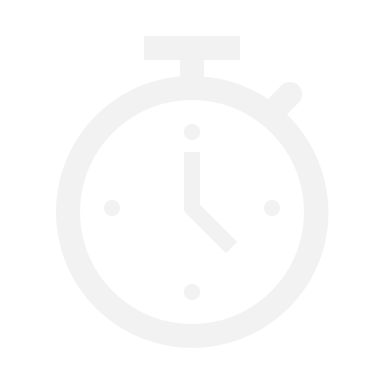 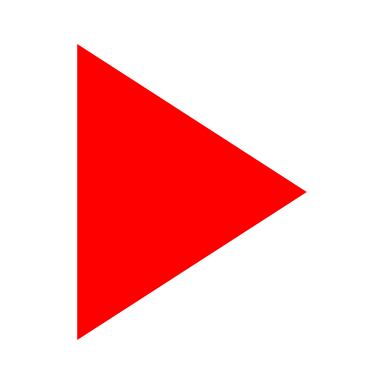 Slide budget di spesa
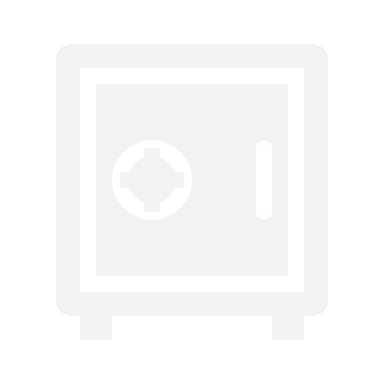 Ecco come potrebbe essere fatto un budget di spesa.
Esso è fondamentale per avere un’idea generale sulla gestione delle spese che si avranno nel corso del mese.
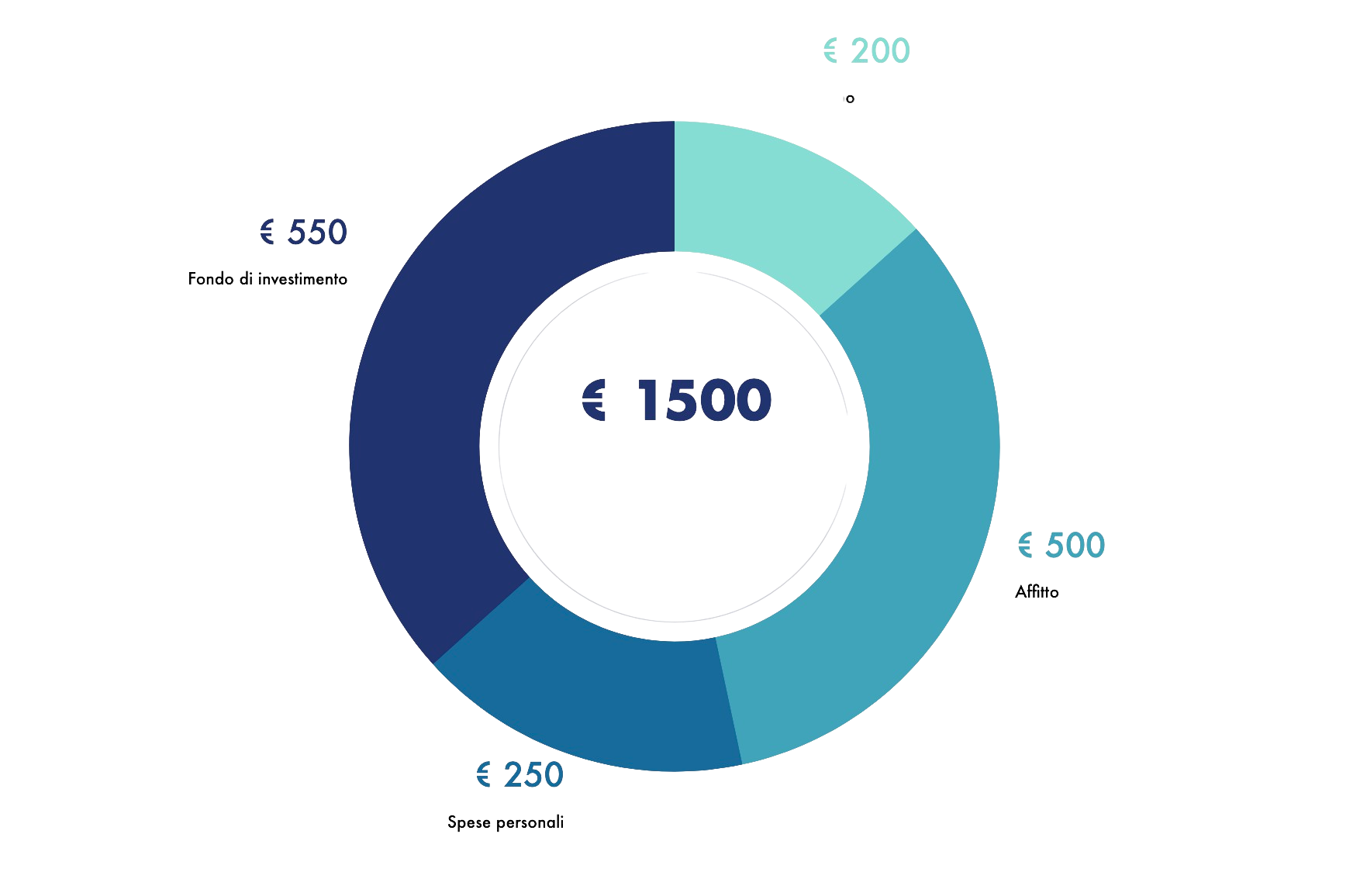 È utilissimo per prevedere quale parte dello stipendio allocare ad un possibile fondo di investimento o di emergenza!
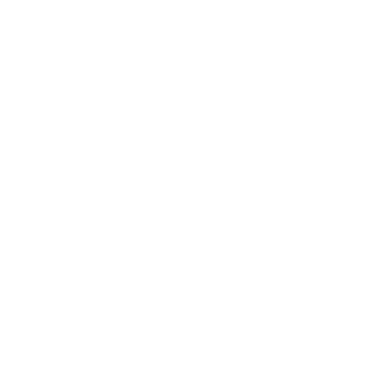 Attenzione! Non a caso si è parlato di fondo di emergenza!
 È importante saper prevedere il «peggio» e crearsi uno scudo contro di esso!
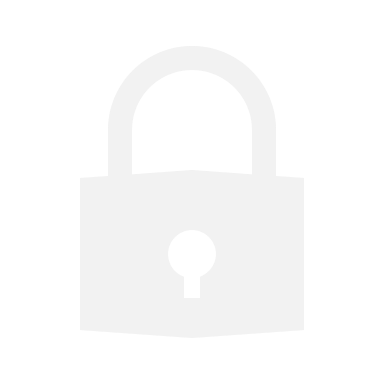 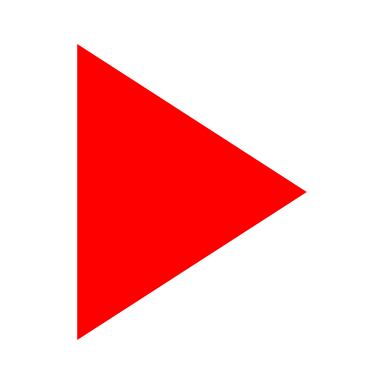 Previsione soldi pensione
A questo punto del gioco ti starai chiedendo come fare a capire quale parte del tuo stipendio dovresti destinare al fondo di investimento…
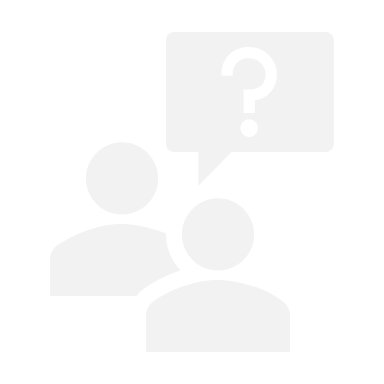 E se non te lo stavi chiedendo, ora questa domanda dovrebbe sembrare quantomeno interessante
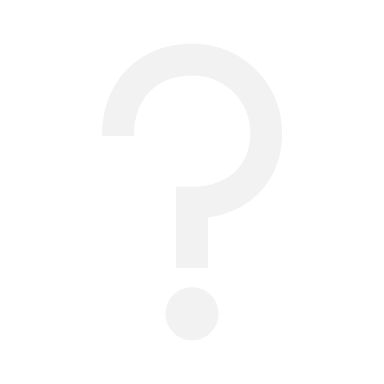 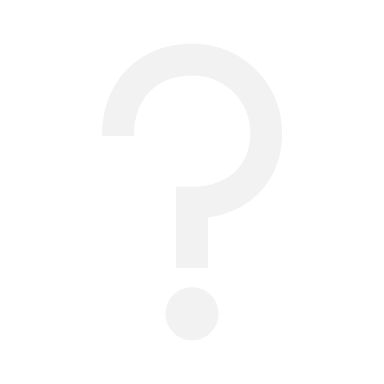 Ebbene… proprio come per il budget, considereremo cifre approssimative, faremo delle assunzioni…
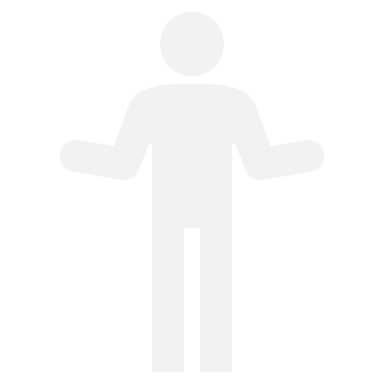 …stimando una possibile cifra di cui avrai bisogno durante la tua pensione, calcoleremo il tuo Gap Previdenziale e cercheremo finalmente di comprendere quanto mettere da parte ogni mese!
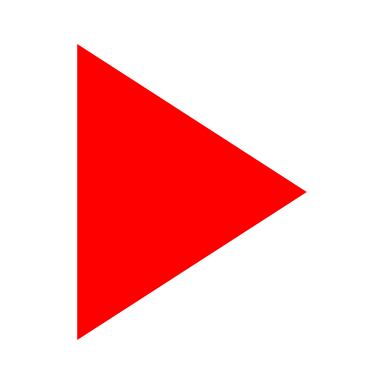 Calcolo Gap previdenziale
Supponiamo che la tua carriera rimanga immodificata fino al raggiungimento della pensione (67 anni) e suppongo che ci sia un tasso di crescita dello stipendio dell’1% annuo.
 
Questa è una previsione di carriera, necessaria in quanto il sistema pensionistico è contributivo, quindi bisogna prevedere un possibile avanzamento di carriera.
Il tuo gap previdenziale sarà 
 
G= € 24.689- € 22.864=€ 1.825*
Ciò significa che se al termine del tuo periodo lavorativo guadagnerai €2057 al mese, con la prima pensione riceverai €1900 al mese.
Ogni mese riceverai 150 euro in meno rispetto al periodo in cui lavoravi.
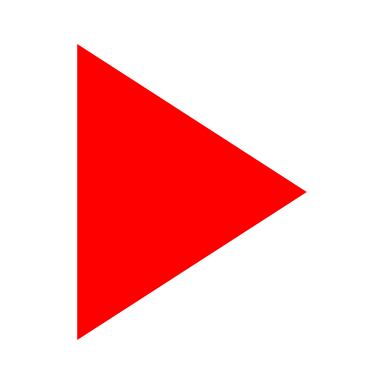 *Il calcolo è stato effettuato mediante un simulatore online
Soldi da investire
Immaginando che tu abbia bisogno di €2500 al mese nel periodo della terza età, devi sopperire, mediante pensione complementare, con circa €600 euro al  mese, ossia con 7’130 euro/annui.
Immaginando di avere un’aspettativa di vita di 97 anni, ti rimarranno ancora 30 anni di pensione. In tal caso necessiterai di 214’000 euro totali!
Mediante il simulatore di pensione complementare, si vede che con un profilo quasi completamente azionario, è necessario accantonare CIRCA il 3,5% annuo del tuo stipendio e inviarlo al fondo pensione. Ossia circa 840 euro annui
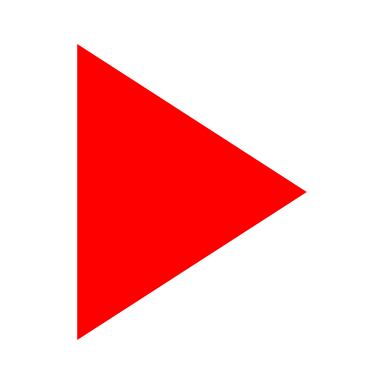 Slide profilo di rischio
Conoscere il proprio profilo di rischio è fondamentale per affrontare un investimento.
Esso dipende da diversi fattori, tra i quali:
- età
- obiettivi di investimento
- tolleranza al rischio (sia economica che emotiva)
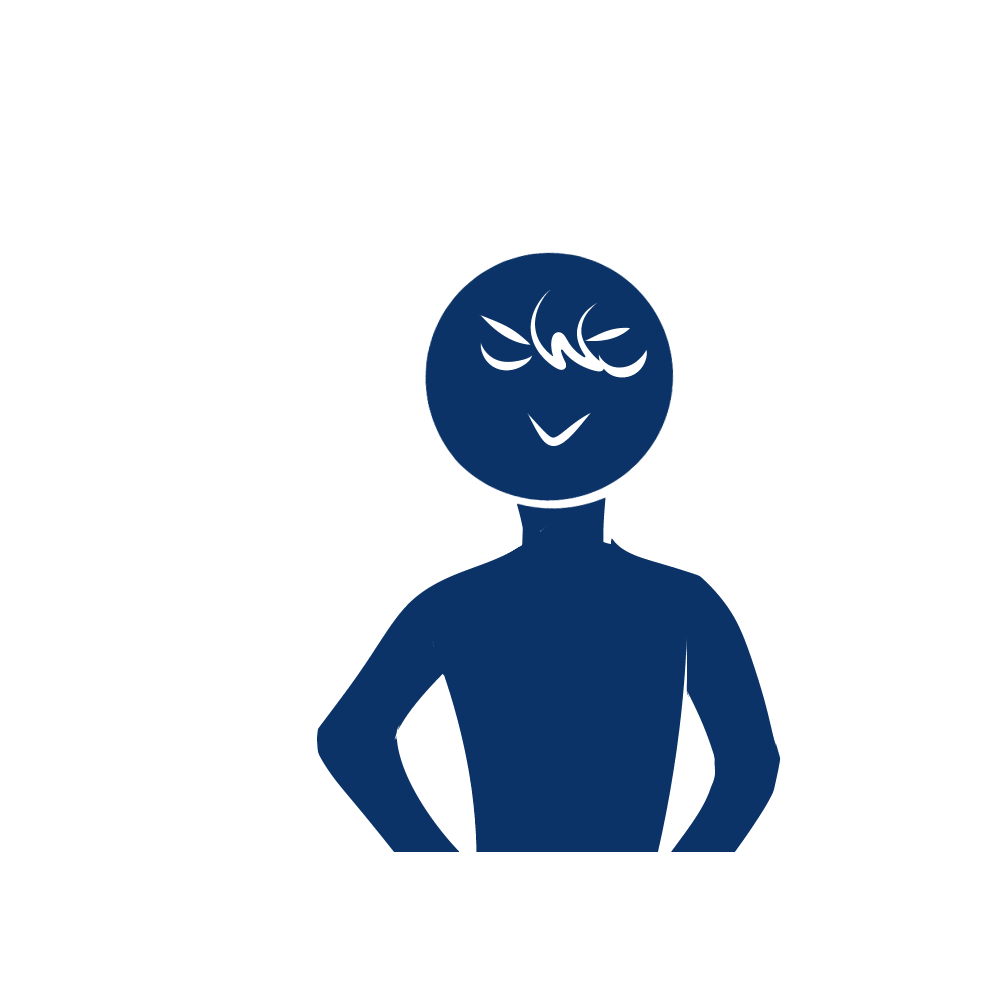 Di seguito verranno presi portafogli più esposti sul mercato. 
È solo un esempio, nonostante quando si ha un orizzonte temporale molto ampio davanti a sé questi sono da preferire per le performance sul lungo periodo che storicamente sono migliori rispetto ad altri profili.
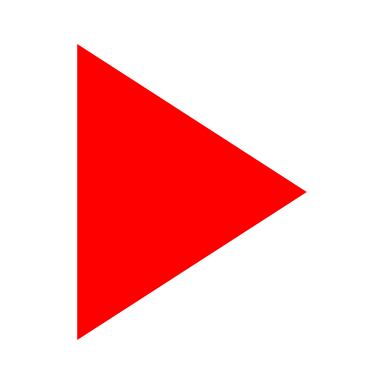 Livello 7: confronto tra 2 fondi
E ora passiamo alla pratica... Sei in grado di scegliere tra due fondi pensione?
Supponiamo che entrambi abbiano un rendimento annuo del 4%
Hai 2 opzioni, ti viene mostrato l’indicatore sintetico dei costi. Qual è il fondo più conveniente tra i 2?
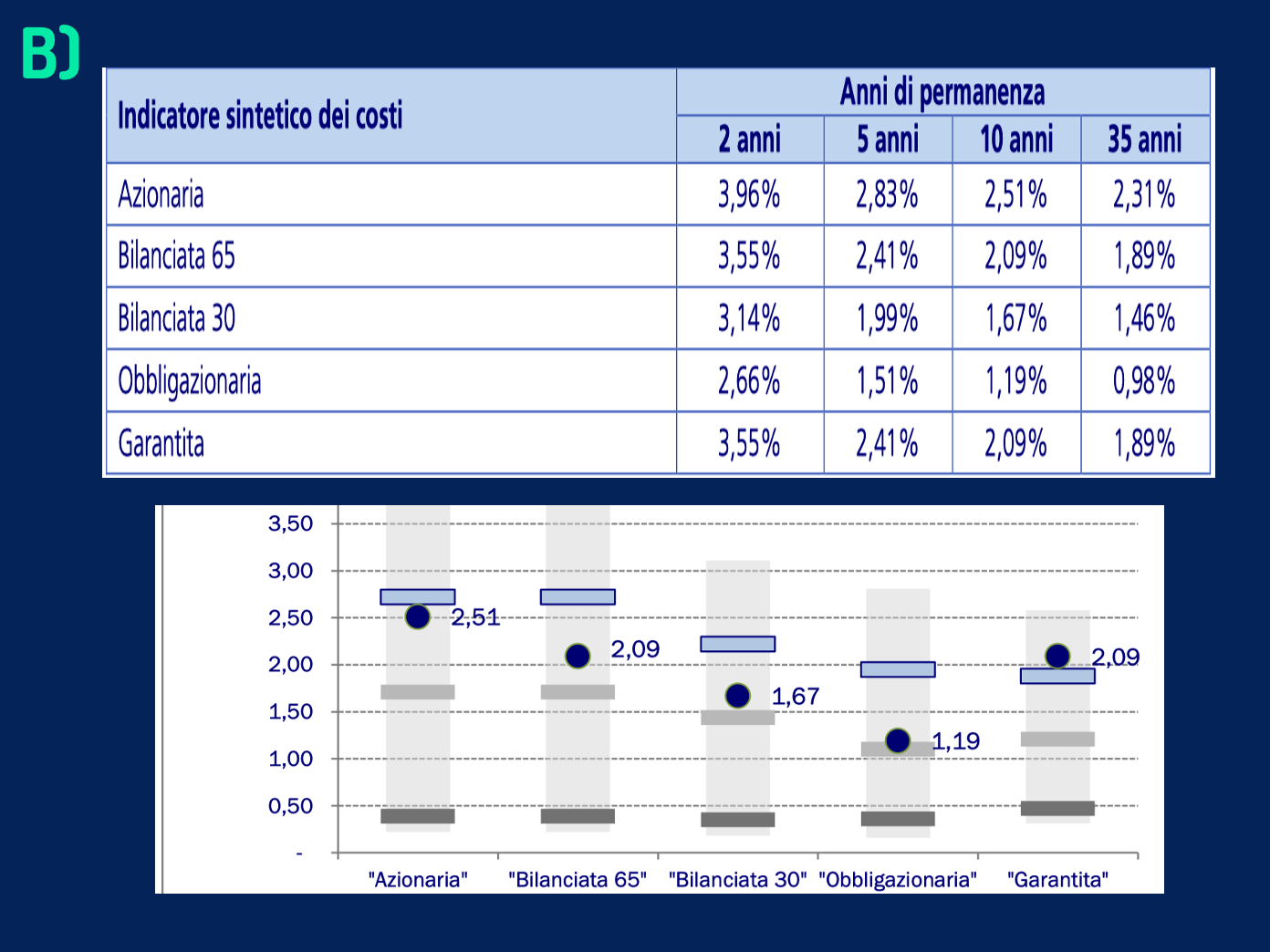 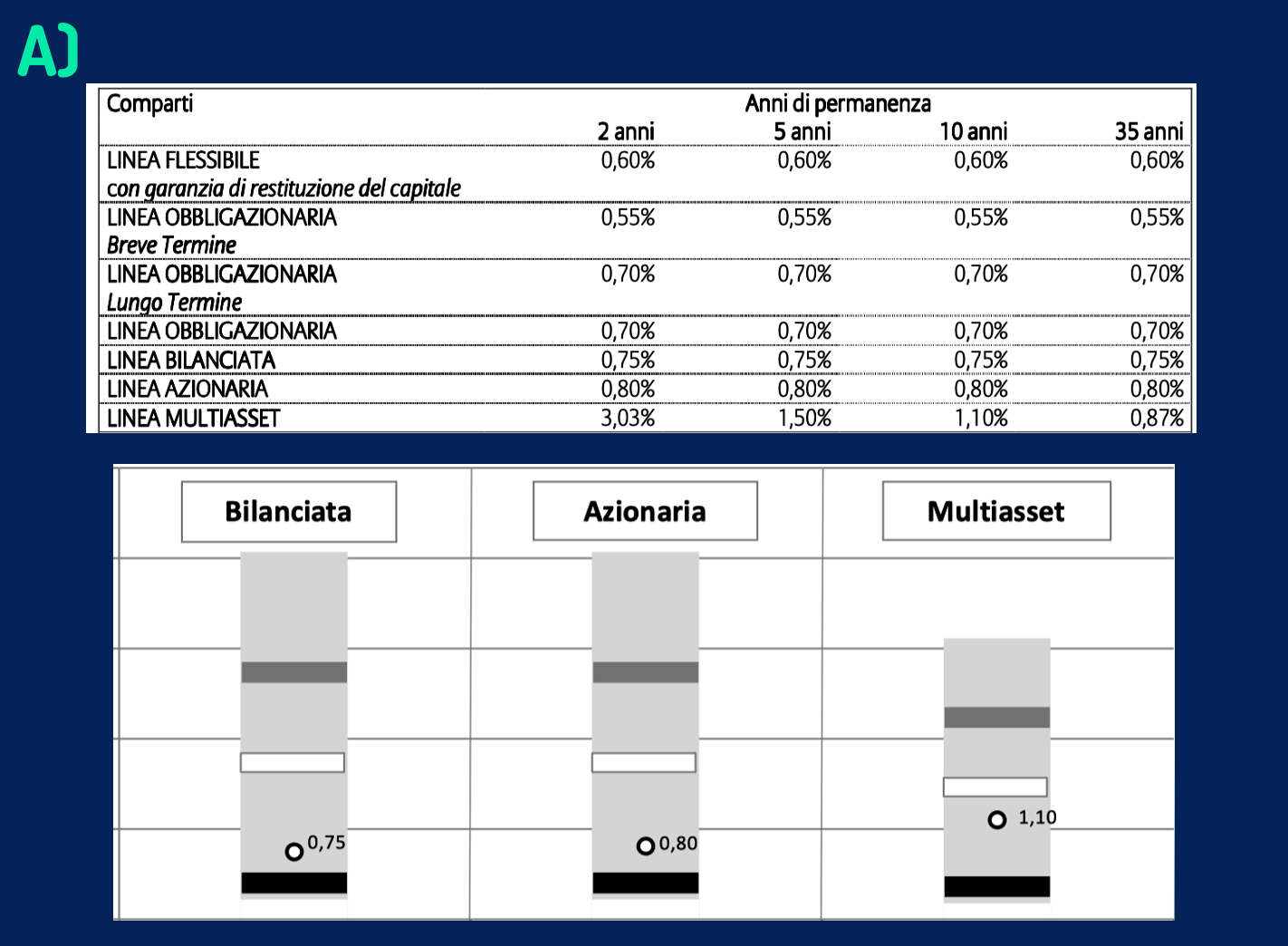 Livello 7 opzione A
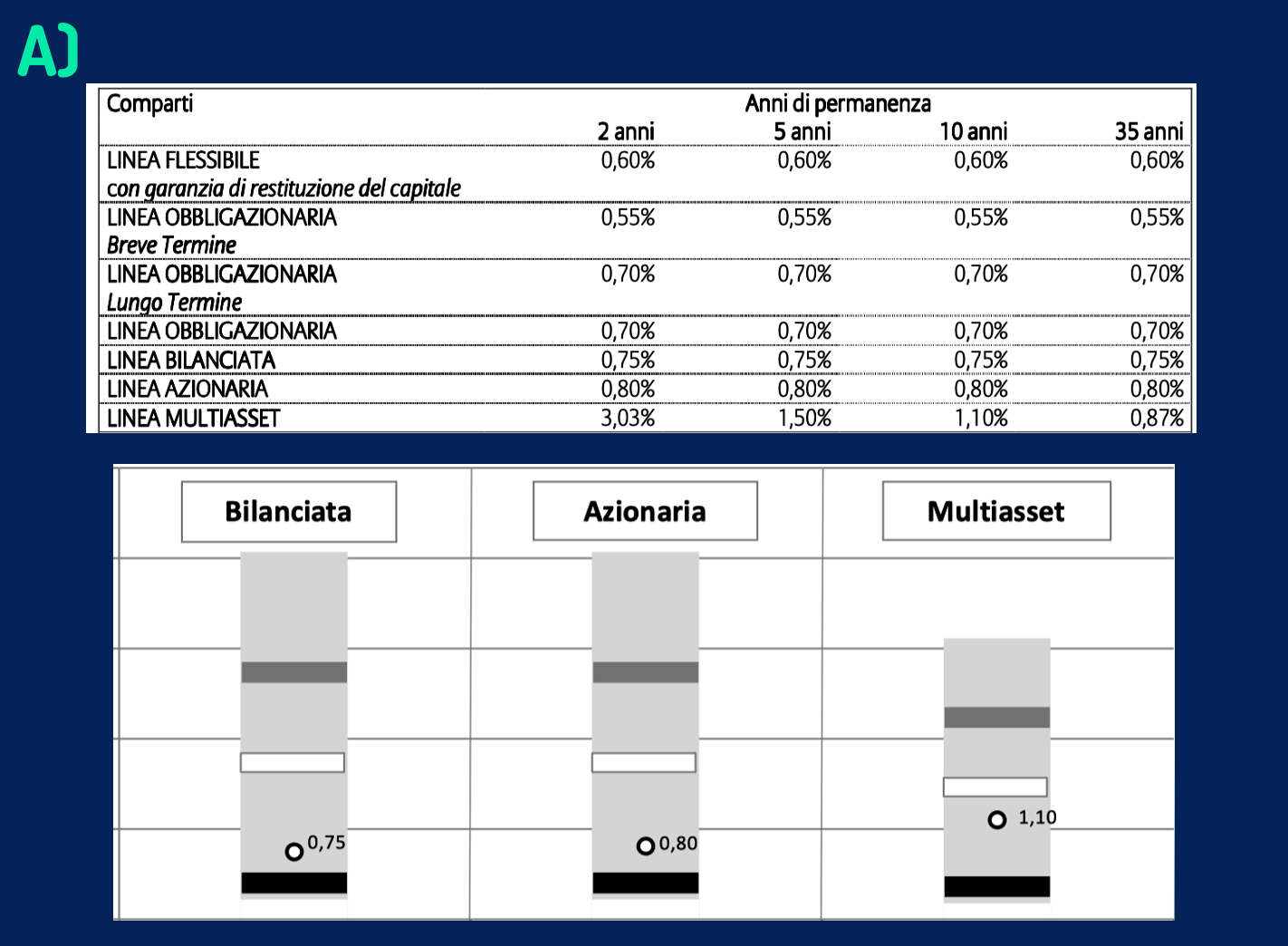 Hai scelto bene! 
Stai attento ai costi, soprattutto quelli meno in vista, perché questi potrebbero erodere tutto il tuo guadagno accumulato nel corso del tempo. 
Per legge trovi tutti i costi relativi al fondo nel KIID ad esso relativo.
 Qui troverai anche l’ISC (o indicatore sintetico dei costi) che riassume brevemente tutti i costi relativi al fondo e che ti permette di effettuare facili paragoni tra i fondi
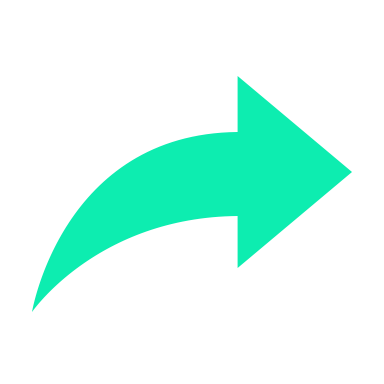 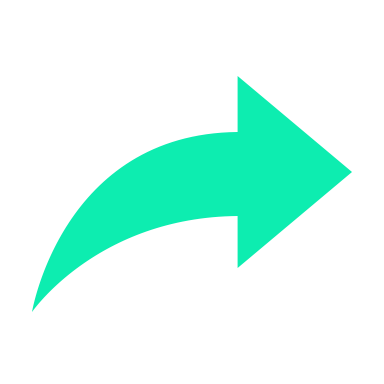 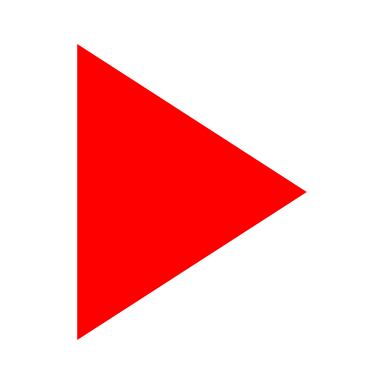 ISC del fondo comparato con la media di tutta la categoria
Valore medio della categoria
Livello 7 opzione B
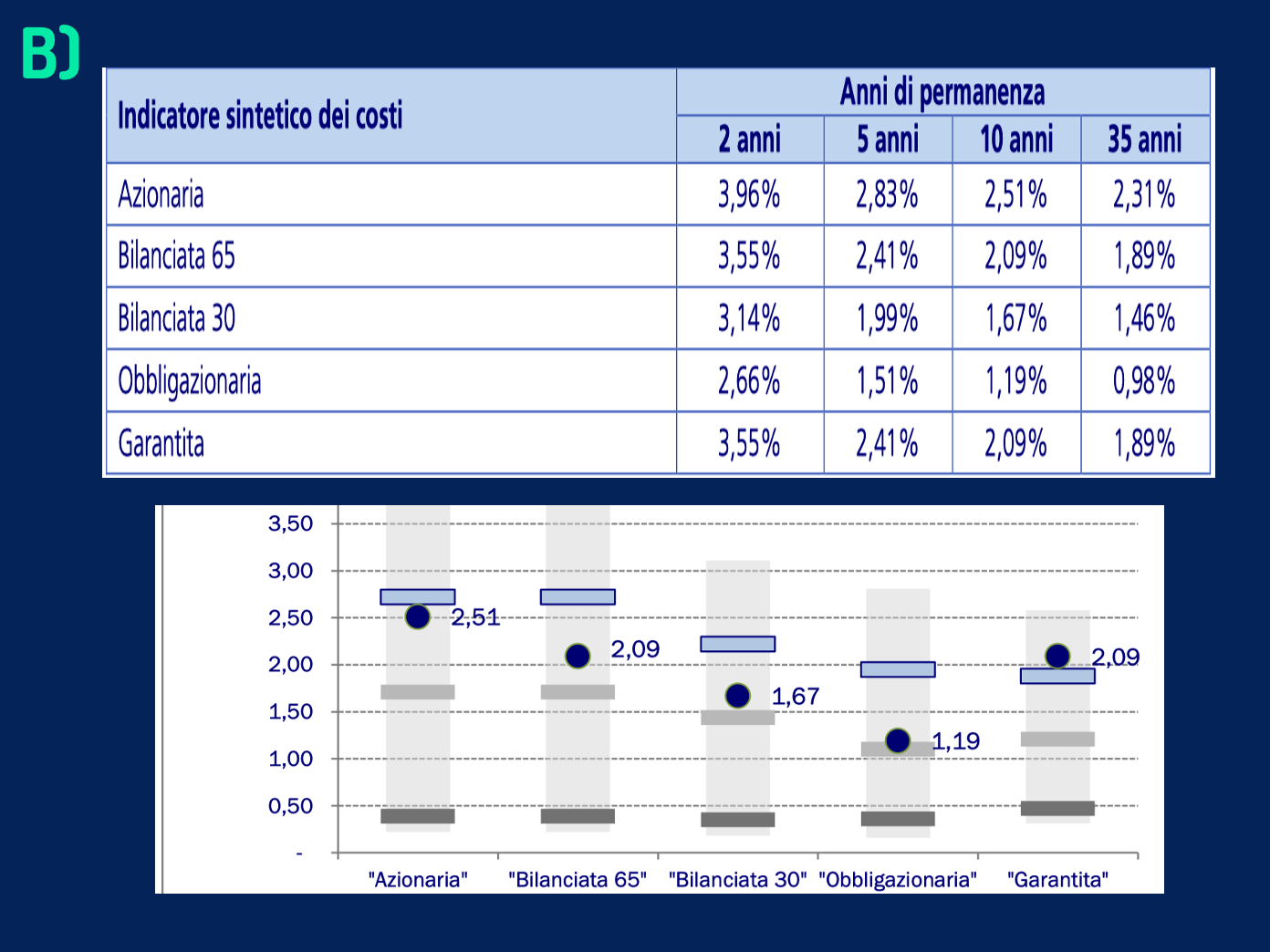 Hai scelto il fondo pensione con le caratteristiche peggiori… guarda che 
costi che ci sono! 
Nonostante tu abbia a disposizione molto tempo per investire i tuoi soldi, una parte consistente dei ricavi verrà erosa inevitabilmente. 
Per legge trovi tutti i costi relativi al fondo nel KIID ad esso relativo.
 Qui troverai anche l’ISC (o indicatore sintetico dei costi) che riassume brevemente tutti i costi relativi al fondo e che ti permette di effettuare facili paragoni tra i fondi
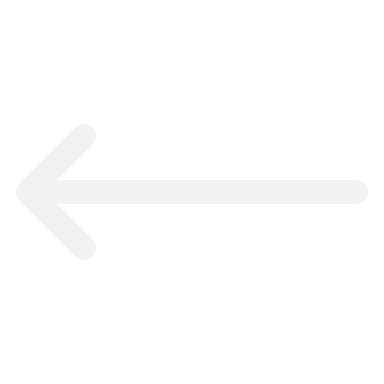 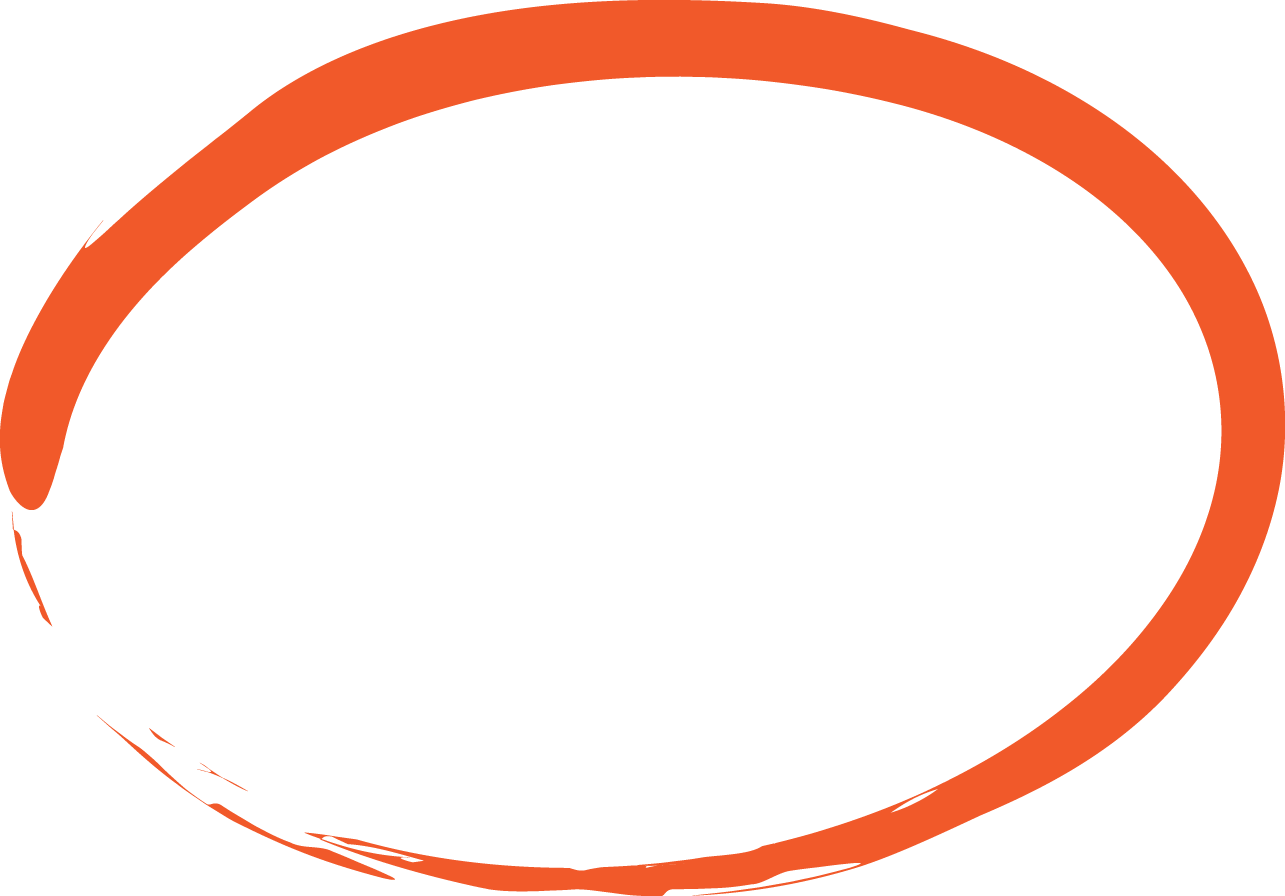 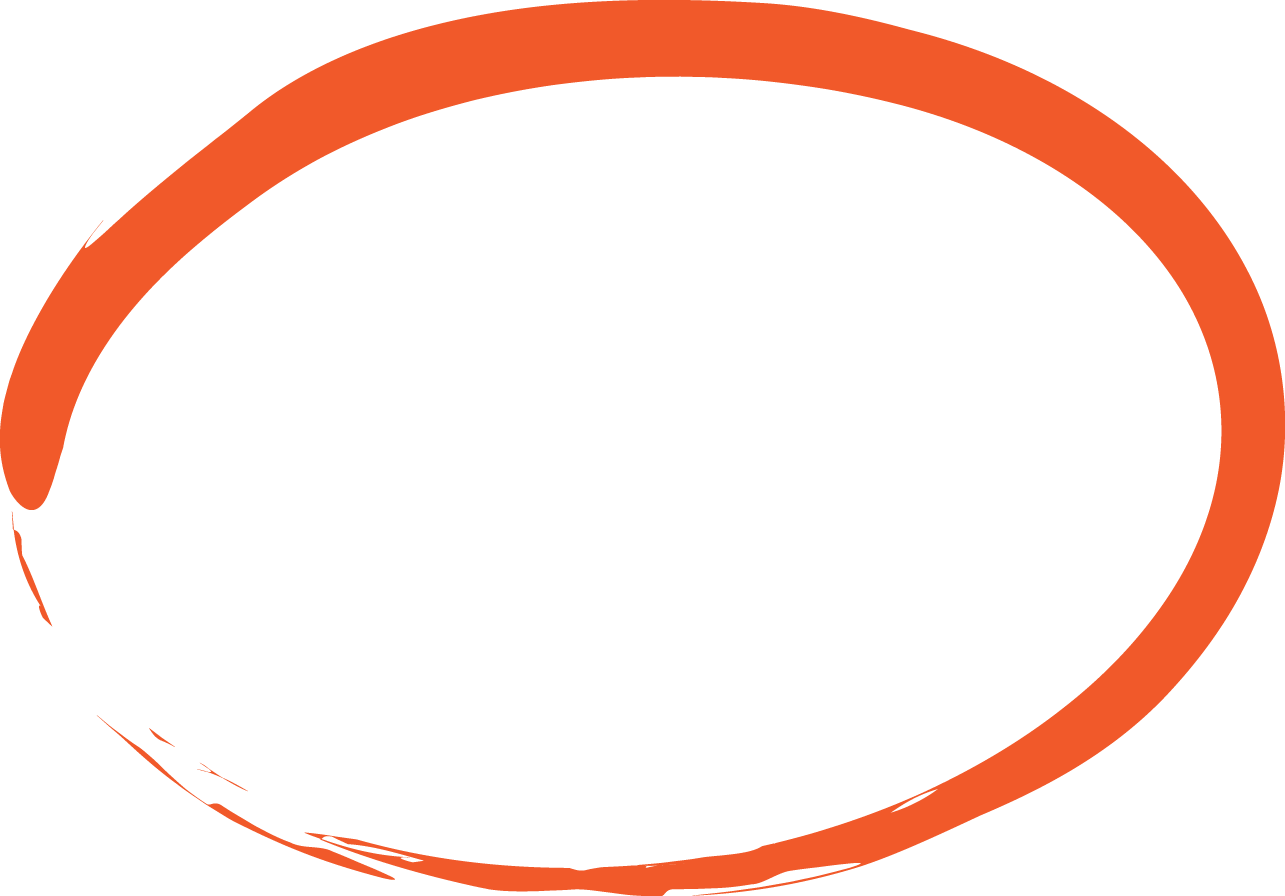 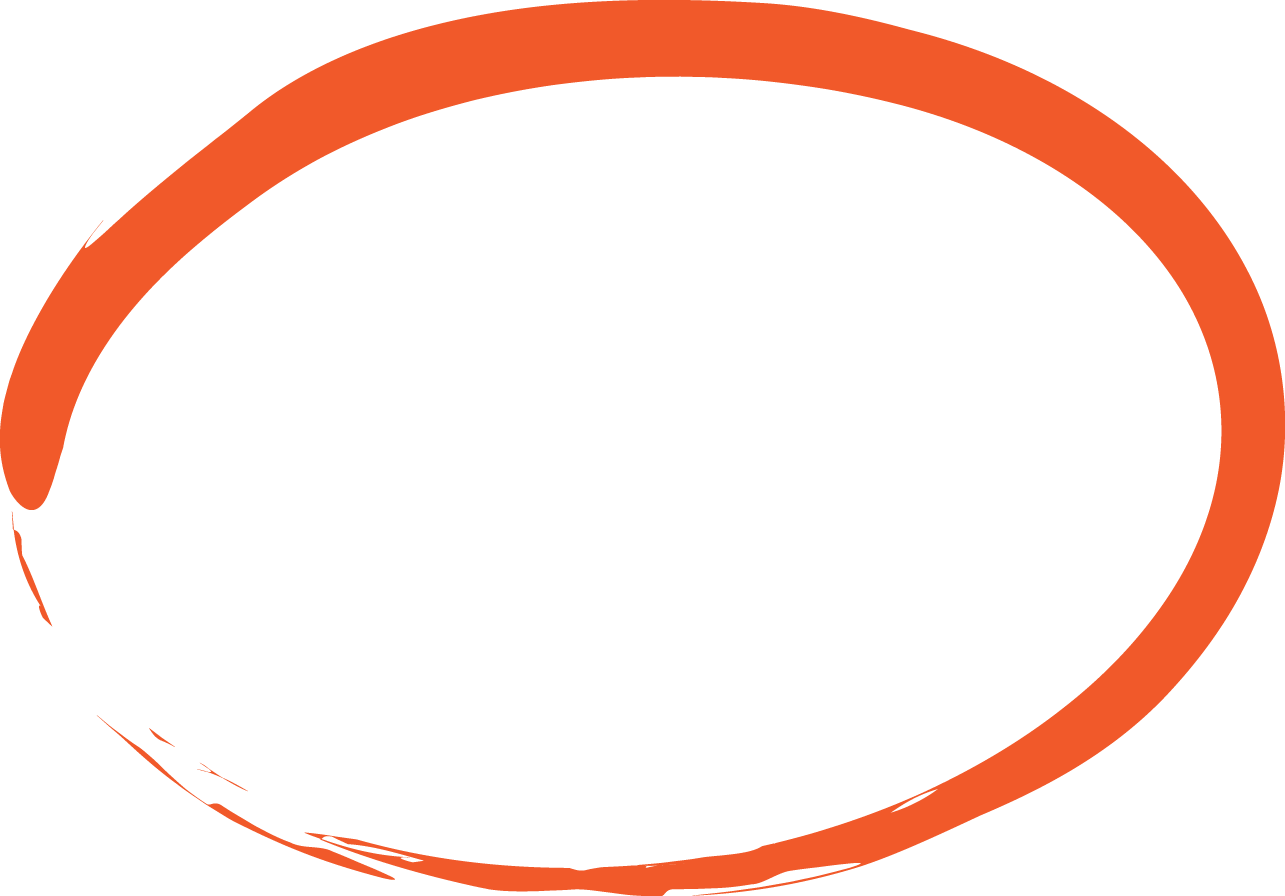 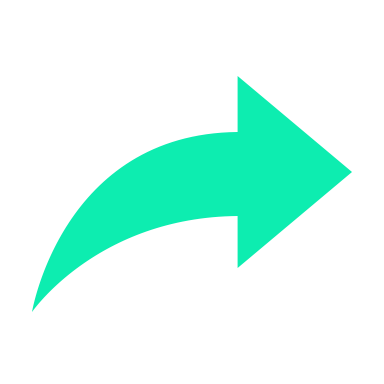 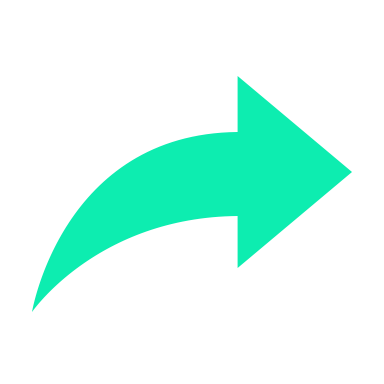 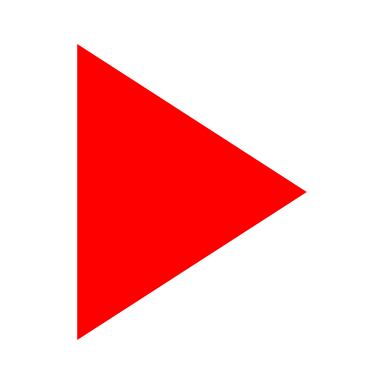 Valore medio della categoria
ISC del fondo comparato con la media di tutta la categoria
Post Livello 7: La COVIP   7A
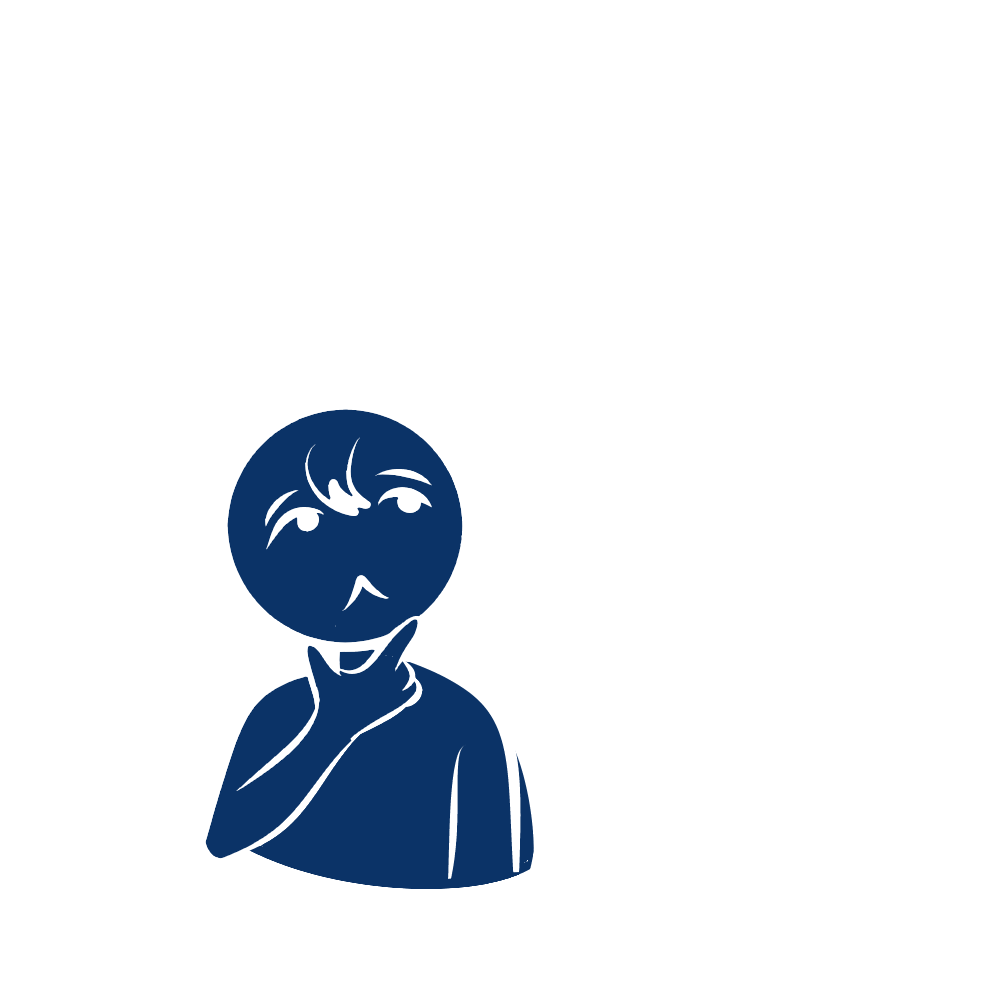 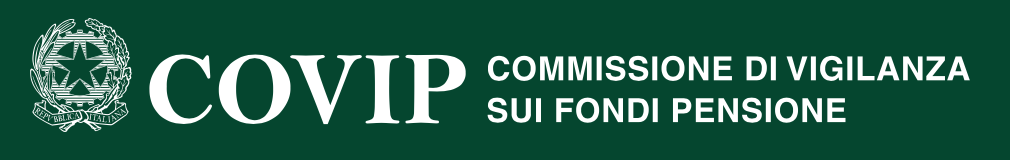 La COVIP è la commissione di vigilanza sui fondi pensione e si occupa di tenere traccia e di regolare tutti i fondi pensione operanti in Italia.
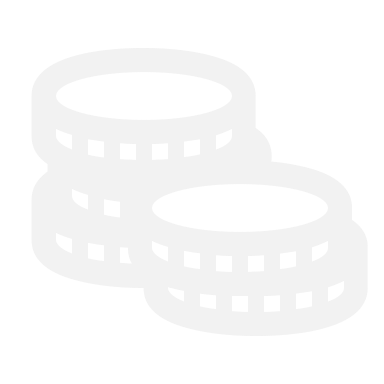 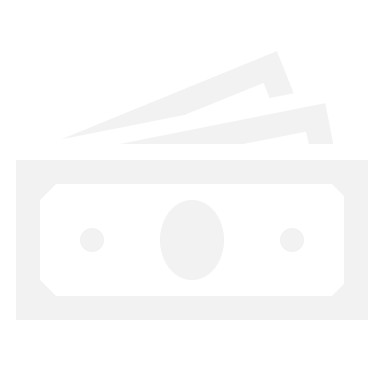 Il loro sito web (https://www.covip.it/) è un ottimo punto di partenza per capire quale fondo pensione si vuole sottoscrivere ed è anche un alleato in fatto di chiarezza e trasparenza.
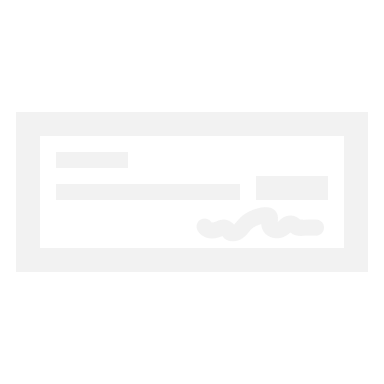 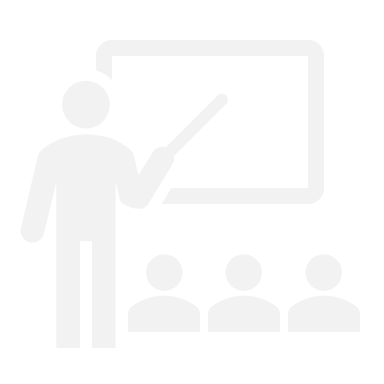 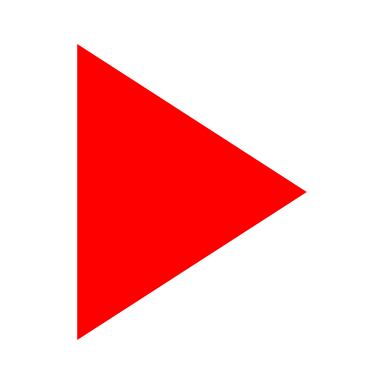 Post Livello 7: La COVIP.  7B
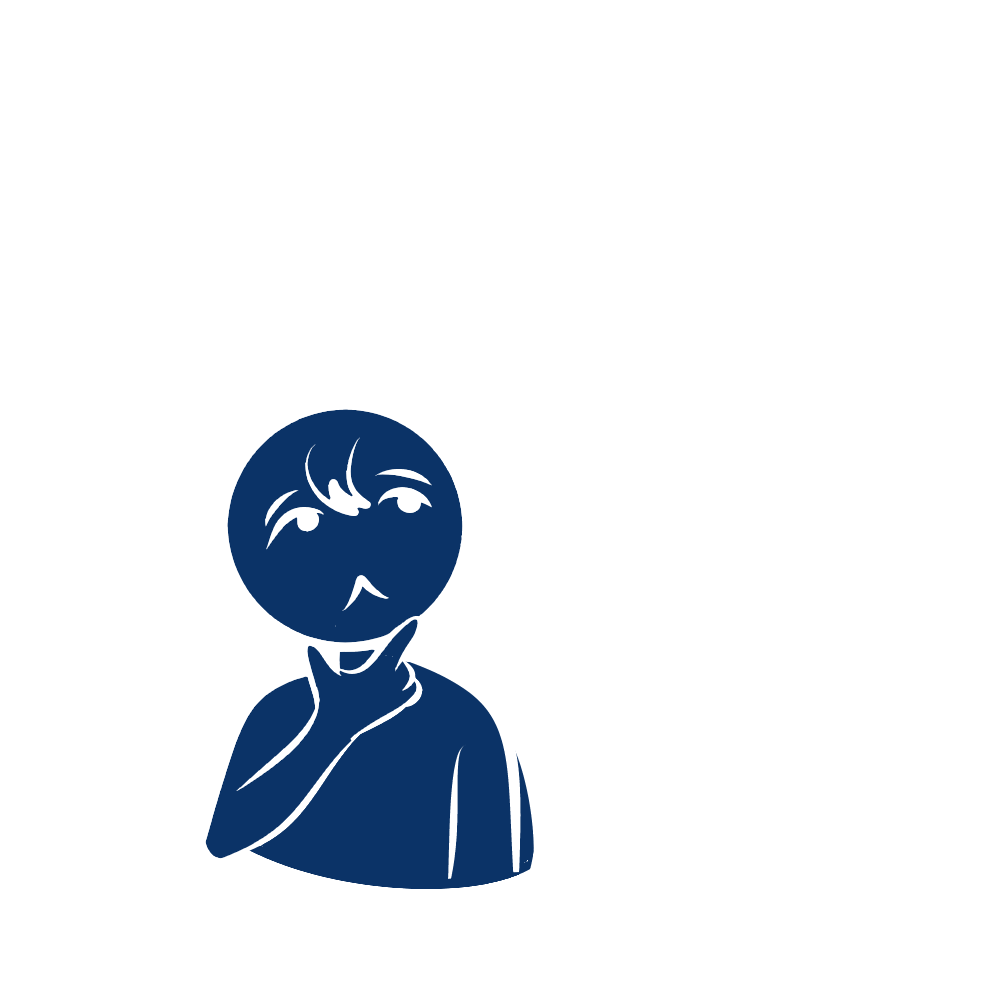 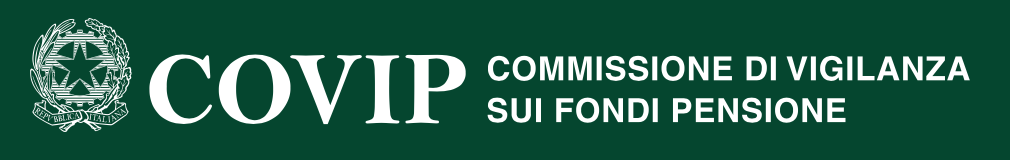 La COVIP è la commissione di vigilanza sui fondi pensione e si occupa di tenere traccia e di regolare tutti i fondi pensione operanti in Italia.
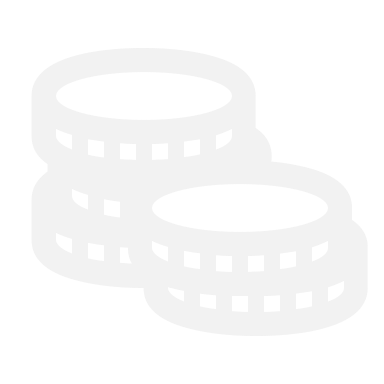 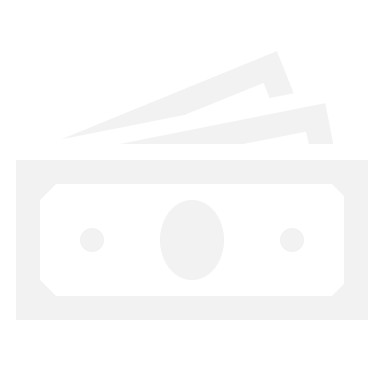 Il loro sito web (https://www.covip.it/) è un ottimo punto di partenza per capire quale fondo pensione si vuole sottoscrivere ed è anche un alleato in fatto di chiarezza e trasparenza.
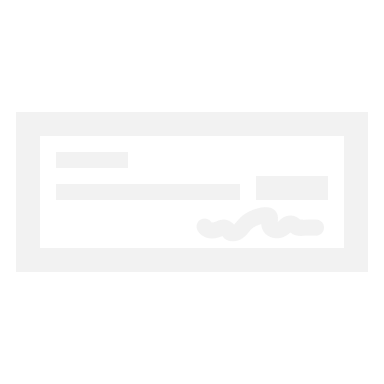 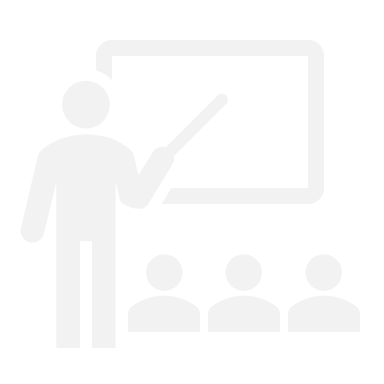 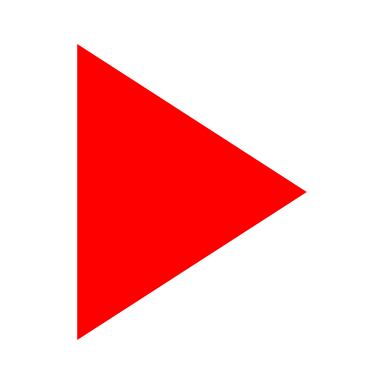 Livello 8 7A
Nei livelli precedenti hai monitorato quali spese e guadagni ricorrono nell’arco di un mese.
 Ti sei fatto un’idea su quanto sei disposto a mettere da parte sia per poter investire in un fondo pensione, sia quanto destinare ad un salvadanaio di emergenza. 

Ora dovrai effettuare una decisione (che potrebbe cambiare nel corso del tempo a causa di nuove spese o guadagni diversi). 
In questo momento, quanto sei disposto a investire annualmente?
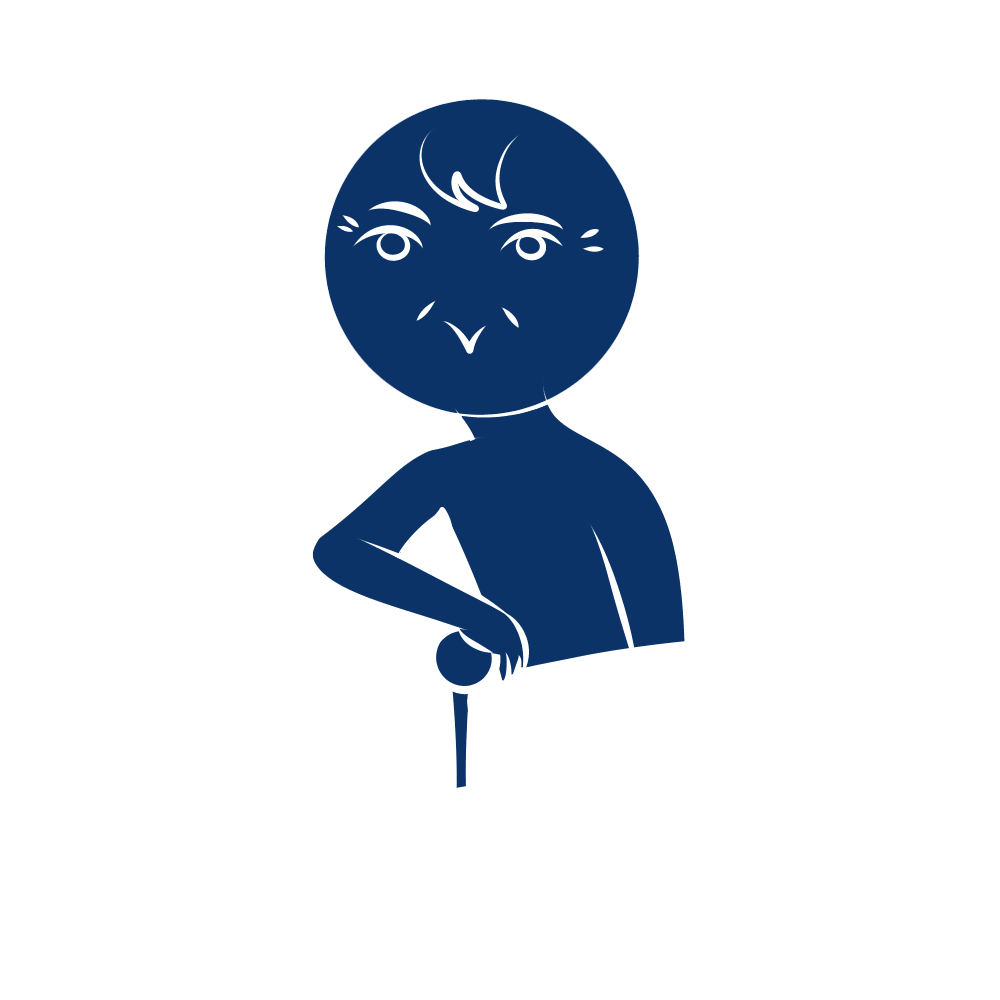 A) € 700 ogni anno
B) € 100 ogni anno
Livello 8 7B
Nei livelli precedenti hai monitorato quali spese e guadagni ricorrono nell’arco di un mese.
 Ti sei fatto un’idea su quanto sei disposto a mettere da parte sia per poter investire in un fondo pensione, sia quanto destinare ad un salvadanaio di emergenza. 

Ora dovrai effettuare una decisione (che potrebbe cambiare nel corso del tempo a causa di nuove spese o guadagni diversi). 
In questo momento, quanto sei disposto a investire annualmente?
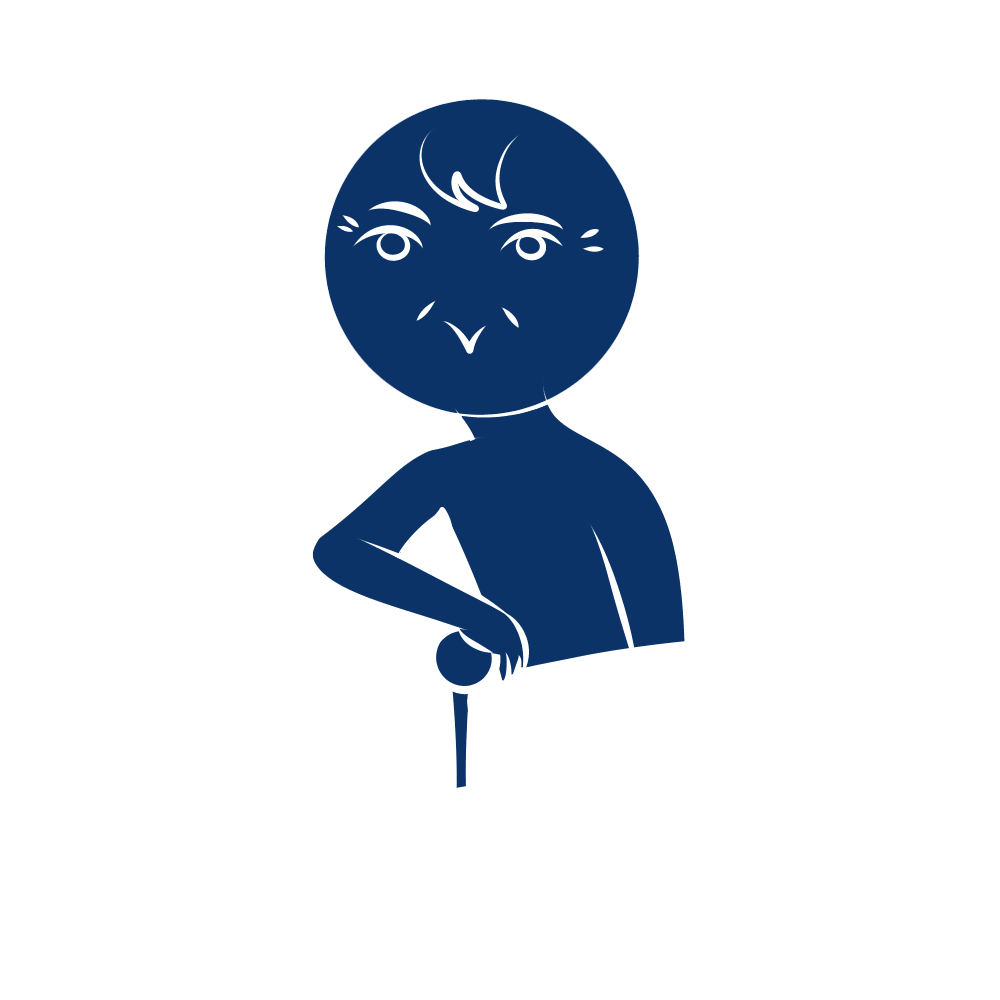 A) € 700 ogni anno
B) € 100 ogni anno
Opzione  8A 7A
In questo momento, quanto sei disposto a investire annualmente?
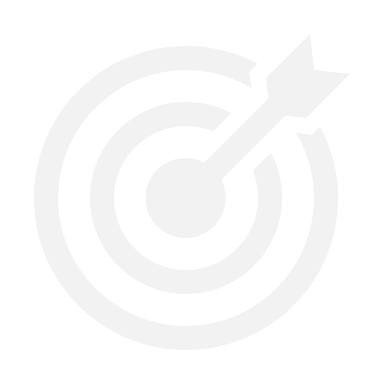 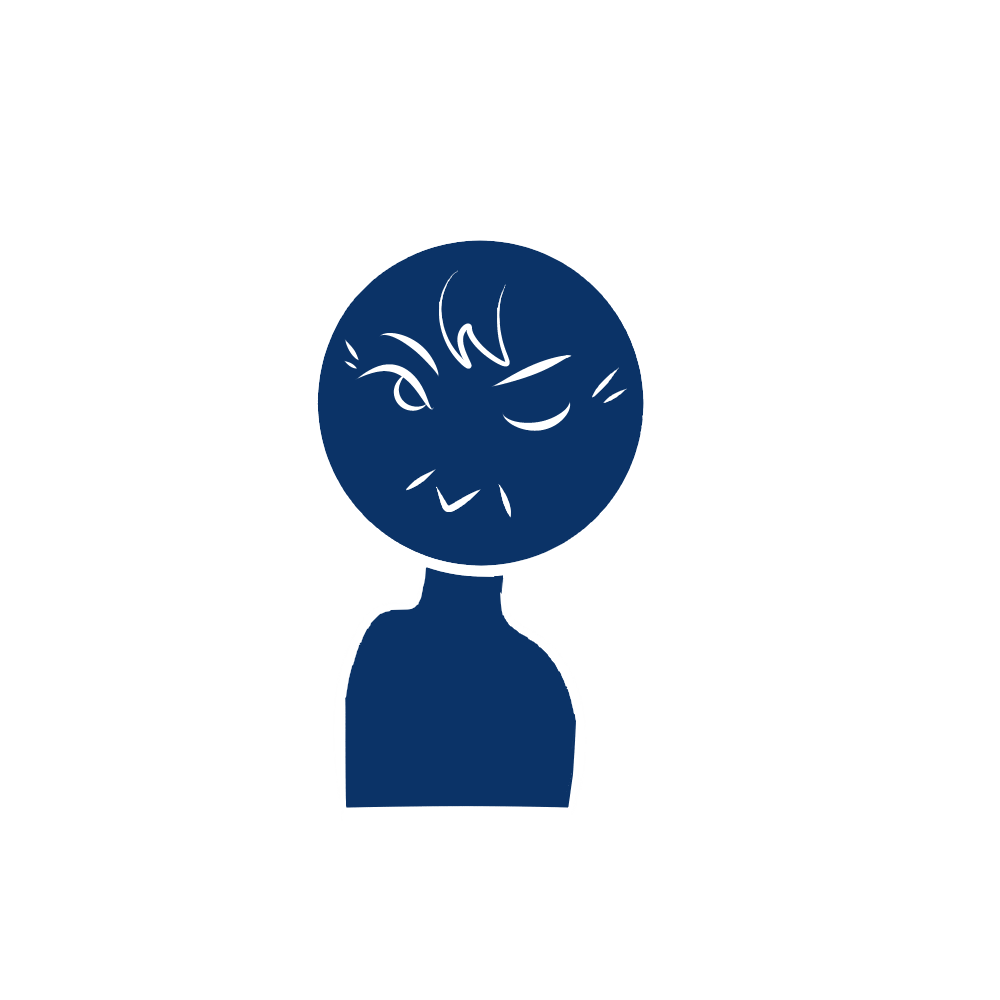 A) € 700 ogni anno
Nelle tue condizioni attuali è assolutamente la scelta migliore! Magari tra qualche anno la tua vita cambierà e dovrai riconsiderare questa cifra, ma attualmente sei sulla buona strada
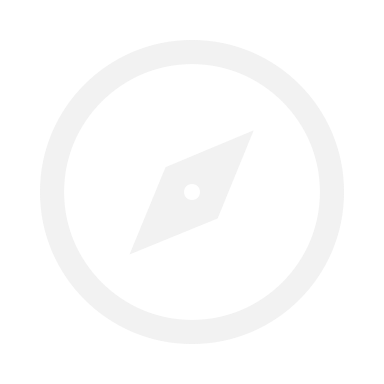 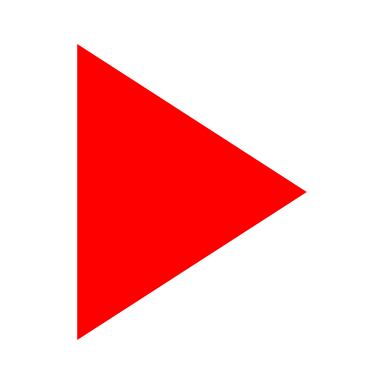 Opzione  8B 7A
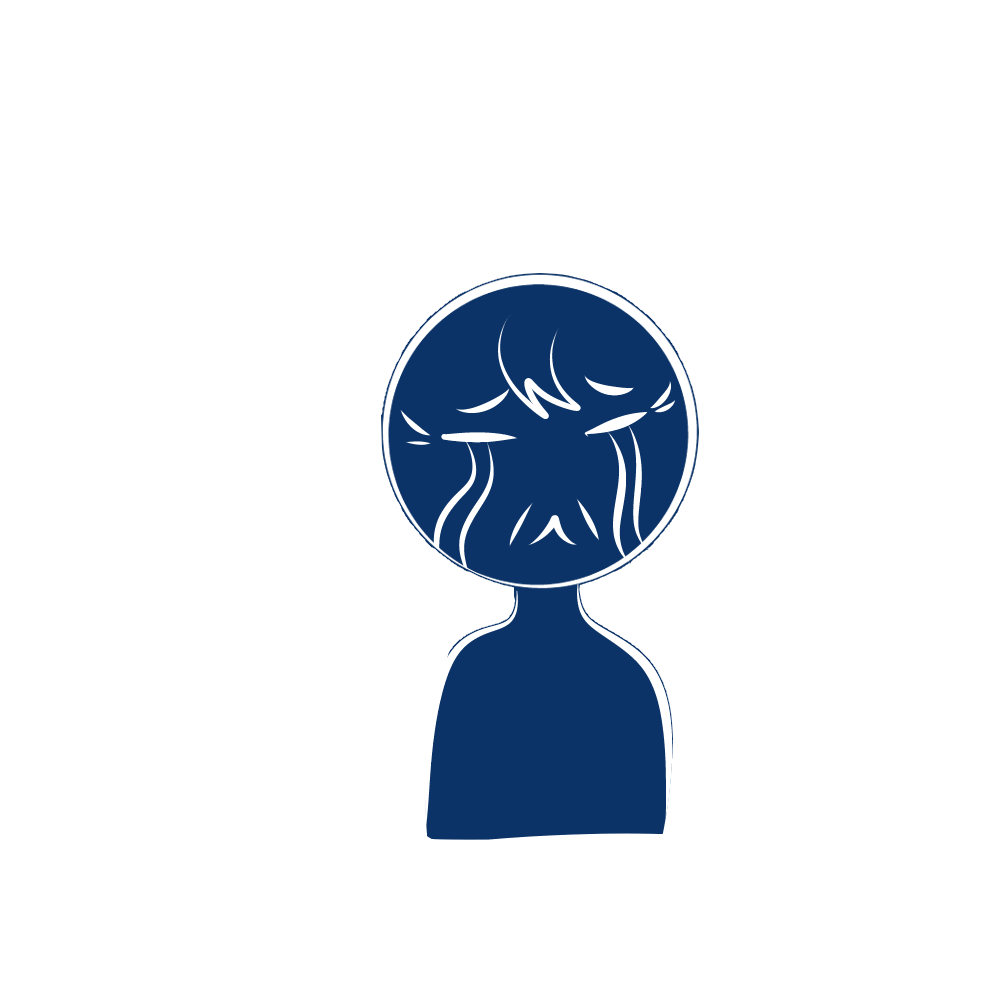 In questo momento, quanto sei disposto a investire annualmente?
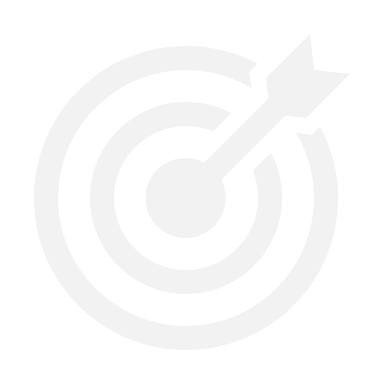 B) € 100 ogni anno
Forse in questo momento puoi permetterti di accumulare un po’ di più rispetto alla cifra che hai scelto. Per garantirti un futuro più sereno, dovresti imparare a fare delle scelte più lungimiranti. 
Tuttavia non disperare, puoi sempre modificare la tua scelta!
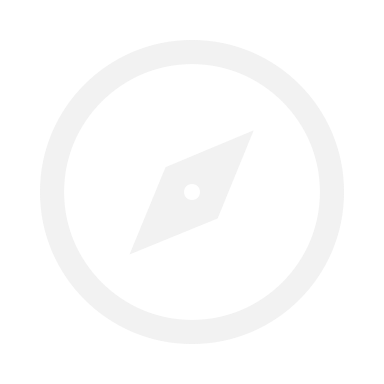 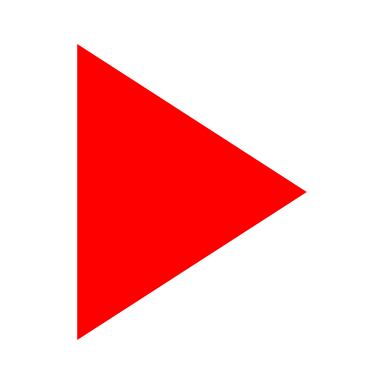 Opzione  8A 7B
In questo momento, quanto sei disposto a investire annualmente?
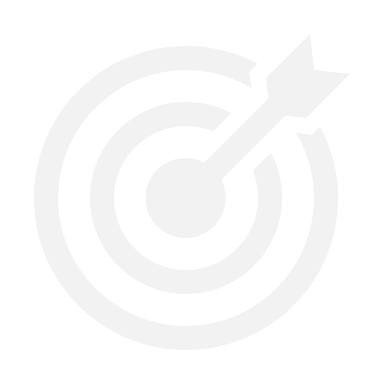 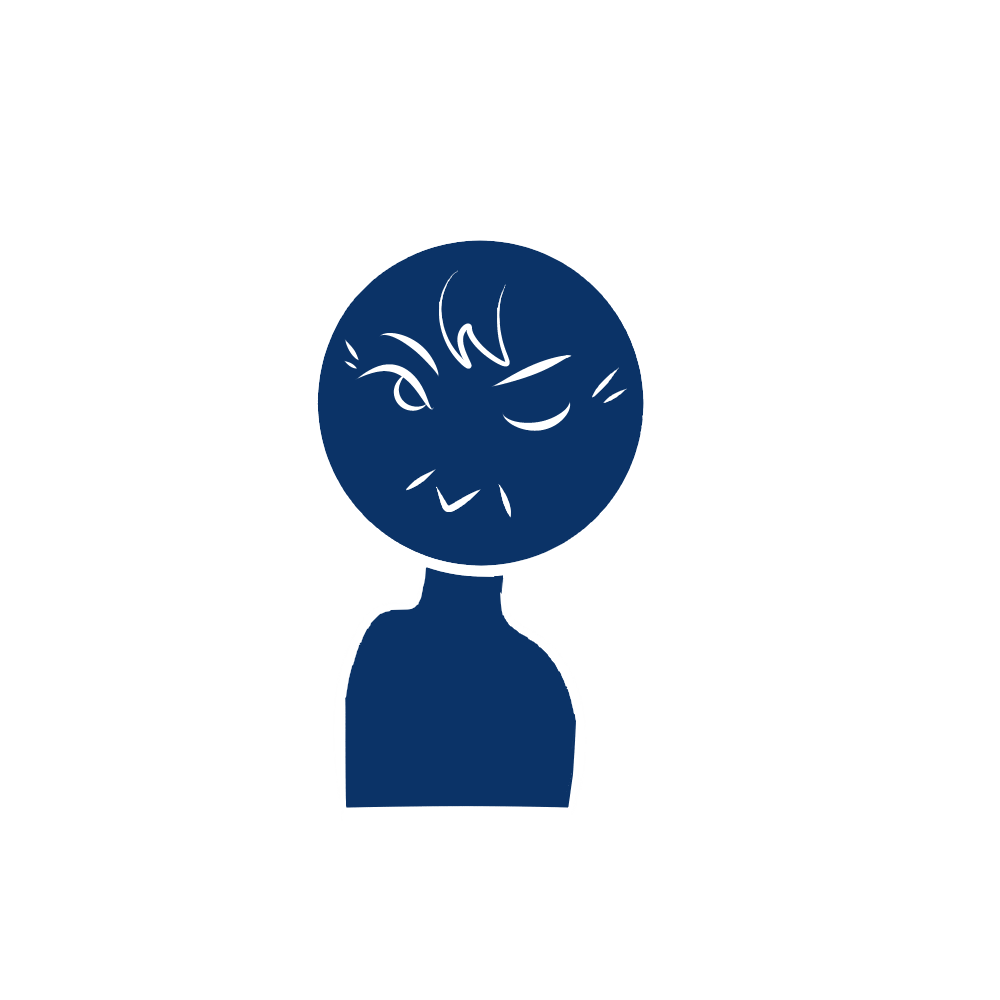 A) € 700 ogni anno
Hai scelto bene questa volta, peccato che hai fatto un errore a monte scegliendo un fondo con moltissimi costi. Scegliendo l’altro fondo pensione avresti potuto raggiungere una cifra finale molto più alta!
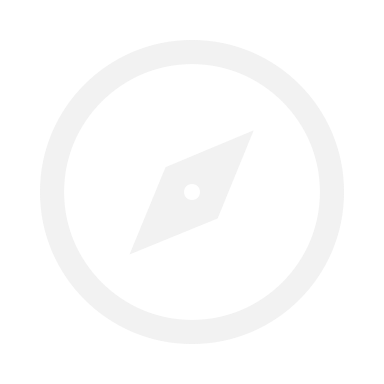 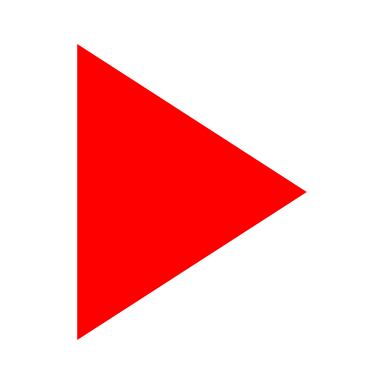 Opzione  8B 7B
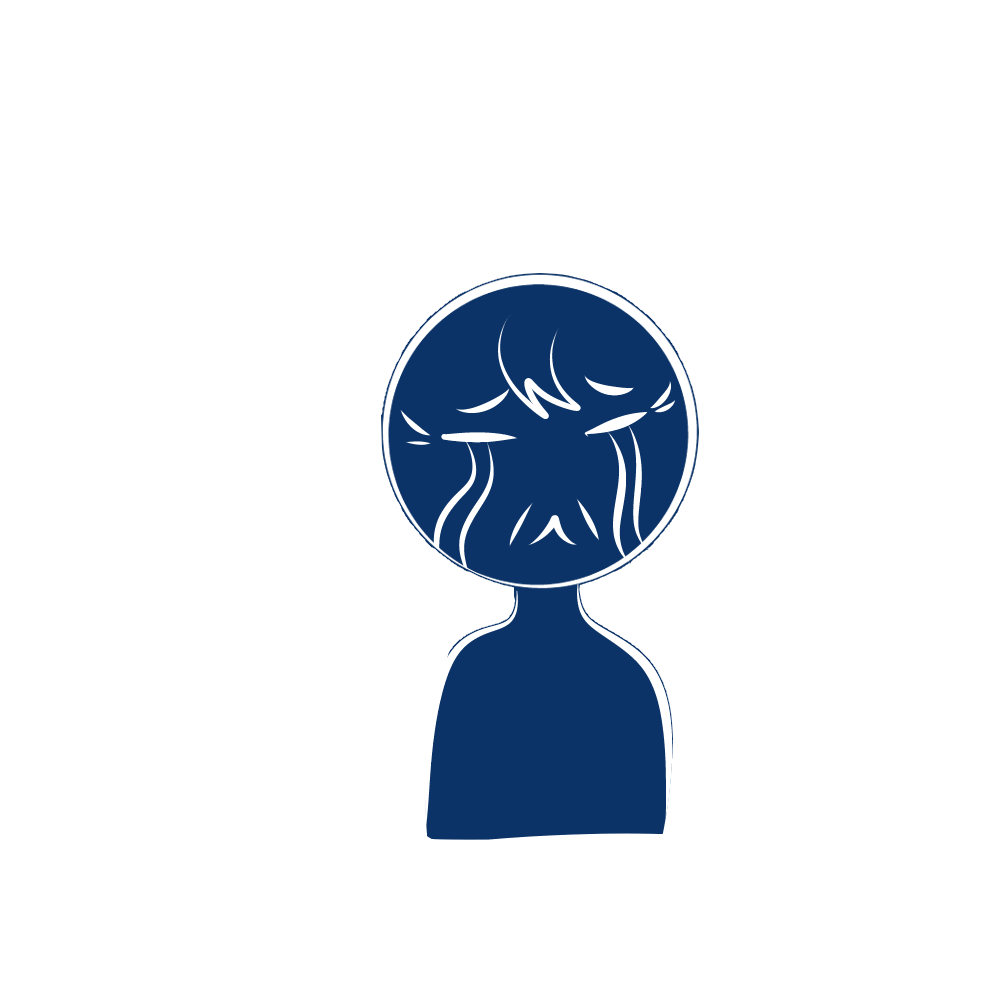 In questo momento, quanto sei disposto a investire annualmente?
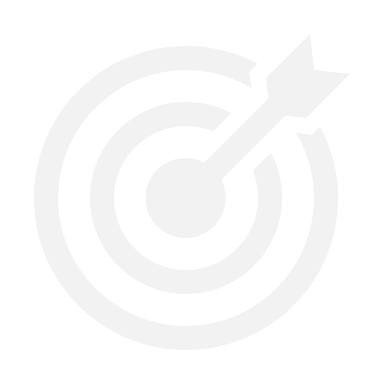 B) € 100 ogni anno
Beh, nella tua situazione avrei fatto un paio di sacrifici in più per stare più tranquillo negli anni successivi, d’altro canto sei in una situazione in cui le entrate superano di moltissimo le spese!
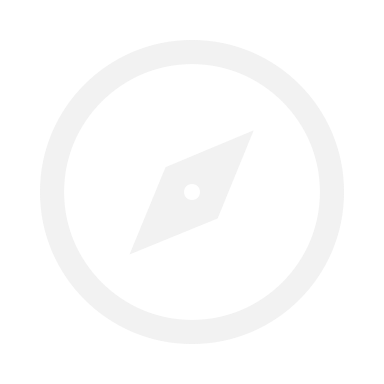 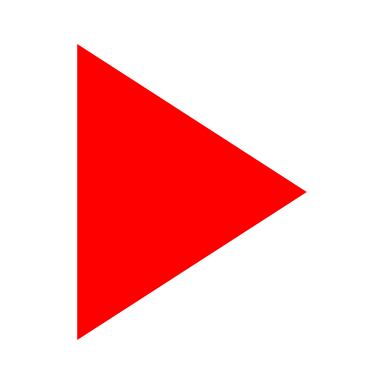 Conclusione 1
Siamo arrivati alla conclusione di questo viaggio
In questo gioco ti sei scontrato con le scelte più importanti che tutti sono  chiamati a fare al primo approccio al mondo del lavoro
Sono sicuro che hai appreso concetti importanti e che la tua curiosità sia stata solleticata, in modo che tu voglia approfondire
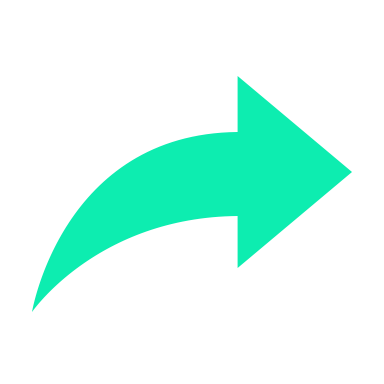 Qui troverai un mucchio di argomenti interessanti, spiegati da esperti, che ti guideranno con semplicità verso la comprensione di tutto ciò che riguarda l’assistenzialismo previdenziale
http://www.quellocheconta.gov.it/it
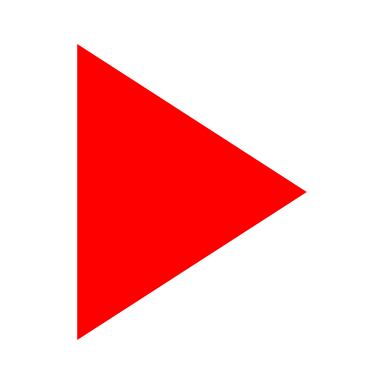 Conclusione 2
Progetto realizzato per il concorso «Un’idea per il futuro»
Promosso da ADEIMF, con il fine di stimolare nelle nuove generazioni il processo di alfabetizzazione previdenziale
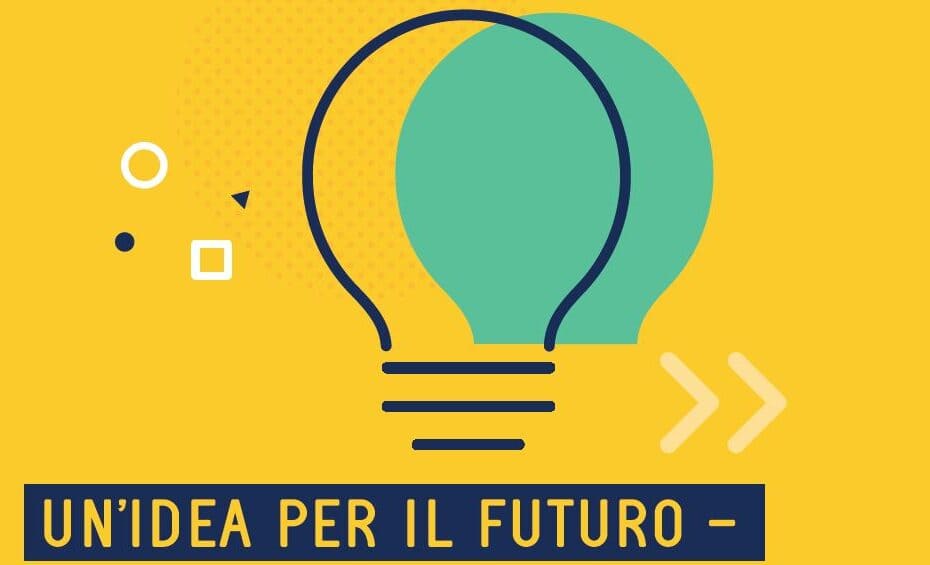 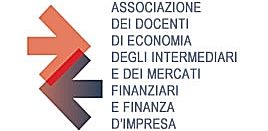 Si ringraziano L’Associazione dei Docenti di Economia degli Intermediari e dei Mercati Finanziari e Finanza d’Impresa e il Comitato per la programmazione e il coordinamento delle attività di educazione finanziaria
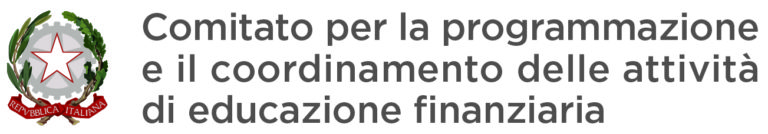 Un’idea di Giuseppe Giorgio. Realizzazione a cura di Sonia Scaglioso e Giuseppe Giorgio